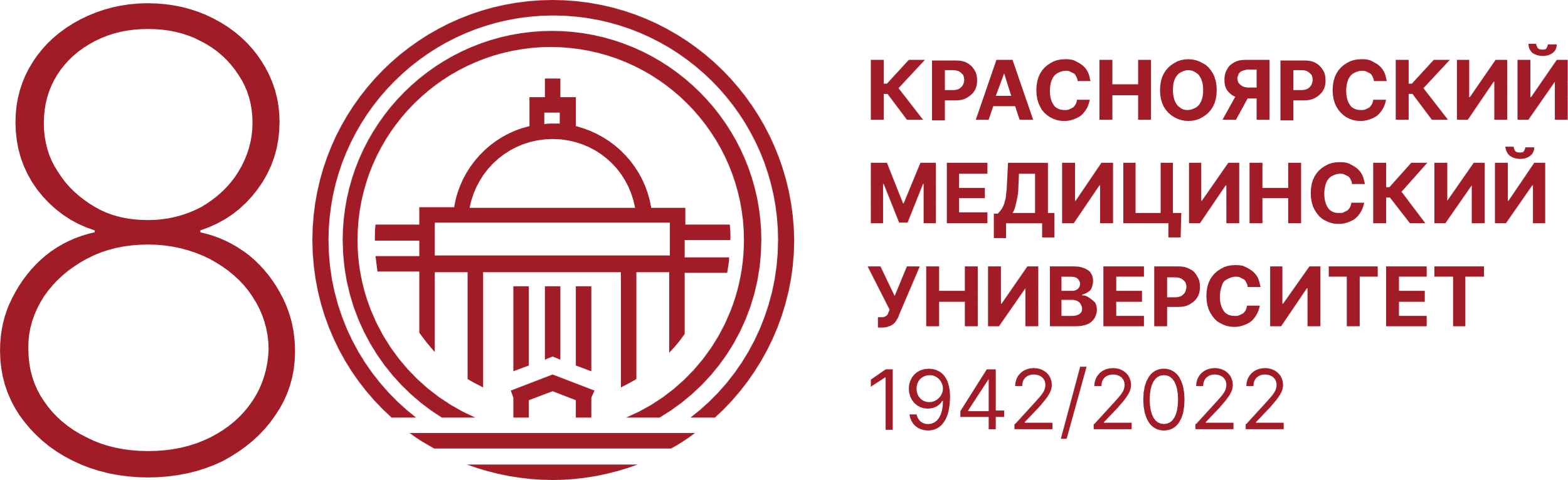 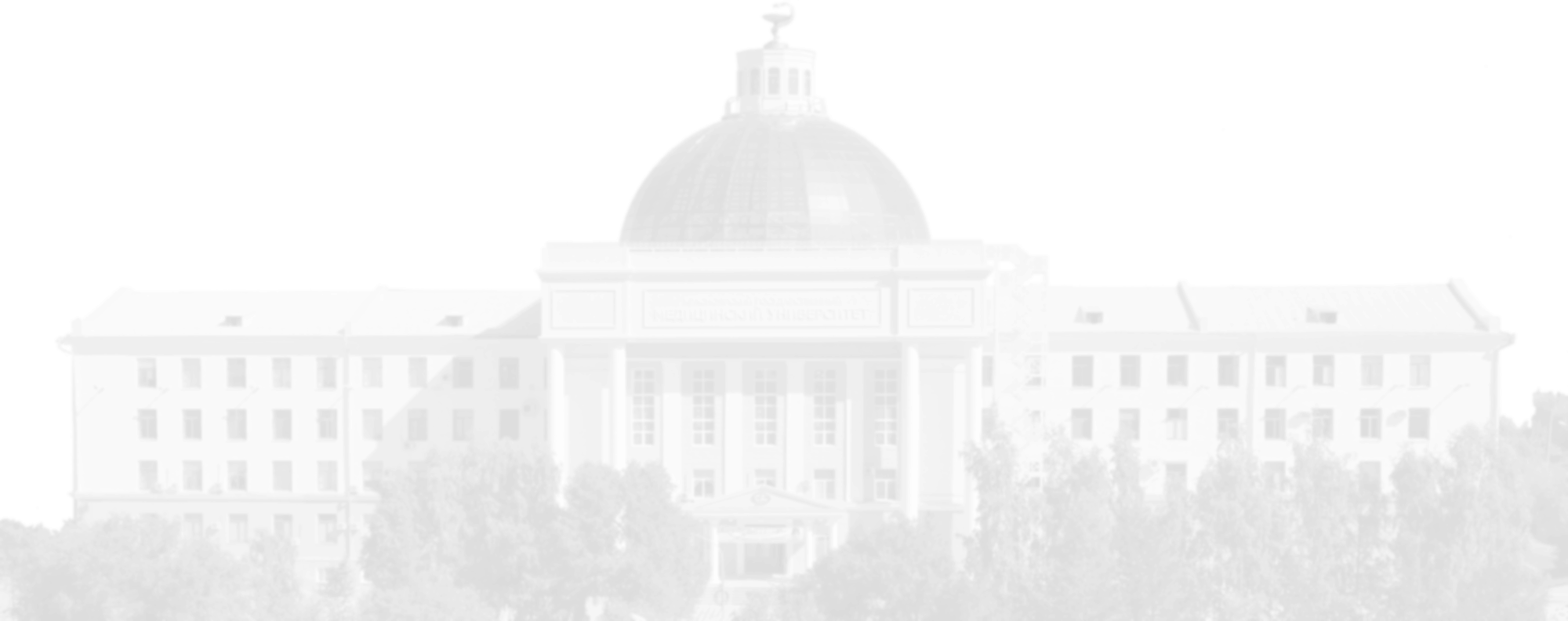 ОБЕСПЕЧЕНИЕ СИСТЕМЫ ЗДРАВООХРАНЕНИЯ КРАЯ КВАЛИФИЦИРОВАННЫМИМЕДИЦИНСКИМИ КАДРАМИ
Проректор по учебной, воспитательной работе и молодежной политике
Отдел ординатуры и развития профессиональной карьеры
Управление довузовского обучения и нового набора
Институт последипломного образования
Деканаты факультетов
16 ноября 2022
РАСШИРЕНИЕ ЦЕЛЕВОЙ АУДИТОРИИ
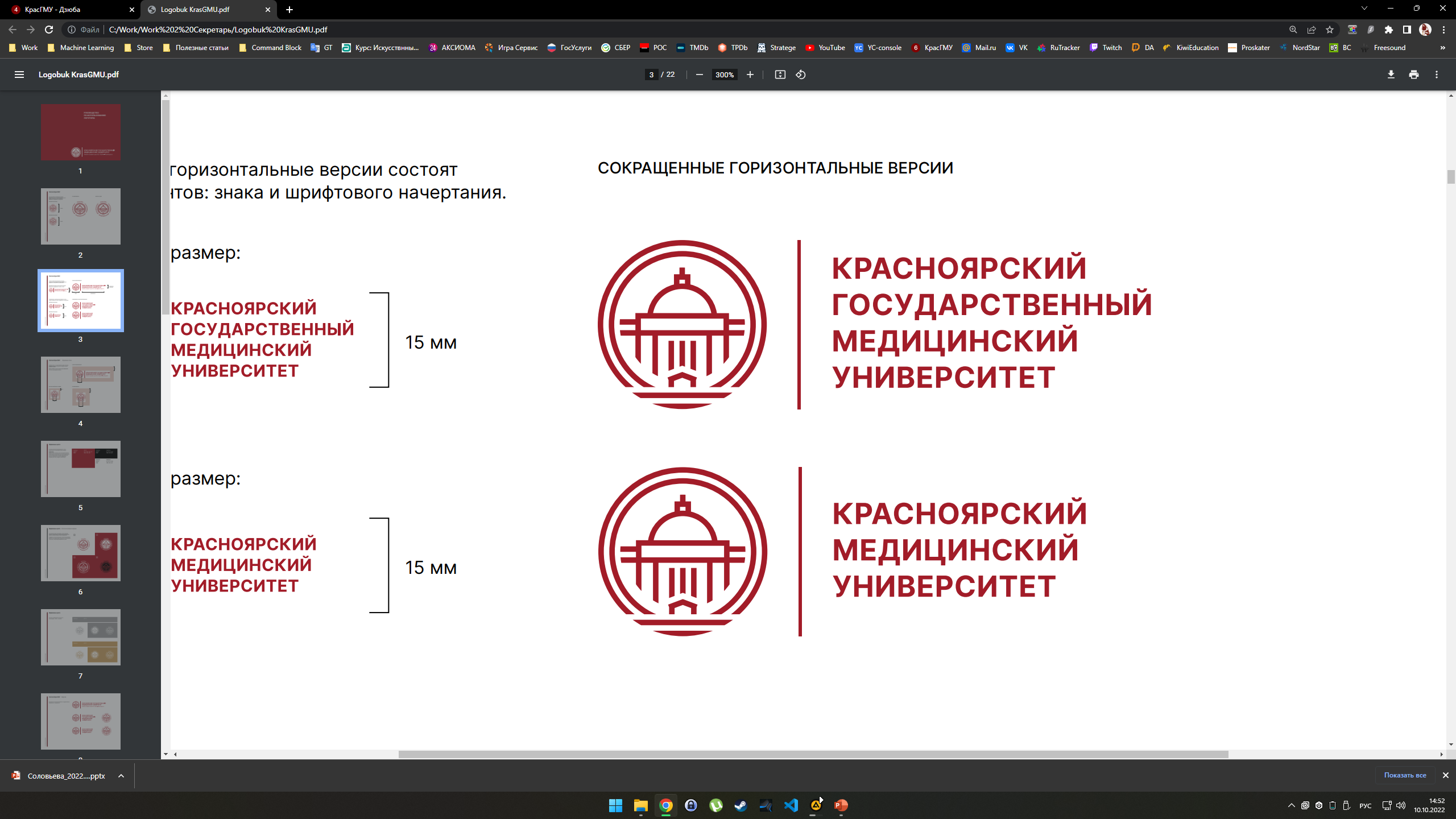 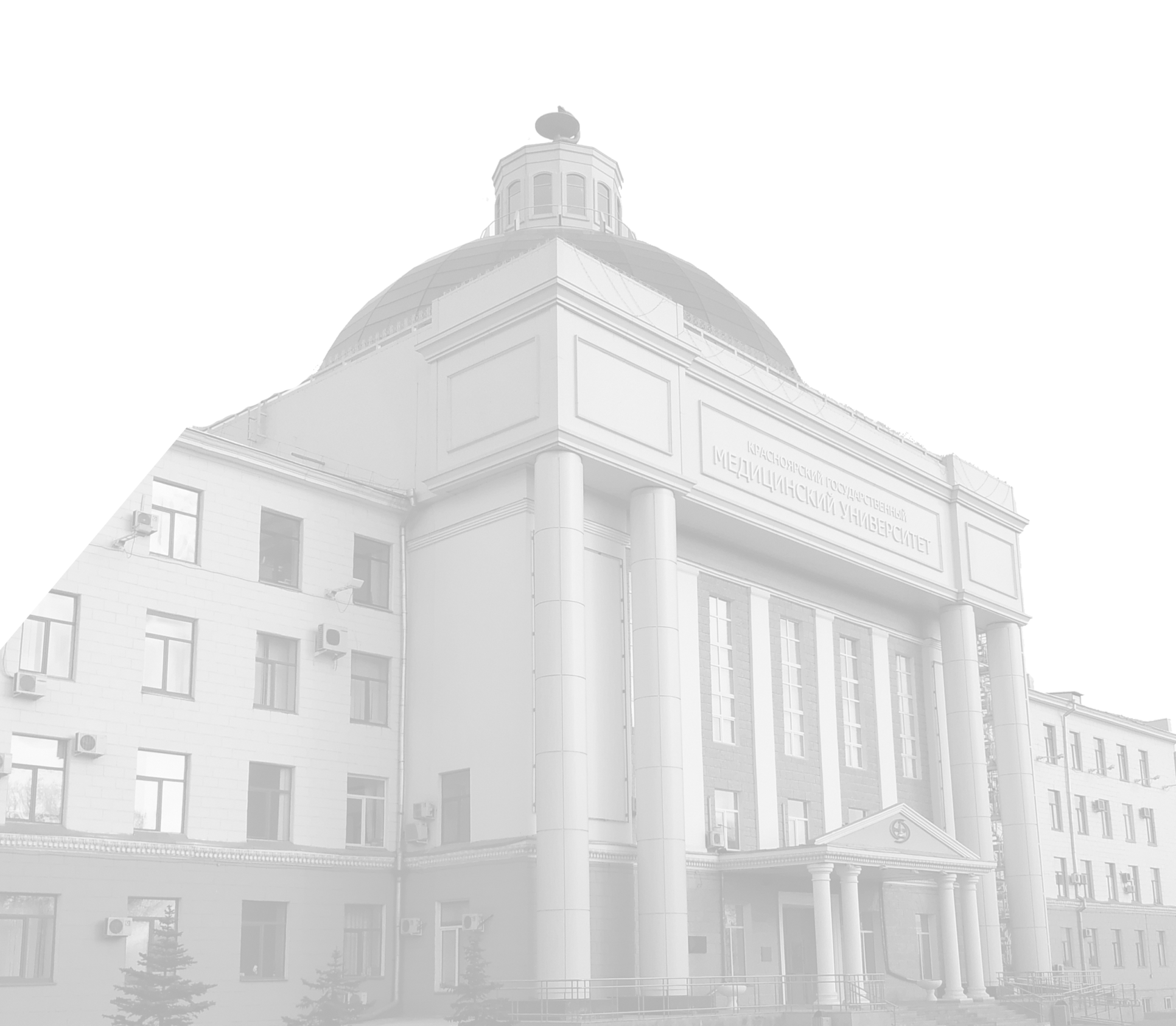 5-7 КЛАССЫ – последовательное формирование умений осознанного и ответственного профессионального самоопределения, обеспечивающих готовность обучающихся к успешному профессионально-образовательному выбору
8-9 КЛАССЫ – комплексное сопровождение профессионально-образовательного выбора, завершающееся определением профиля обучения в общеобразовательных организациях, либо выбором профессии или специальности и профессиональной образовательной организации
10-11 КЛАССЫ – комплексное сопровождение профессионально-образовательного выбора, завершающееся определением специальности в профессиональной образовательной организации
ПРОФОРИЕНТАЦИОННЫЕ МЕРОПРИЯТИЯДЛЯ РАЗНЫХ ГРУПП
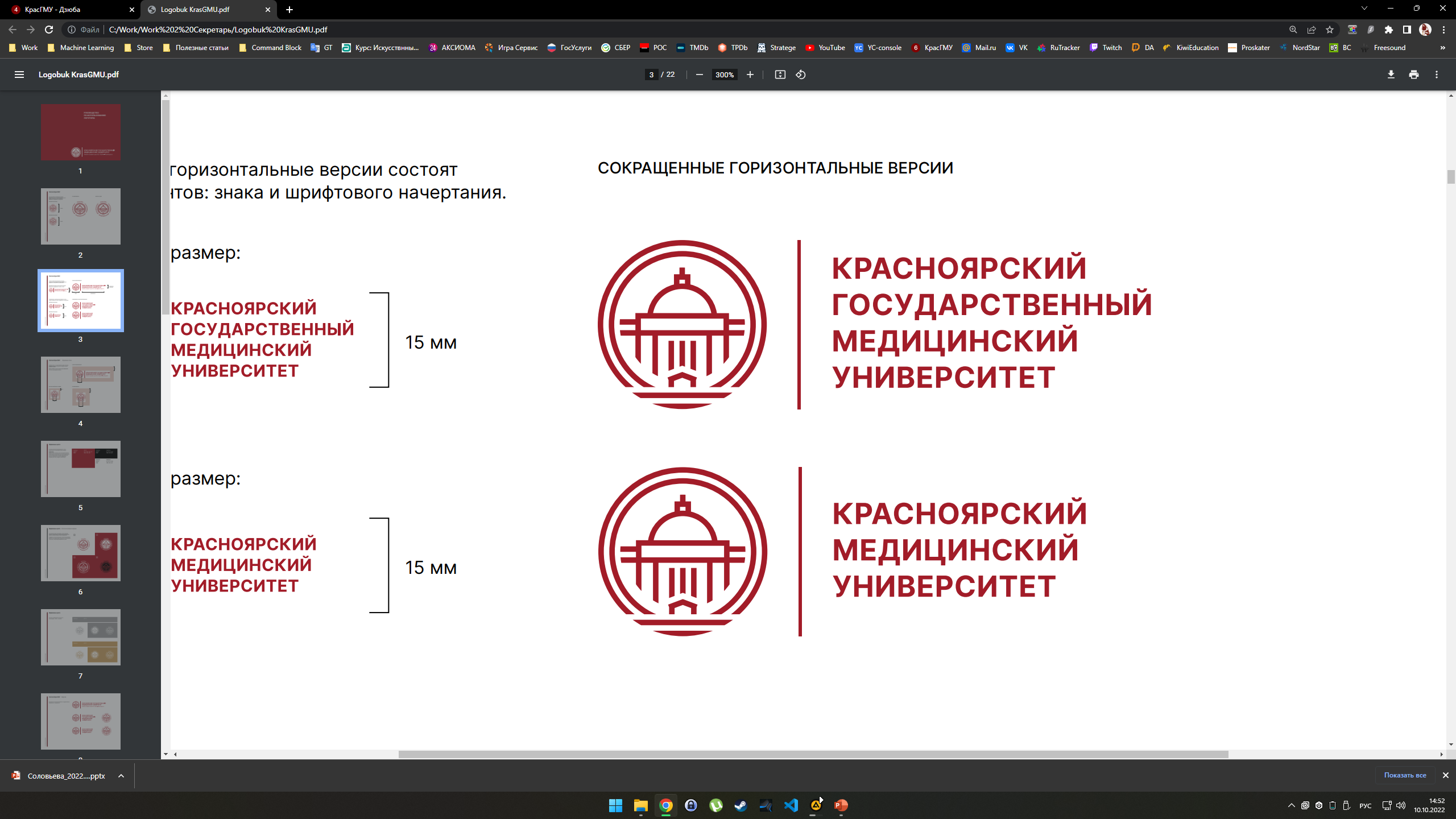 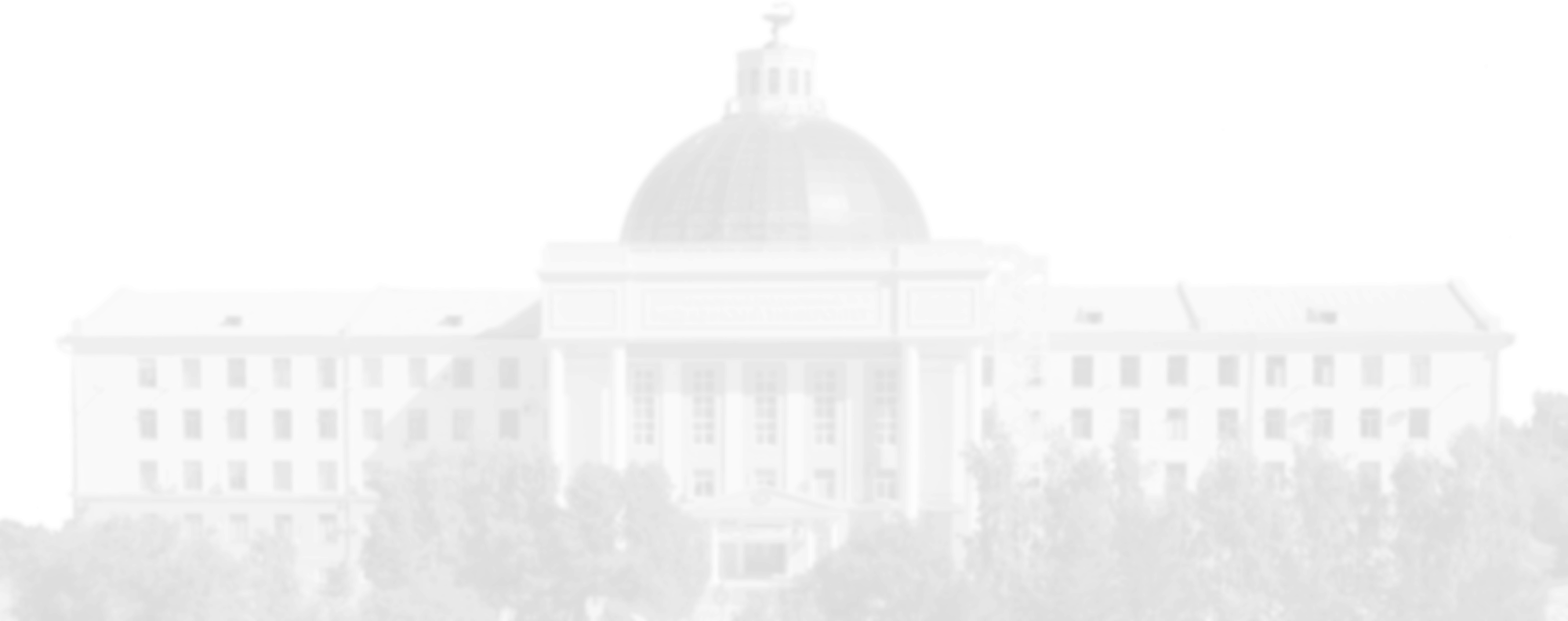 НОВОЕВ ПРОФОРИЕНТАЦИИ
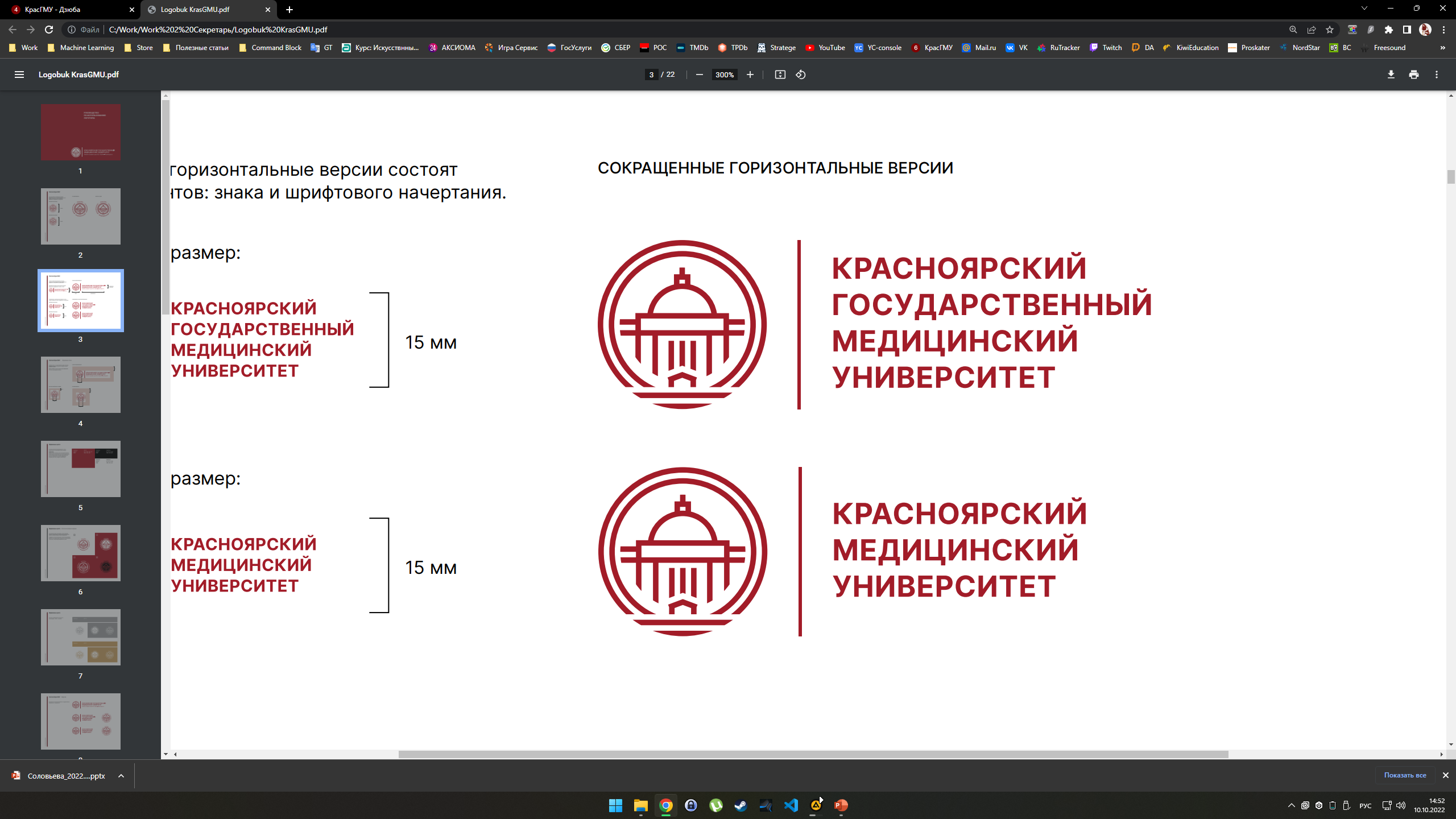 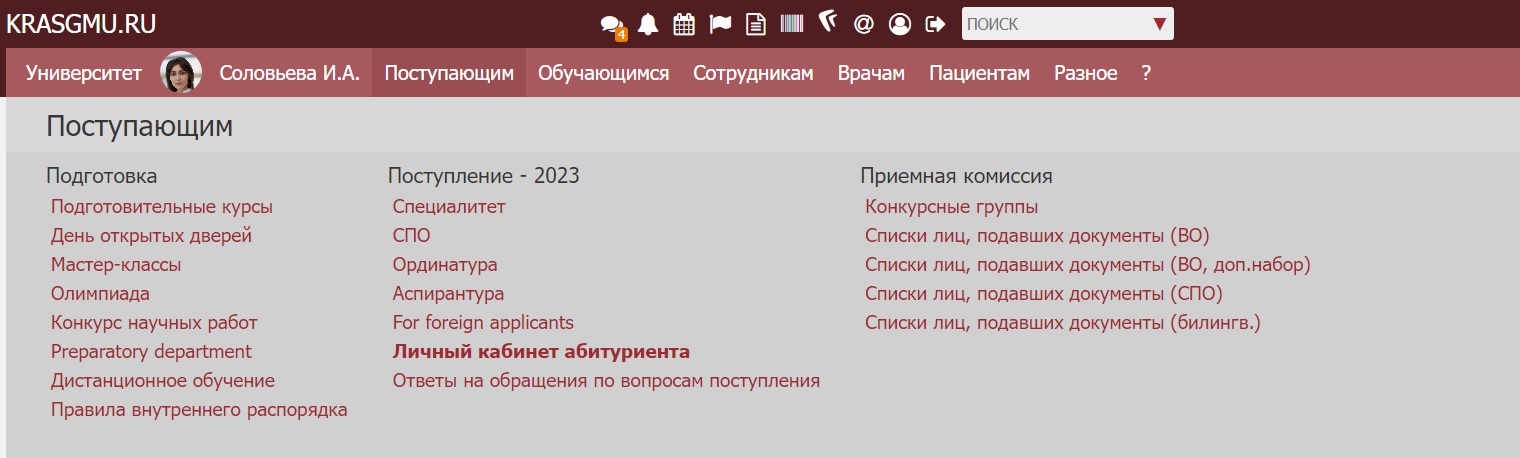 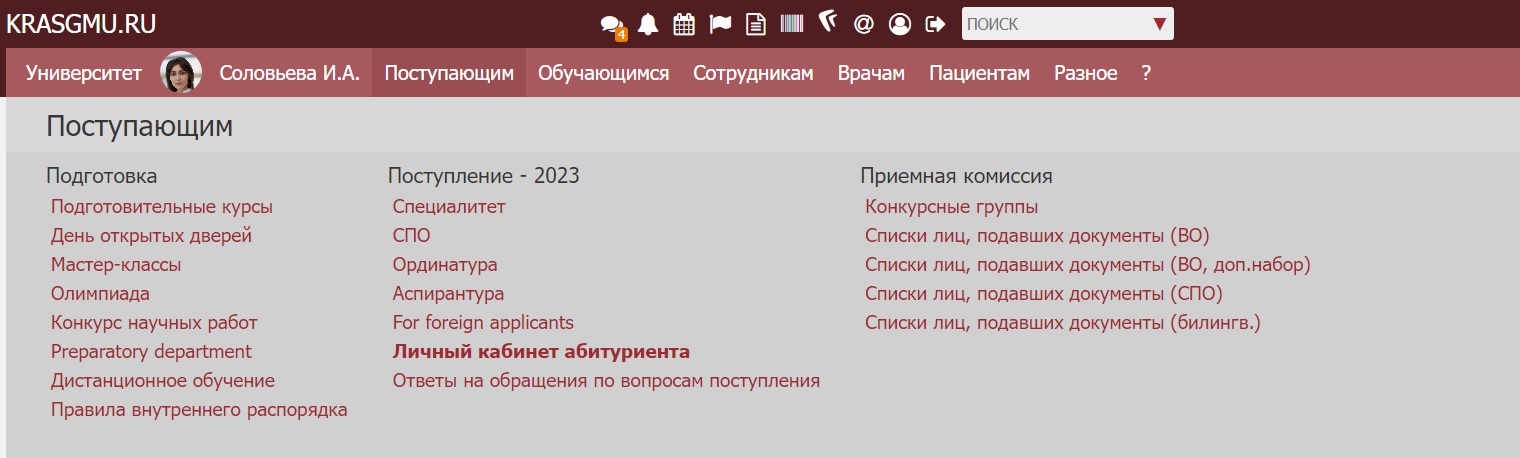 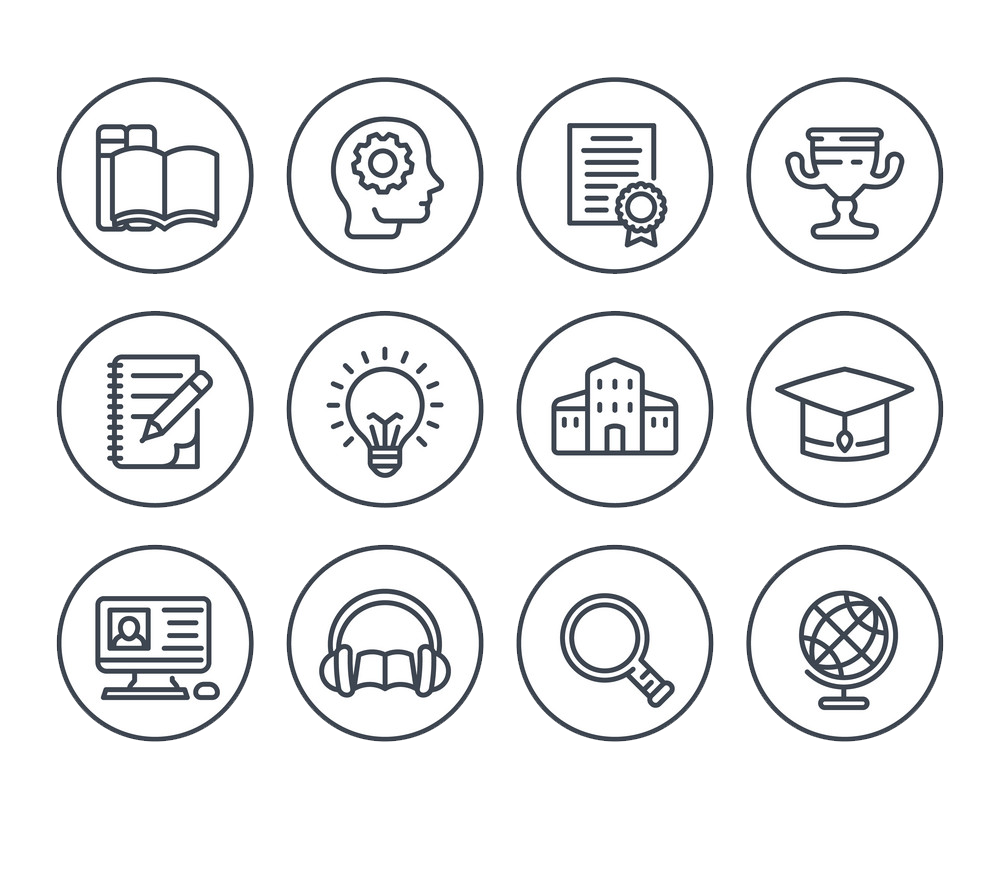 РАЗРАБОТКА МОДУЛЯ МАСТЕР КЛАССОВ
с возможностью подачи заявки образовательной организацией и наличием обратной связи по итогу согласования для участников и организаторов
50+
МАСТЕР-КЛАССЫ
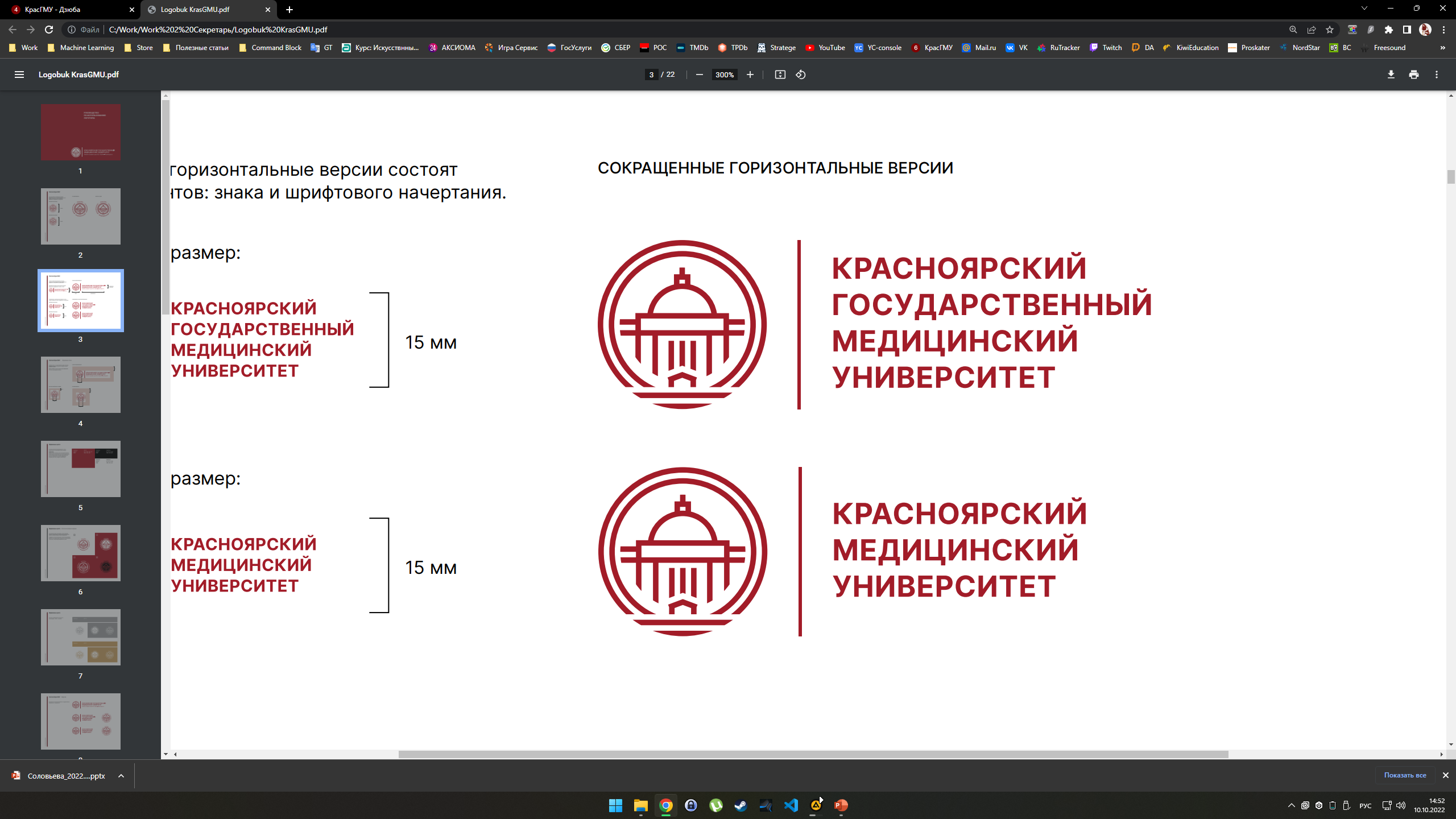 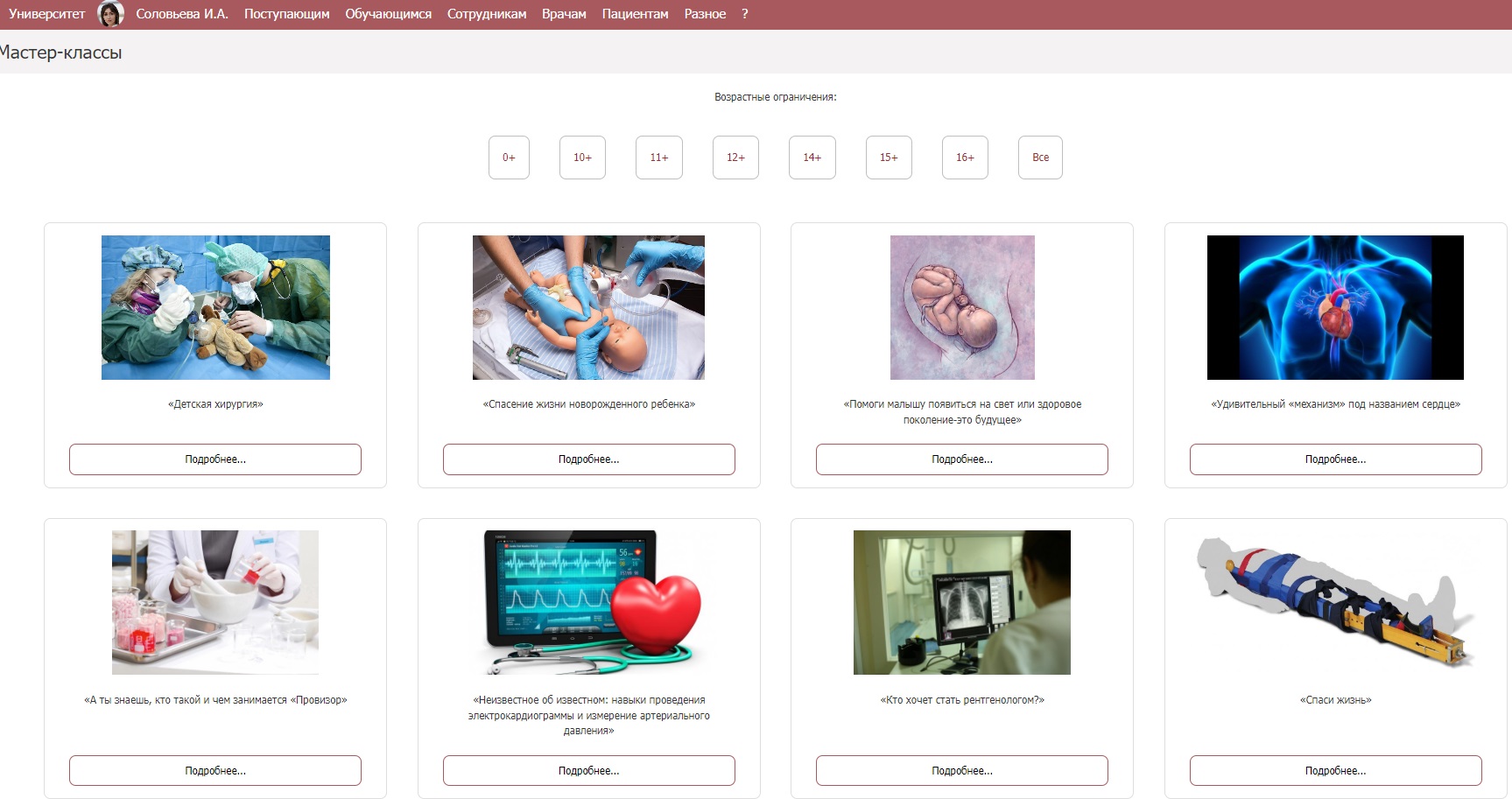 НОВОЕВ ПРОФОРИЕНТАЦИИ
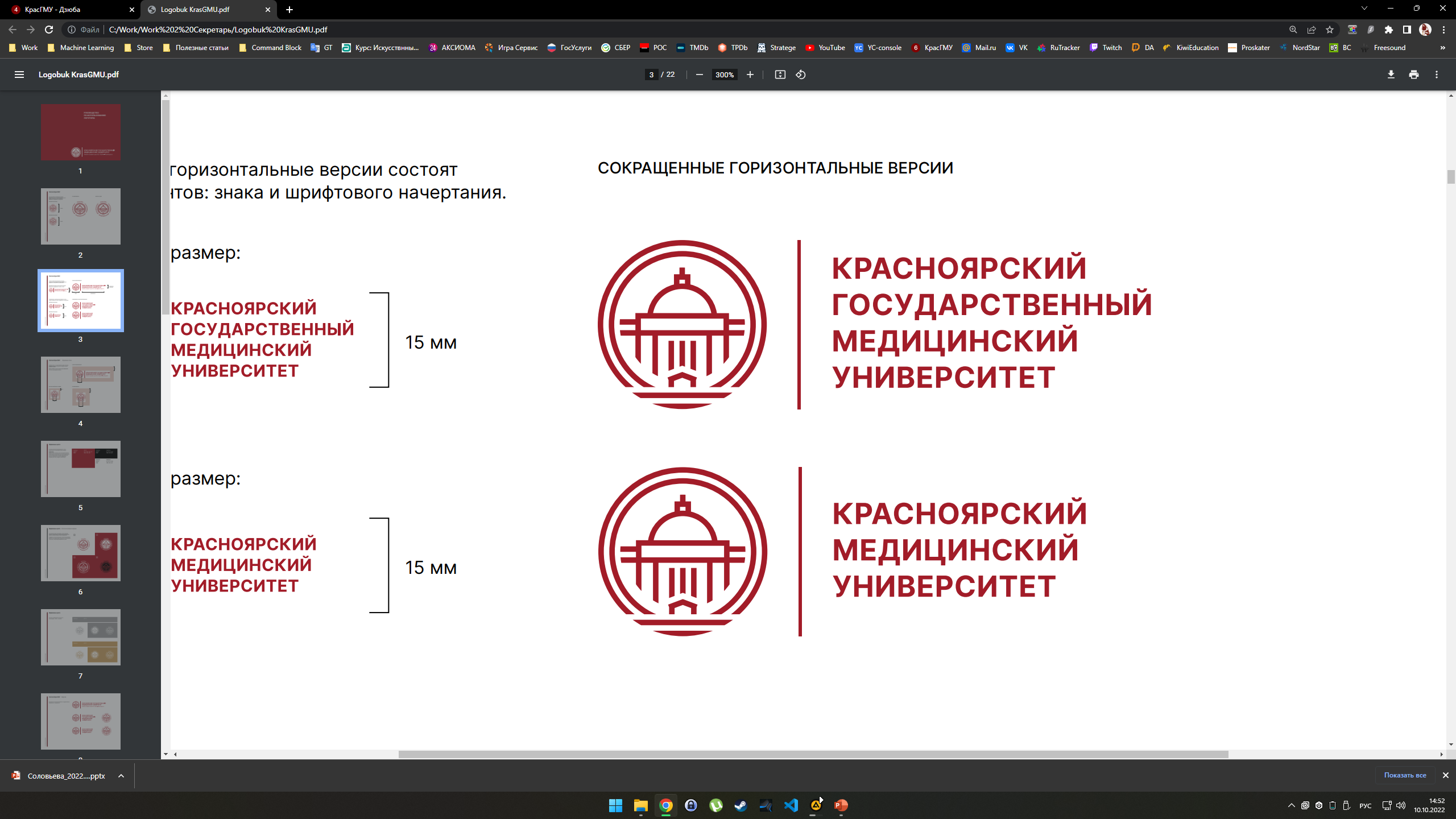 РАЗРАБОТАН ЦИКЛ МАСТЕР-КЛАССОВ ПО ФАРМАЦИИ
«Класс провизоров» рассчитан на 4 группы по 12 учащихся 1 раз в месяц
(сейчас проводятся данные мастер-классы для объединения «Покровский»)
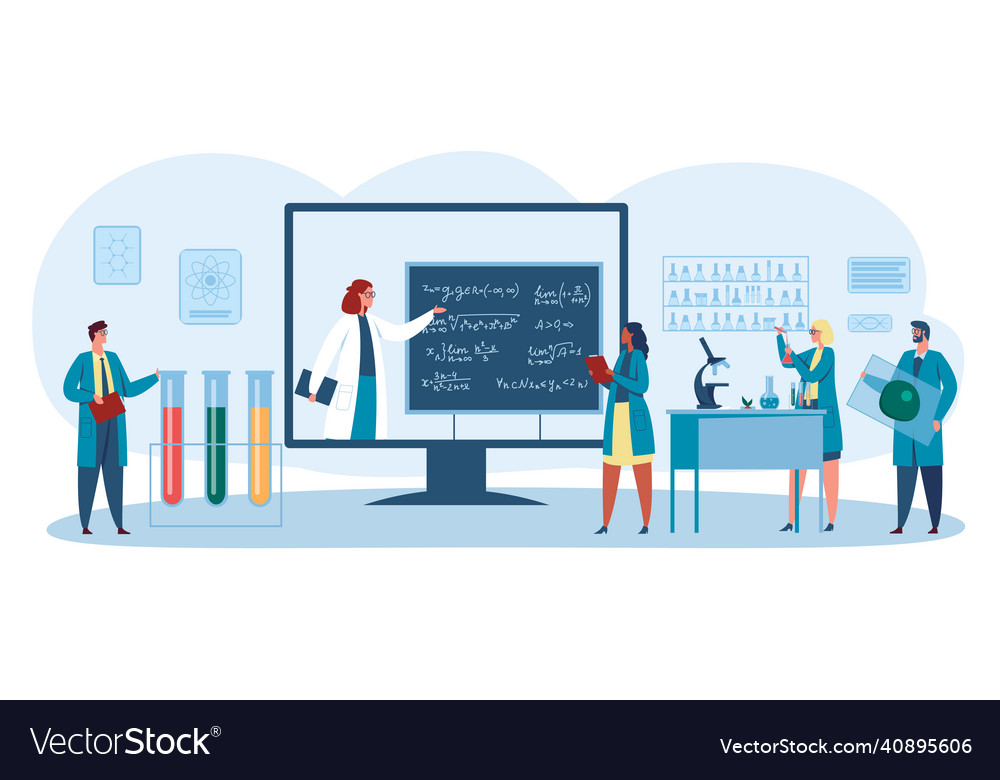 НОВОЕВ ПРОФОРИЕНТАЦИИ
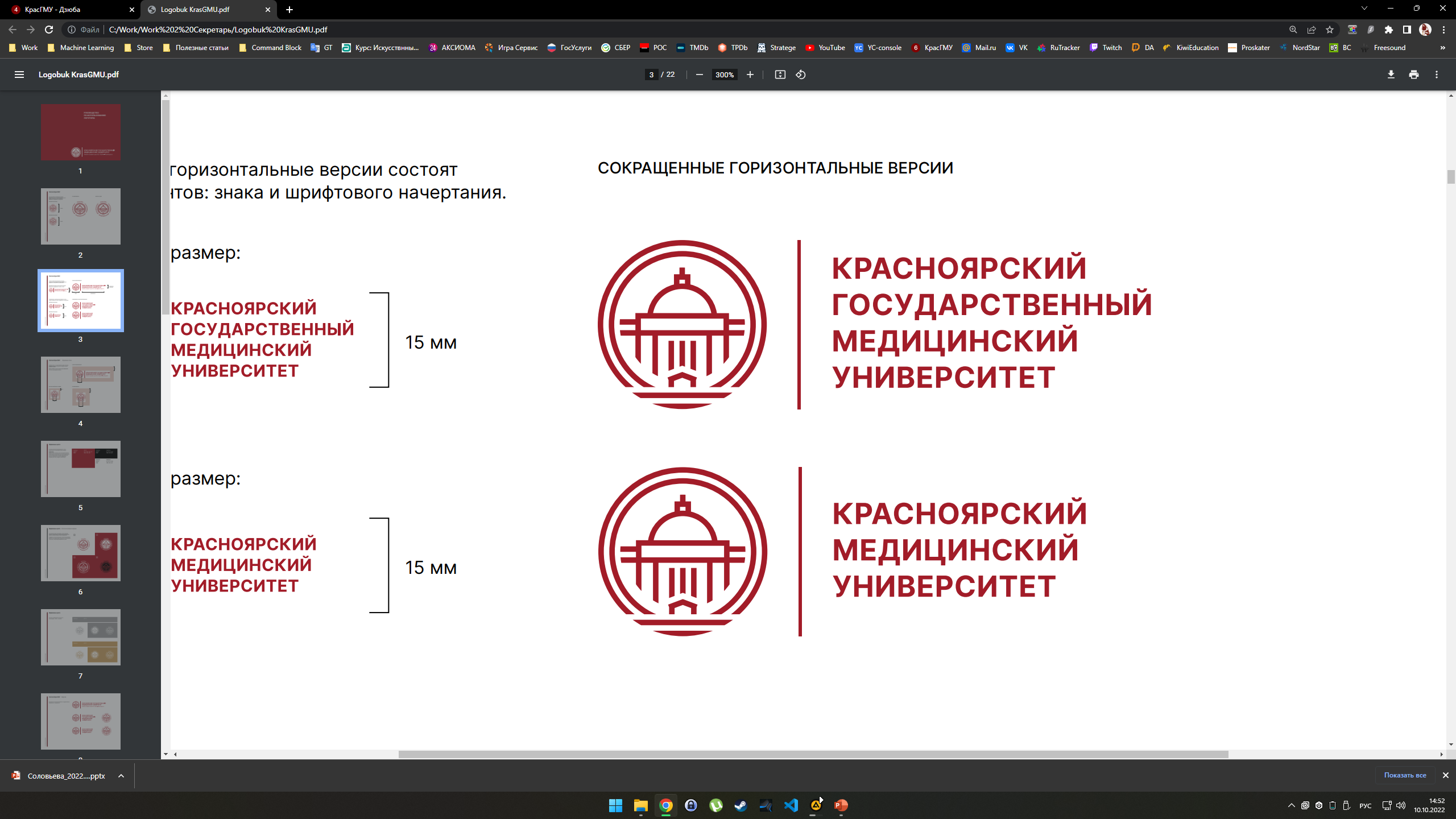 ПРОВЕДЕНИЕ ДВУХНЕДЕЛЬНОГО МЕРОПРИЯТИЯ
«ДЕНЬ ОТКРЫТЫХ ДВЕРЕЙ»
с проведением ярмарки-выставки
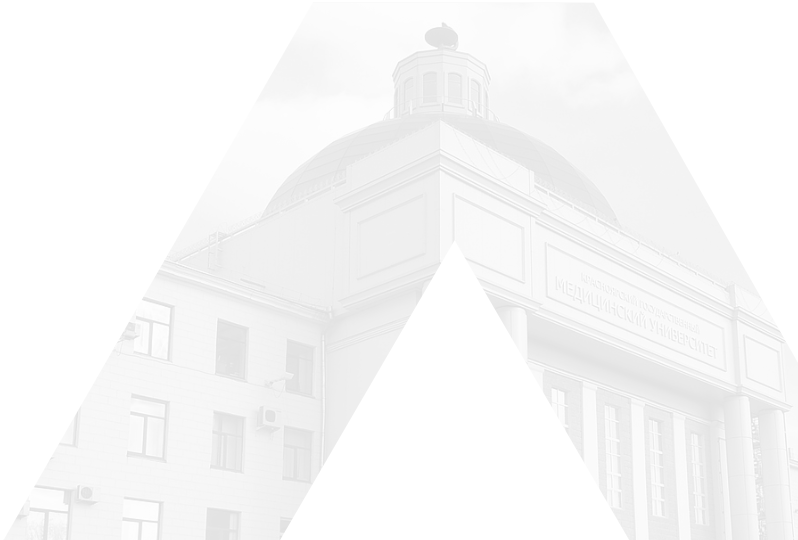 МАСТЕР-КЛАССЫ ОТ КАФЕДР
индивидуальные
ОНЛАЙН
лекции и практические занятия
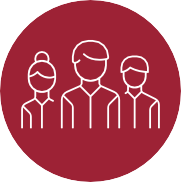 МАСТЕР-КЛАССЫ
для организованных групп 
общеобразовательных организаций
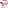 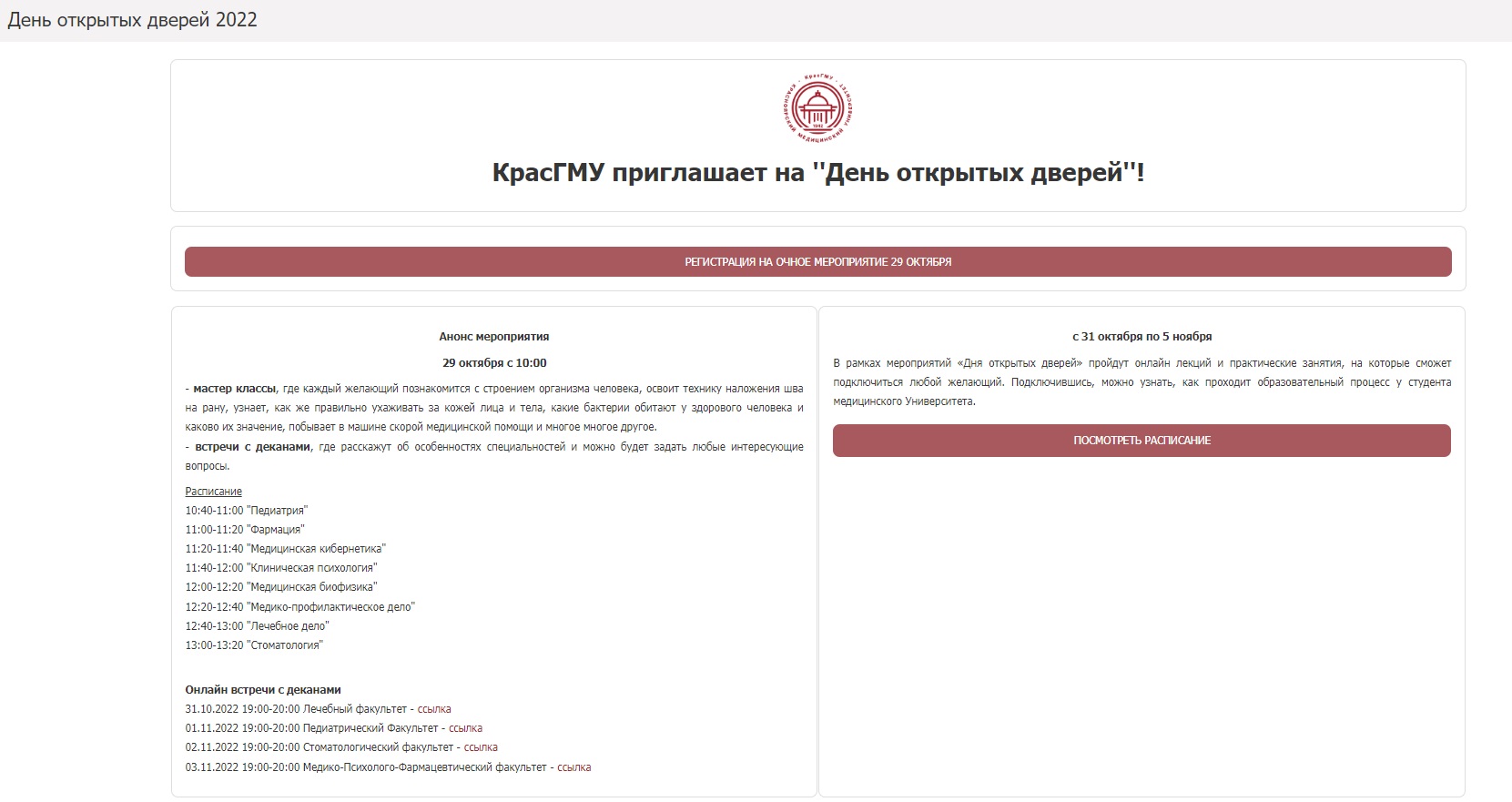 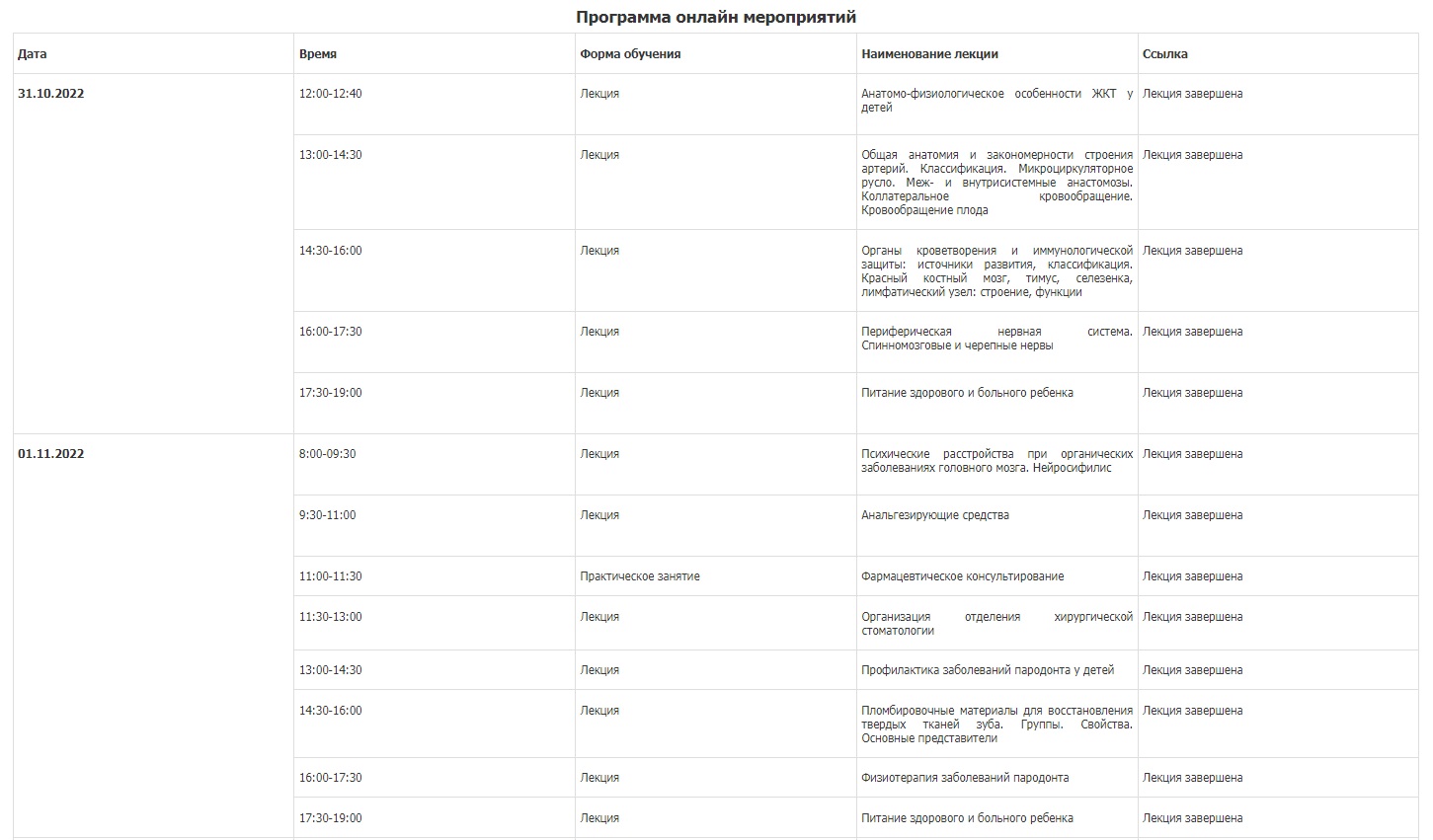 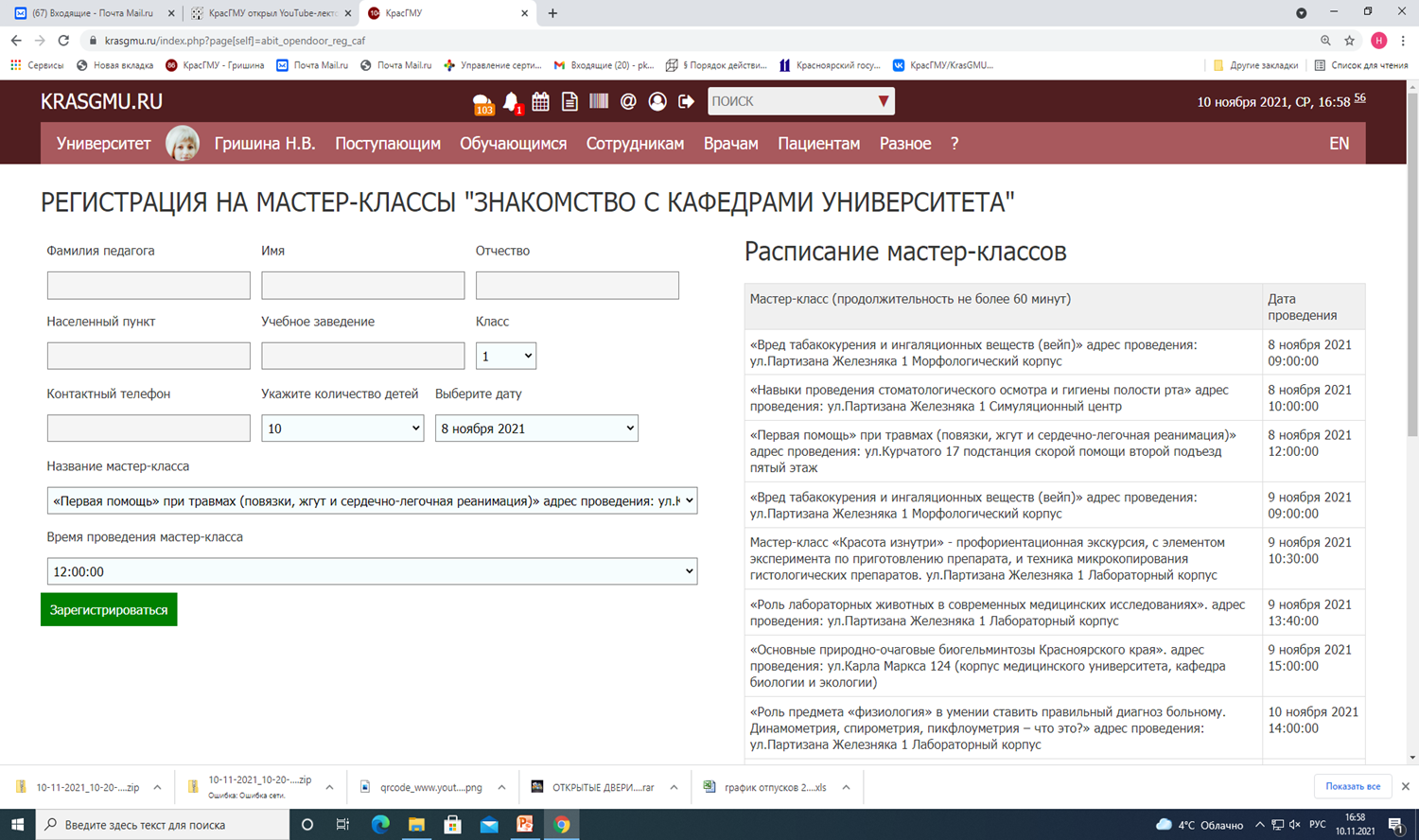 РЕГИСТРАЦИЯНА МЕРОПРИЯТИЯ
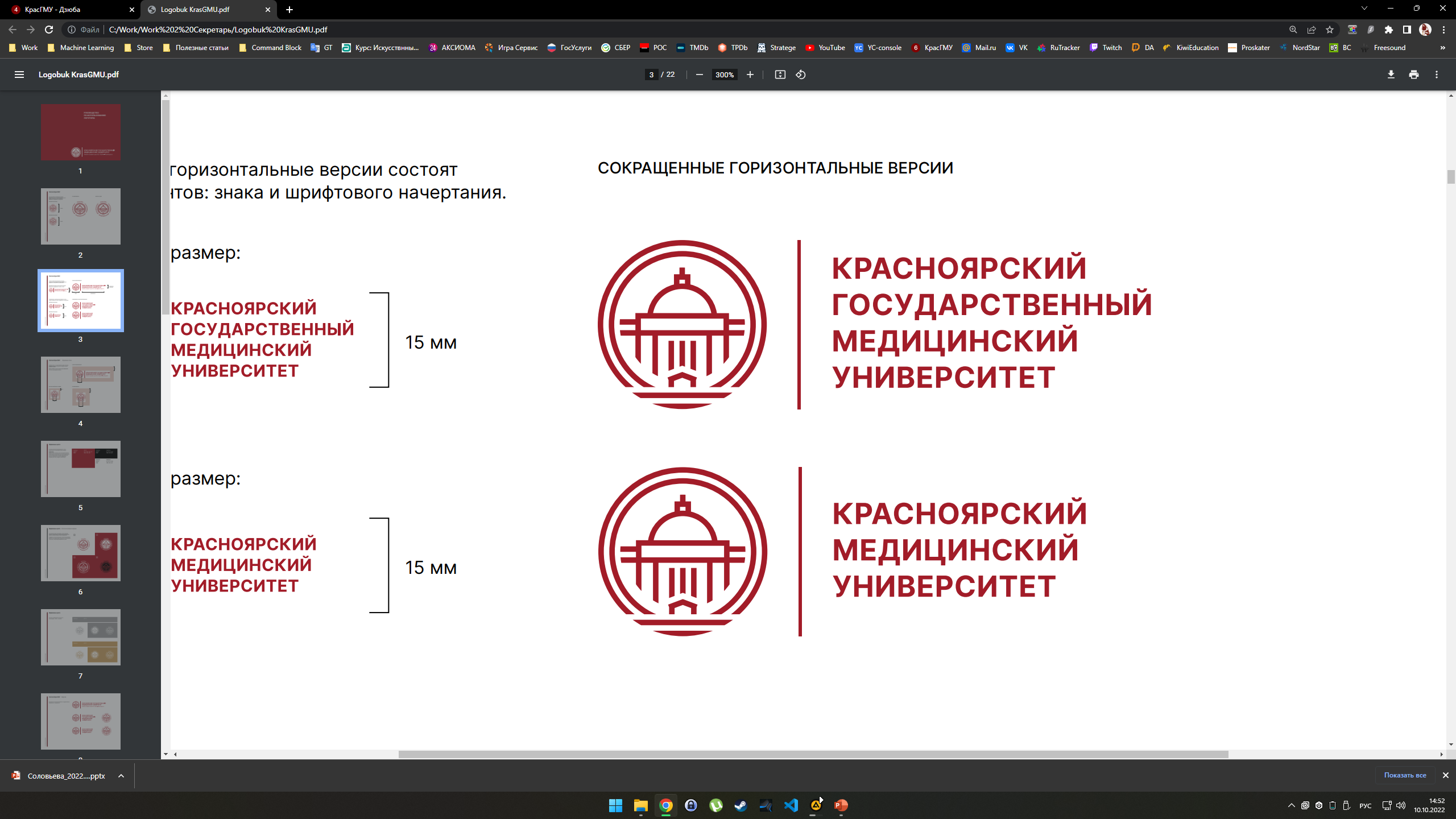 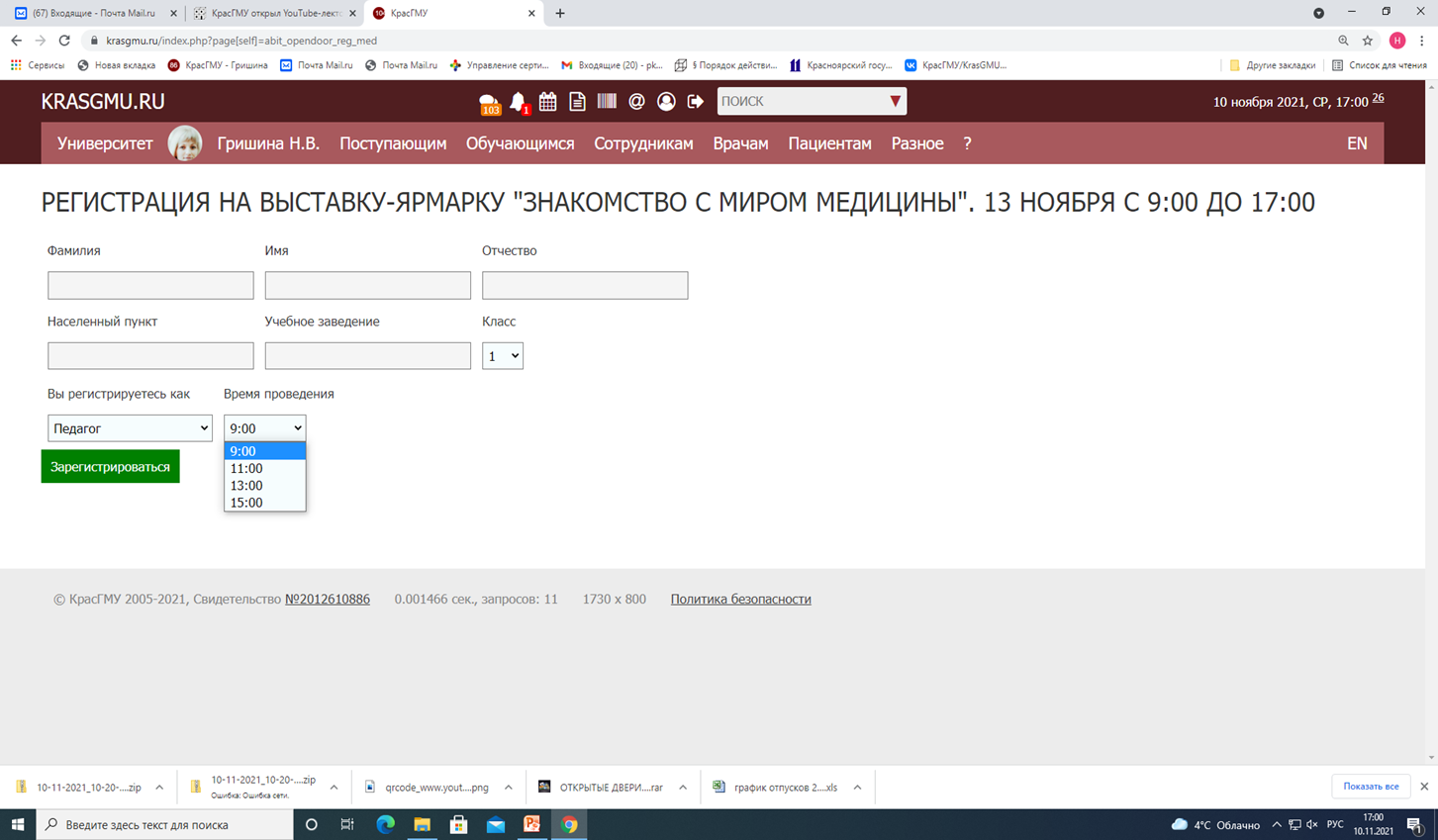 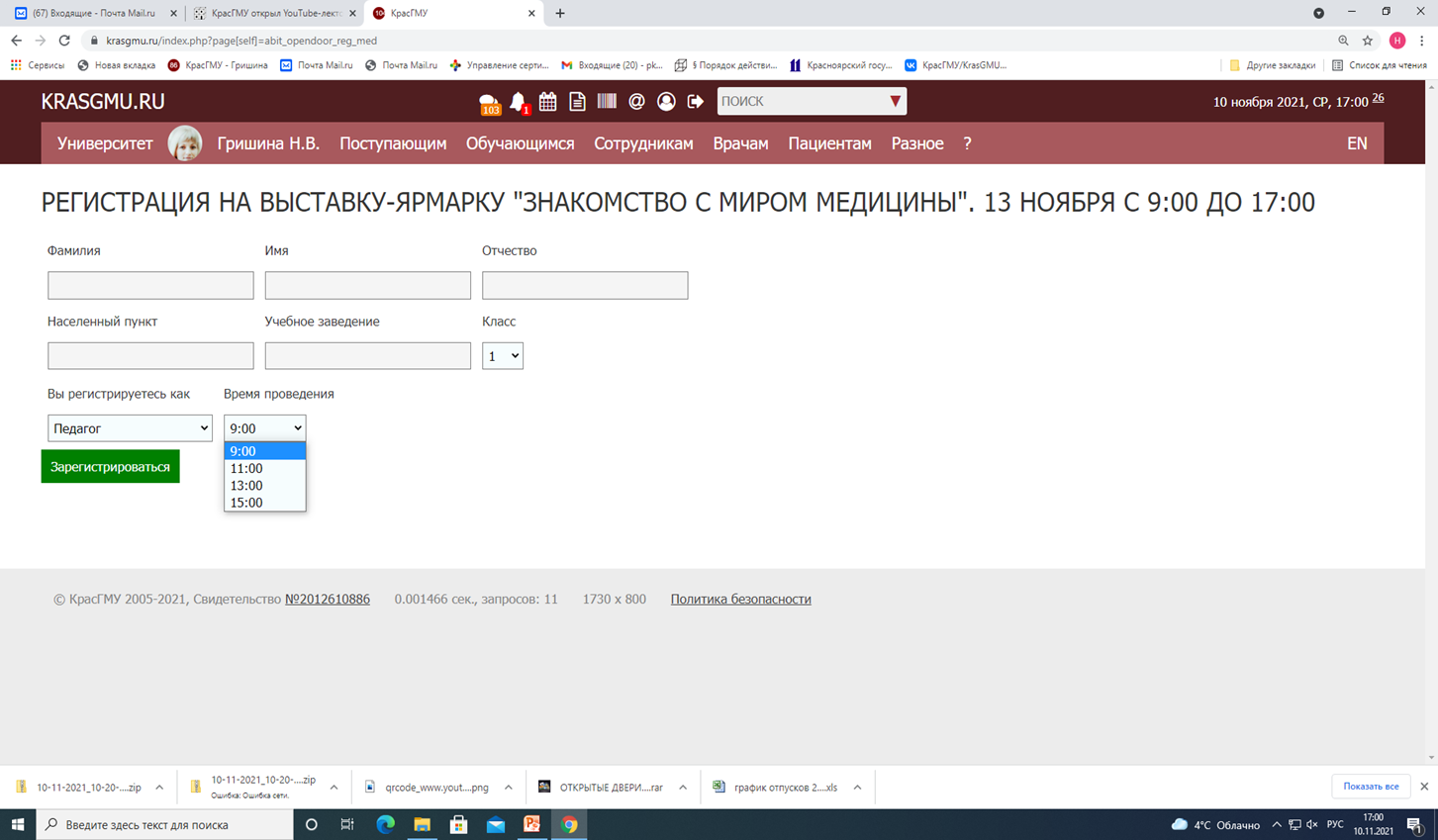 РЕГИСТРАЦИЯНА МЕРОПРИЯТИЯ
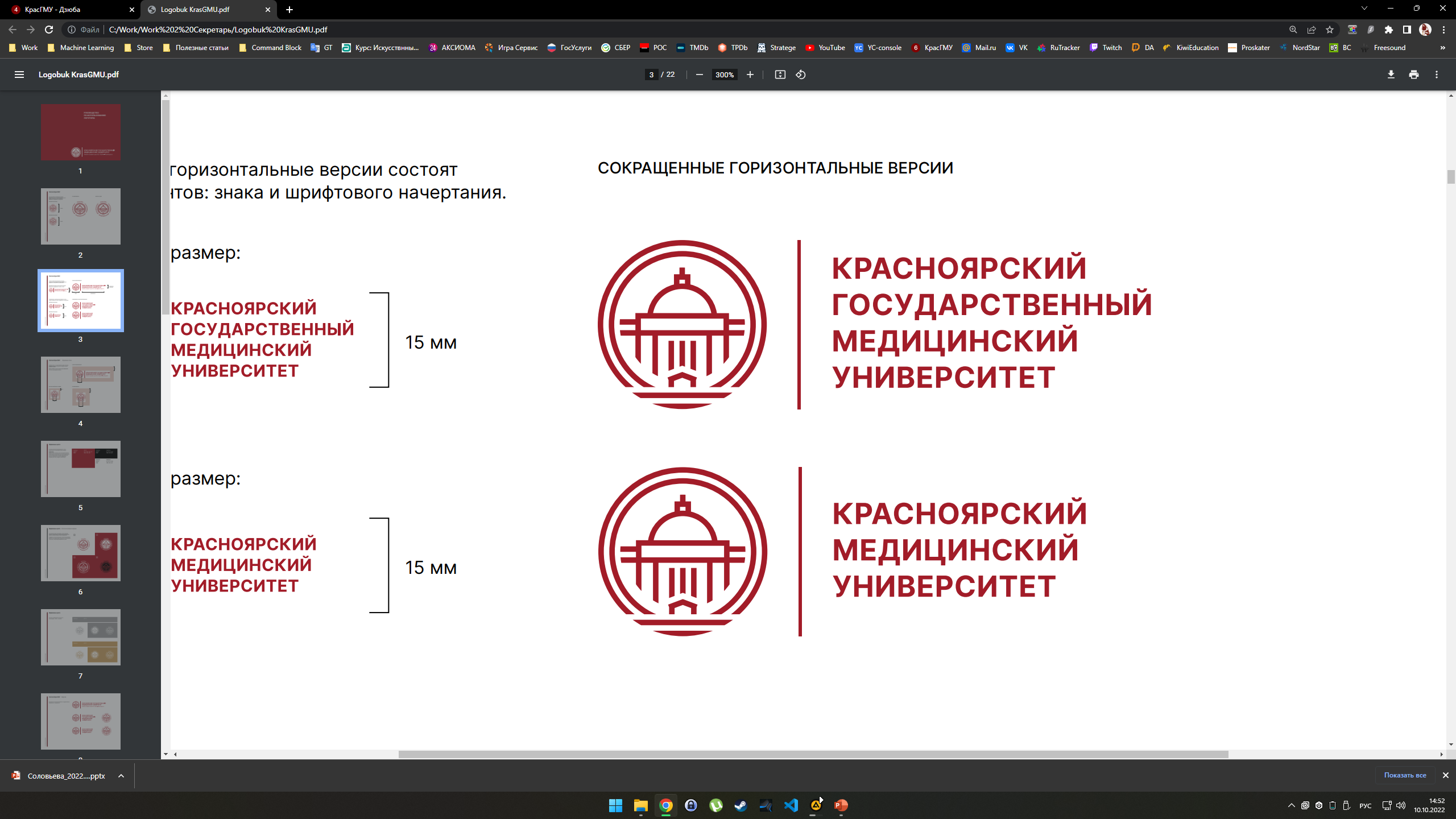 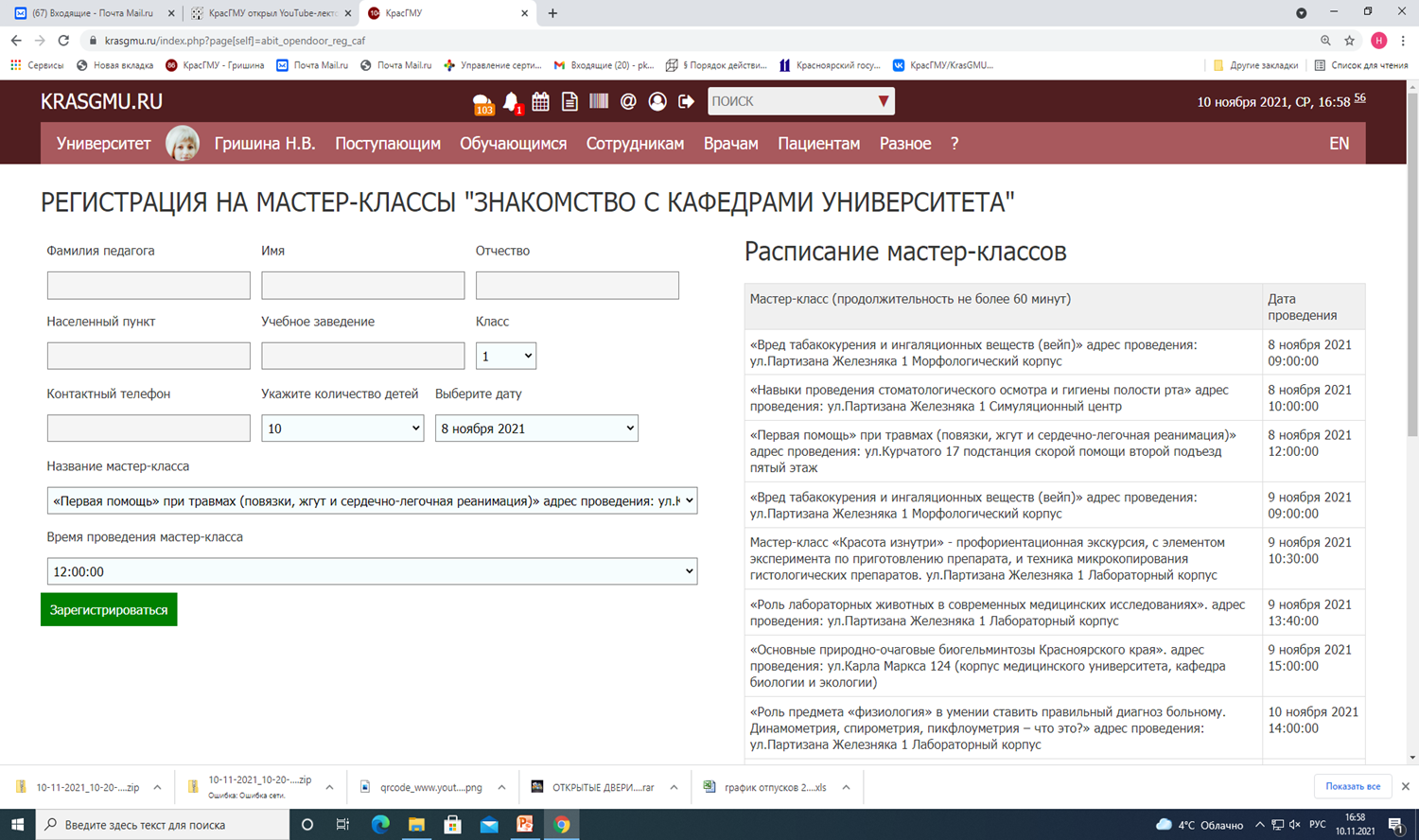 ДОВУЗОВСКАЯ ПОДГОТОВКА
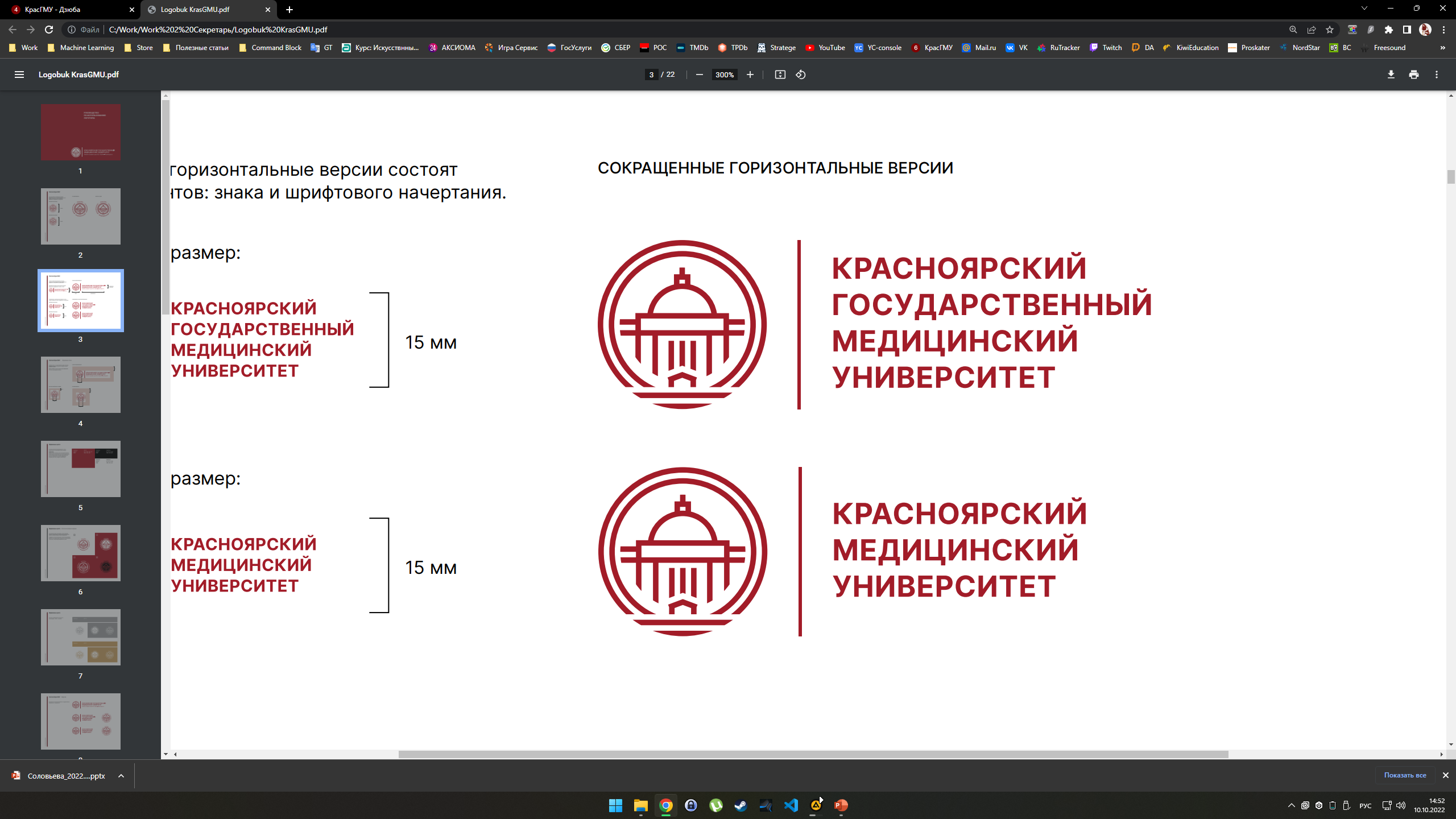 ПРОГРАММА ММА 2023
1 курс
1 СЕМЕСТР биология (ботаника), химия (органическая химия), медицинская практика
2 СЕМЕСТР биология (зоология), гистология, физиология, химия (органическая химия)
2 курс
1 СЕМЕСТР биология (общая биология), анатомия,
химия (общая химия, неорганическая химия), русский язык
2 СЕМЕСТР биология (общая биология), химия (неорганическая химия), русский язык
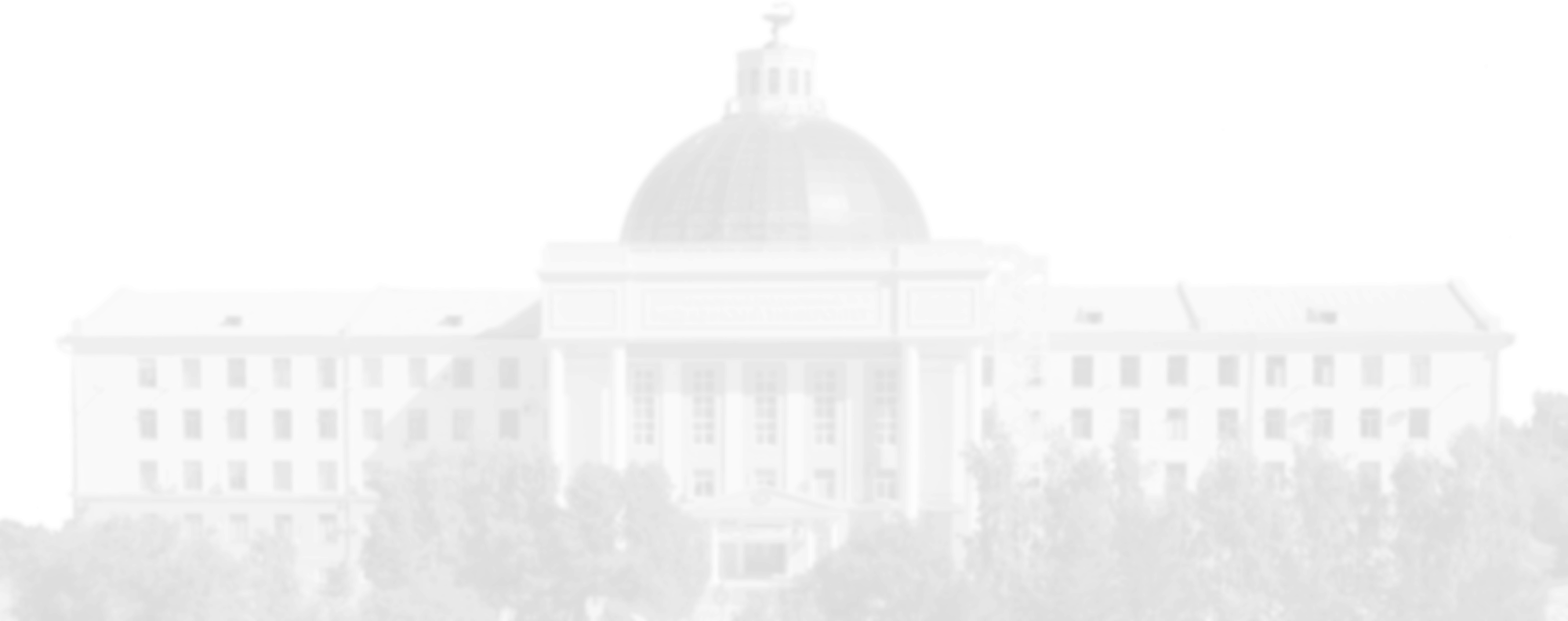 НА СЕГОДНЯШНИЙ ДЕНЬ идет пересмотр и подготовка рабочих программ для ММА

ЧИСЛЕННОСТЬ ГРУППЫ планируется не более 13-15 человек

ОЧНО-ДИСТАНЦИОННЫЕ КУРСЫ по биологии и химии для иногородних с выездом в Университет в каникулярное время (ноябрь, март)
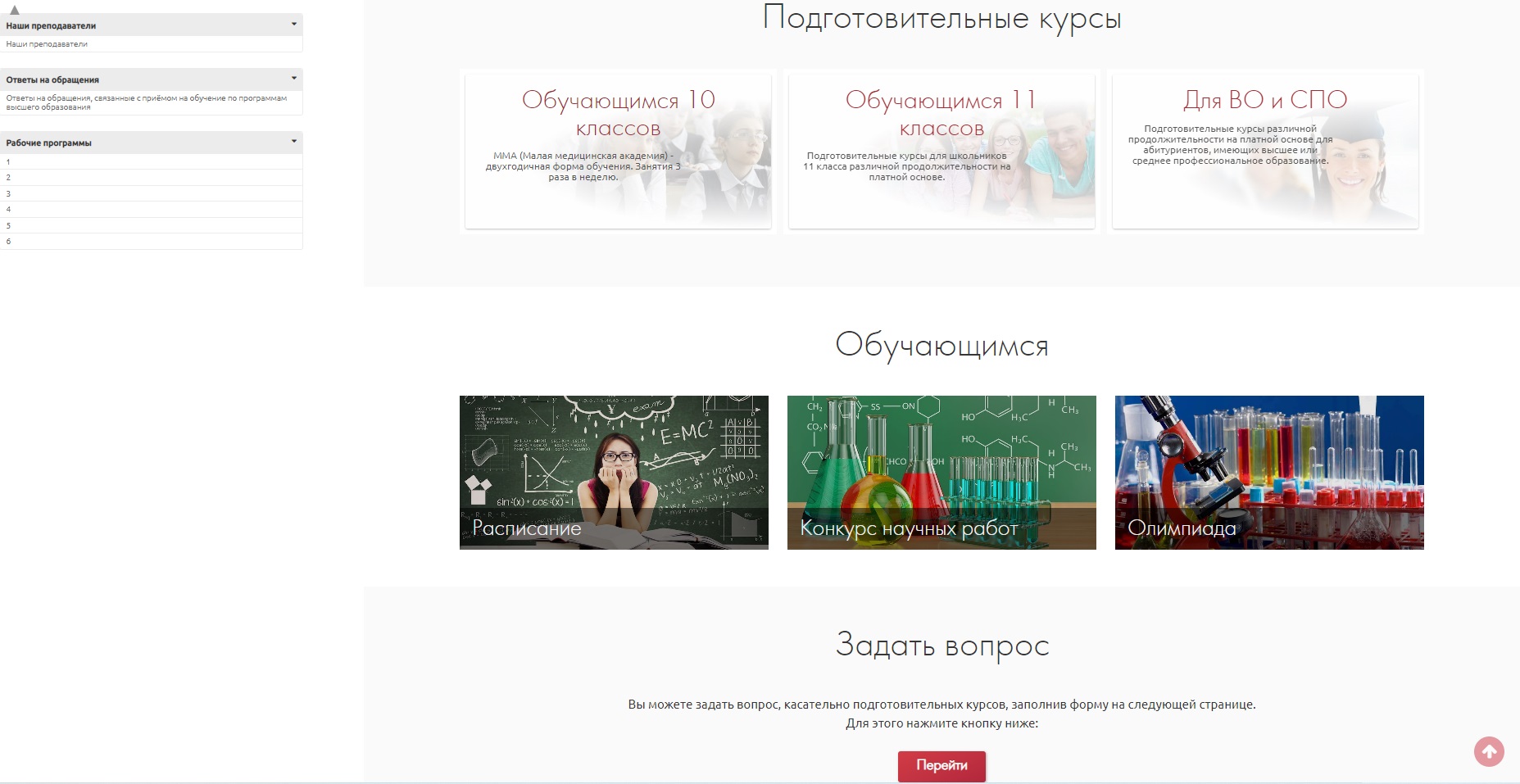 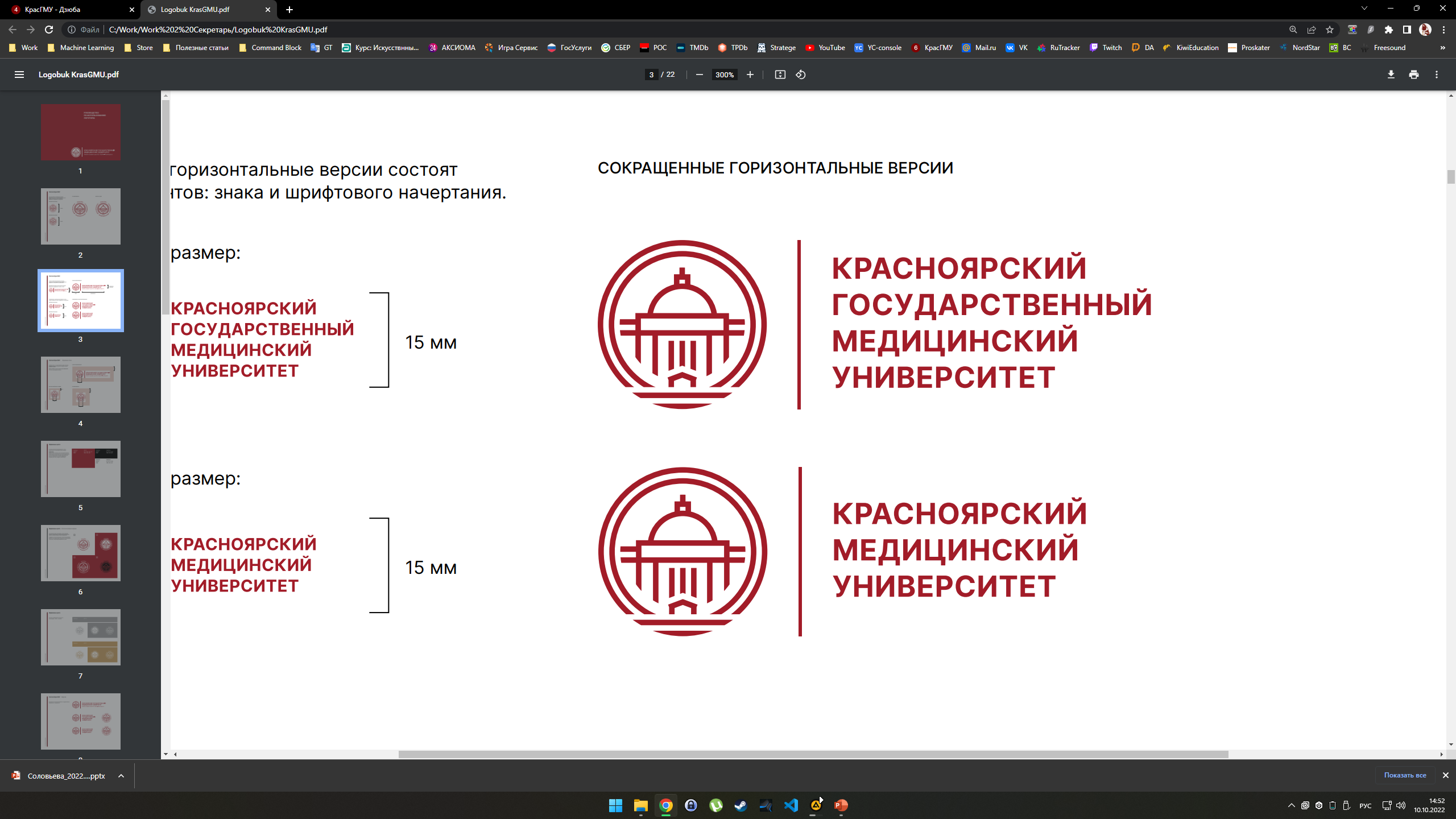 ДИНАМИКАКОНТРОЛЬНЫХ ЦИФР ПРИЕМА
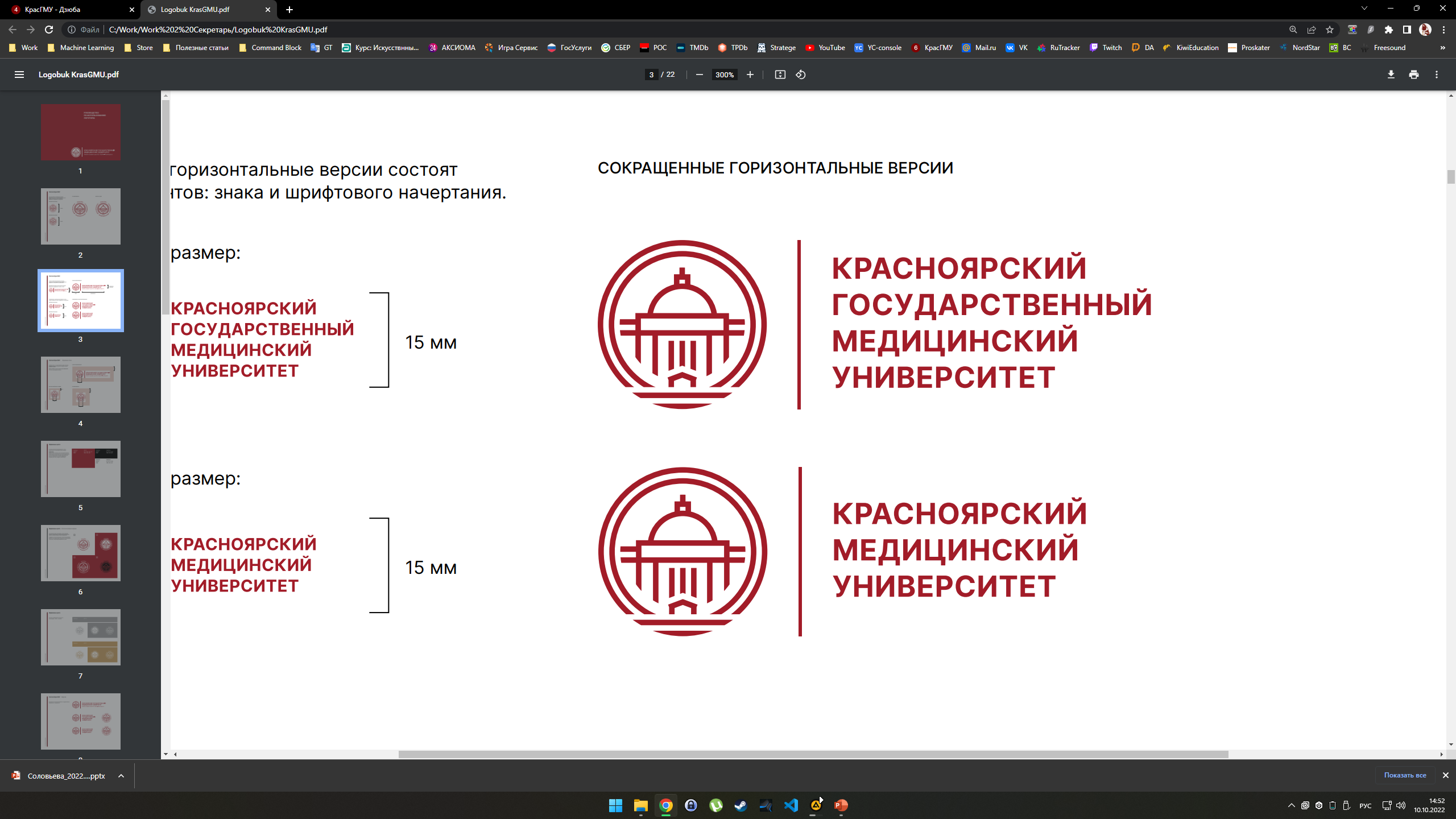 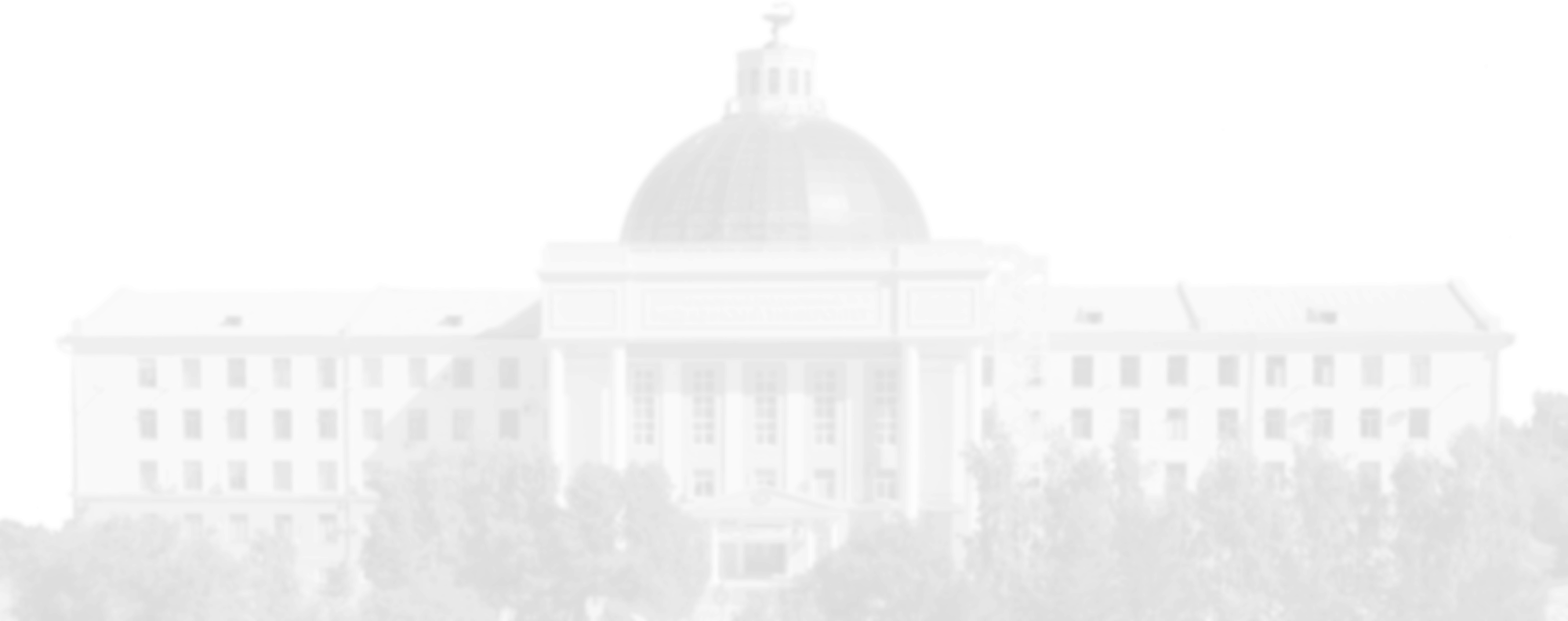 * За счет бюджетных ассигнований федерального бюджета
ДИНАМИКАКОЛИЧЕСТВА ЗАЧИСЛЕННЫХ
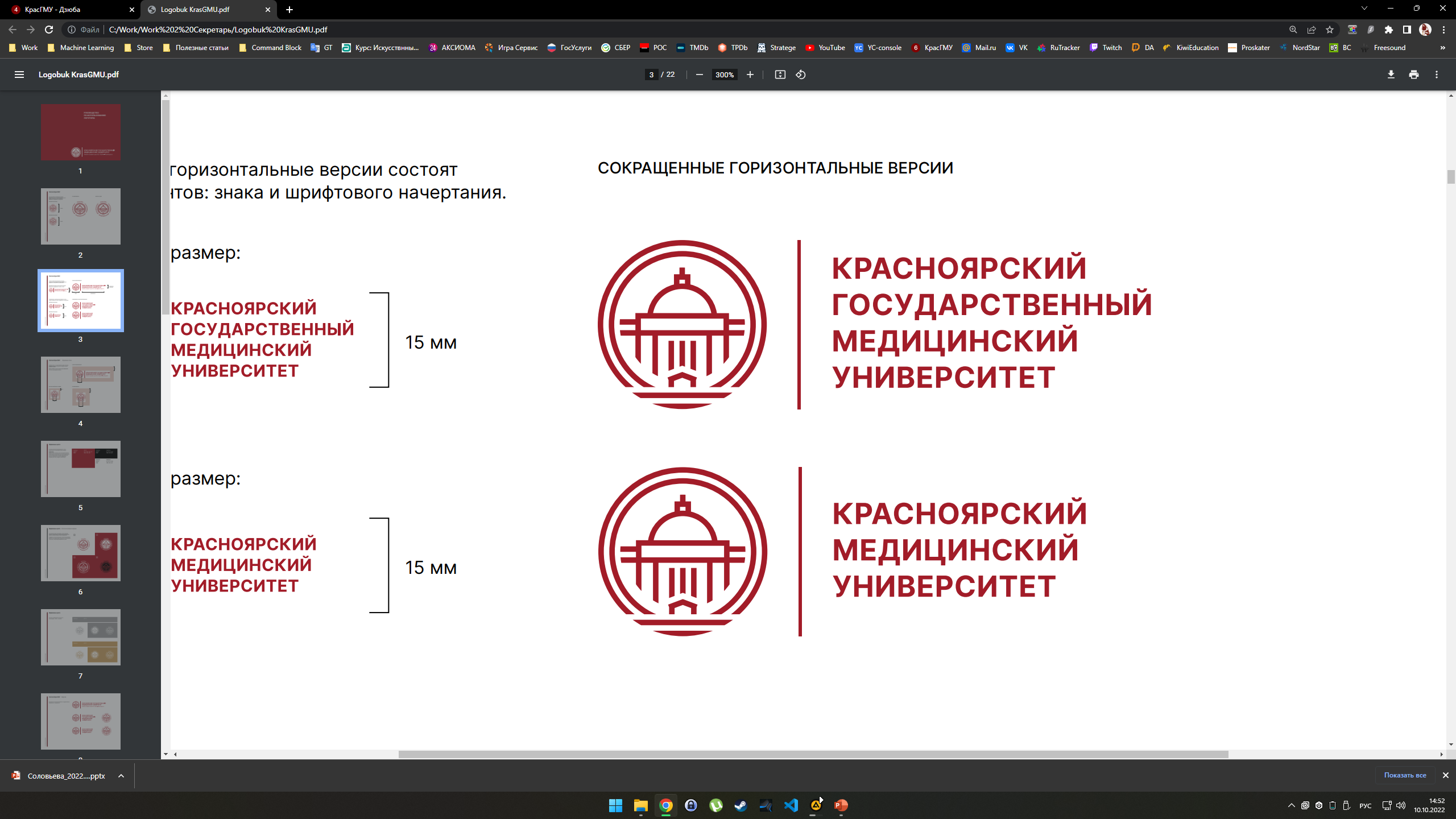 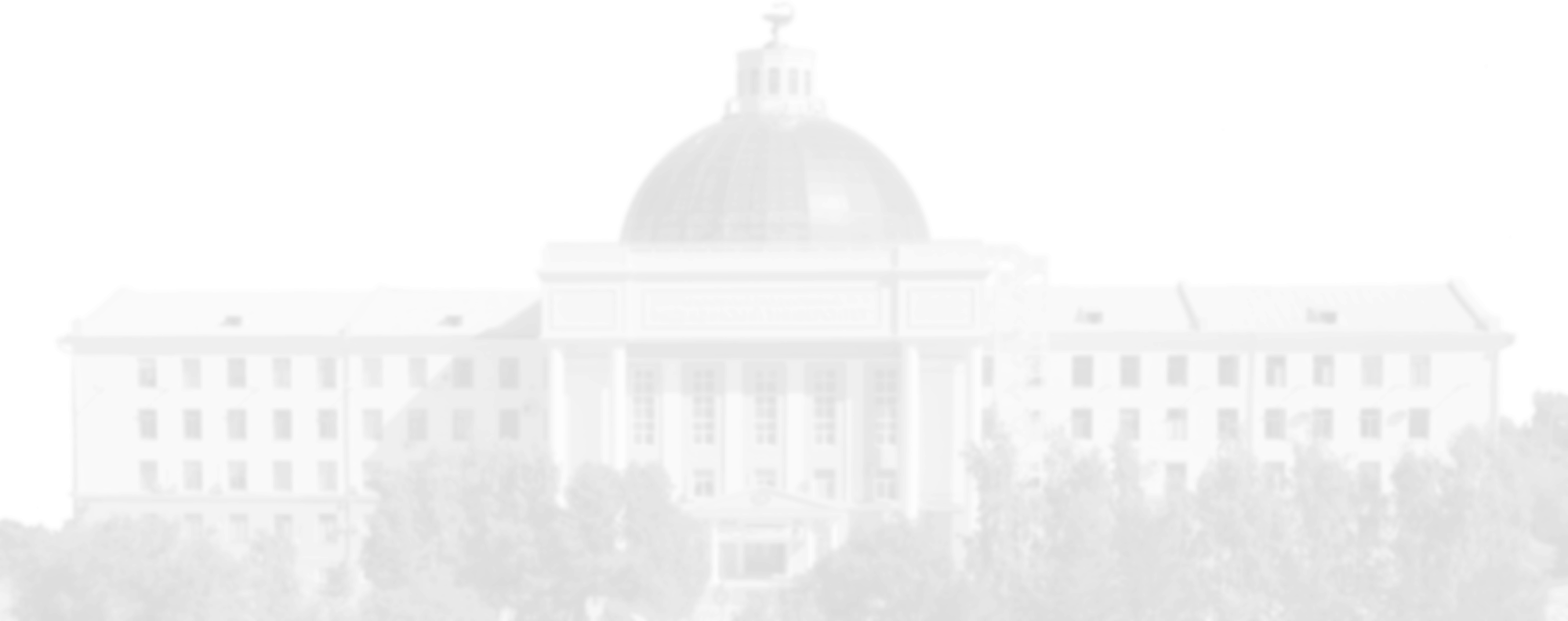 * За счет бюджетных ассигнований федерального бюджета
ЭКСПОРТМЕДИЦИНСКОГО ОБРАЗОВАНИЯ
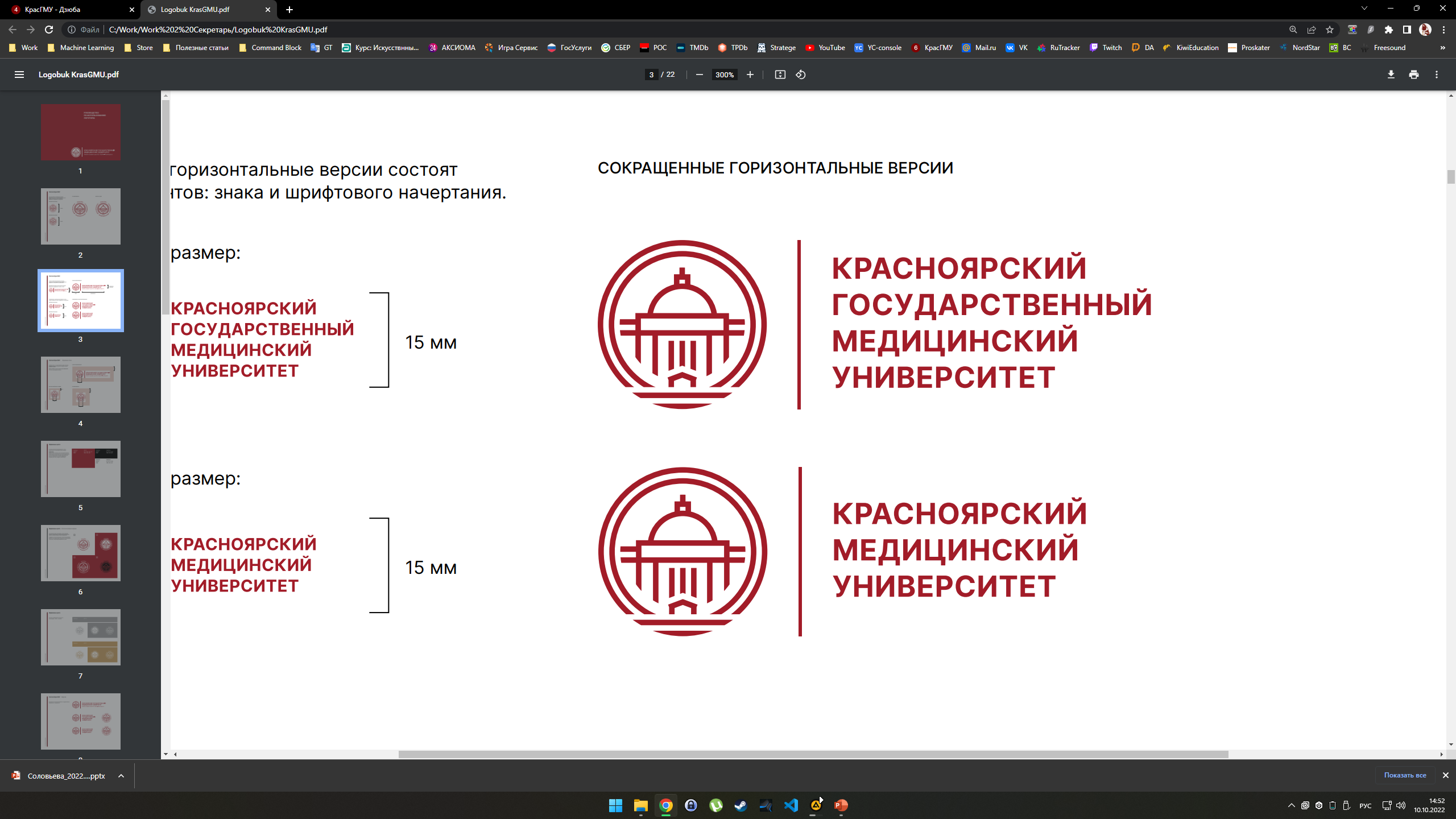 С 2020 ГОДА прием абитуриентов из стран дальнего зарубежья на программы специалитета Лечебное дело, Стоматология
и работает подготовительное отделение
НА НОЯБРЬ 2022
Специалитет: 443 обучающихся из 24 стран ближнего и дальнего зарубежья
Подготовительное отделение: 12 слушателей из 8 стран мира
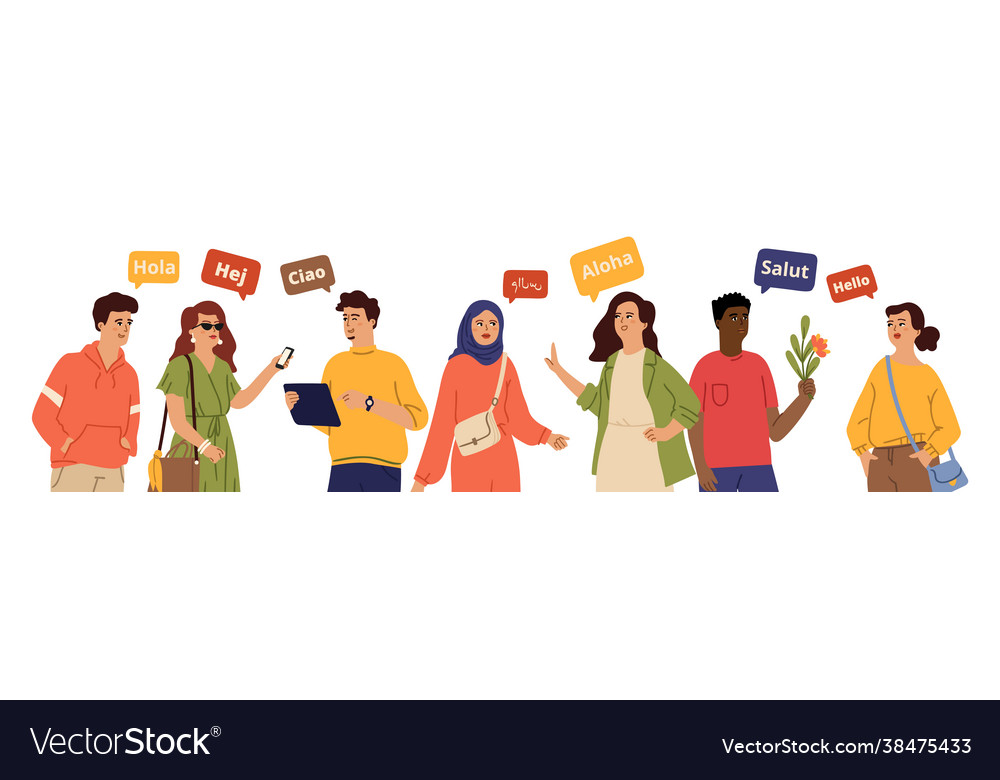 КЛИНИЧЕСКИЙ КОМПОНЕНТ
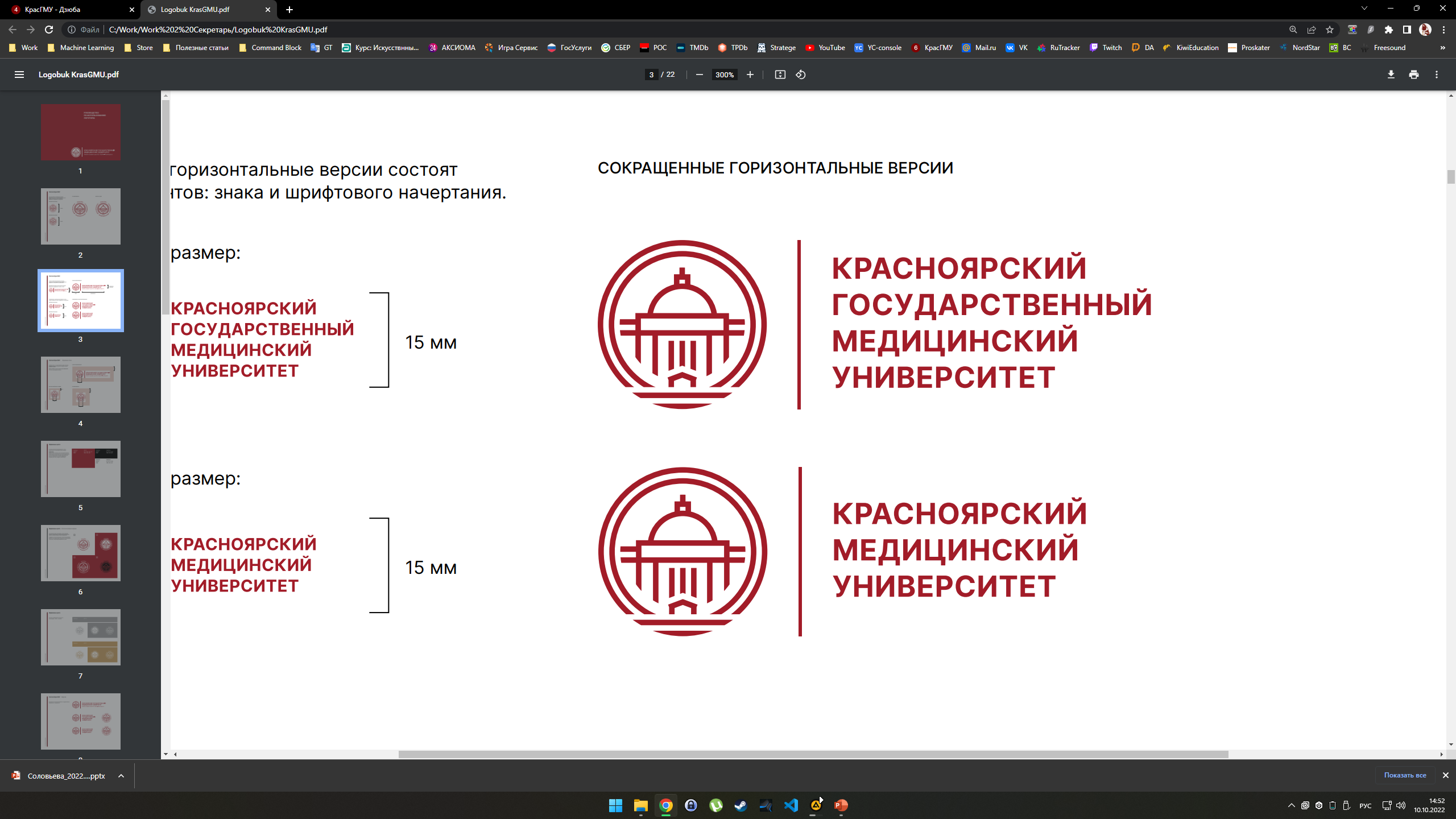 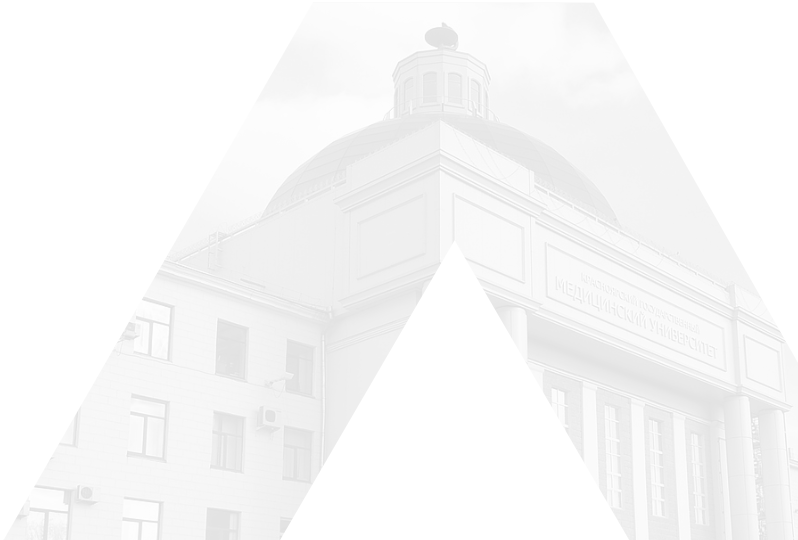 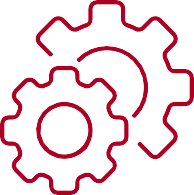 Обучение обязательно включает
клинический компонент
Преподавание на клинических кафедрах ориентировано на конкретного пациента
Обеспечивает привлекательность научно-обоснованной медицины
Вырабатывает умение решать проблемы конкретного пациента с использованием основных инструментов ДМ
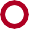 КРАСГМУИННОВАЦИОННЫЕ ПОДХОДЫ
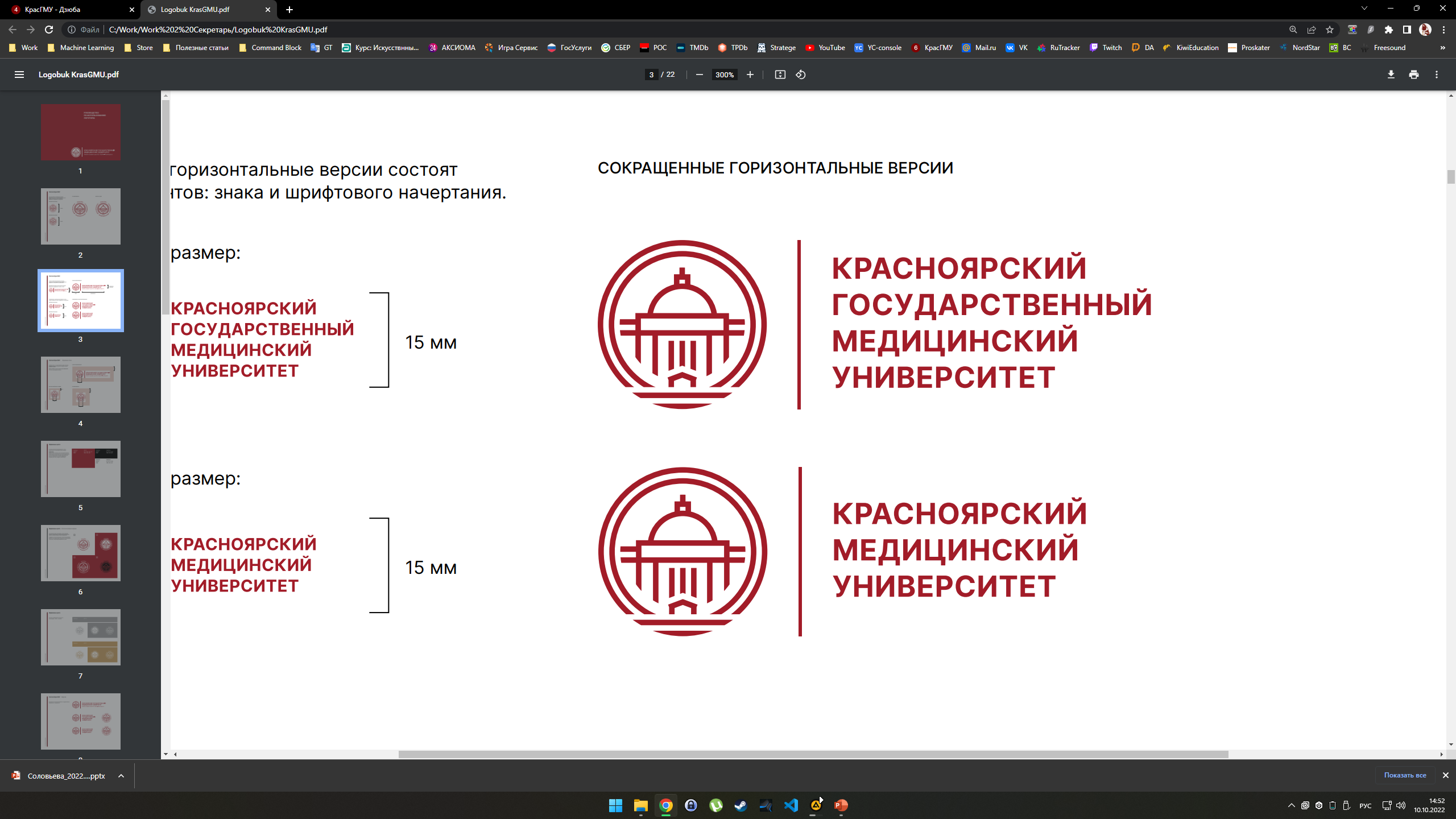 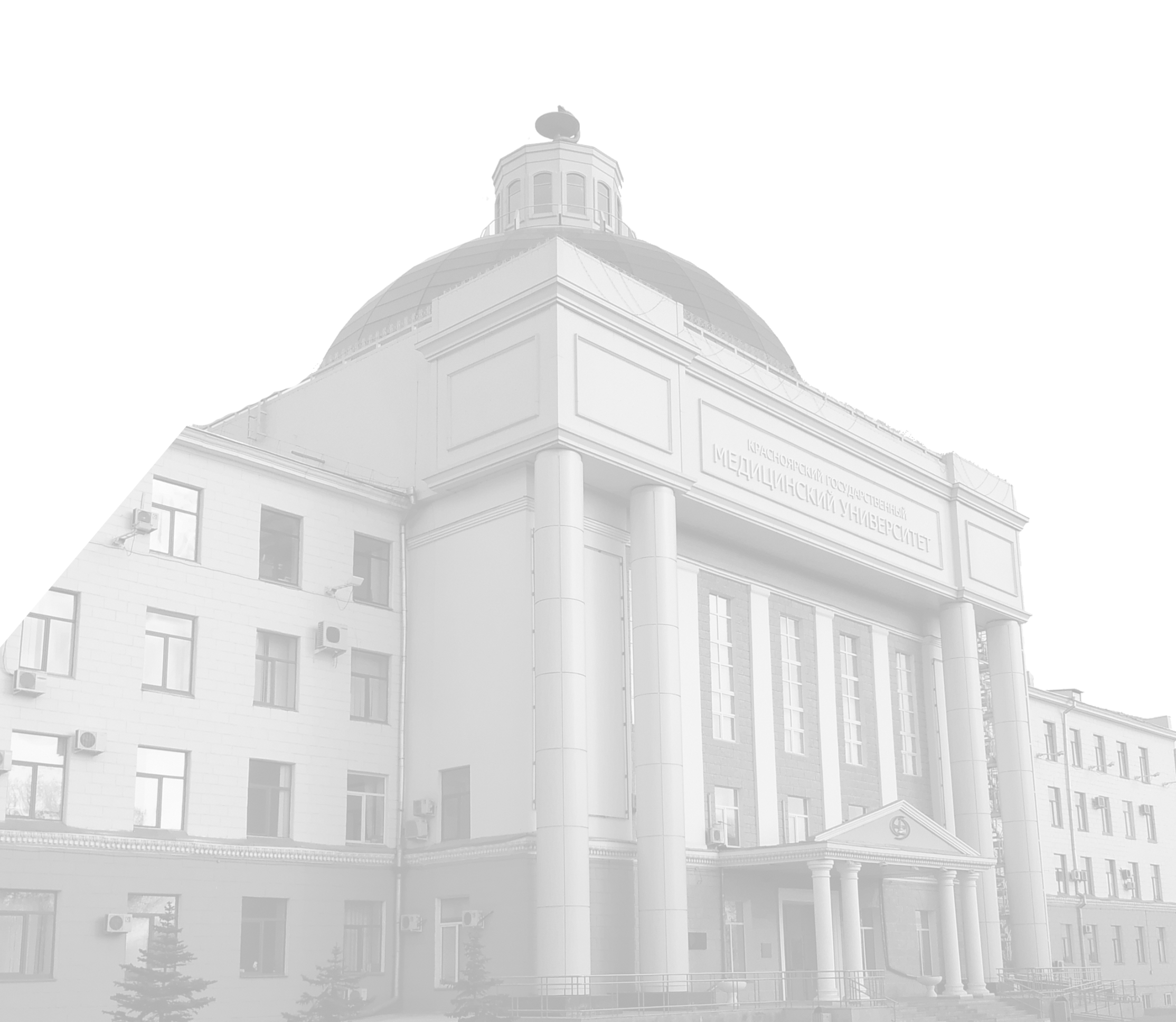 НА ОСНОВЕ ПРИНЦИПОВ
ДОКАЗАТЕЛЬНОЙ МЕДИЦИНЫ реализуются инновационные подходы к обучению студентов
К ТАКИМ ПОДХОДАМ МОЖНО ОТНЕСТИ
ПРОЕКТНОЕ обучение студентов
Элитное образование
ПАРАЛЛЕЛЬНОЕ дополнительное профессиональное образование (ДПО) студентов и ординаторов
РЕАЛИЗАЦИЯ полевых практик ординаторов
ПРОЕКТНОЕ ОБУЧЕНИЕ
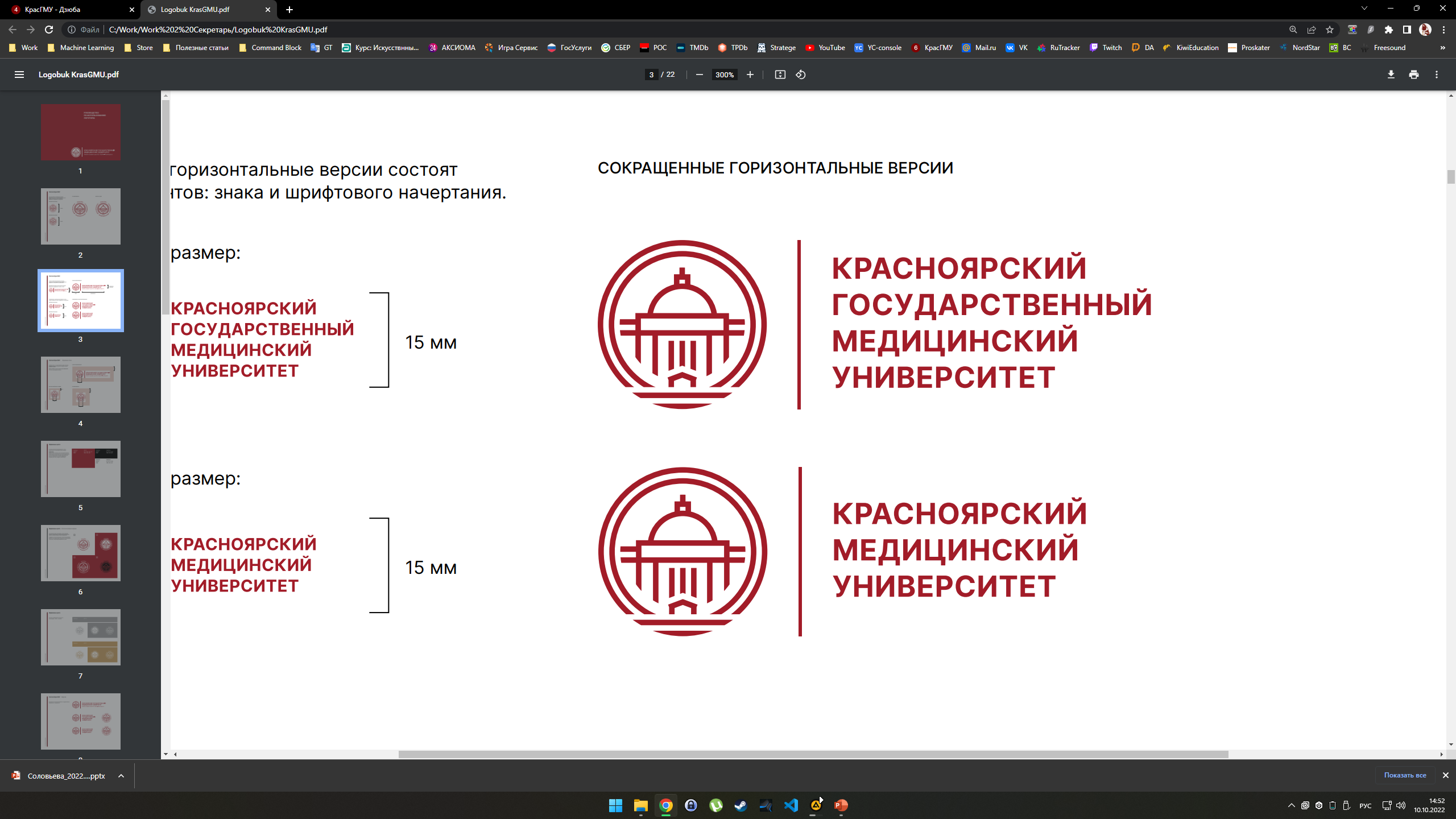 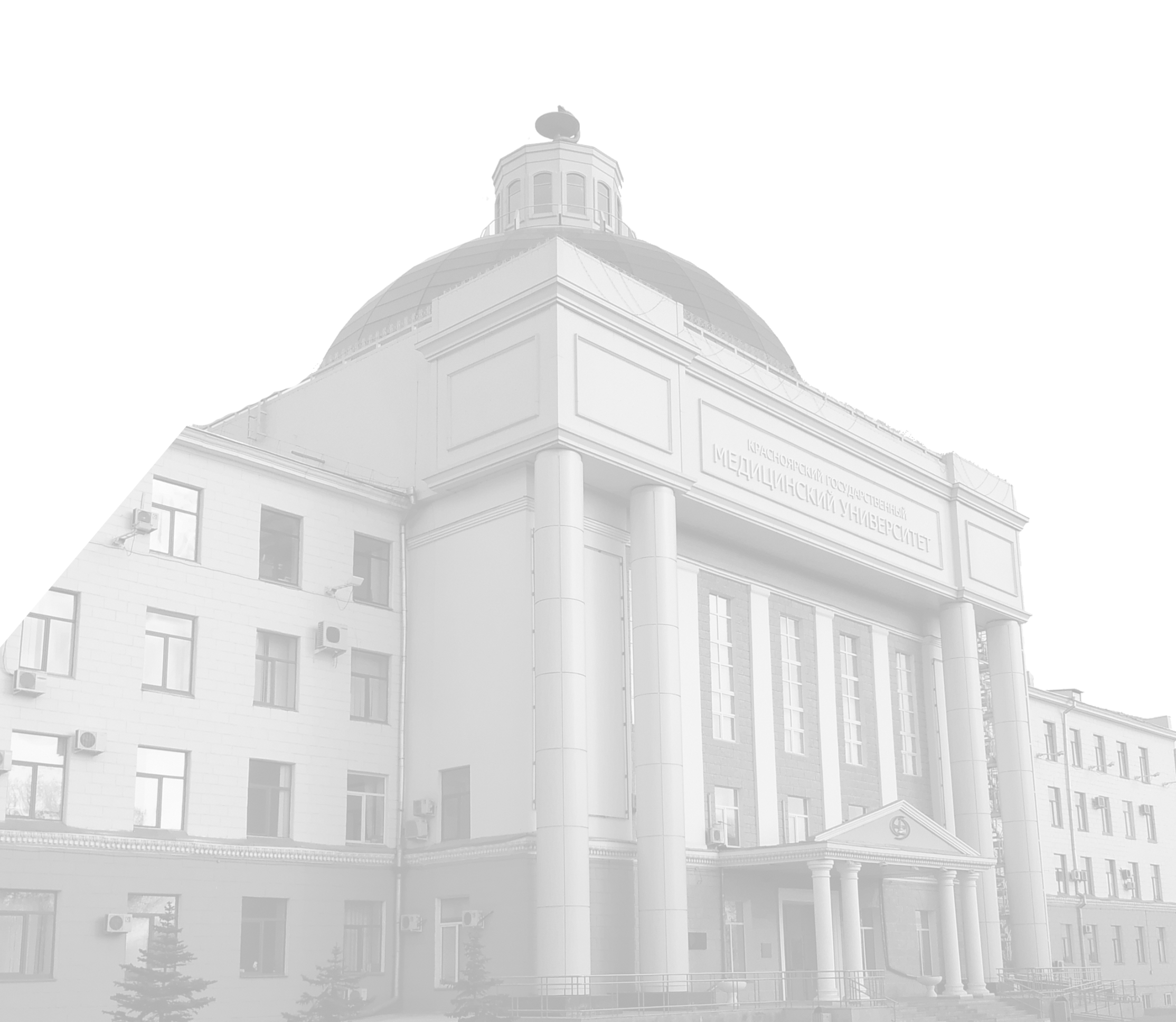 СТУДЕНТАМИ ОСУЩЕСТВЛЯЕТСЯ
углубленная подготовка по различным разделам медицины путем мотивированного решения определенной практически или теоретически значимой проблемы
ОТЛИЧИТЕЛЬНОЙ ОСОБЕННОСТЬЮ реализуемых проектов является межкафедральность и междисциплинарность

В ТЕЧЕНИЕ 2021/2022 УЧЕБНОГО ГОДА реализовано более 20 таких проектов
ПРОЕКТНОЕ ОБУЧЕНИЕ 2022
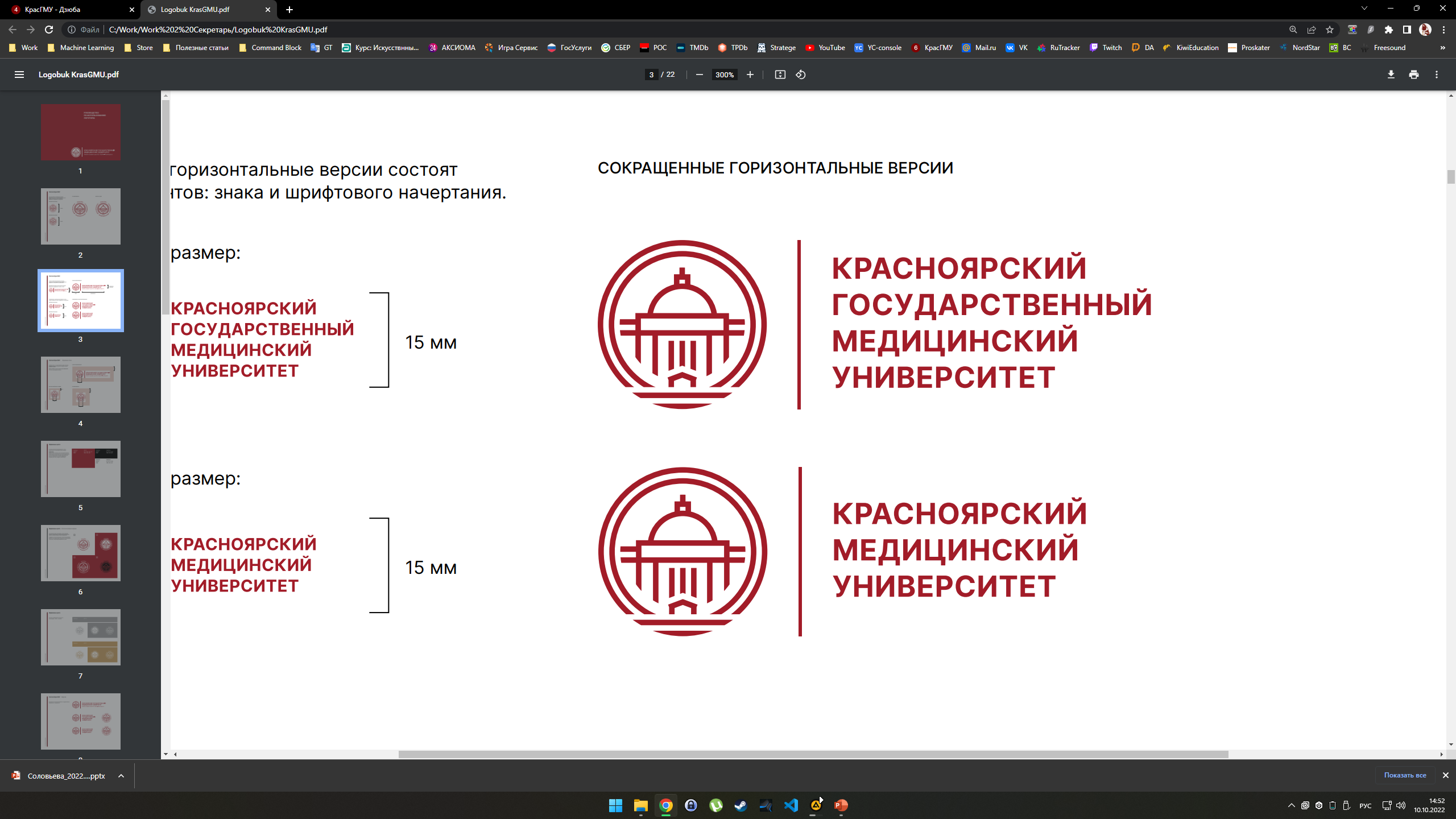 «СТРОГО ЗАПРЕЩЕНО!»: допинг и антидопинговое обеспечение
Актуальные вопросы обращения лекарственных средств
Аналитическая гимнастика
Инфекция (особенности региона)
Кардиоанестезиология
Клиническая микробиология и антимикробная терапия
КрасГМУ.Добро – марафон волонтеров-медиков в ПНИ
Лекарственная безопасность в гериатрической практике
Лучевая диагностика
Медицинская биохимия
Междисциплинарное исследование сердца
Междисциплинарные вопросы реабилитации пациентов после Covid-19
Междисциплинарный менеджмент больных псориазом
Особенности лечения гнойно-септических инфекций у детей.
Особенности формирования навыка «Удаление зубов и корней зубов у студентов – левшей»
Практическая деятельность участкового терапевта
Разработка лекарственных средств
Сибирский межрегиональный обучающий марафон сохранения здоровья «Поступай правильно!»
Современные аспекты диагностики и лечения внутренних болезни (особенности региона)
Углубленное изучение неврологии для лечебного факультета
Углубленное изучение неврологии для педиатрического факультета
Углубленное изучение терапии (группа 1)
Углубленное изучение терапии (группа 2)
Углублённое изучение хирургии (группа 1)
Углублённое изучение хирургии (группа 2) 
Углубленное изучение хирургии (группа 3) 
Ультразвуковая диагностика
Фундаментальные основы клинической медицины
Хрупкое настоящее - как избежать перелома в будущем?
Школа главного врача
Школа художественной реставрации зубов
IT-специалист в медицине
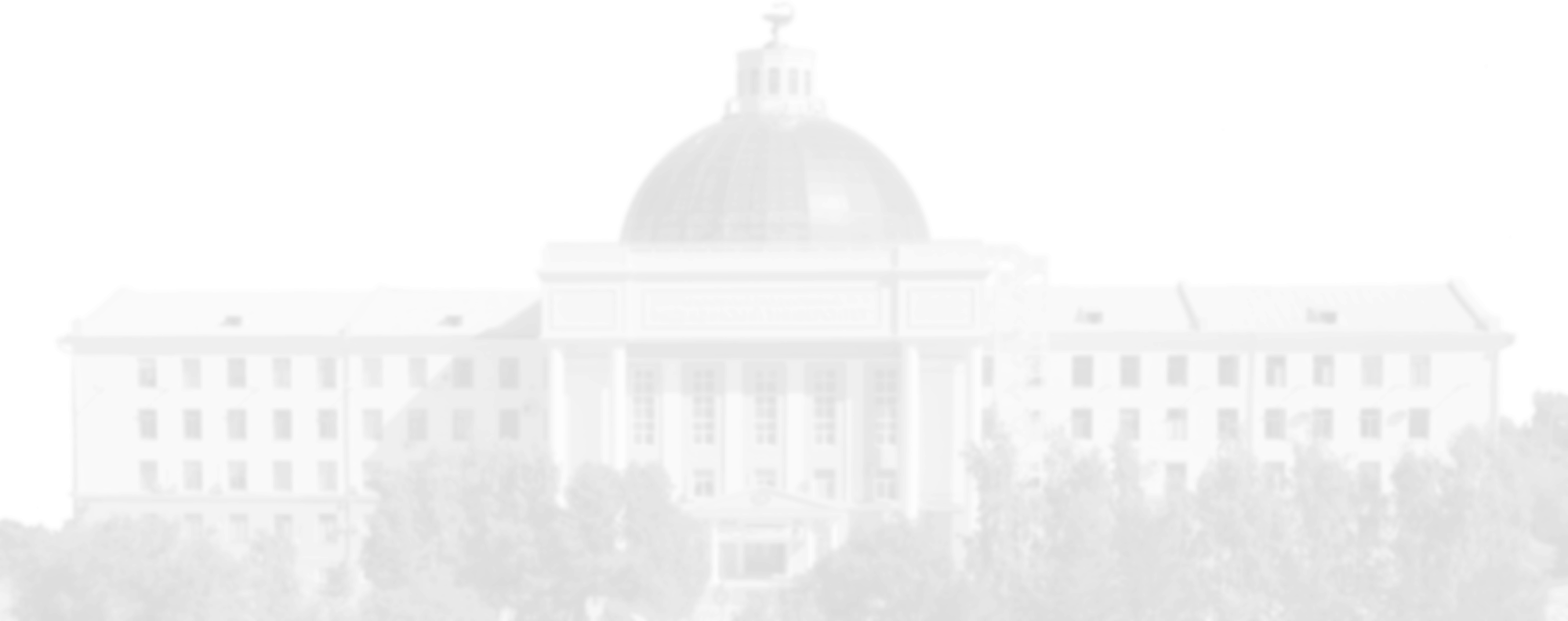 ЭЛЕМЕНТЫЭЛИТНОГО ОБРАЗОВАНИЯ
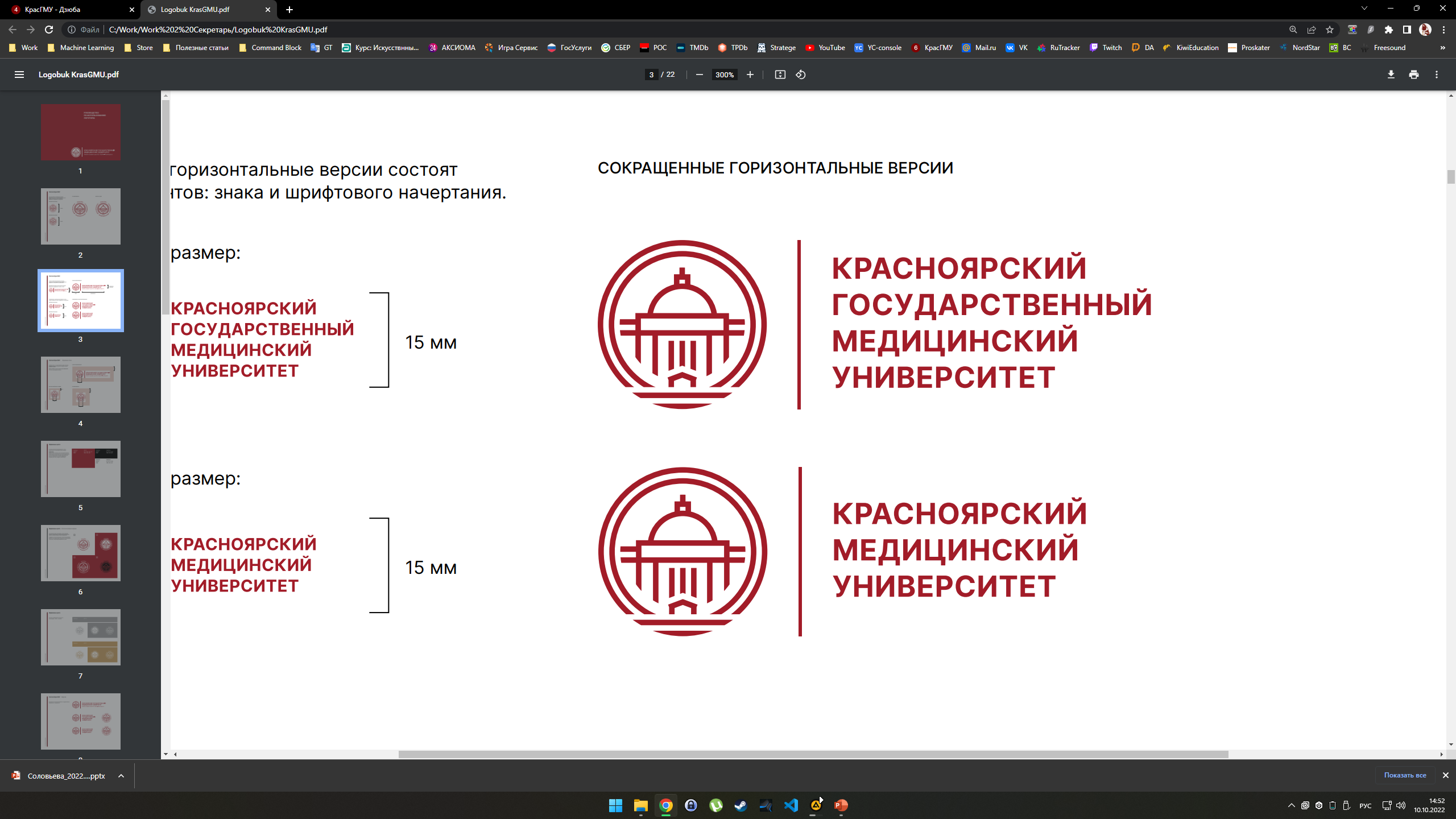 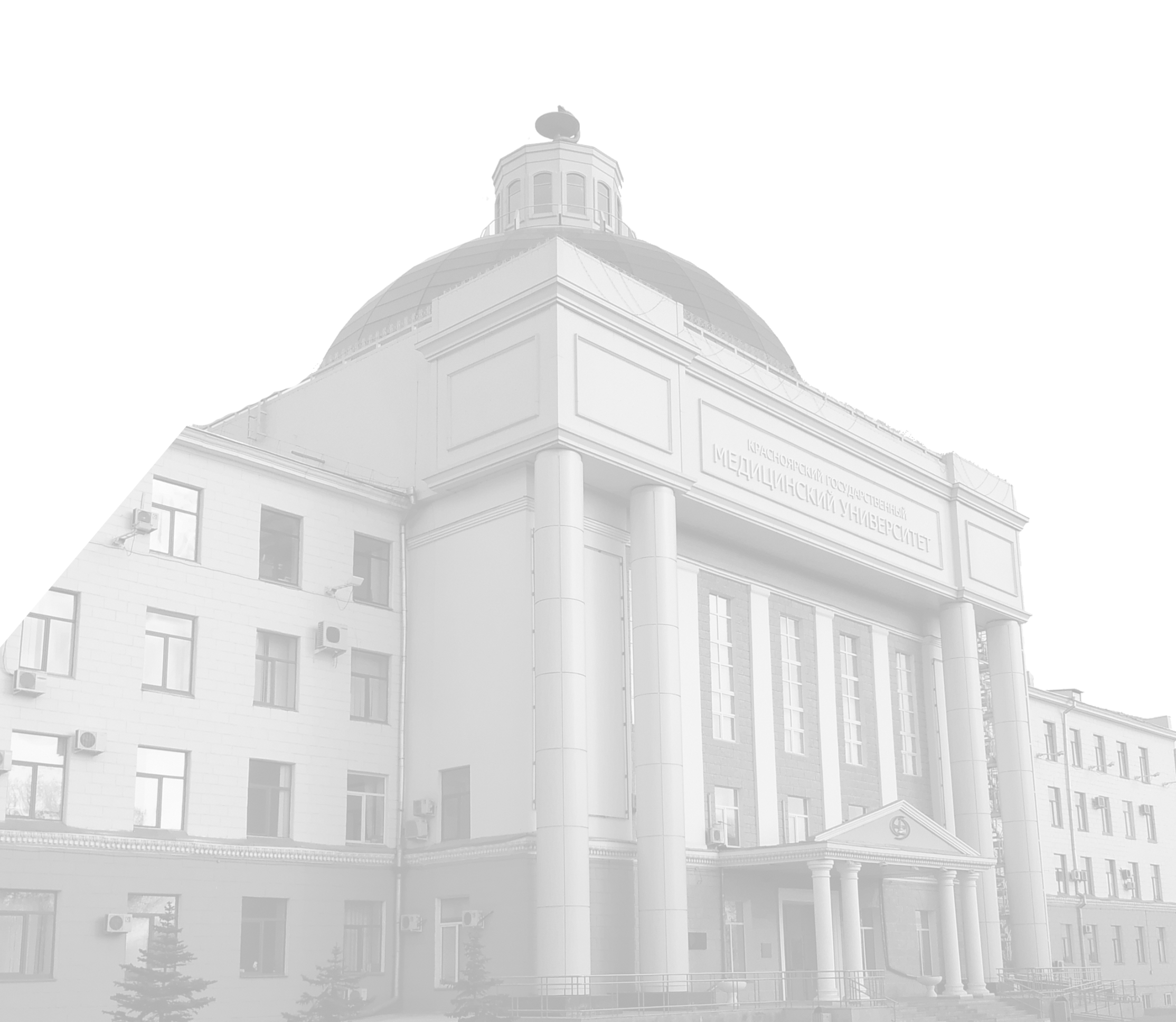 РЕАЛИЗАЦИЯ
дополнительных образовательных программ
ЯЗЫКОВАЯ
подготовка обучающихся
ТРУДОУСТРОЙСТВО
в период обучения в структурные подразделения университета
ПОДГОТОВКА
наиболее профессионально-ориентированных обучающихся

формирование 
резерва научно-педагогических кадров
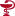 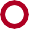 ЭЛИТНОЕ ОБРАЗОВАНИЕ
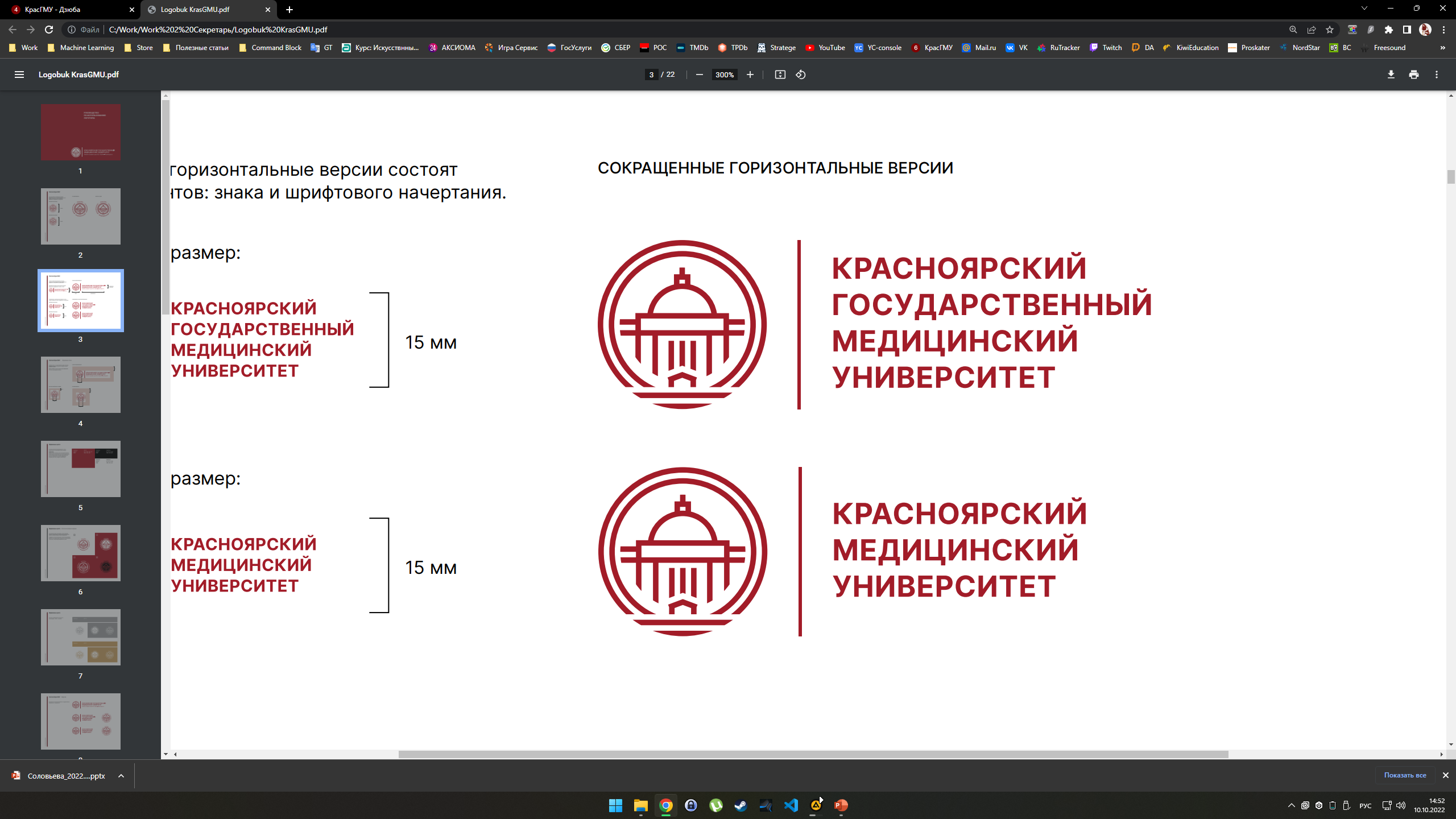 СОВРЕМЕННЫЕ ИНФОРМАЦИОННЫЕ И МАТЕМАТИЧЕСКИЕ ТЕХНОЛОГИИ               в медицине и здравоохранении
ЭТИКО-ПРАВОВАЯ ПОДГОТОВКА     врачей-клиницистов
СУДЕБНАЯ МЕДИЦИНА 21 ВЕКА
УВЛЕКАТЕЛЬНАЯ ФАРМАЦИЯ
Пациентцентриро
ванная коммуникация в профессиональной деятельности врача
Компьютерные технологии для специалиста
Стратегия и тактика управления медицинской организацией
Судебная медицина 21 века
Гомеопатические лекарственные средства
Имидж и самопрезентация в профессиональной деятельности врача
Медицинские информационные системы
Лекарственная безопасность
Психологические особенности общения врача с пациентами и коллегами
Нормативное и правовое регулирование деятельности врача
Аналитическая и судебно-медицинская токсикология
Научные исследования в медицине
Лекарственные формы как средства доставки лекарственных средств
Экстремальная коммуникация в профессиональной деятельности врача
Основы разработки программного обеспечения
Основы фитотерапии
СОЗДАНИЕ КАДРОВОГО ПАСПОРТА СИСТЕМЫ ЗДРАВООХРАНЕНИЯ РЕГИОНА
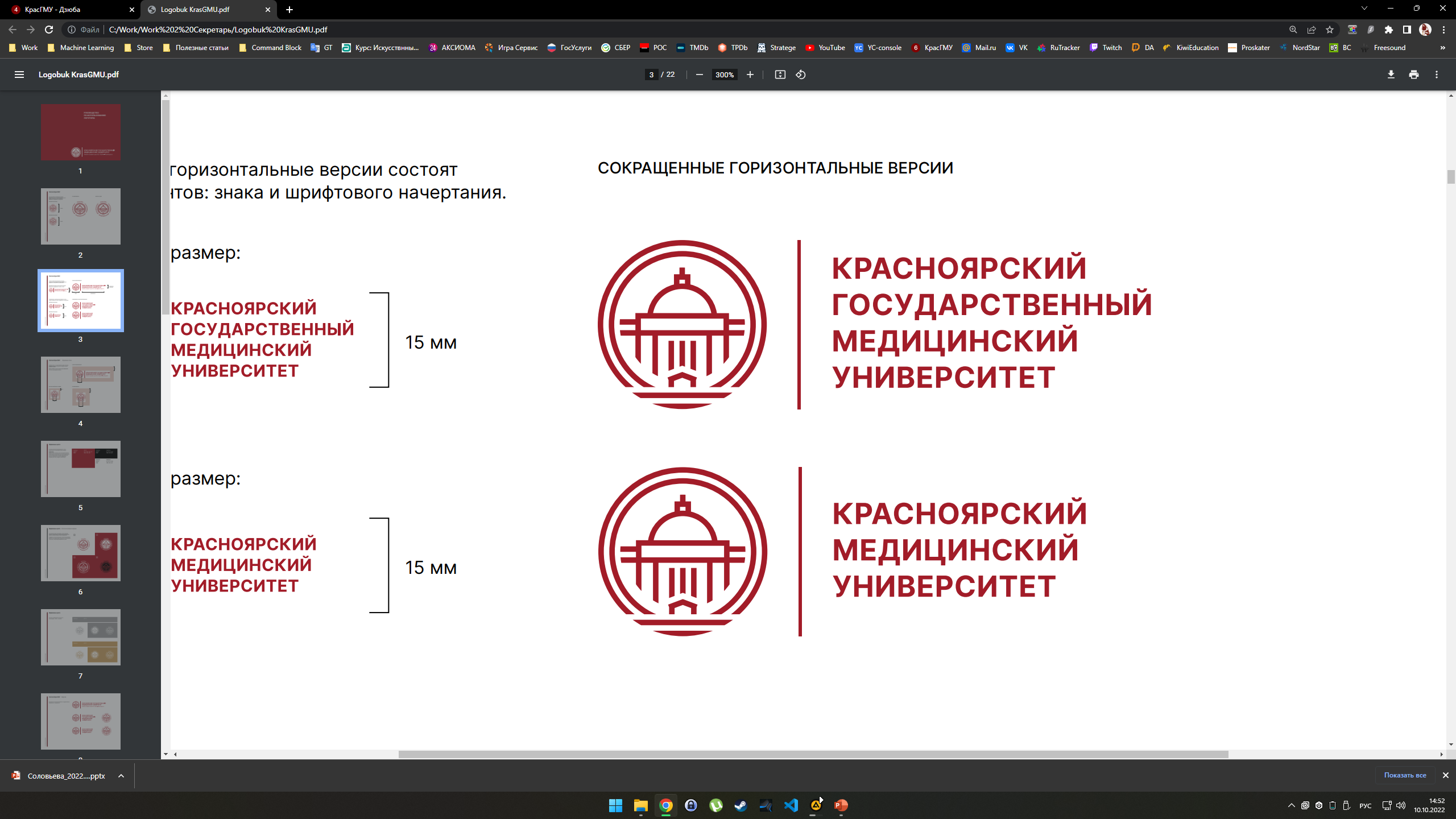 ВЗАИМОДЕЙСТВИЕ С ИСПОЛНИТЕЛЬНОЙ РЕГИОНАЛЬНОЙ ВЛАСТЬЮ
для формирования законодательных основ создания комплексной программы подготовки медицинских кадров, путем целевого финансирования
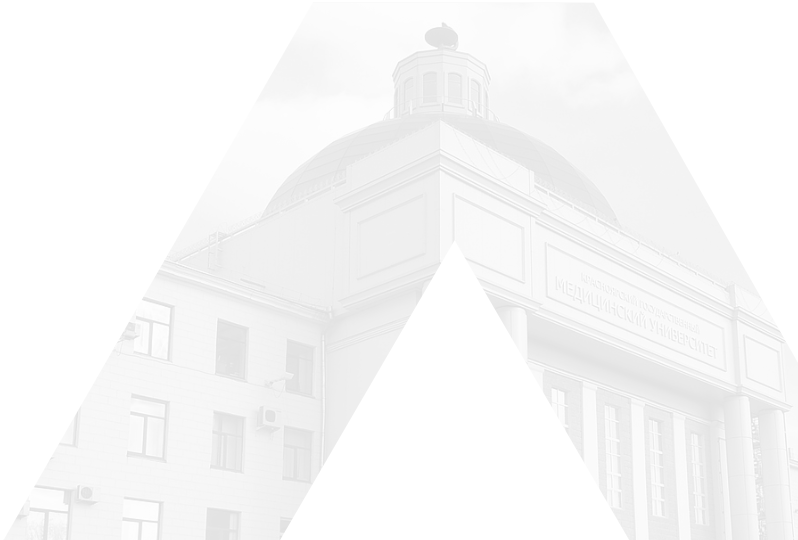 ПРИ ВЗАИМОДЕЙСТВИИ* РАЗРАБОТАН И ПРИНЯТ 
Закон Красноярского края от 02.04.2020 № 9-3836
«Об обеспечении системы здравоохранения края квалифицированными кадрами»
ПРОВЕДЕНА КАМПАНИЯ ПО ПРЕДОСТАВЛЕНИЮ В
Министерство здравоохранения Красноярского края документов для отбора и заключения договоров об обучении с применением образовательного сертификата
* КрасГМУ, Министерства здравоохранения Красноярского края и Законодательного собрания Красноярского края
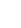 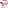 ОБРАЗОВАТЕЛЬНЫЙ СЕРТИФИКАТ
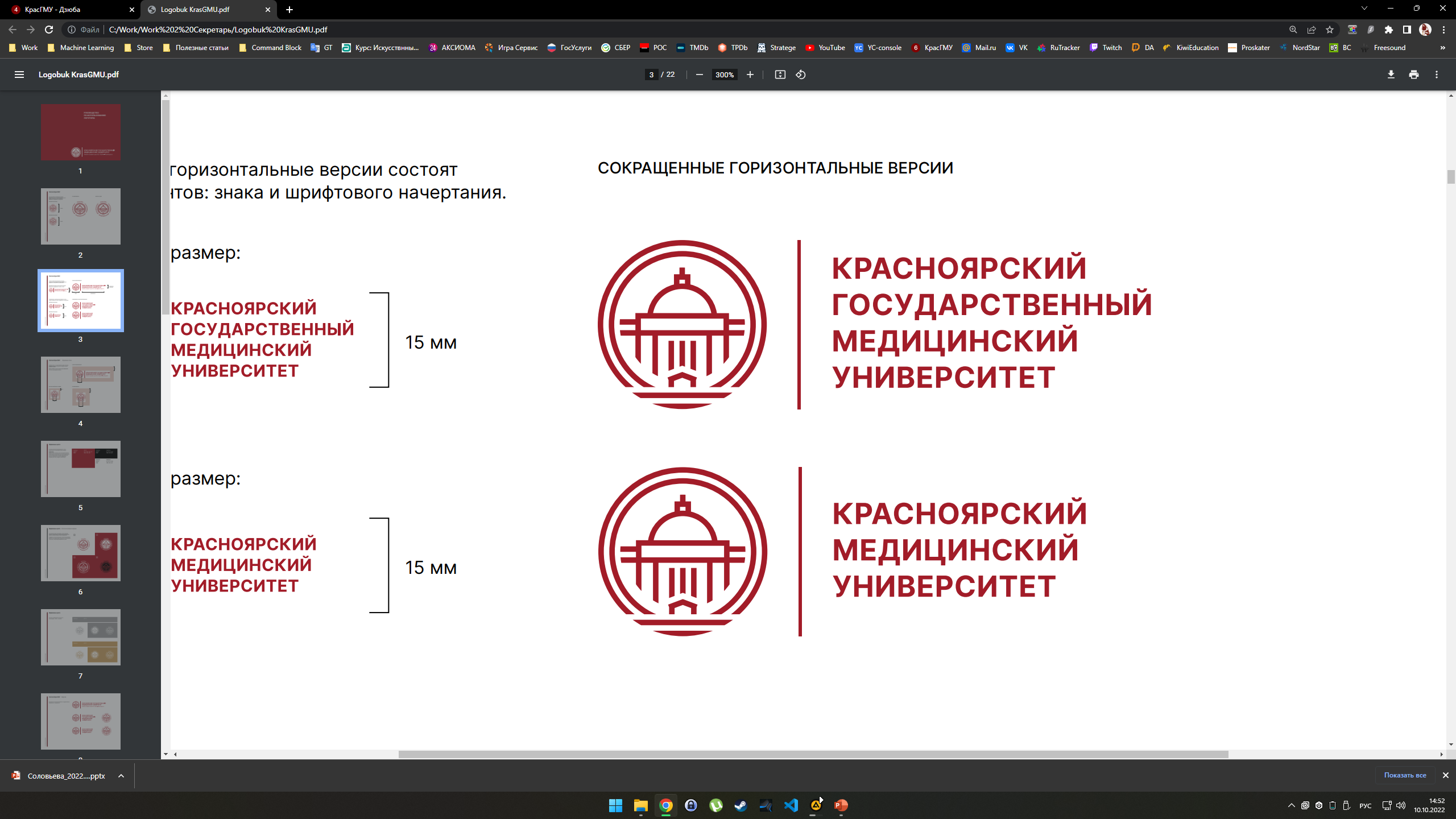 1 курс       2 чел.
2 курс     49 чел.
3 курс     45 чел.
4 курс     42 чел.
5 курс     34 чел.
6 курс     11 чел.

Выпуск     4 чел.

ВЫСЕГО:
187 чел
1 курс       2 чел.
2 курс     10 чел.
3 курс     17 чел.
4 курс     18 чел.
5 курс     12 чел.
6 курс       6 чел.

Выпуск     3 чел.

ВЫСЕГО:
68 чел
3 курс      4 чел.
4 курс      3 чел.

6 курс      1 чел.

Выпуск    1 чел.

ВЫСЕГО:
9 чел
2 курс     33 чел.
3 курс       8 чел.
4 курс       6 чел.
5 курс       4 чел.


Выпуск     2 чел.

ВЫСЕГО:
53 чел
ЛЕЧЕБНОЕ ДЕЛО
ПЕДИАТРИЯ
МЕДИЦИНСКАЯ КИБЕРНЕТИКА
СТОМАТОЛОГИЯ
ВСЕГО 317 СТУДЕНТОВ
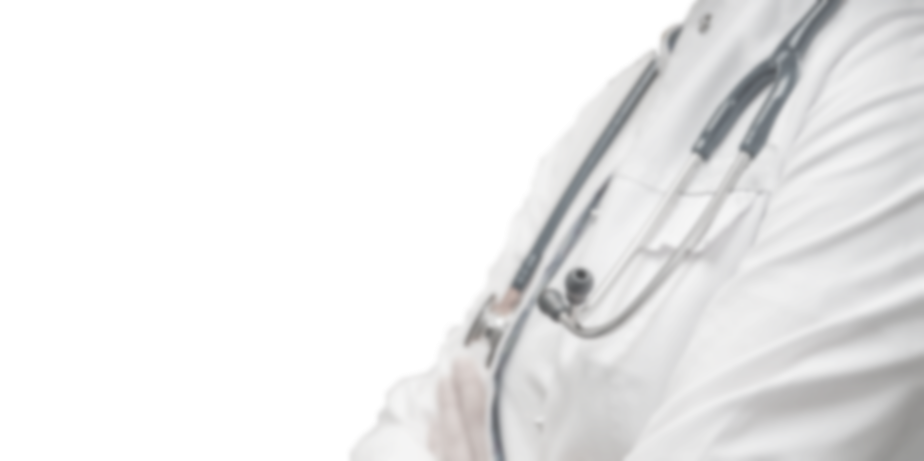 АККРЕДИТАЦИЯ СПЕЦИАЛИСТОВ
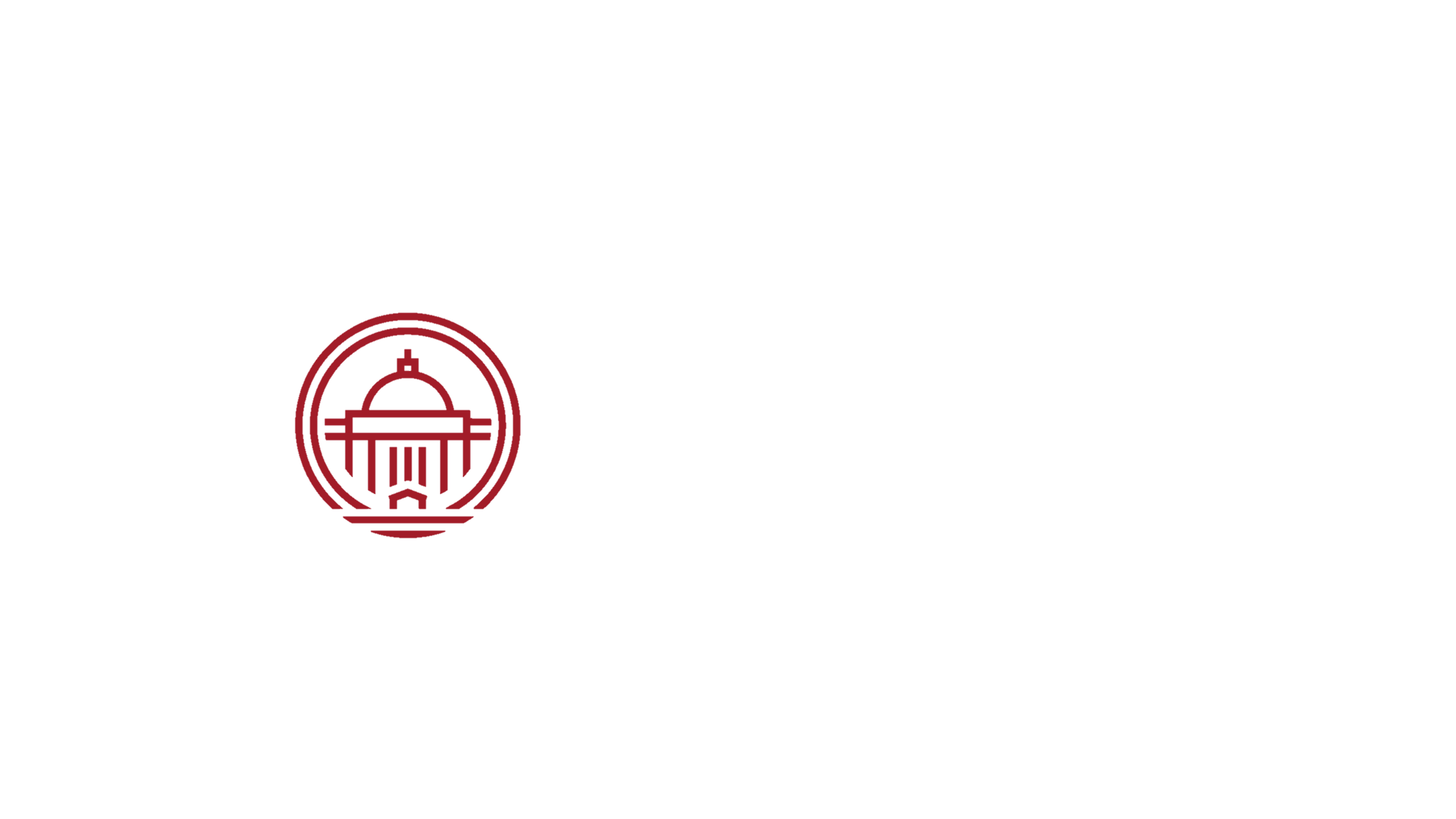 СТУДЕНТЫ ВЫПУСКНЫХ КУРСОВ 
в обязательном порядке регистрируются в  методическом центре аккредитации специалистов, где проходят обучение и самоконтроль по тестовым заданиям и ситуационным задачам


ДЕКАНАТ ОТСЛЕЖИВАЕТ
и анализирует эффективность обучения, сам факт обучения и динамику процесса
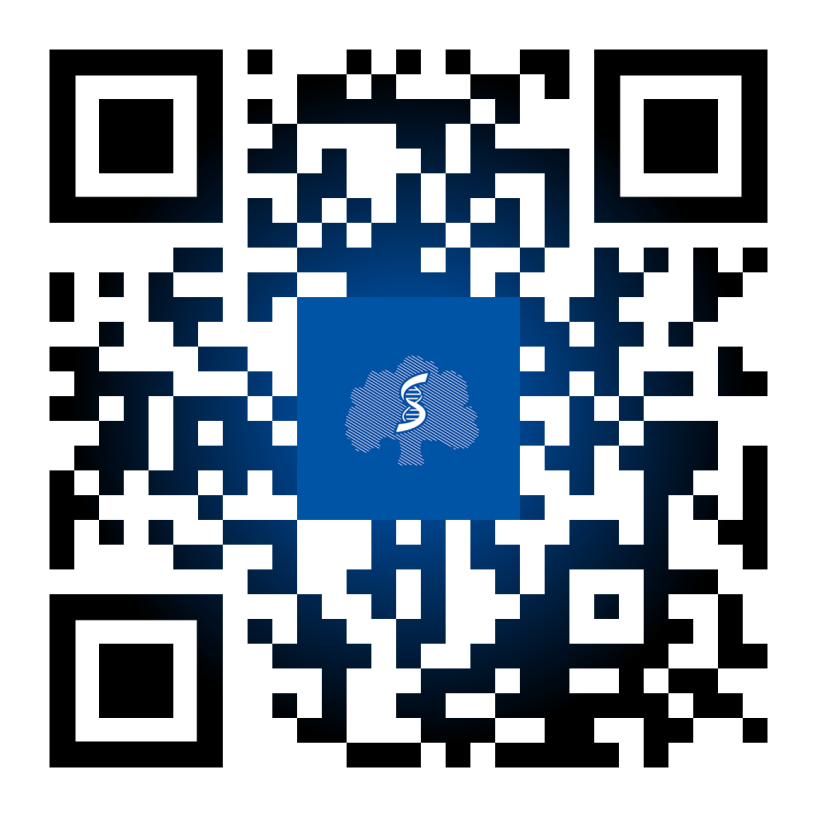 ПЕРВИЧНАЯ АККРЕДИТАЦИЯ СПЕЦИАЛИСТОВ(СПЕЦИАЛИТЕТ) летняя сессия 2022
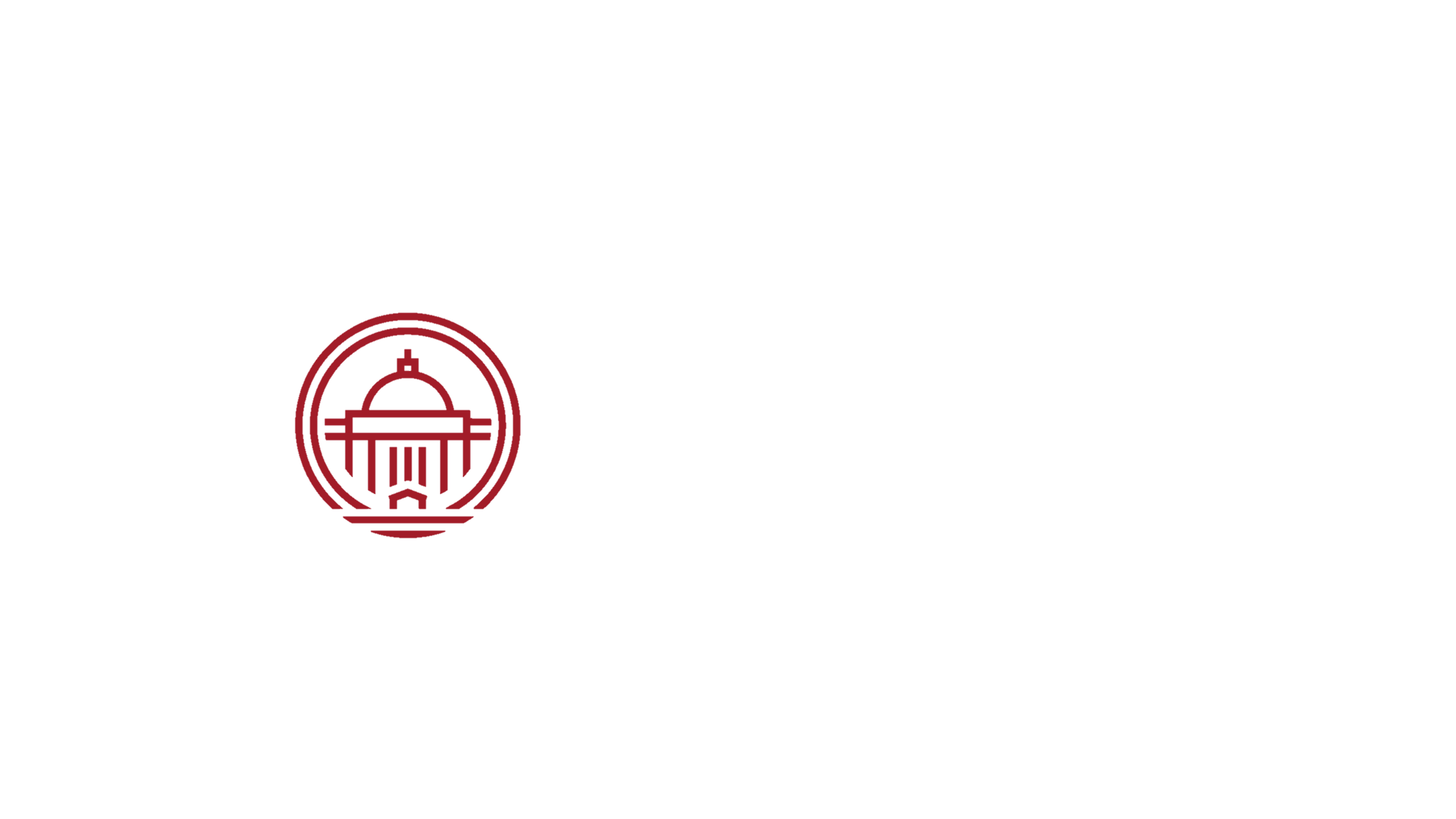 ПЕРВИЧНАЯ СПЕЦИАЛИЗИРОВАННАЯ АККРЕДИТАЦИЯ(ОРДИНАТУРА, ДПО) осень 2021 – зима 2022
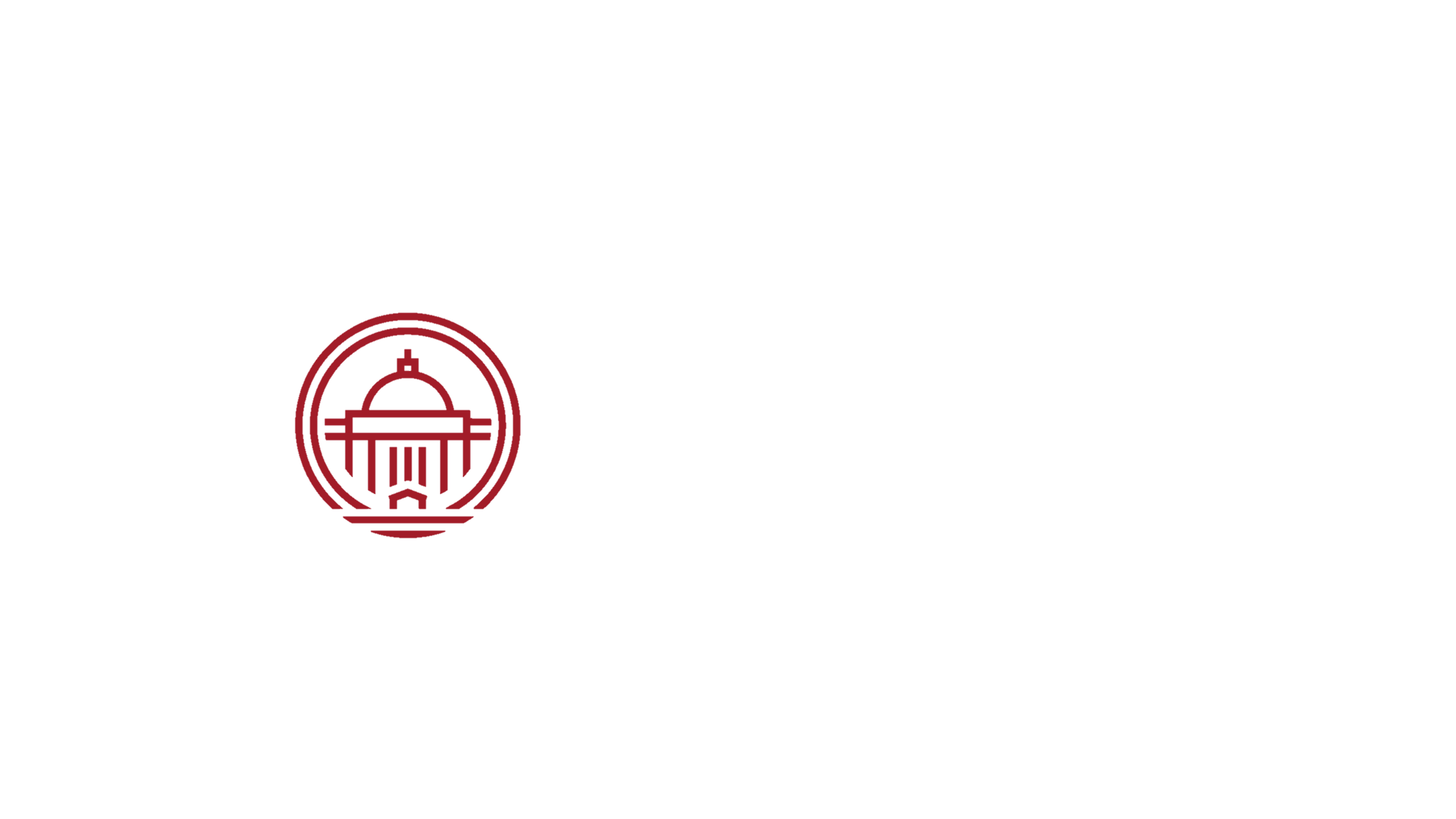 ПЕРВИЧНАЯ СПЕЦИАЛИЗИРОВАННАЯ АККРЕДИТАЦИЯ(ОРДИНАТУРА, ДПО) летняя сессия 2022
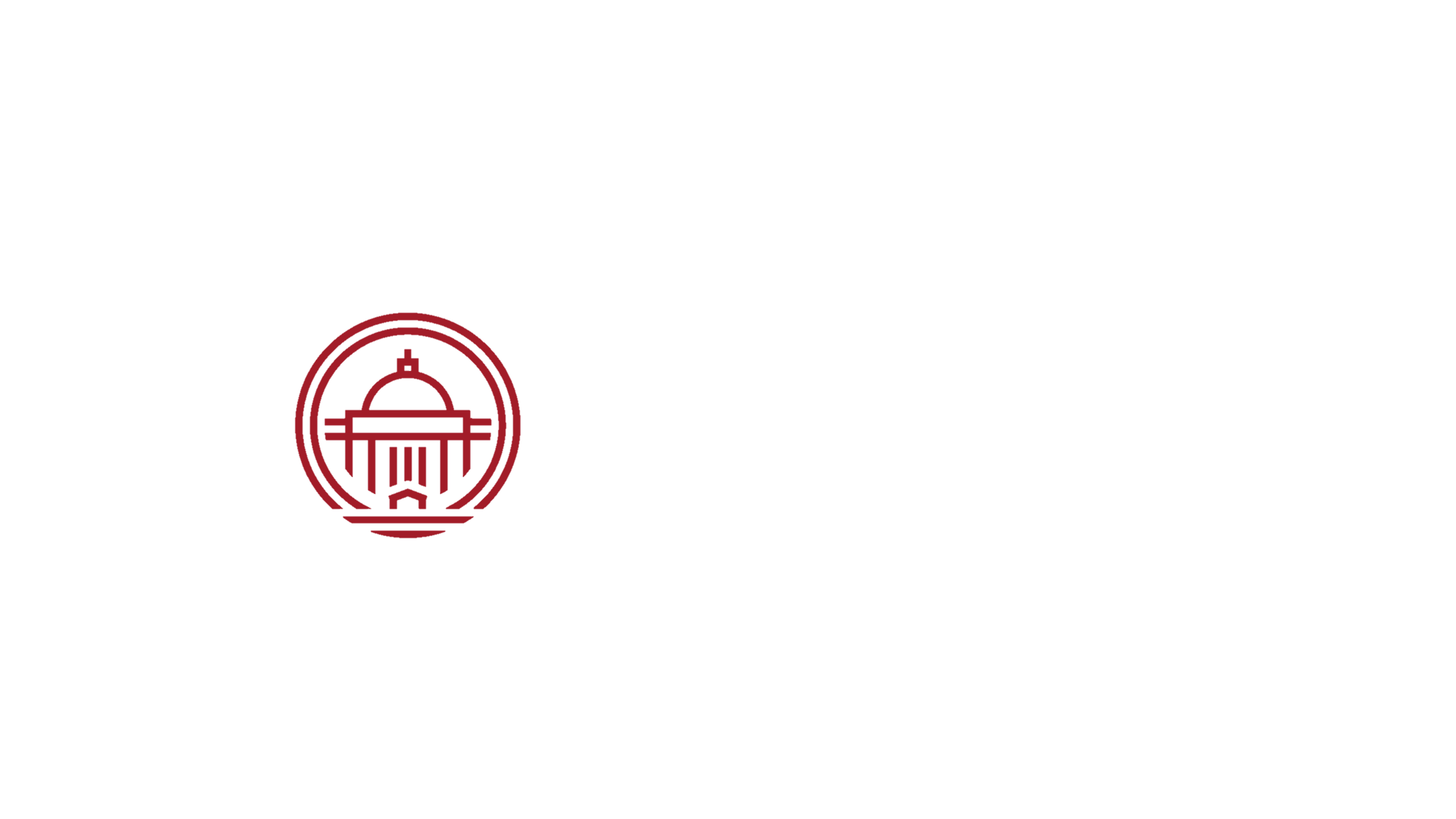 ИТОГИ ПЕРВИЧНОЙ АККРЕДИТАЦИИ ИСПЕЦИАЛИЗИРОВАННОЙ АККРЕДИТАЦИИ
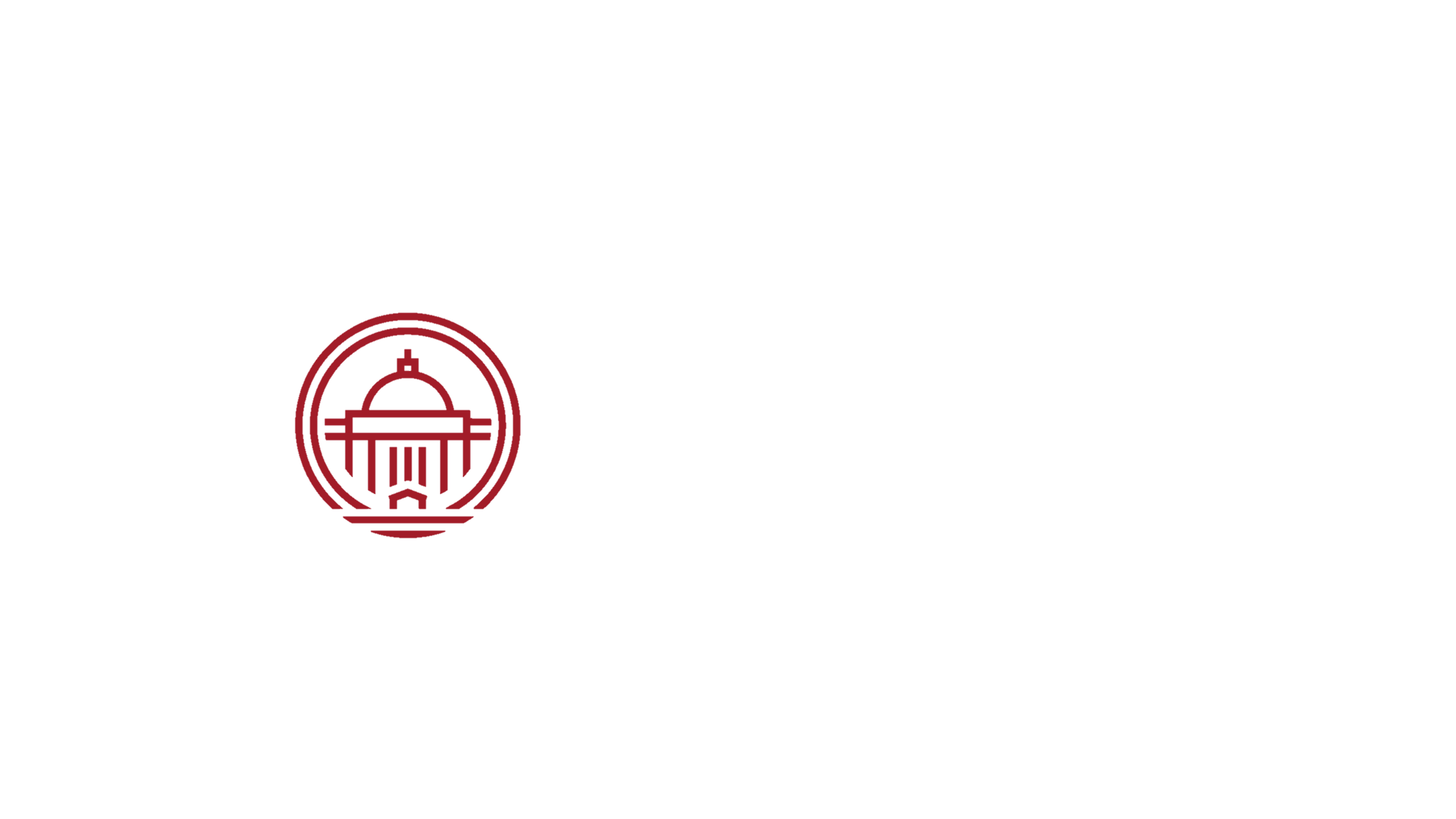 ПЕРВИЧНАЯ СПЕЦИАЛИЗИРОВАННАЯ АККРЕДИТАЦИЯ2021-2022 учебный год
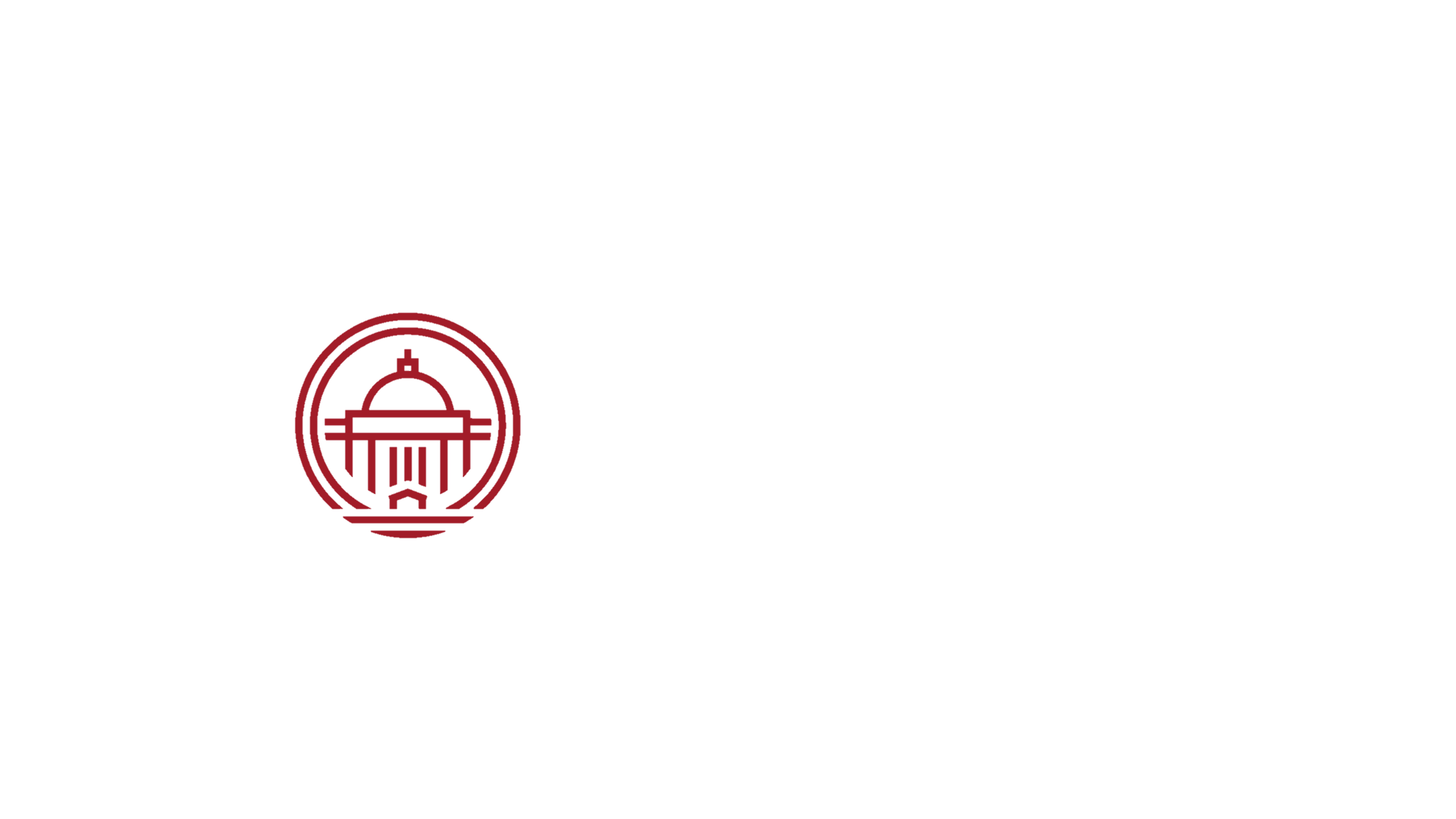 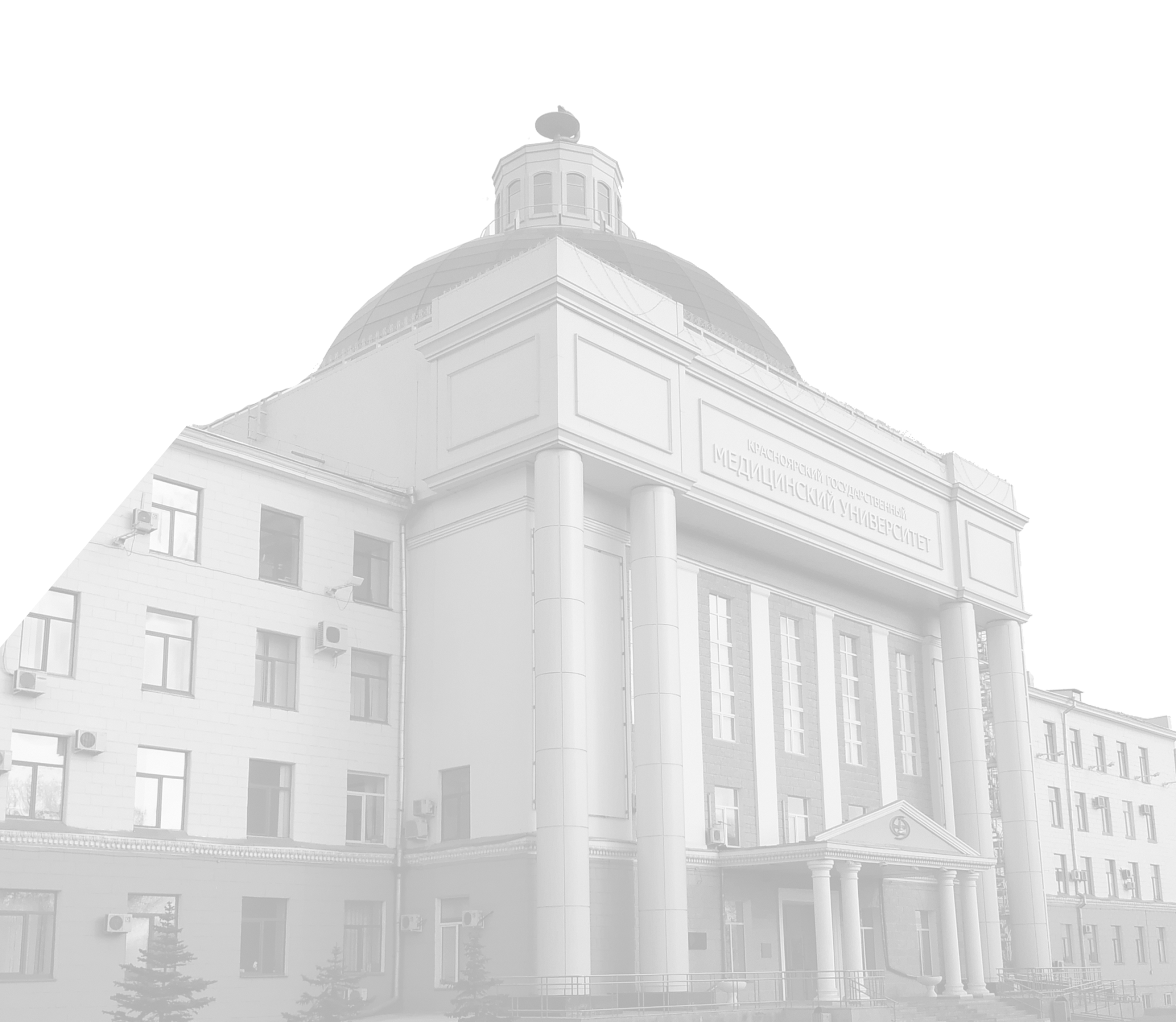 СПЕЦИАЛИТЕТ   ИЗ 671 ЗАЯВИВШИХСЯ
признаны прошедшими аккредитацию 666 человек (99,3%)
не прошли аккредитацию 5 человек (0,7%)
1 не прошел, 4 не явились по неуважительной причине
ОРДИНАТУРА, ДПО   ИЗ 917 ЗАЯВИВШИХСЯ
признаны прошедшими аккредитацию 860 человек (93,8%)
не прошли аккредитацию 57 человек (6,2%)
ИНСТИТУТПОСЛЕДИПЛОМНОГО ОБРАЗОВАНИЯ
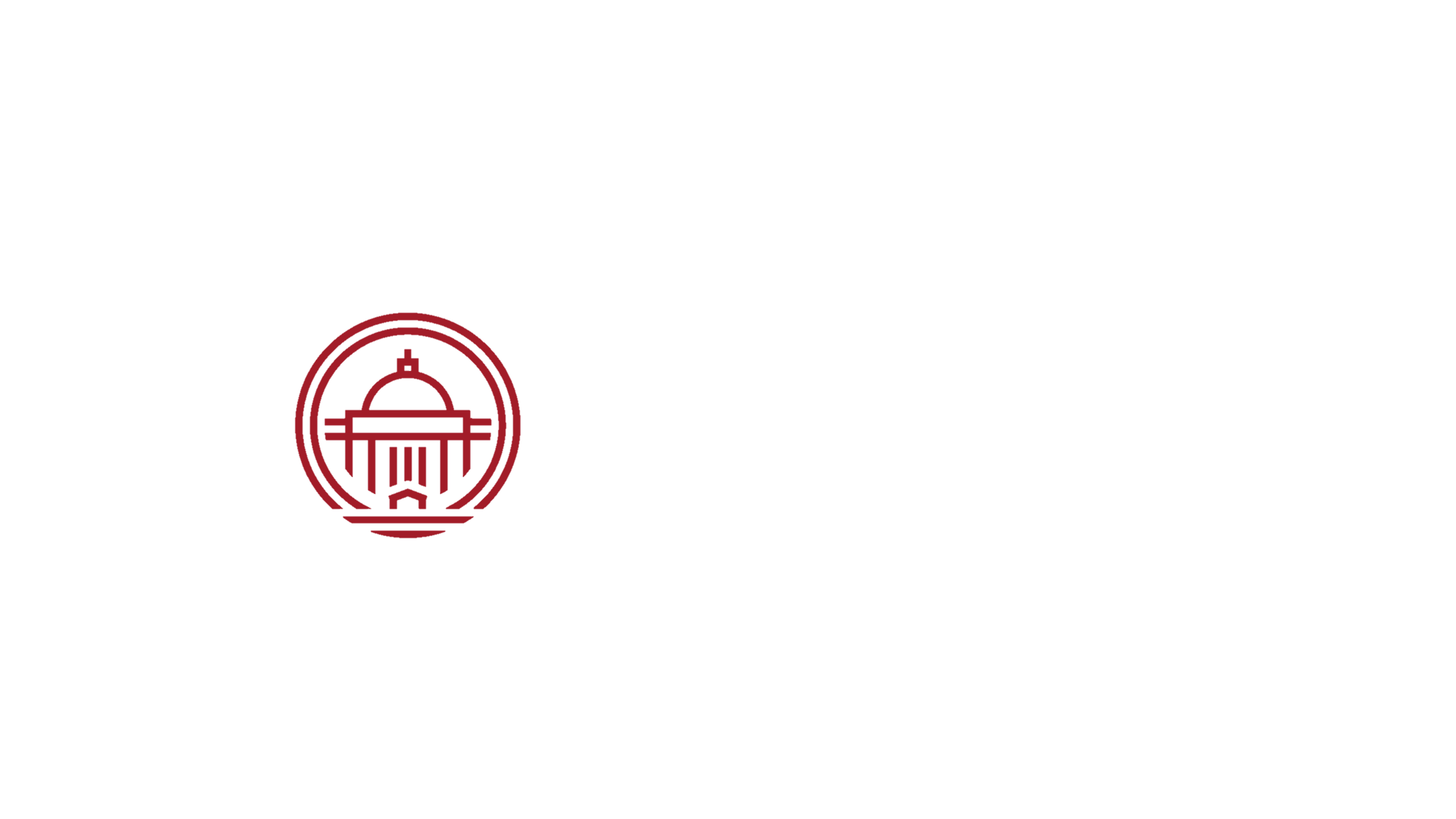 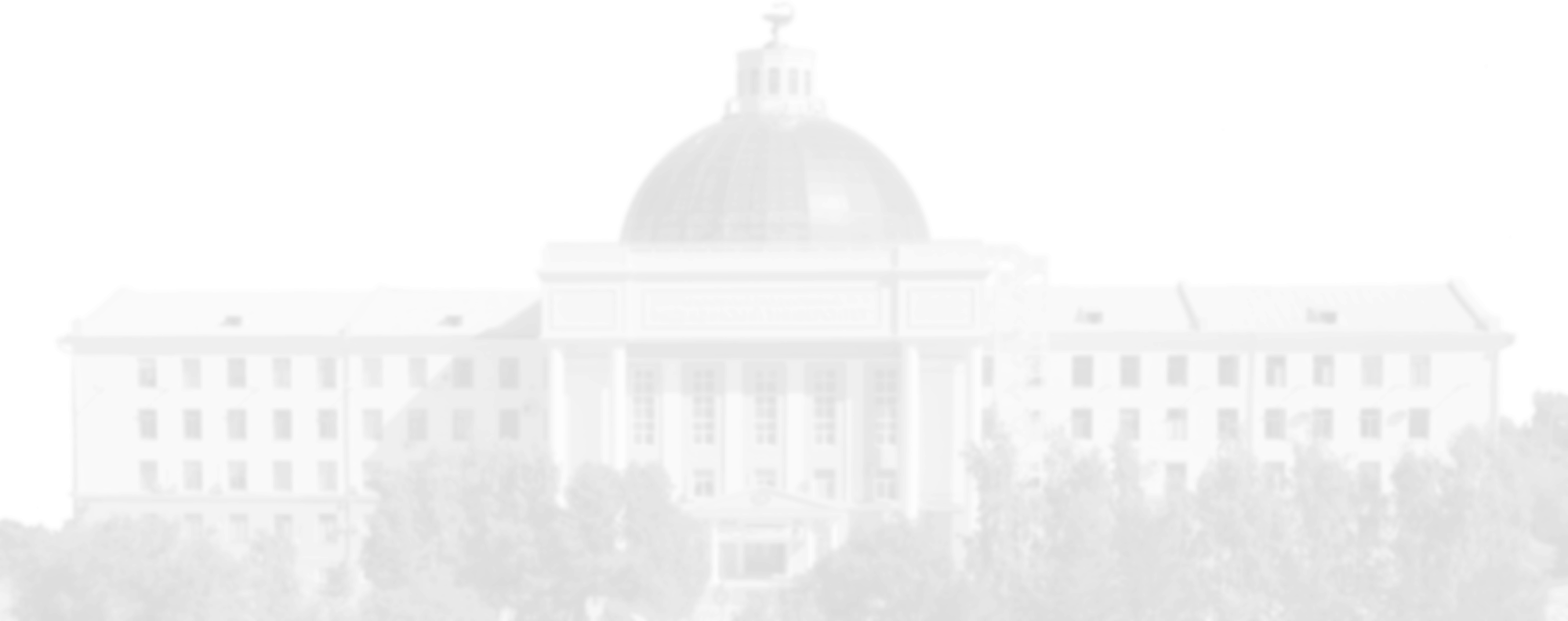 47 СПЕЦИАЛЬНОСТЕЙ
ОРДИНАТУРЫ
576 ПРОГРАММ ДПО
7841 СЛУШАТЕЛЬ
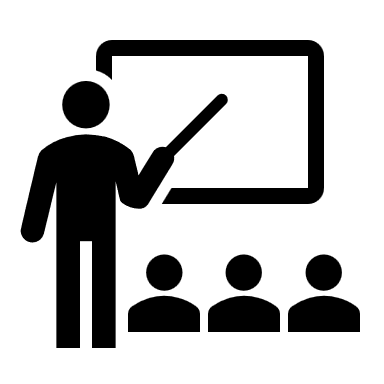 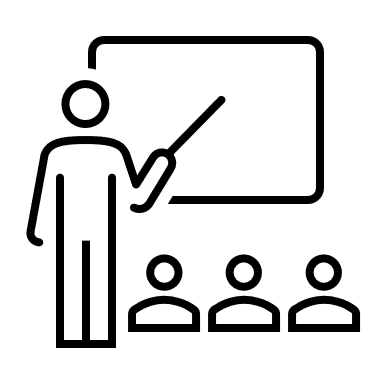 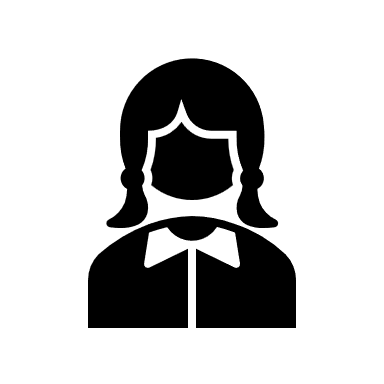 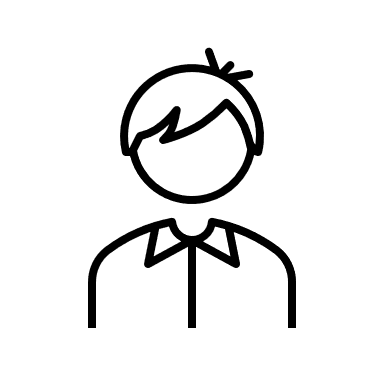 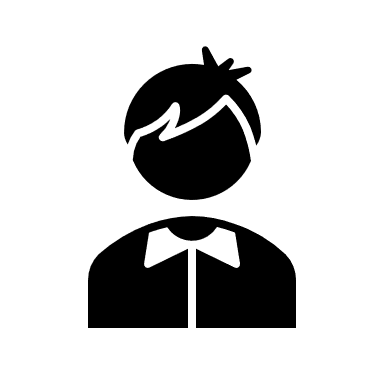 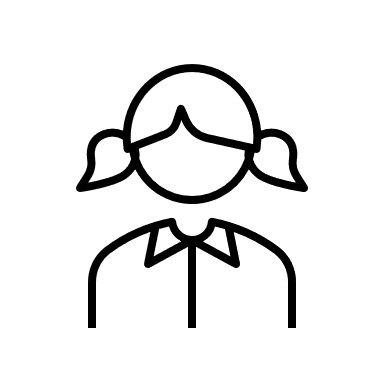 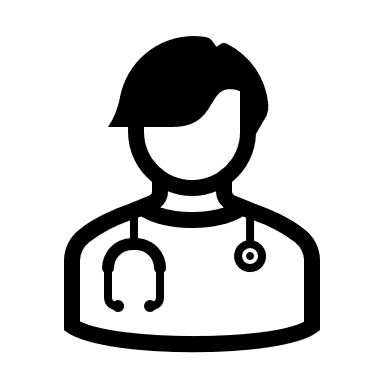 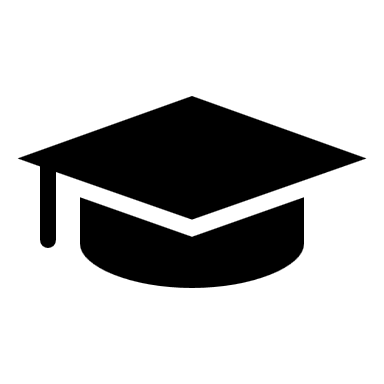 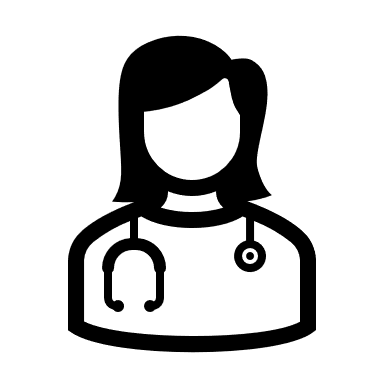 516 обучающихся
530 программ ПК
46 программ ПП
449 по программа ПП 7392 по программа ПК
ПОРТАЛ НЕПРЕРЫВНОГО МЕДИЦИНСКОГО И  ФАРМАЦЕВТИЧЕСКОГО ОБРАЗОВАНИЯ МЗ РФ
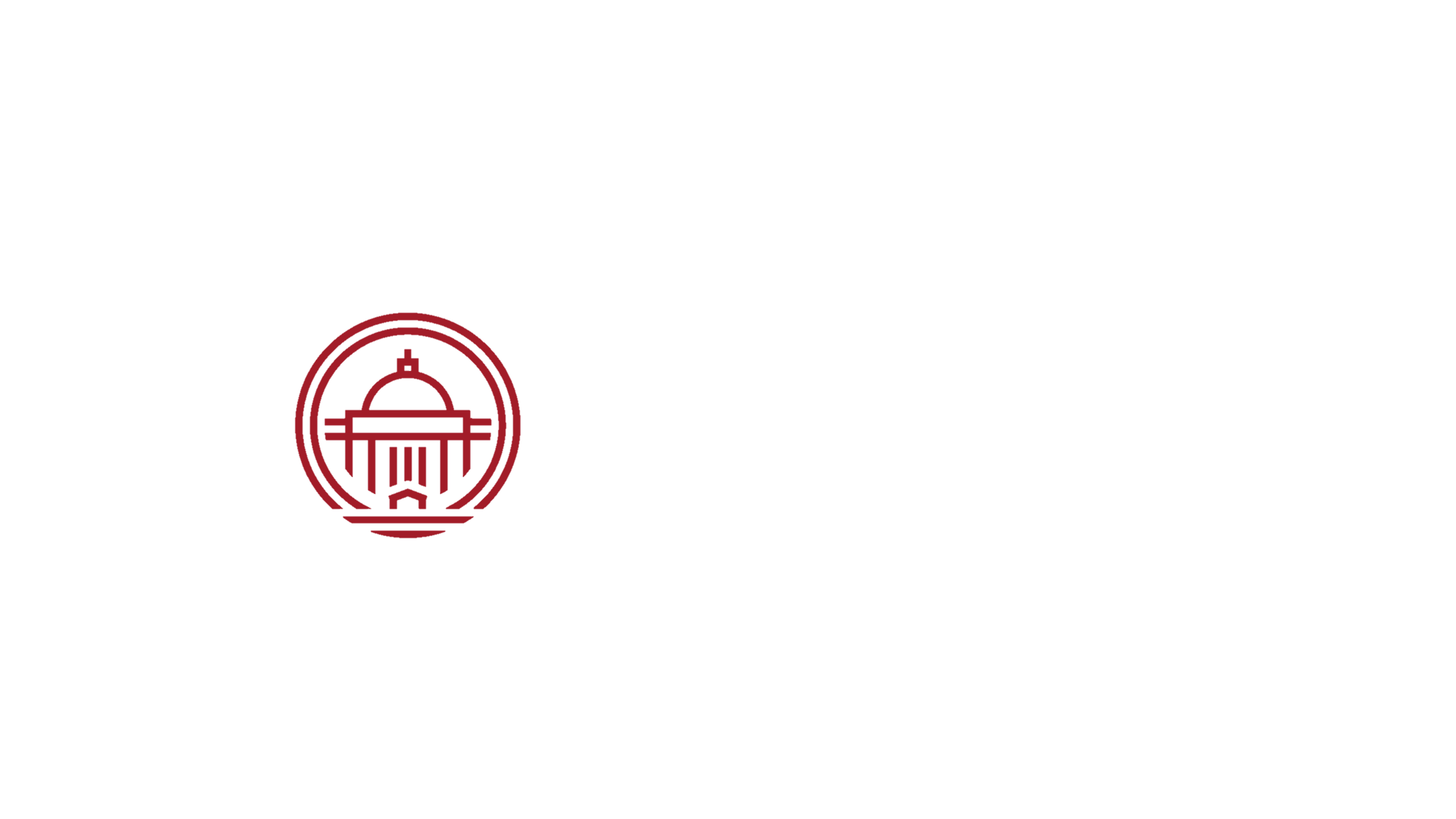 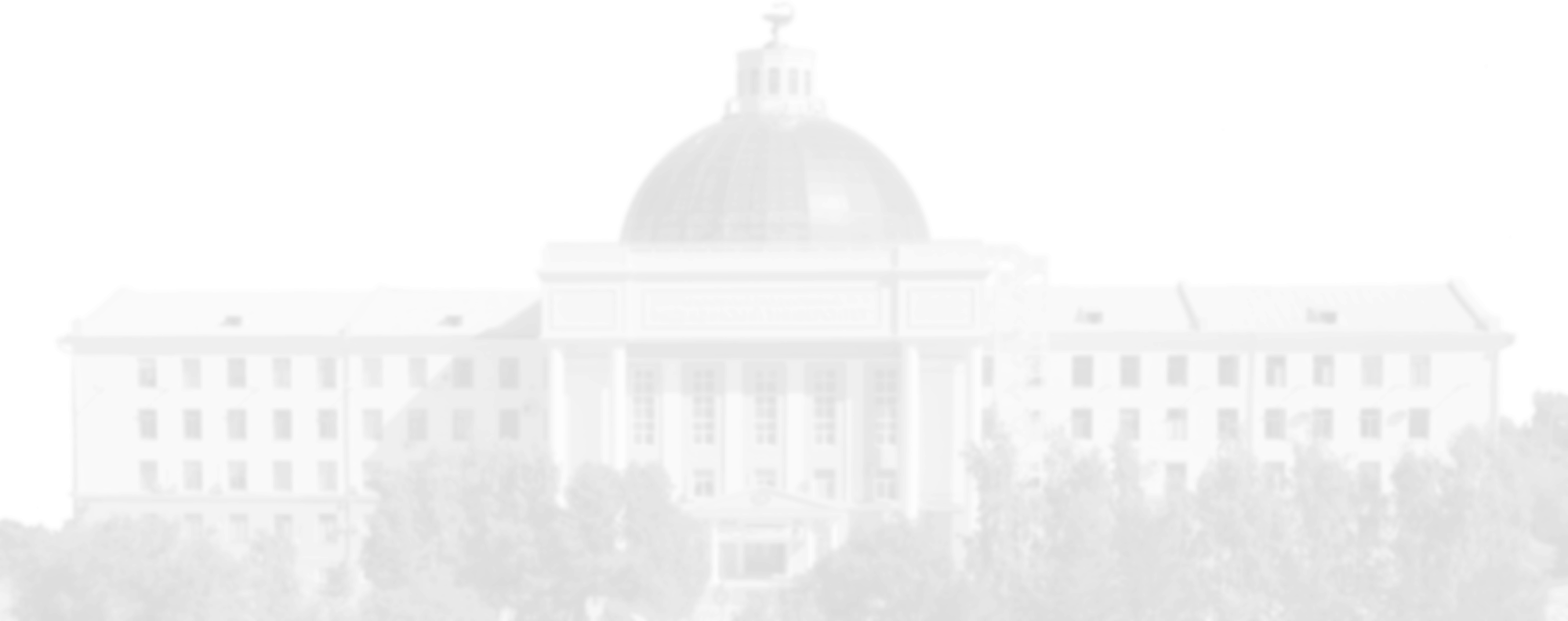 * Реальный объём прироста в 2022 – 165 ДПП
КОЛИЧЕСТВО КУРСОВ НМО ОБРАЗОВАТЕЛЬНЫХ ОРГАНИЗАЦИЙ СФО
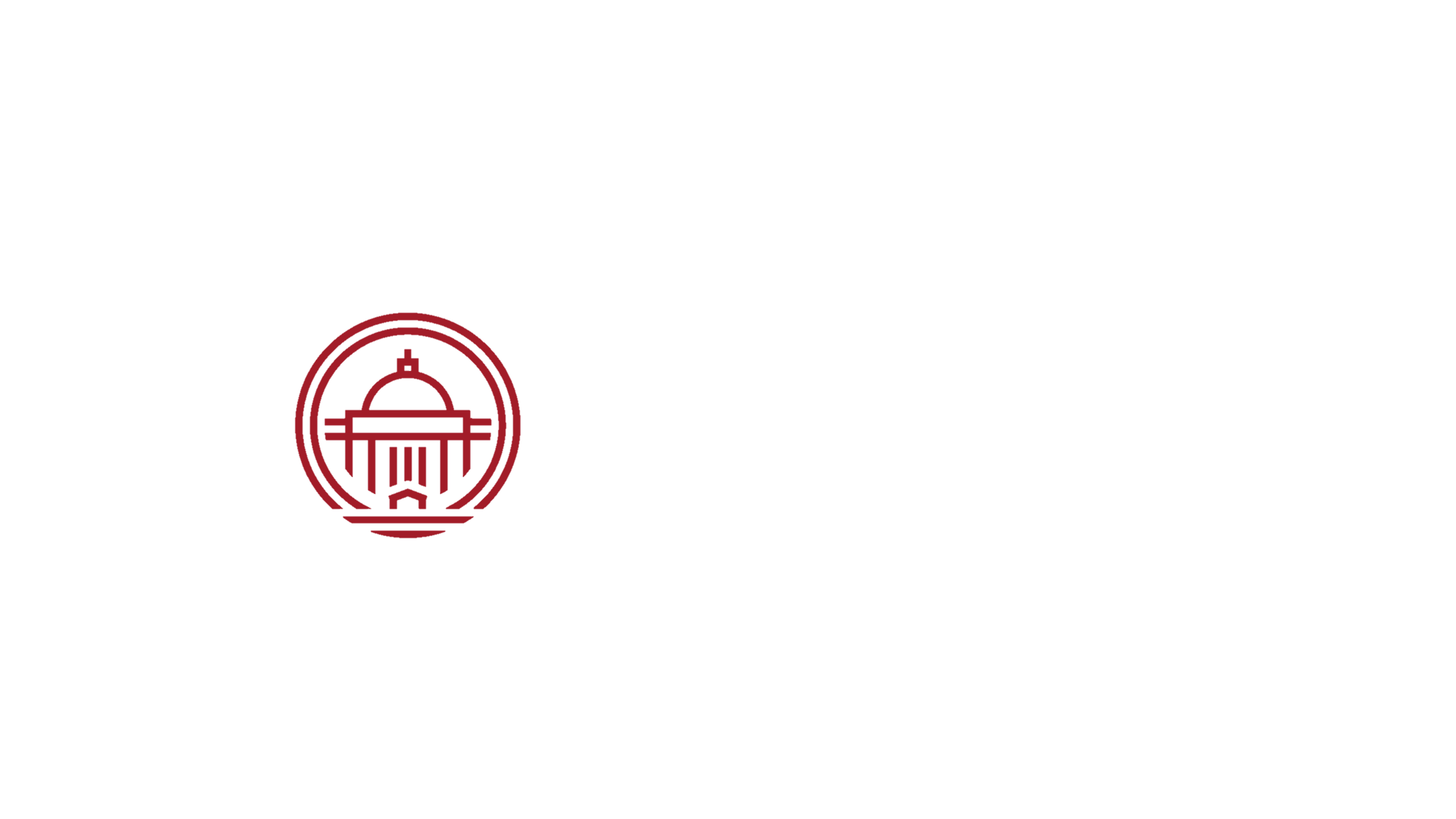 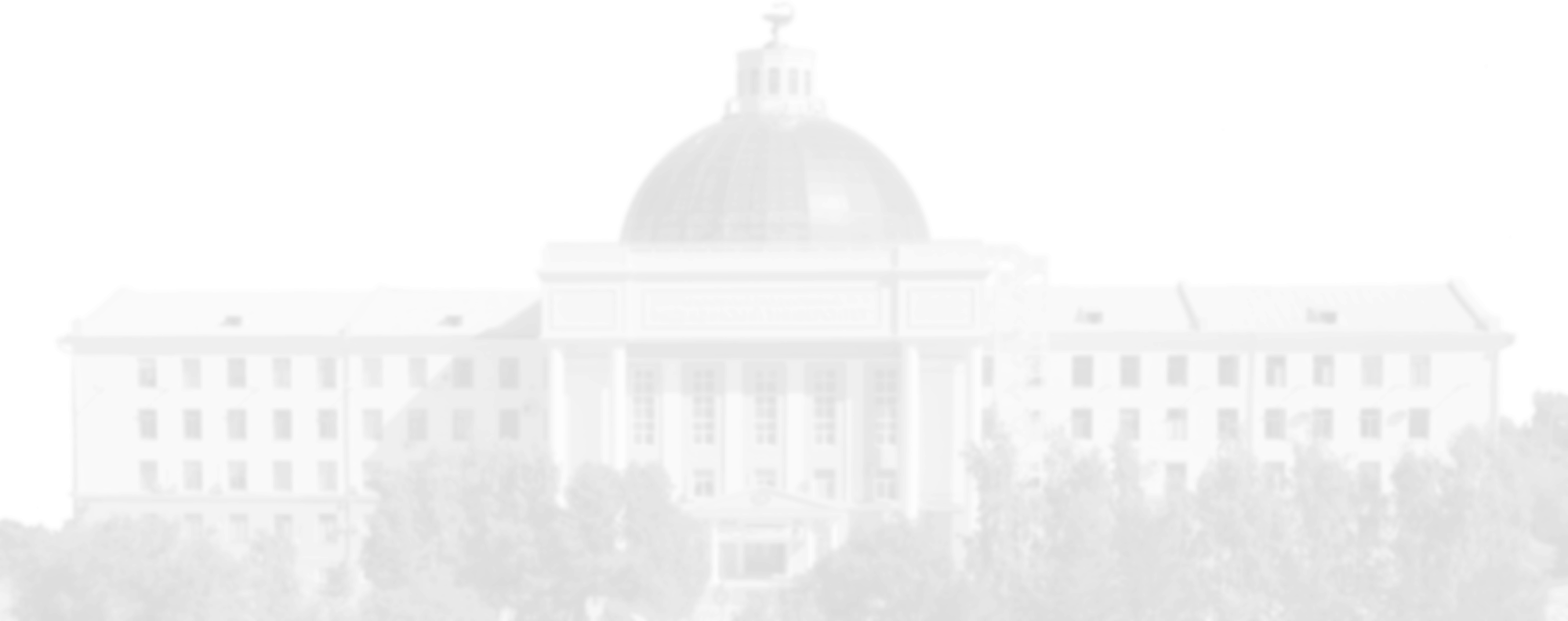 КОЛИЧЕСТВО ЗАОЧНЫХ КУРСОВ НМО*ОБРАЗОВАТЕЛЬНЫХ ОРГАНИЗАЦИЙ СФО
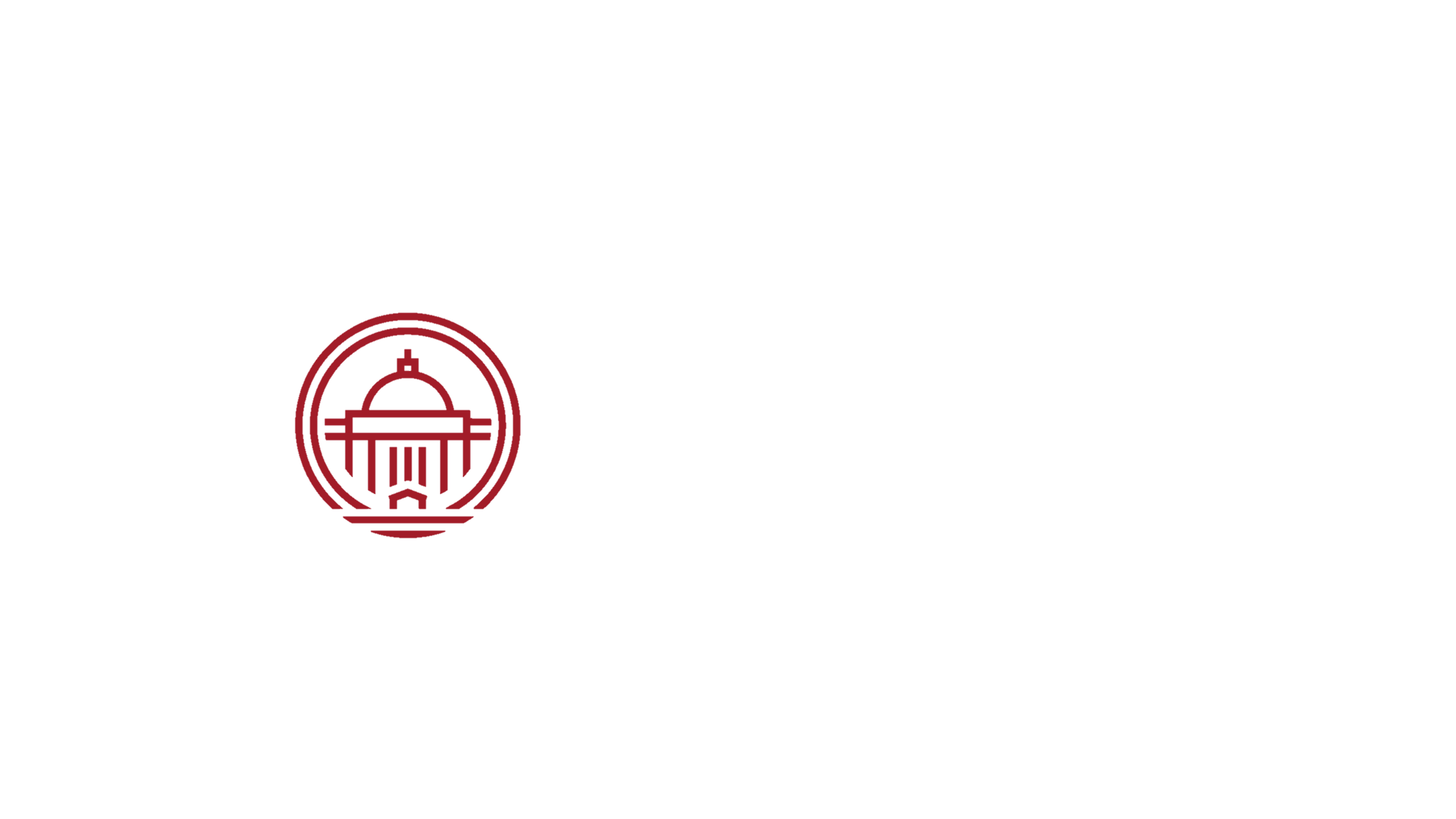 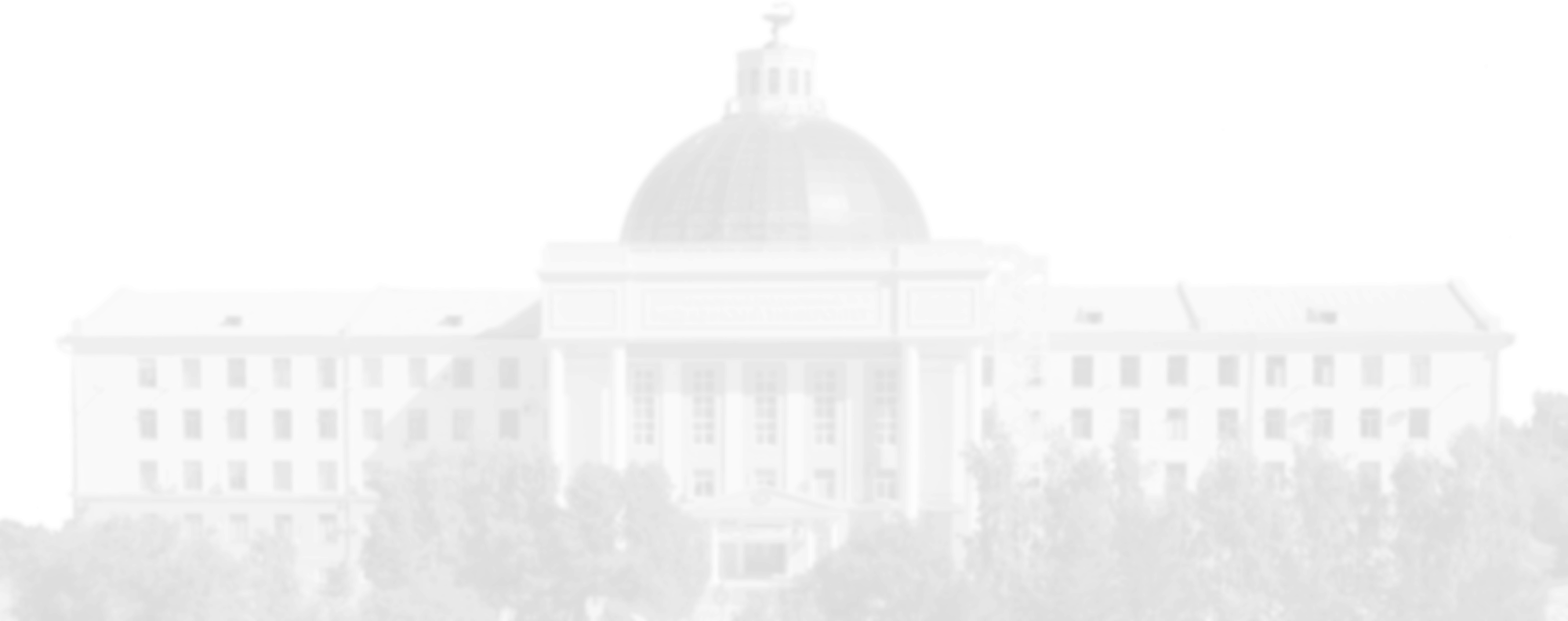 * 36 часовые курсы с применением дистанционных технологий
ИННОВАЦИИТЕХНОЛОГИЧЕСКИЕ (ПРОДУКТОВЫЕ)
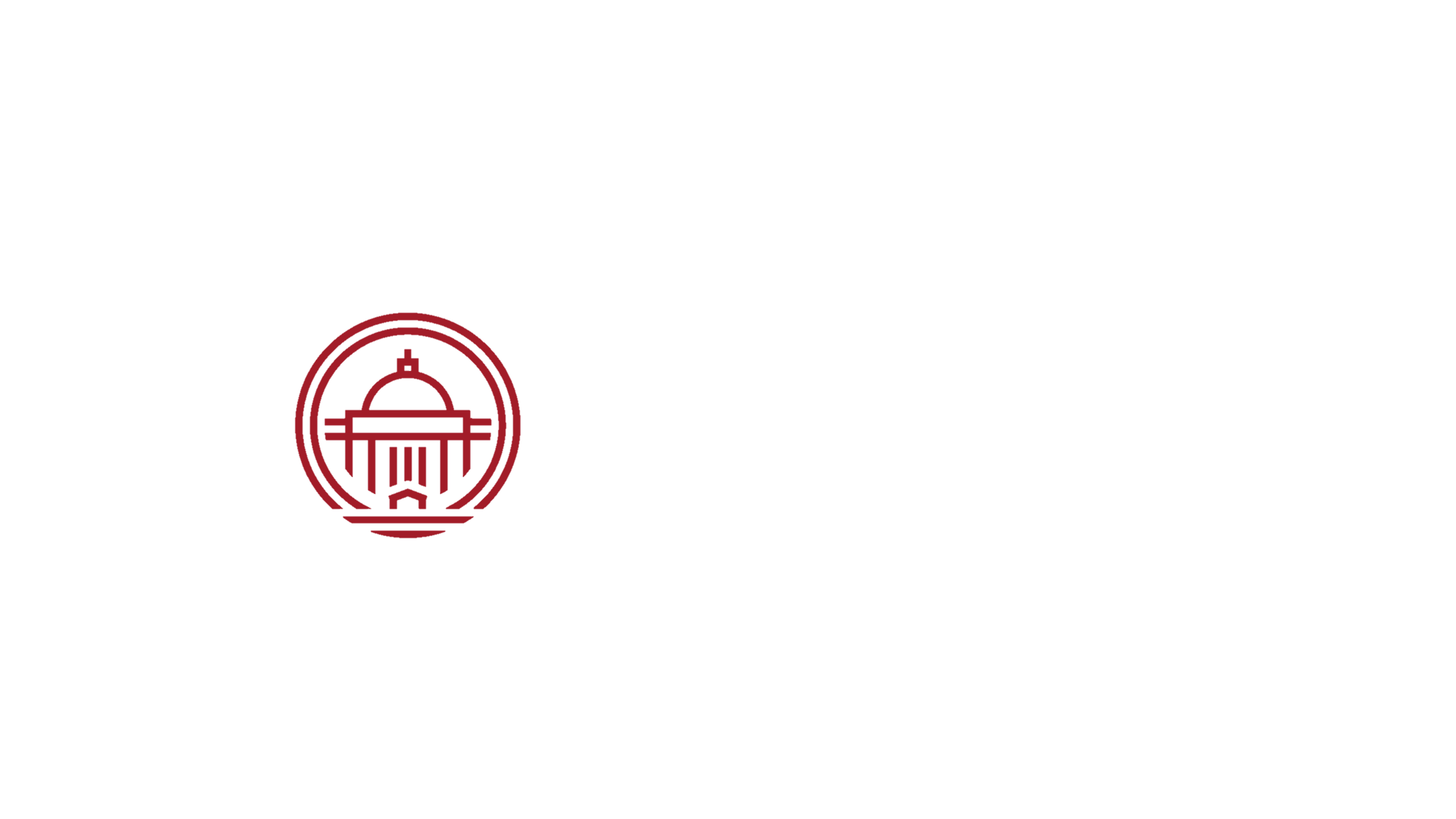 1. КАСКАДНЫЙ ФОРМАТ ДО
с последовательным способом освоения – 100% включение в материал и автоматизация контроля освоения (особенно при массовом спросе) 


2. ПРОФЕССИОНАЛЬНЫЕ ДИКТАНТЫ
Дополнительные профессиональные программы повышения квалификации (краткосрочные) – интеркафедрального происхождения с рецензированием главными внештатными специалистами
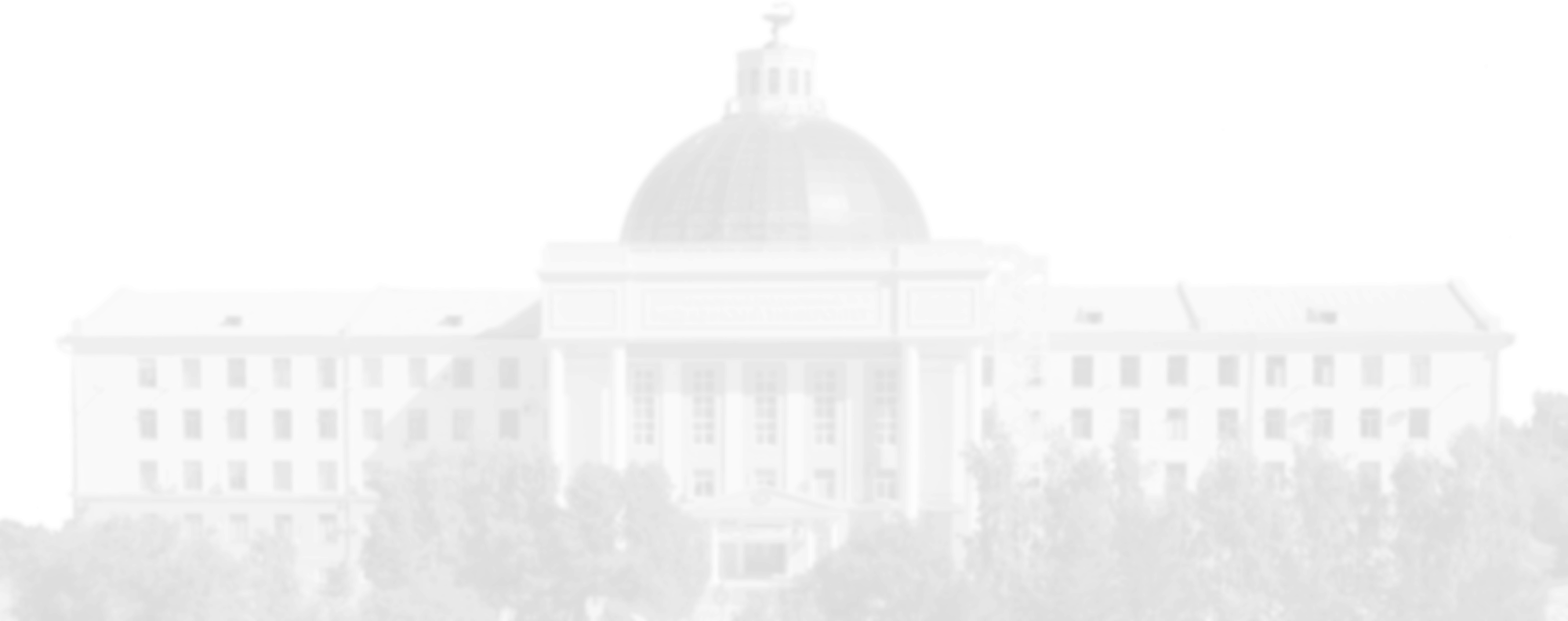 ПЛАНИРУЕТСЯ РАЗРАБОТКА ПРОГРАММНОВОГО ПОКОЛЕНИЯ
ПО СПЕЦИАЛЬНОСТЯМ:
 «АКУШЕРСТВО И ГИНЕКОЛОГИЯ»
«ХИРУРГИЯ»
ПРОГРАММА НОВОГО ПОКОЛЕНИЯ*  ТЕРАПЕВТИЧЕСКИЙ ДИКТАНТ
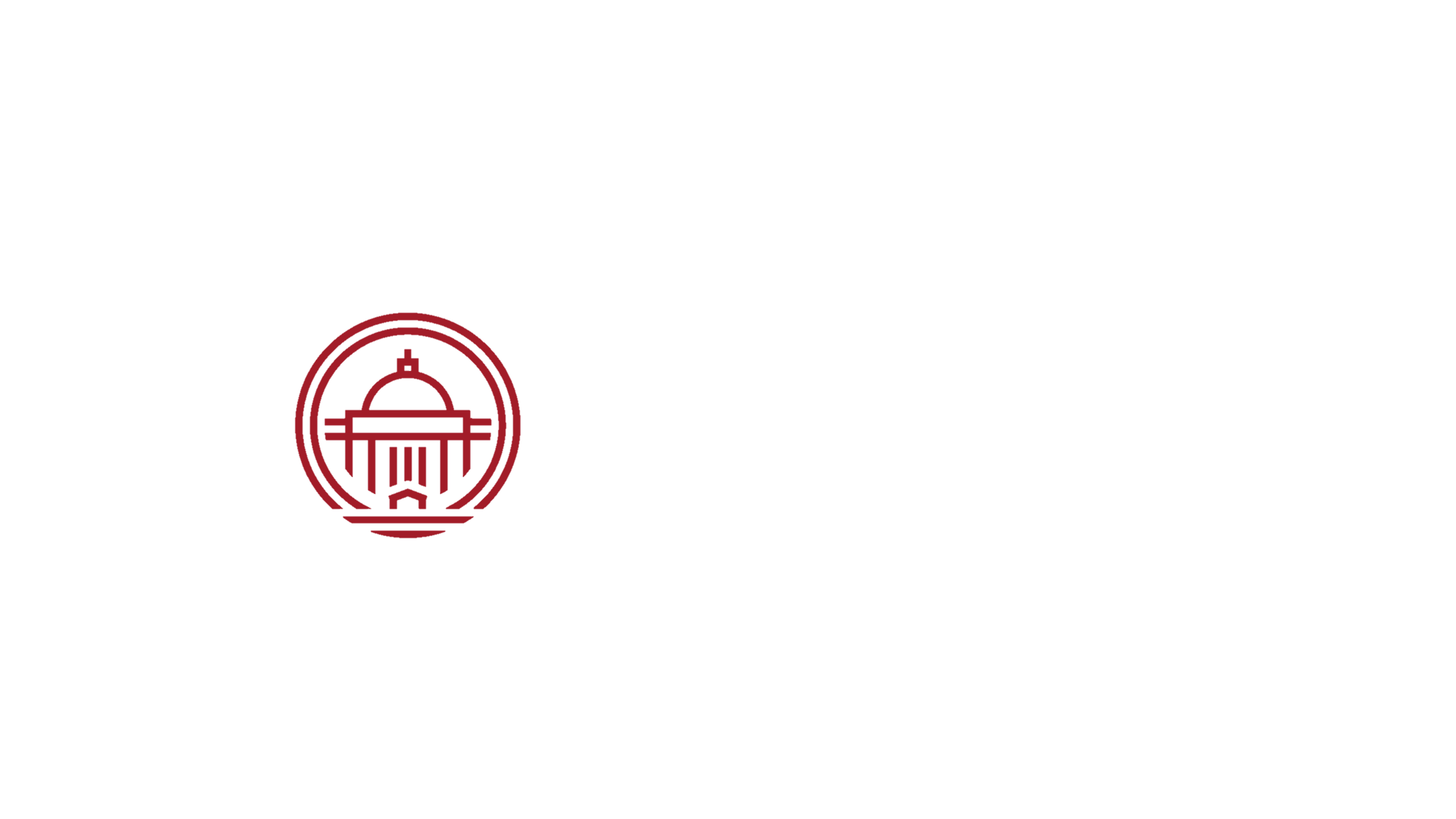 1 РАЗДЕЛ
Диагностика и дифференциальная диагностика по основным терапевтическим направлениям**

2 РАЗДЕЛ
Основан на действующих клинических рекомендациях и посвящен основным вопросам лечения
Каскадный формат 
освоения материала
Для прохождения тестов
после каждой темы дается 5 попыток
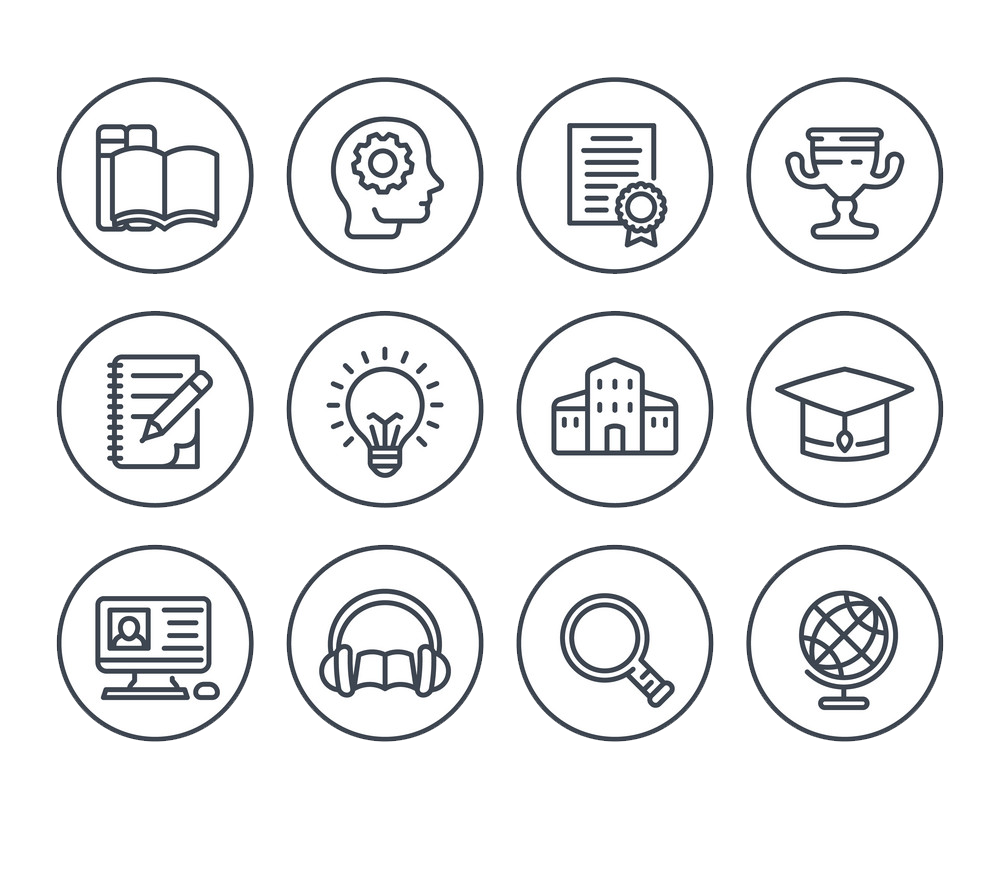 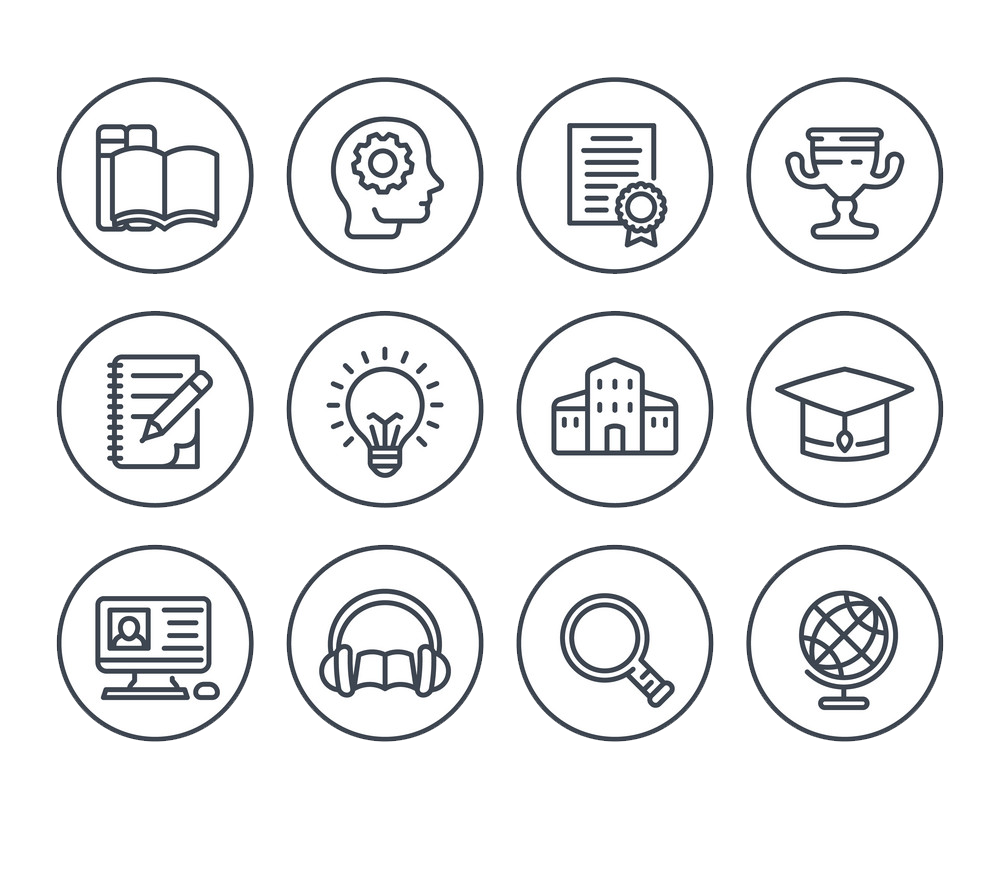 Для прохождения итогового теста
дается 2 попытки
Тесты выполняют как проверяющую,
так и обучающую функцию
* На основании приказ Минздрава №1083н
** Кардиология, Пульмонология, Ревматология, Нефрология, Гастроэнтерология, Гематология, Эндокринология
ТЕРАПЕВТИЧЕСКИЙ ДИКТАНТ
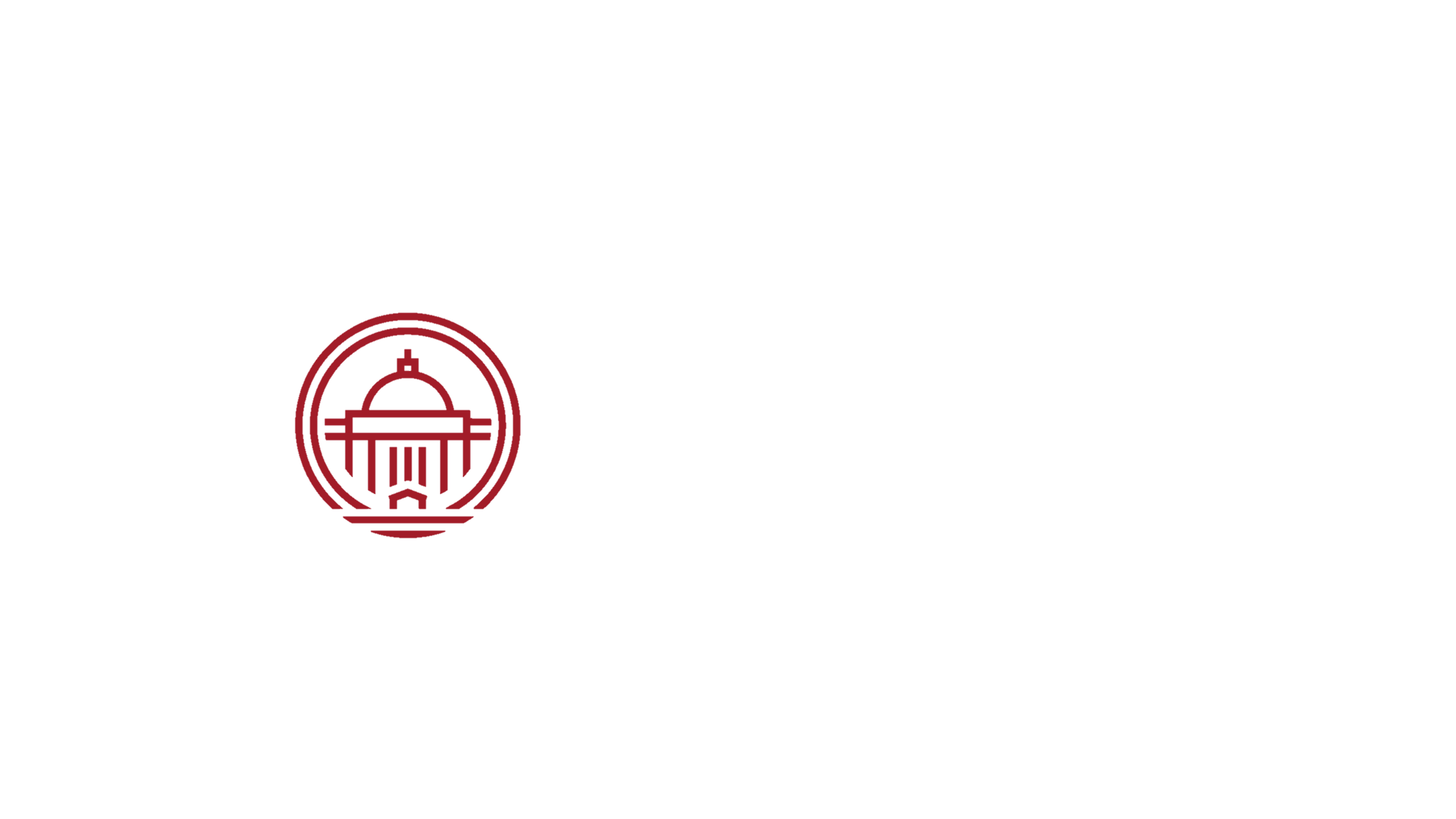 ИННОВАЦИИТЕХНОЛОГИЧЕСКИЕ (ПРОДУКТОВЫЕ)
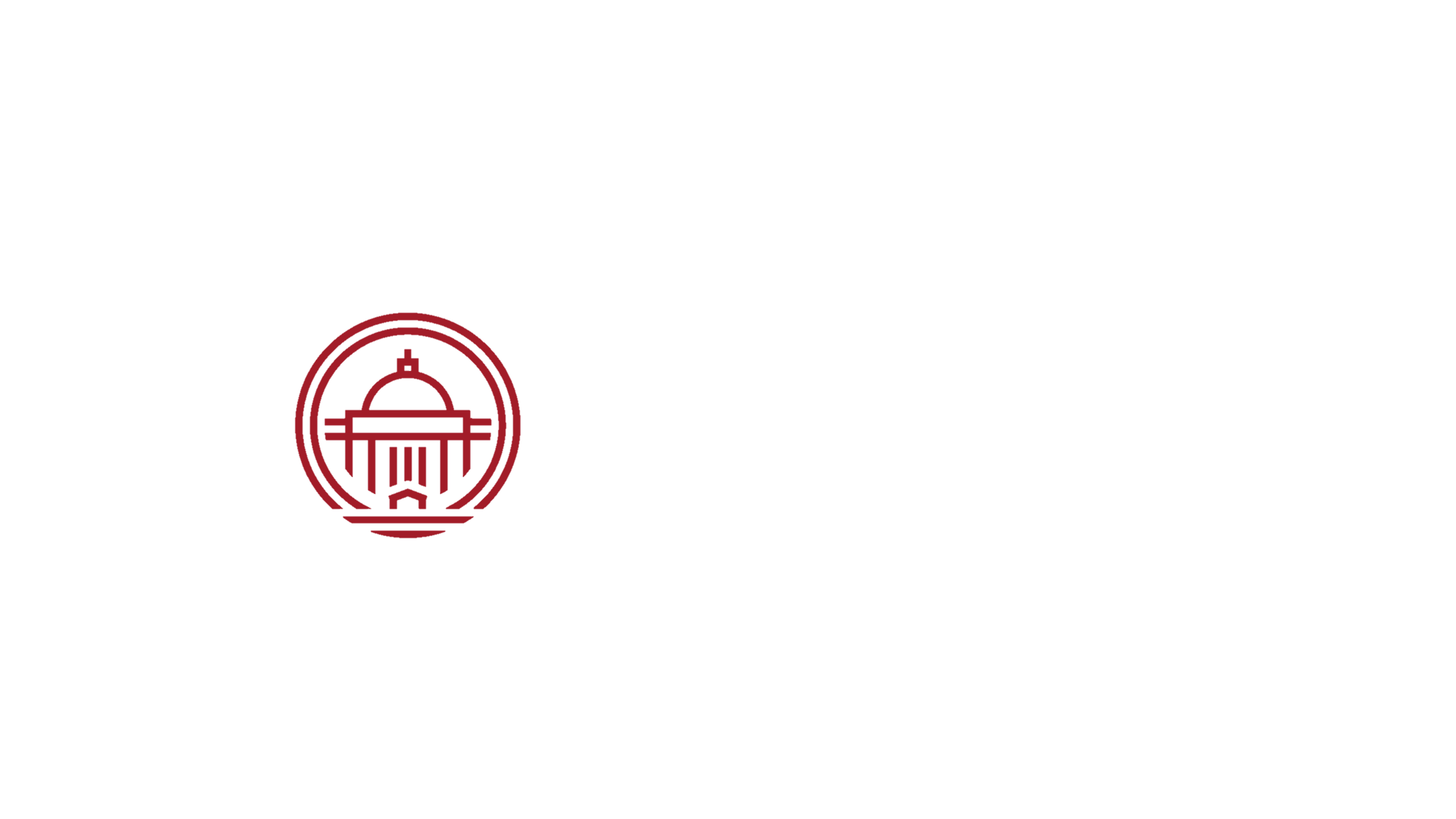 1. КАСКАДНЫЙ ФОРМАТ ДО
с последовательным способом освоения – 100% включение в материал и автоматизация контроля освоения (особенно при массовом спросе) 


2. ПРОФЕССИОНАЛЬНЫЕ ДИКТАНТЫ
Дополнительные профессиональные программы повышения квалификации (краткосрочные) – интеркафедрального происхождения с рецензированием главными внештатными специалистами


3. СЕТЕВЫЕ ПРОГРАММЫ
реализуются совместно с сетевыми партнерами по принципу частно-государственного партнерства («Косметология» на площадке АНО «Купол»)
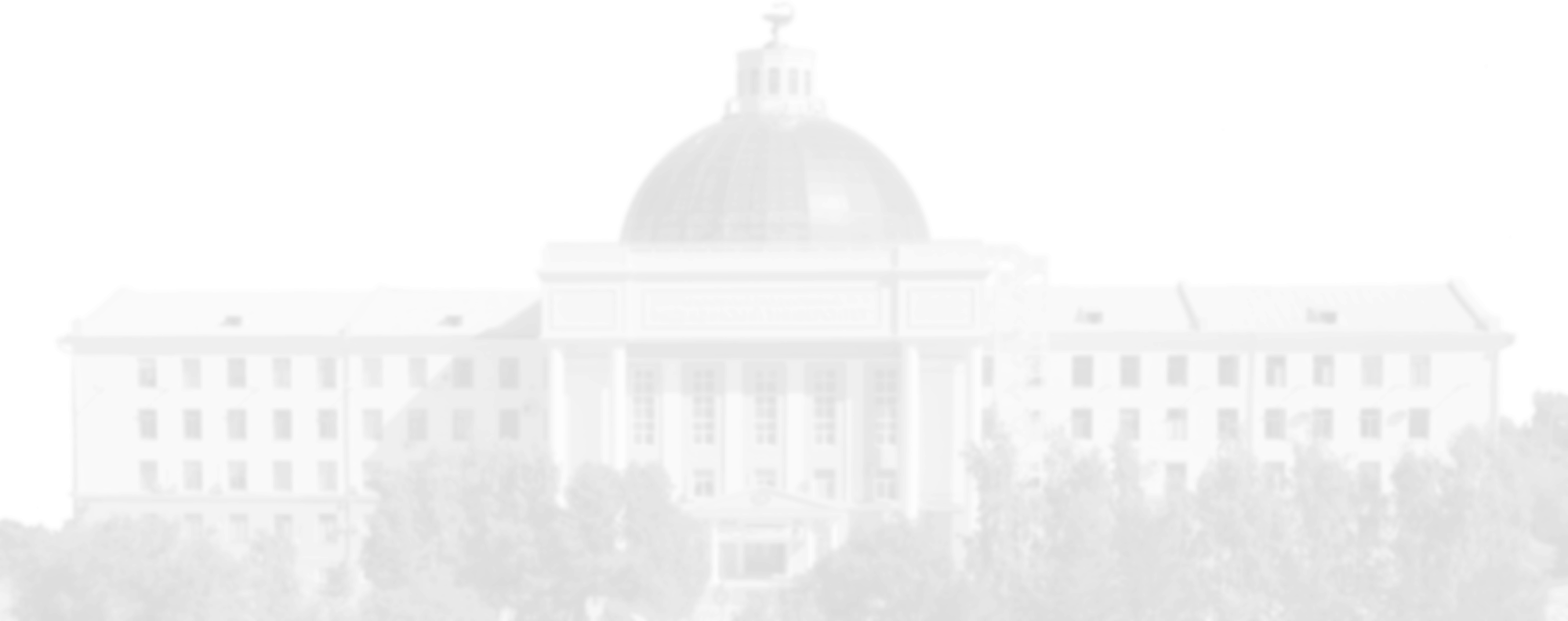 ИННОВАЦИИОРГАНИЗАЦИОННЫЕ (ПРОЦЕССНЫЕ)
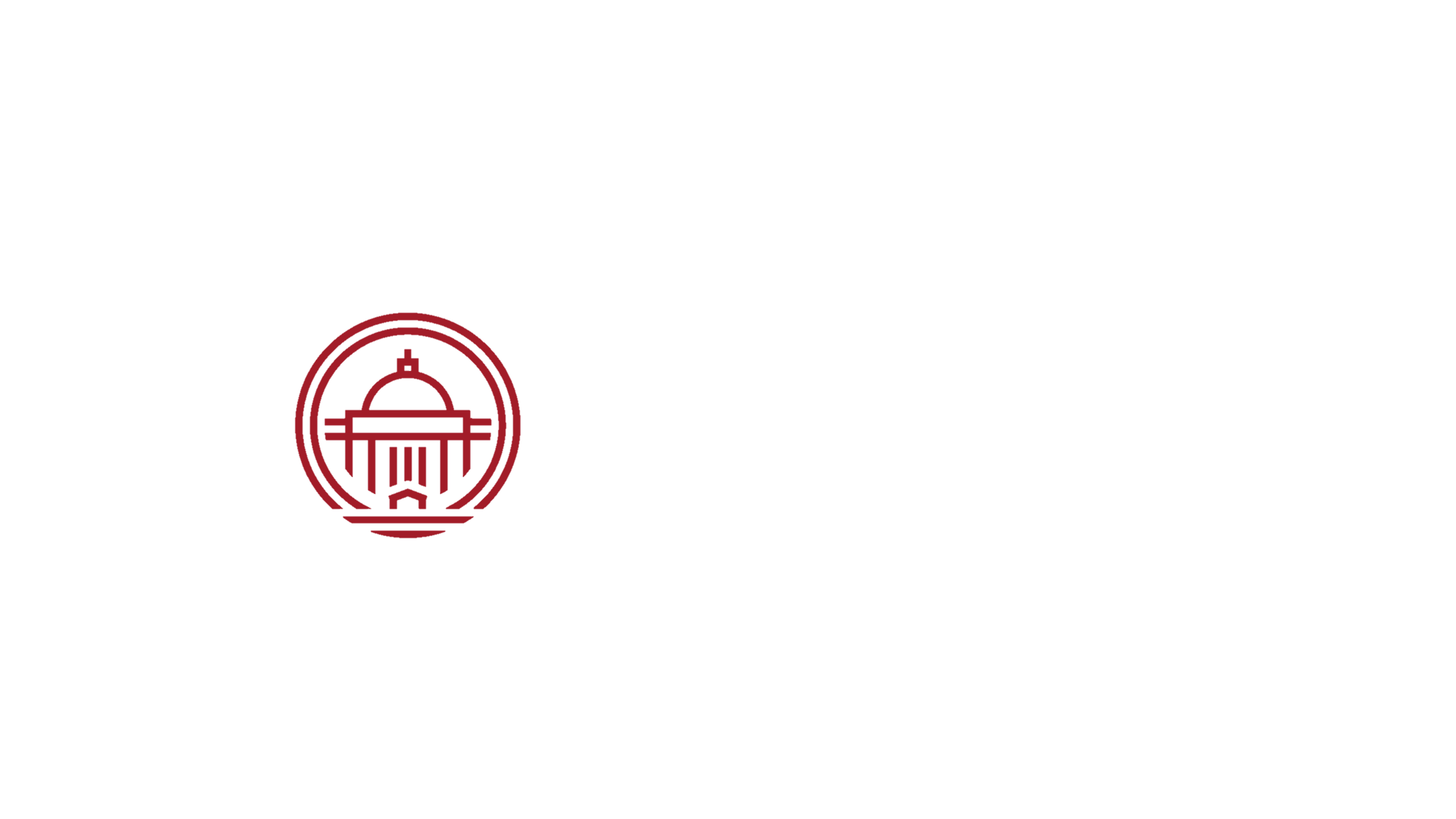 4. СМЕШАННОЕ ОБУЧЕНИЕ
Дополнительные профессиональные программы комбинированного типа (очный формат + элементы ДО + стажировка + ОСК +  дискретные периоды освоения и др.) 
Безотрывность от производства
Персонализированное образование
«Авторегуляция» сроков обучения

5. ПАРАЛЛЕЛЬНОЕ ДПО
Дополнительные профессиональные программы профессиональной переподготовки, осваиваемые параллельно с ОПОП ординатуры – подготовка мультифункциональных специалистов
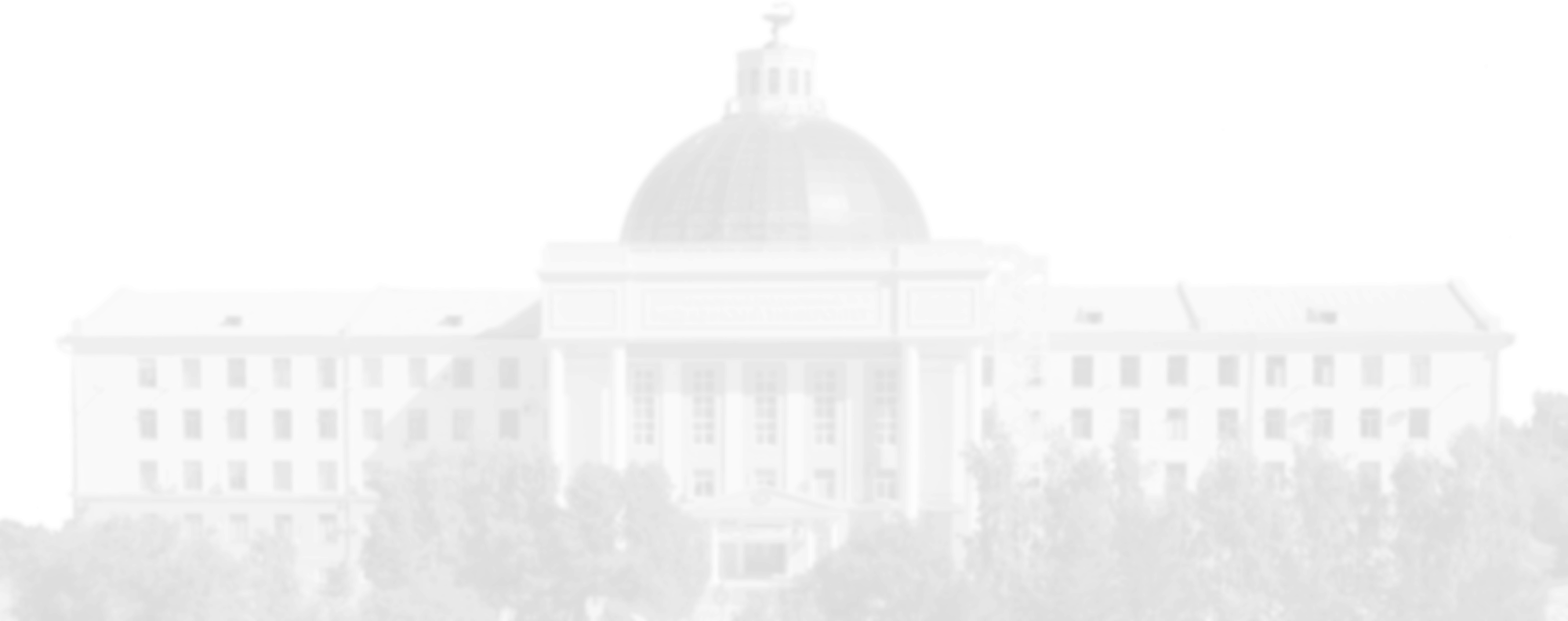 ГОТОВНОСТЬ К РАБОТЕВ ПРАКТИЧЕСКОМ ЗДРАВООХРАНЕНИИ
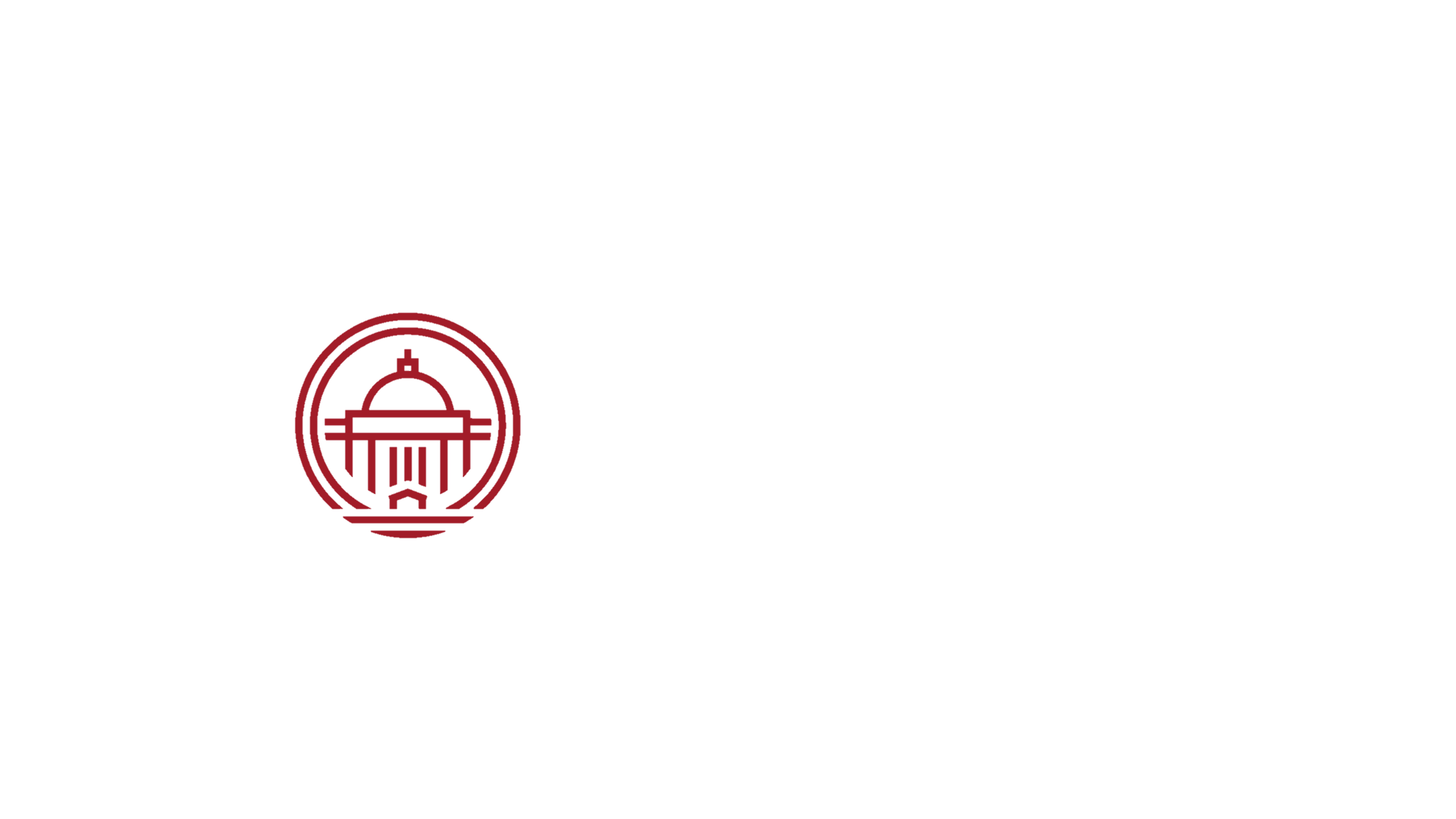 20%
61%
19%
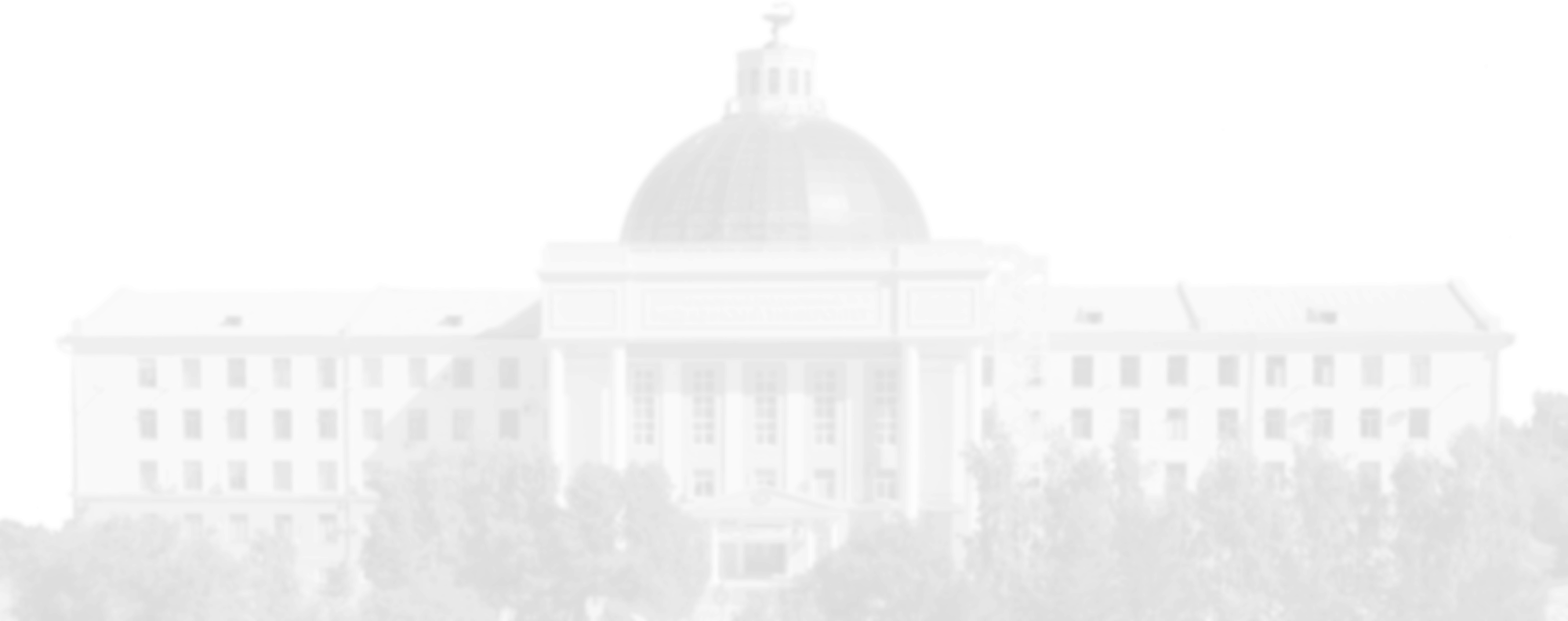 Готовы к
самостоятельной  работе
Готовы к работе  под курацией  наставника
Не готовы к  профессиональной  деятельности
Обучение в ординатуре,  организация наставнической  деятельности в МО
Практико-ориентированный  подход, обучение в  ординатуре
ГОТОВНОСТЬ
К РАБОТЕ В ЛПУ
РАЙОНОВ КРАЯ
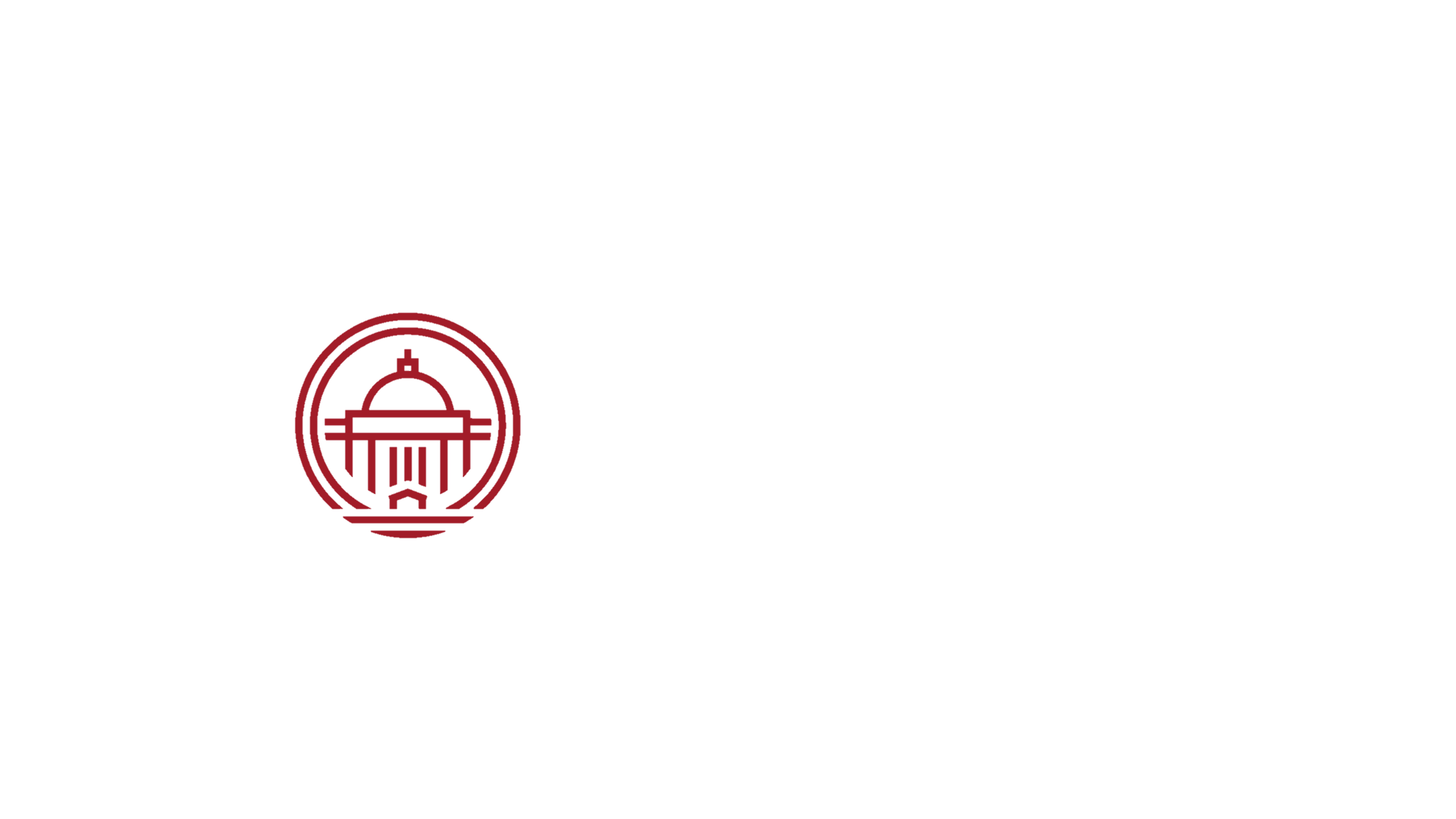 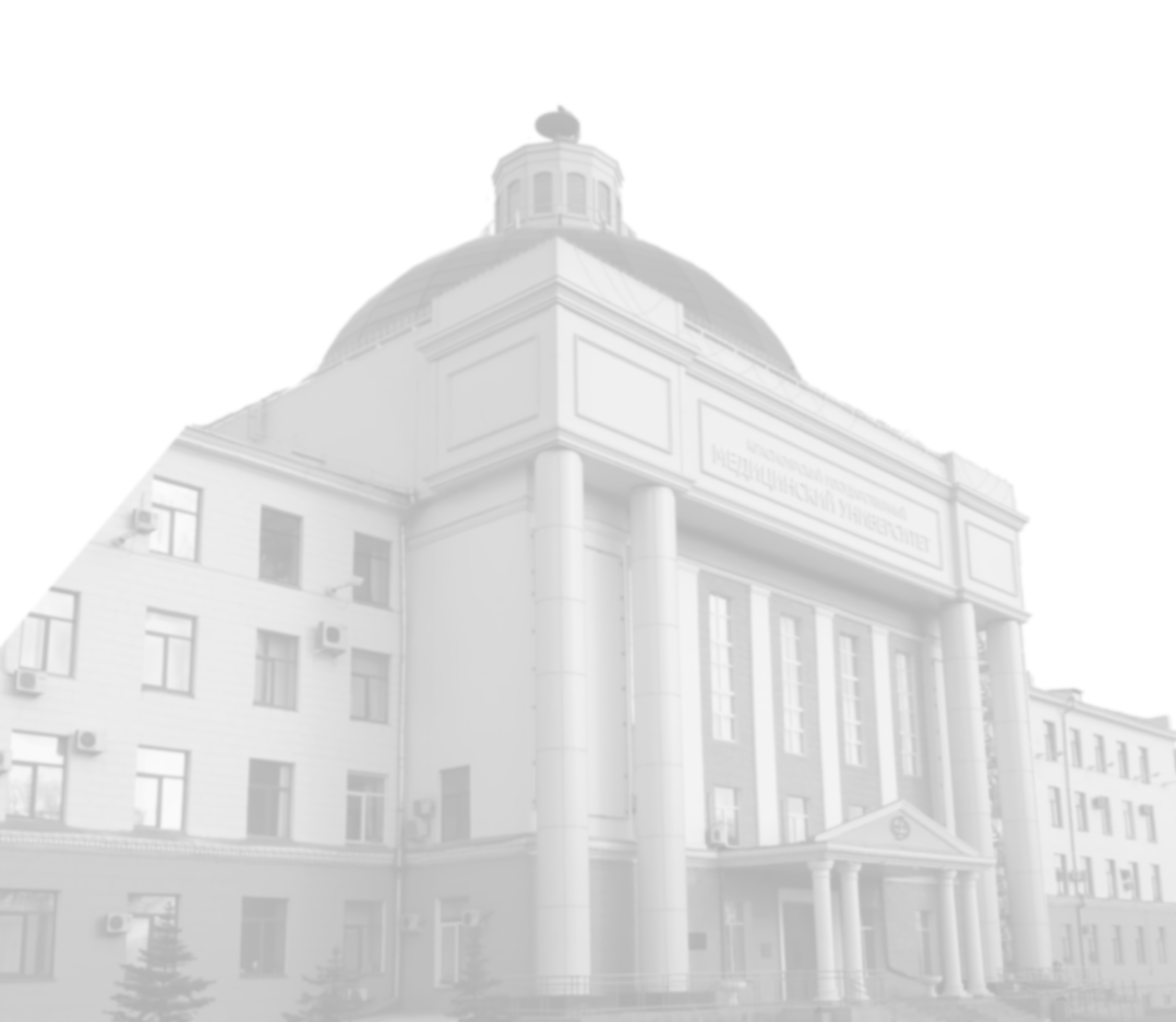 ПРИЧИНЫ НЕЖЕЛАНИЯ  ТРУДОУСТРАИВАТЬСЯВ МЕДИЦИНСКИЕ ОРГАНИЗАЦИИ РАЙОНОВ КРАЯ
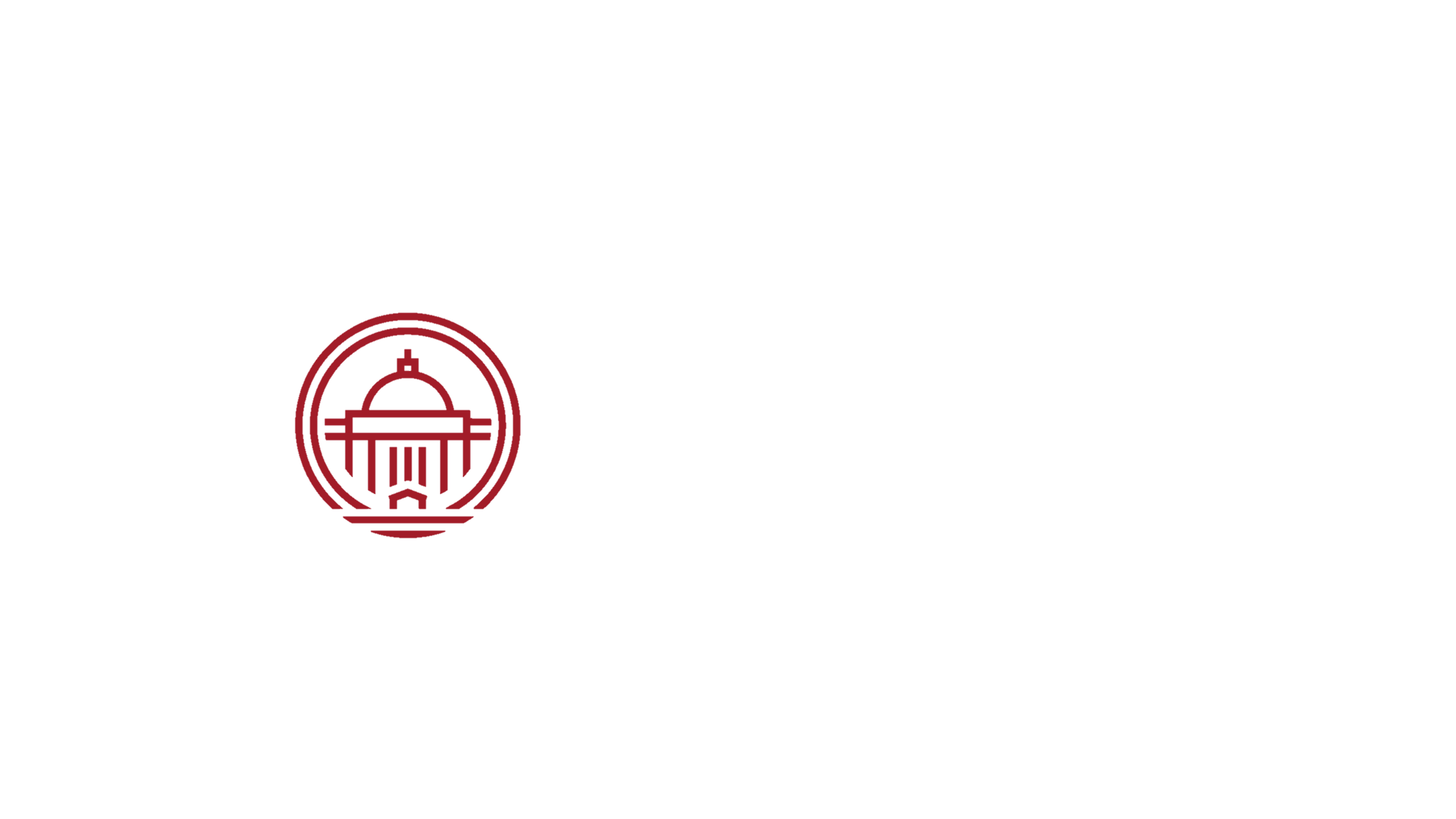 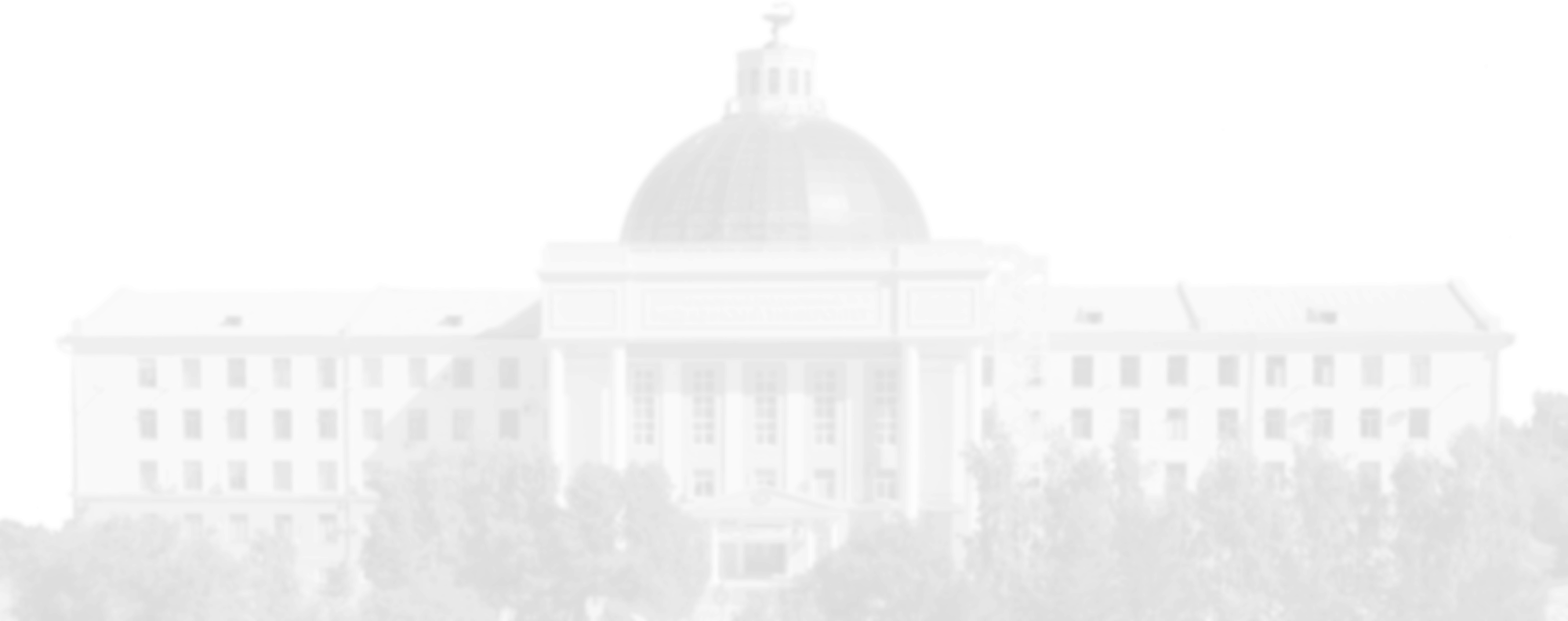 НЕОБХОДИМЫЕ ИЗМЕНЕНИЯВ СФЕРЕ  ЗДРАВООХРАНЕНИЯ*
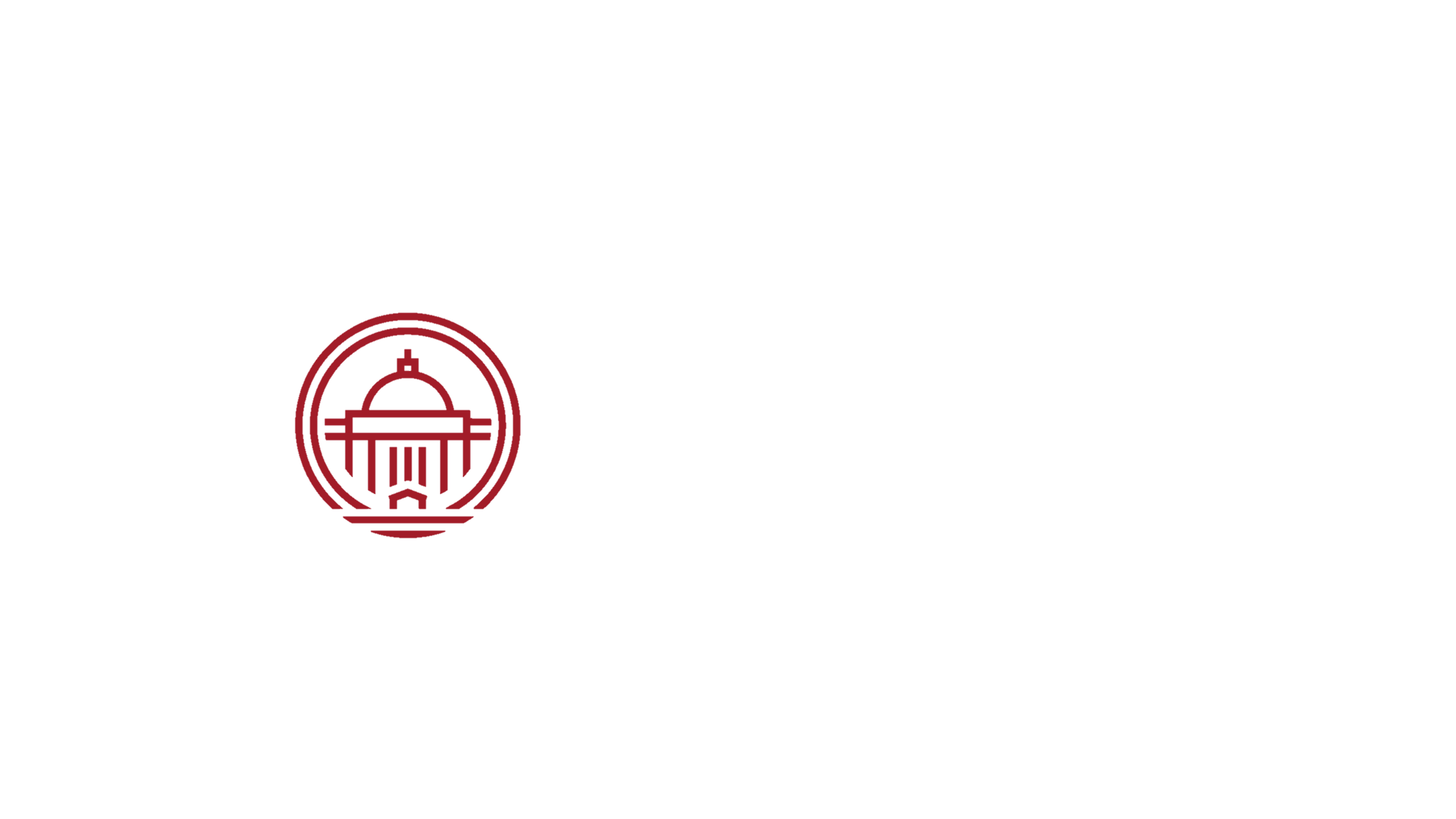 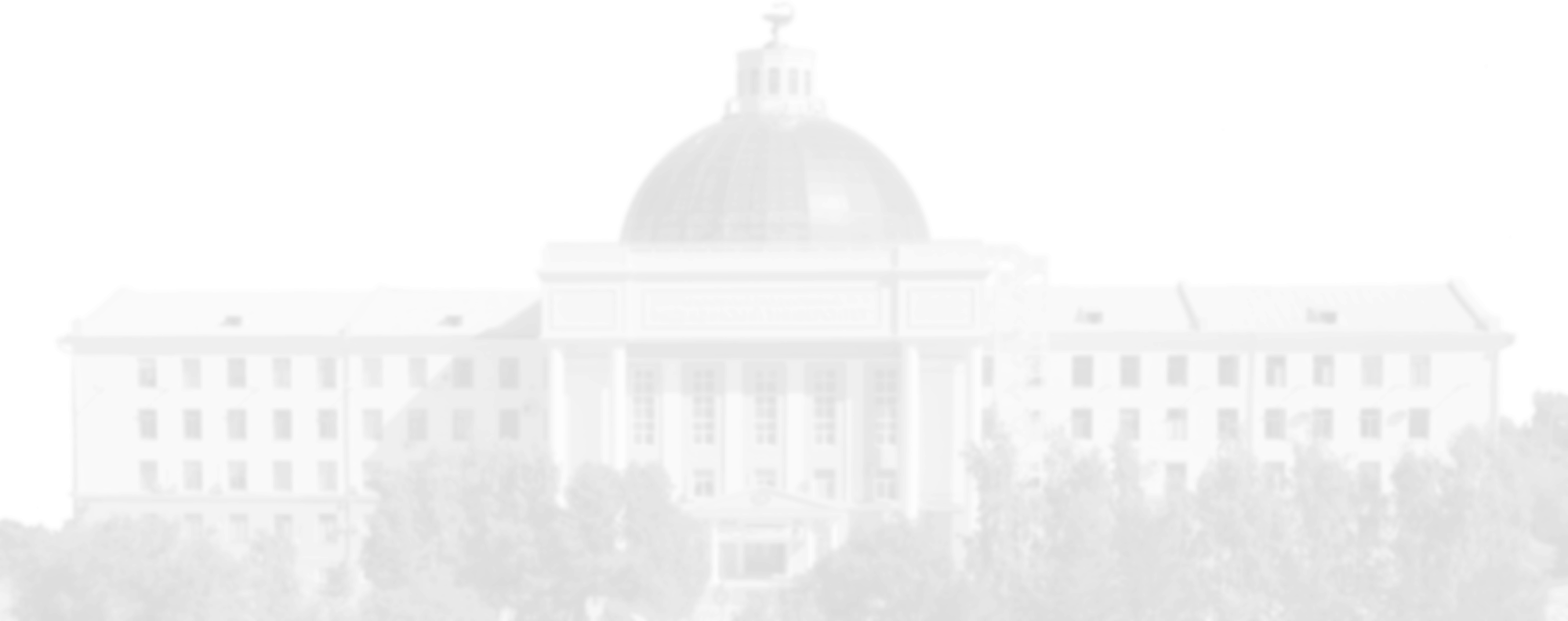 * По мнению респондентов
ФЗ от 29.12.2012 N 273-ФЗ«Об образовании в РФ»
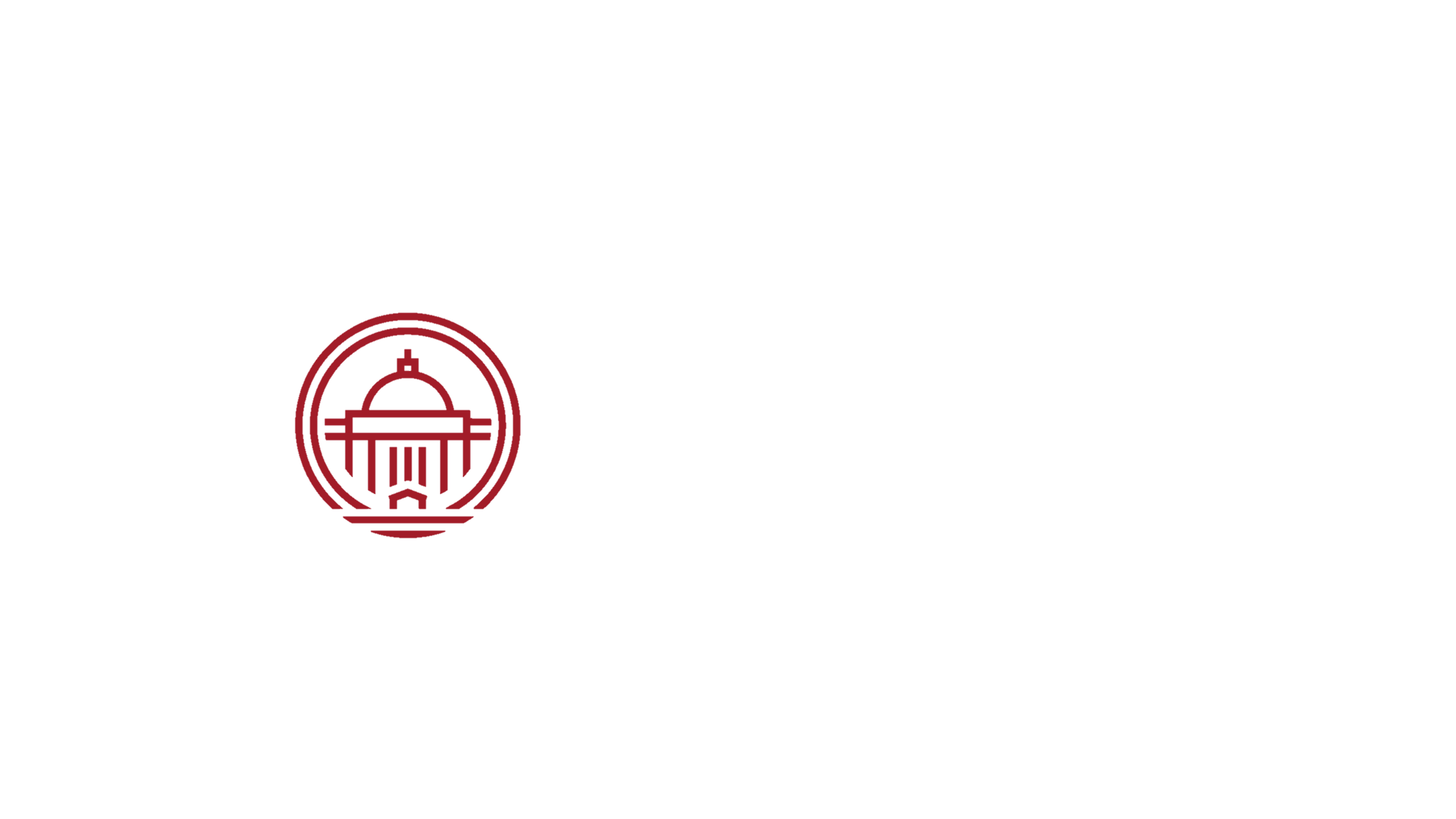 ч.16. ст. 76*
«При освоении дополнительной профессиональной  программы параллельно с получением среднего профессионального  образования и высшего образования удостоверение о повышении  квалификации и диплом о профессиональной переподготовке выдаются  одновременно с получением соответствующего документа об образовании  и о квалификации»
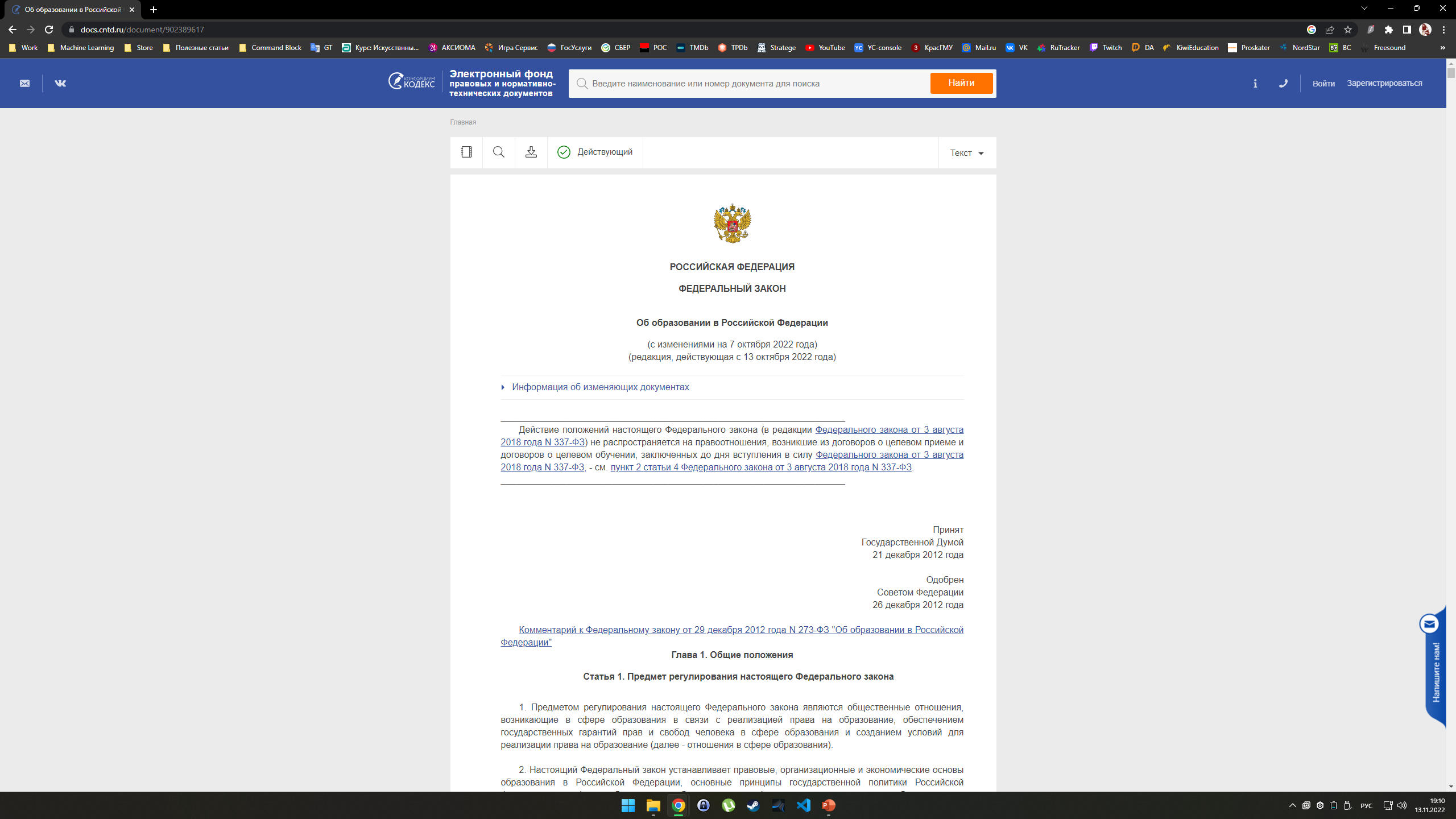 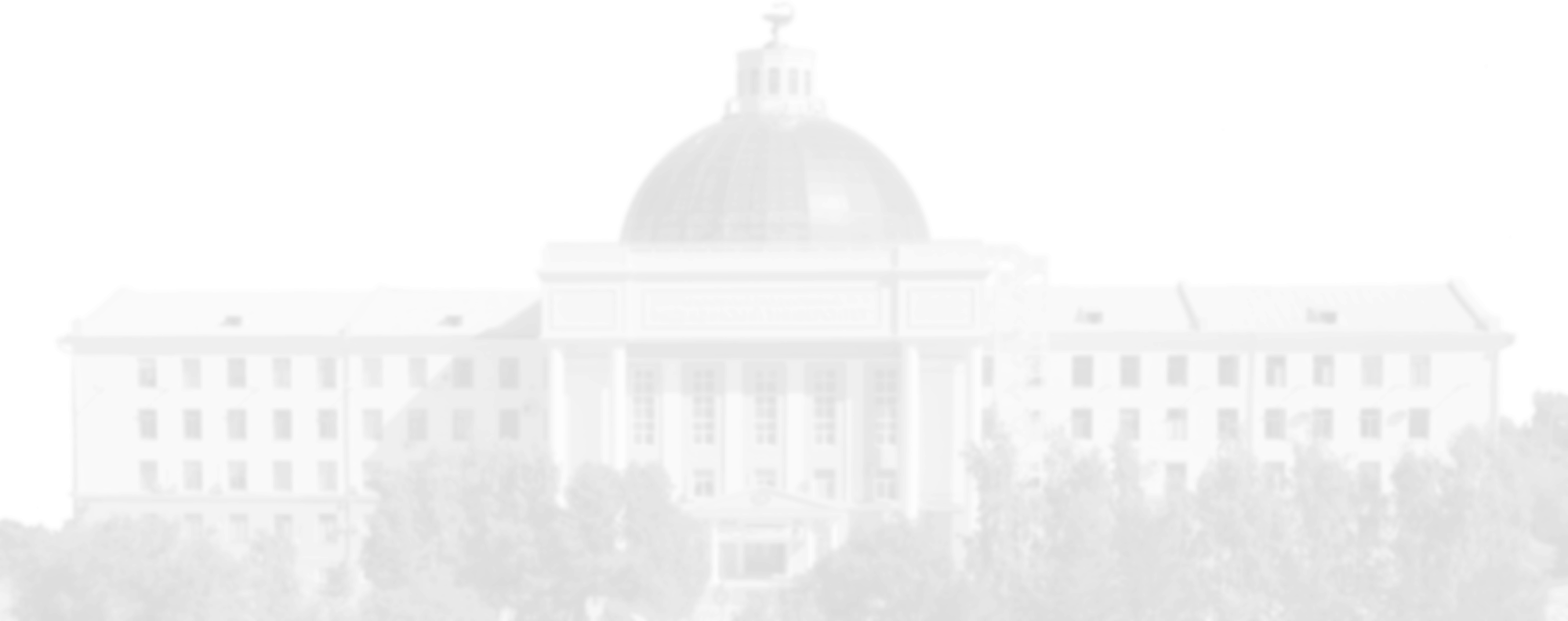 ФГОС ВО по программам ординатуры дает право ОО применять  электронное обучение и дистанционные образовательные технологии при  реализации программы ординатуры, за исключением практической  подготовки обучающихся
ГОТОВНОСТЬ К РАБОТЕВ ПРАКТИЧЕСКОМ ЗДРАВООХРАНЕНИИ
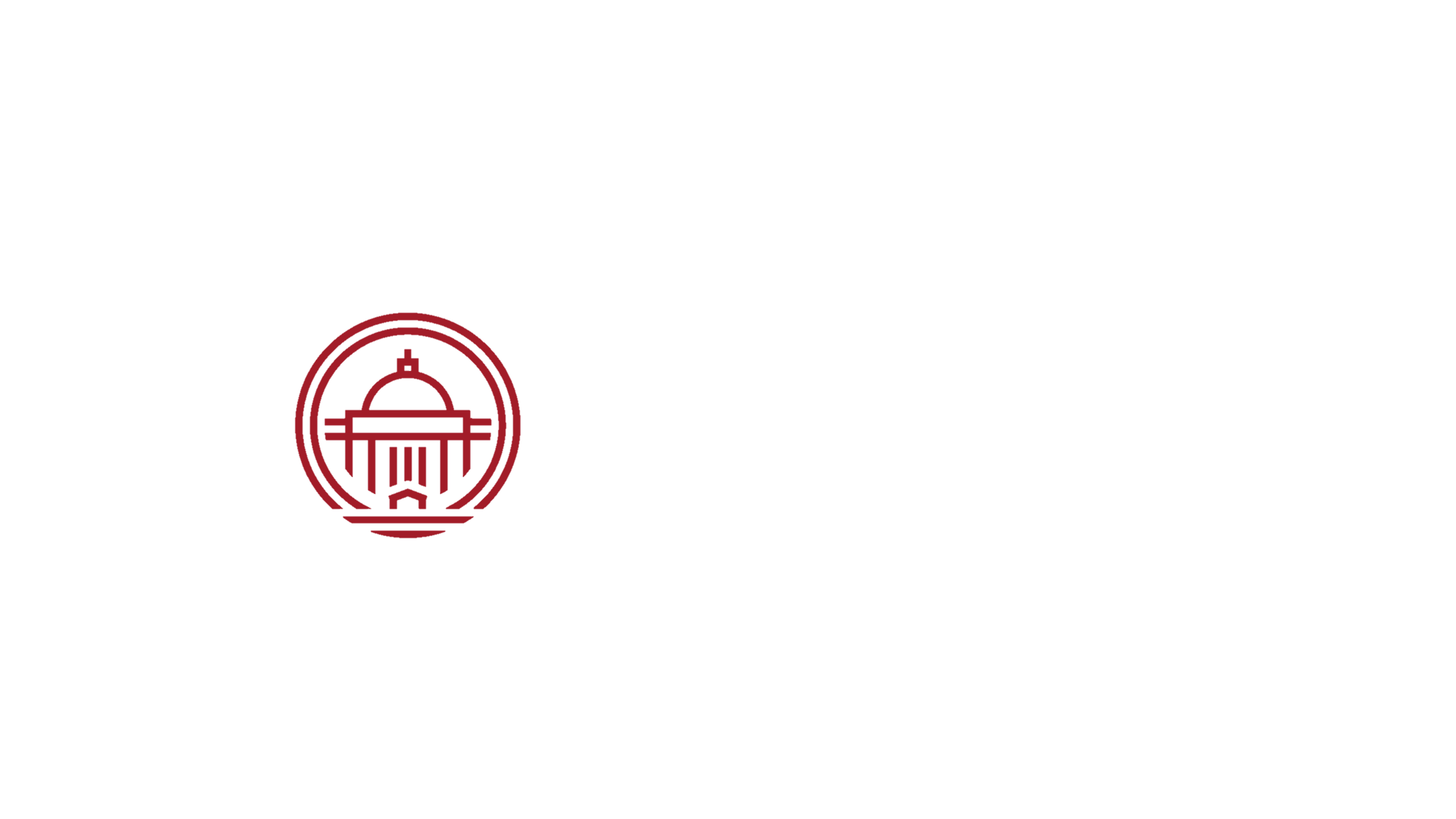 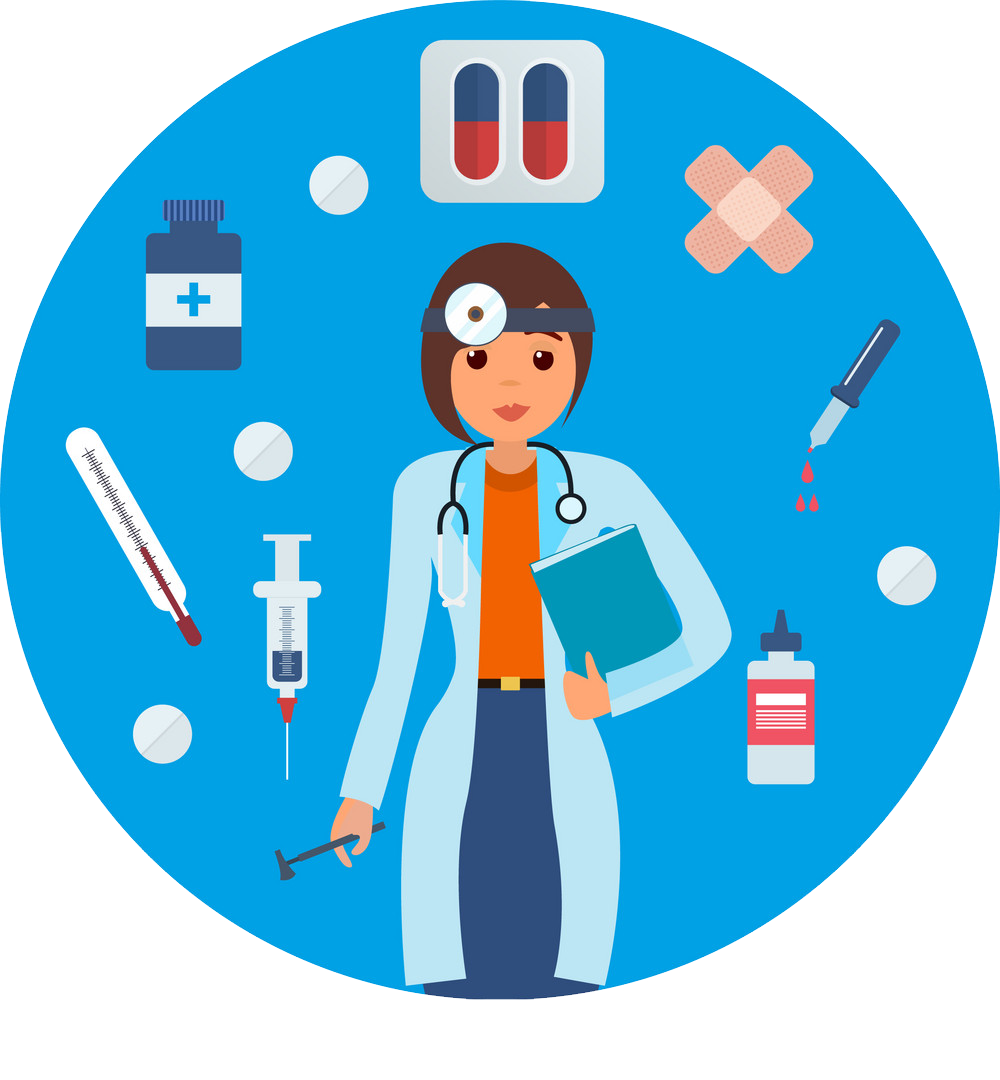 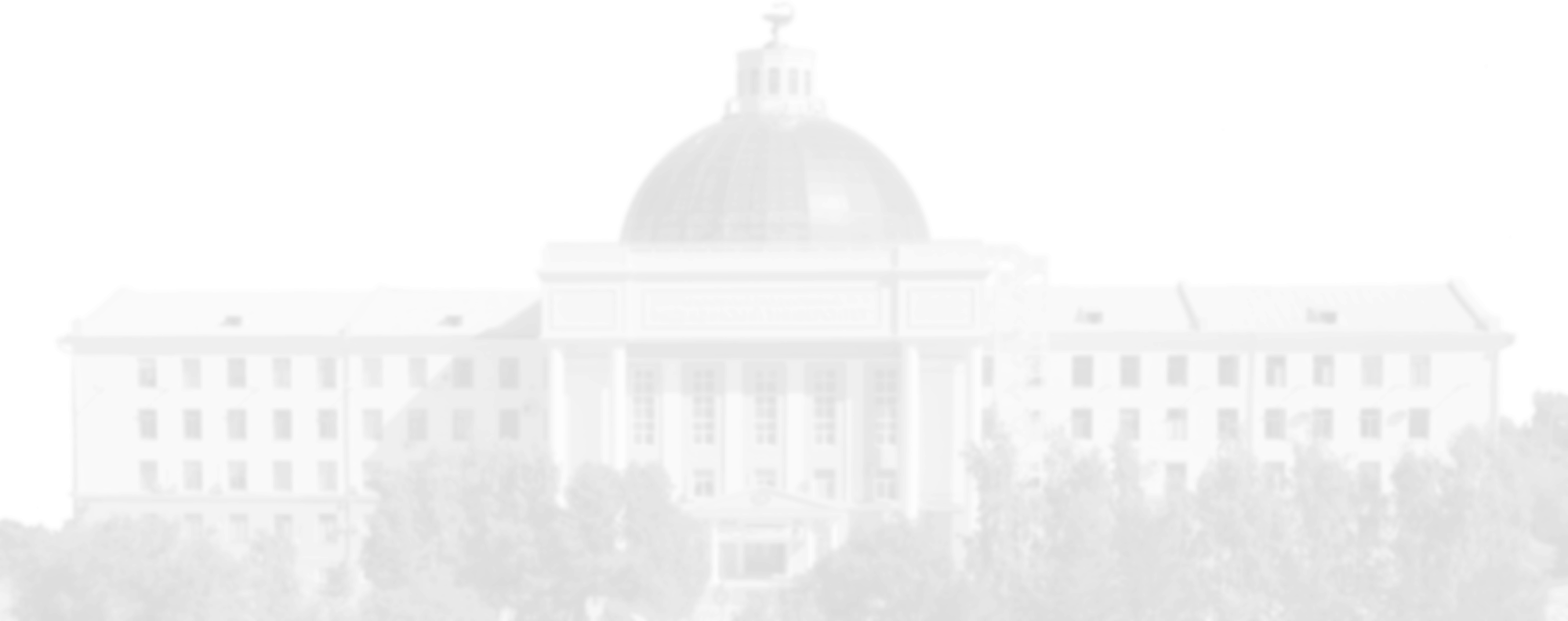 74% РЕСПОНДЕНТОВ
высказали  готовность к параллельному  освоению программ ординатуры и  дополнительных  профессиональных программ
УСЛОВИЯ ПРИМЕНЕНИЯПАРАЛЛЕЛЬНОГО ДПО
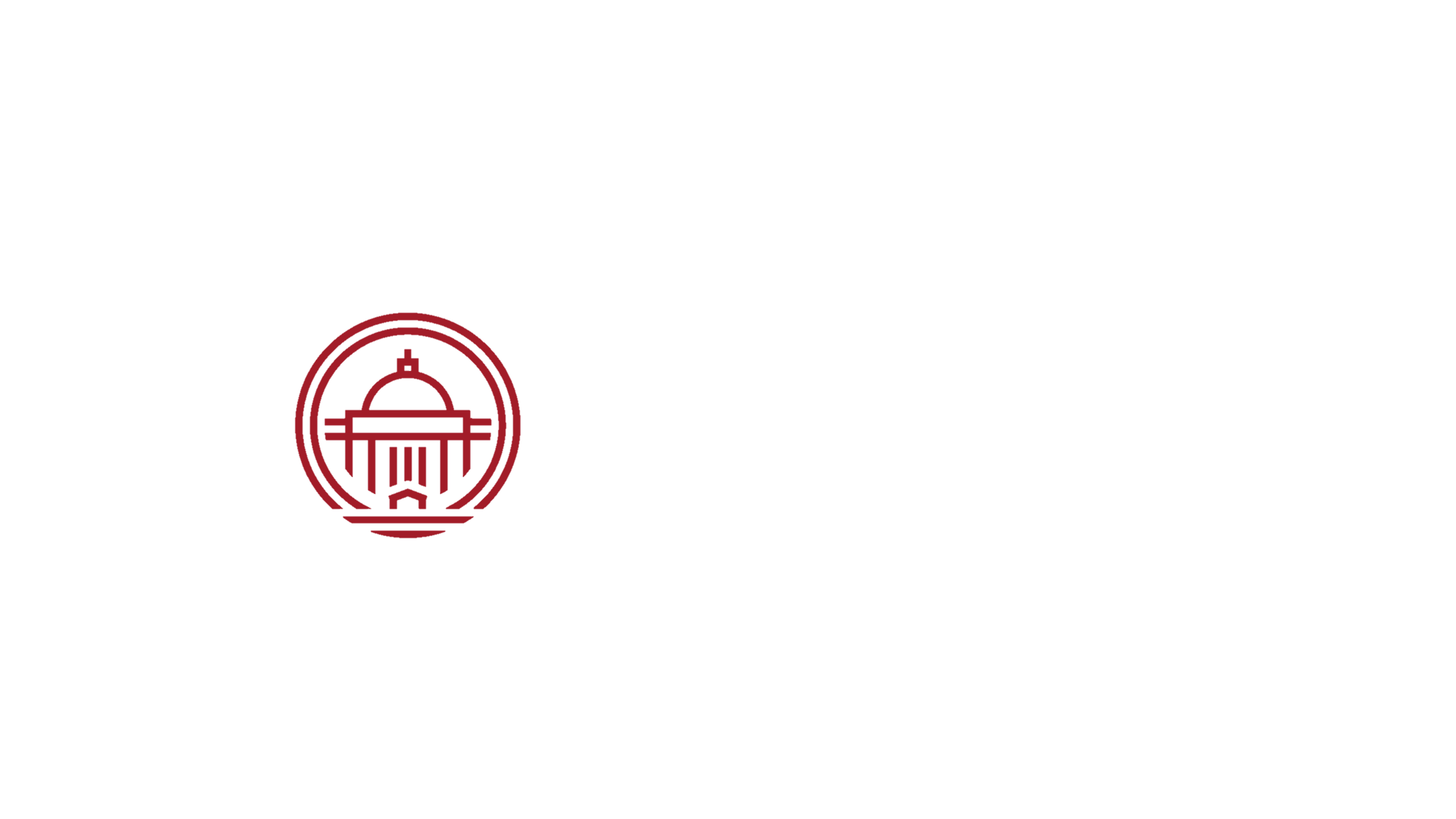 НАЛИЧИЕ государственного задания


ГАРАНТИЯ трудоустройства


ЗАЧИСЛЕНИЕ на программы-лидеры по потребностям региона
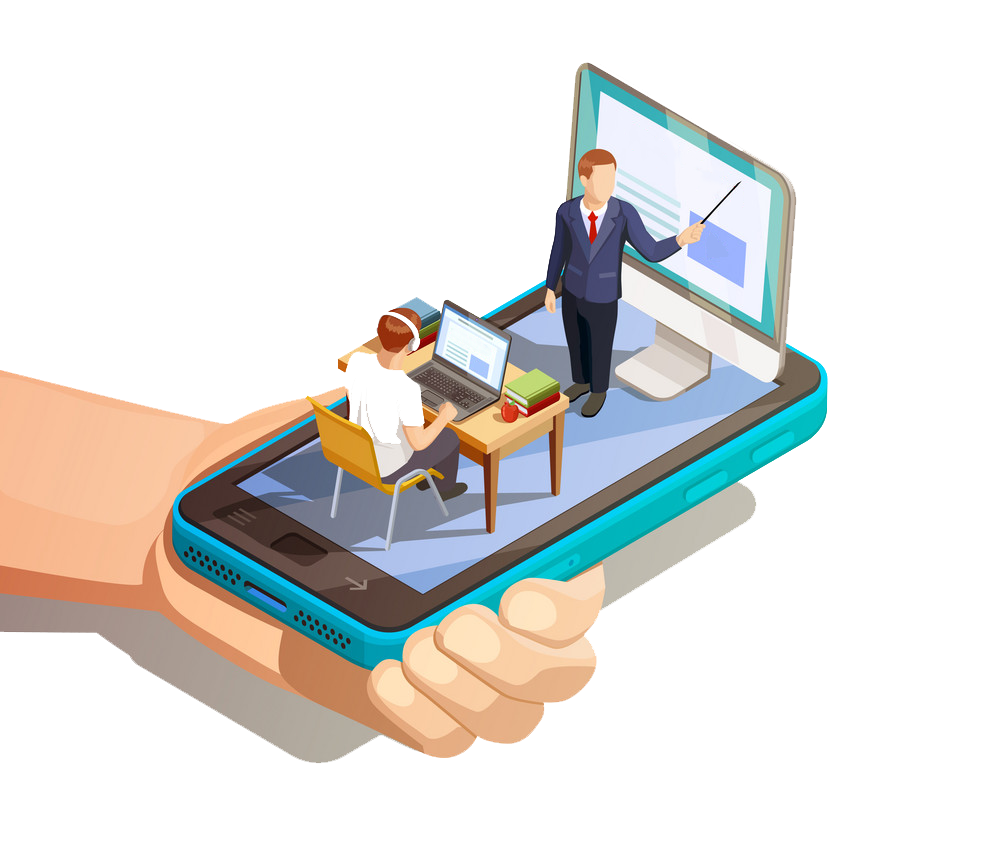 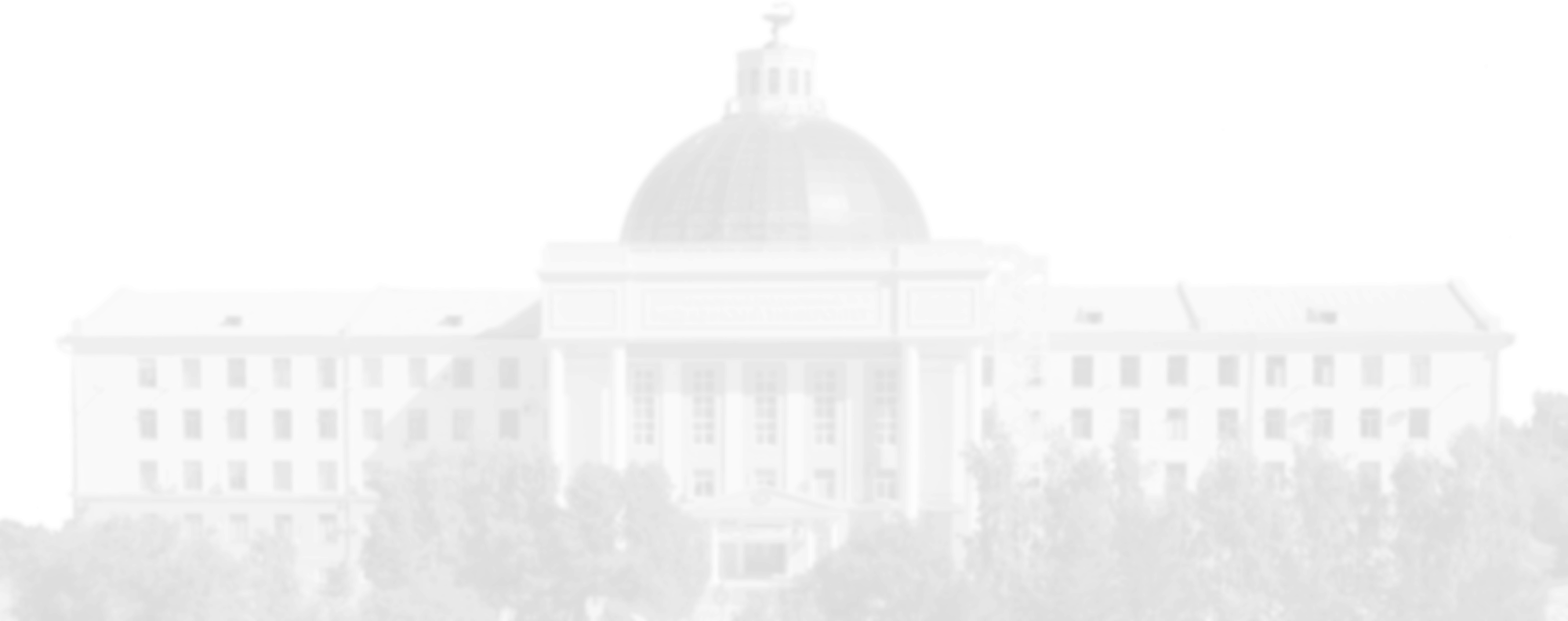 ОСОБЕННОСТИОБРАЗОВАТЕЛЬНОГО ПРОЦЕССА
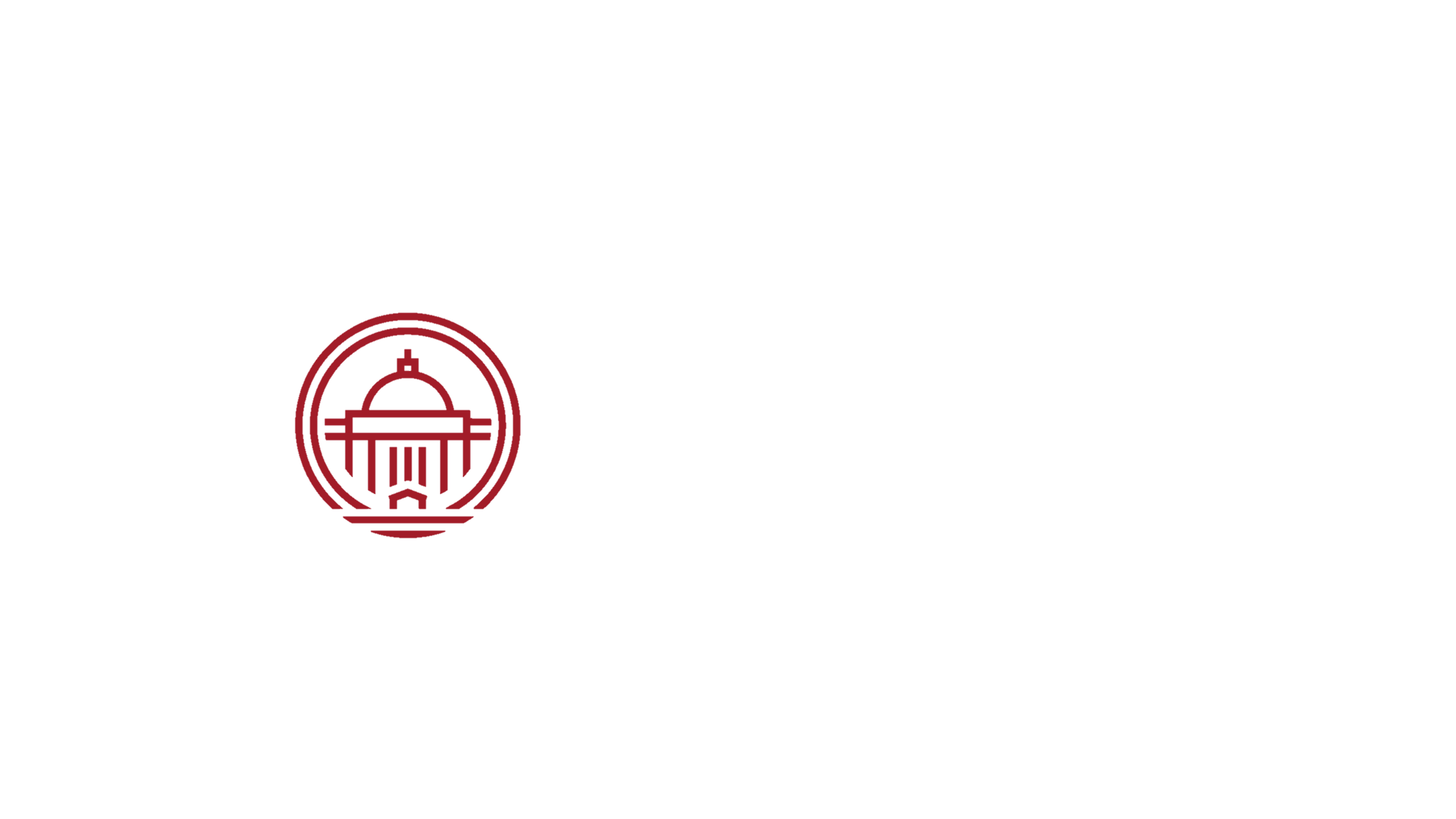 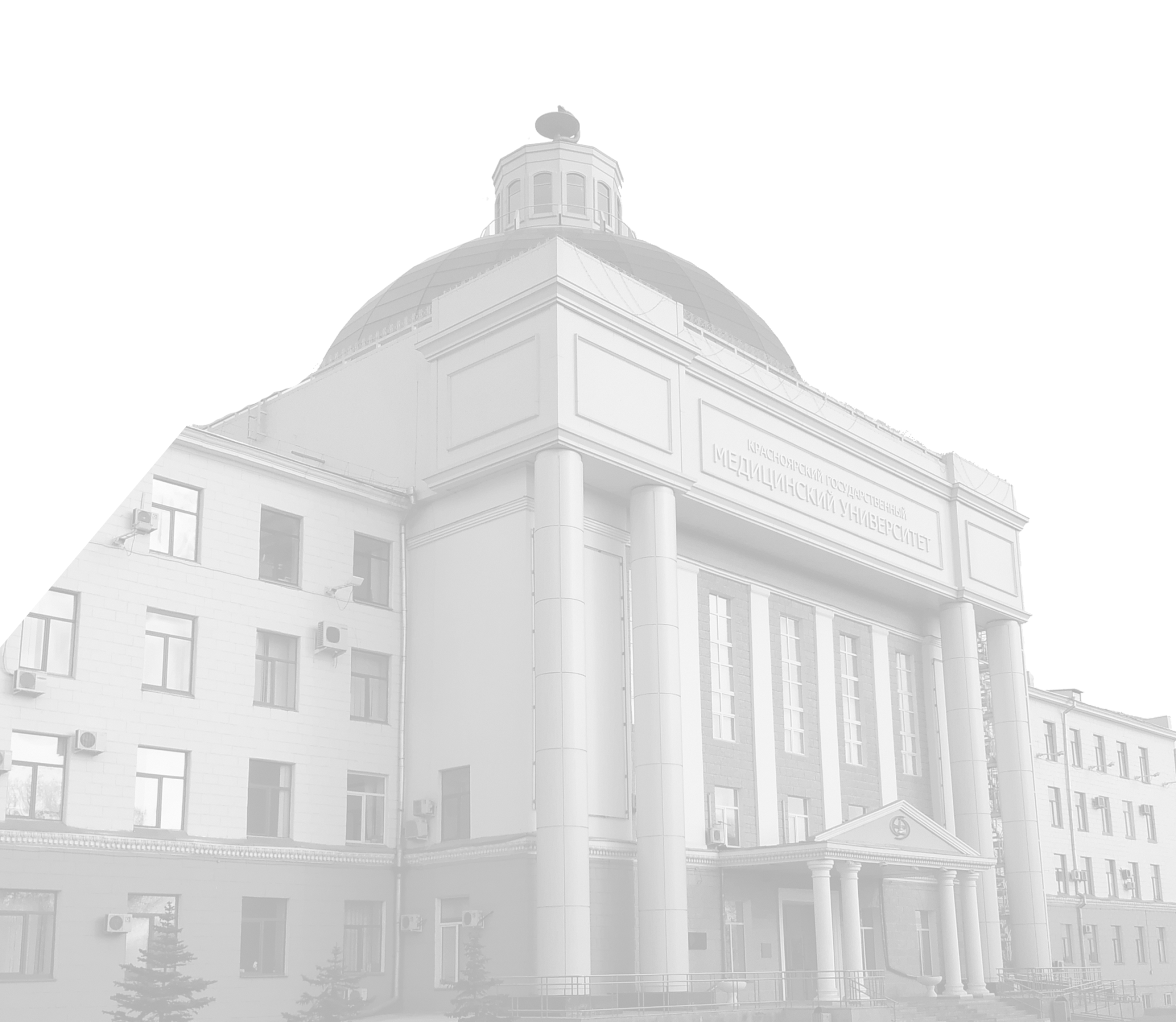 ОБЪЁМ ПРОГРАММЫ 
- ординатуры составляет 4320 ч.
- профессиональной переподготовки от 576 ч.

СРОК ОСВОЕНИЯ программы профессиональной переподготовки распределяется в течение второго года ординатуры

ИНДИВИДУАЛЬНЫЙ ПОДХОД к организации учебного процесса с  использованием электронного обучения, дистанционных образовательных технологий и обучение в группах выходного дня
ОРГАНИЗАЦИЯ ДИСТАНЦИОННОГО КОМПОНЕНТА ОБУЧЕНИЯ
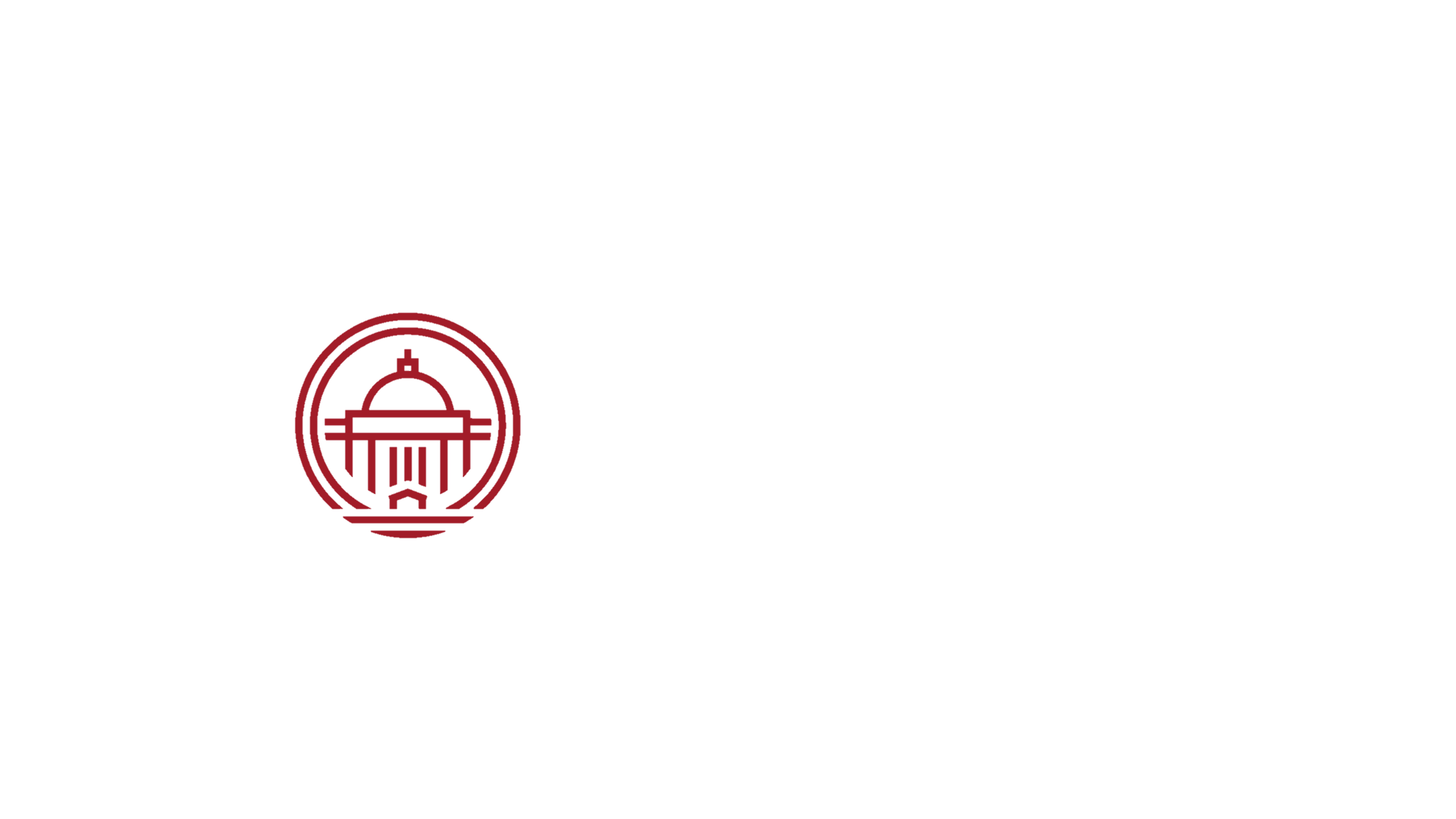 МОДУЛЬ

- ЭУМК по программам  ординатуры

- Дистанционные 3адания

- Видеобанк лекций, уроков

- Видеобанк практических навыков
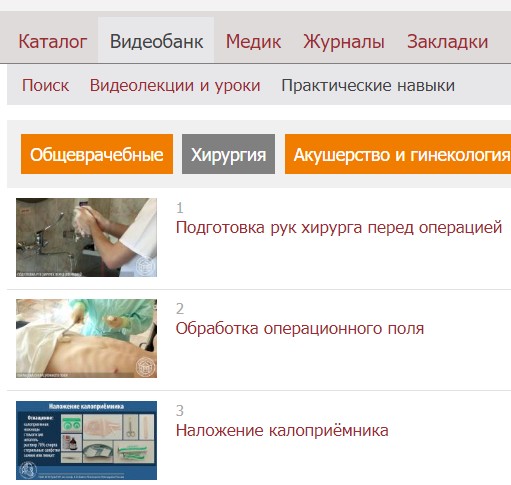 ПРОФЕССИОНАЛЬНАЯ ПЕРЕПОДГОТОВКА
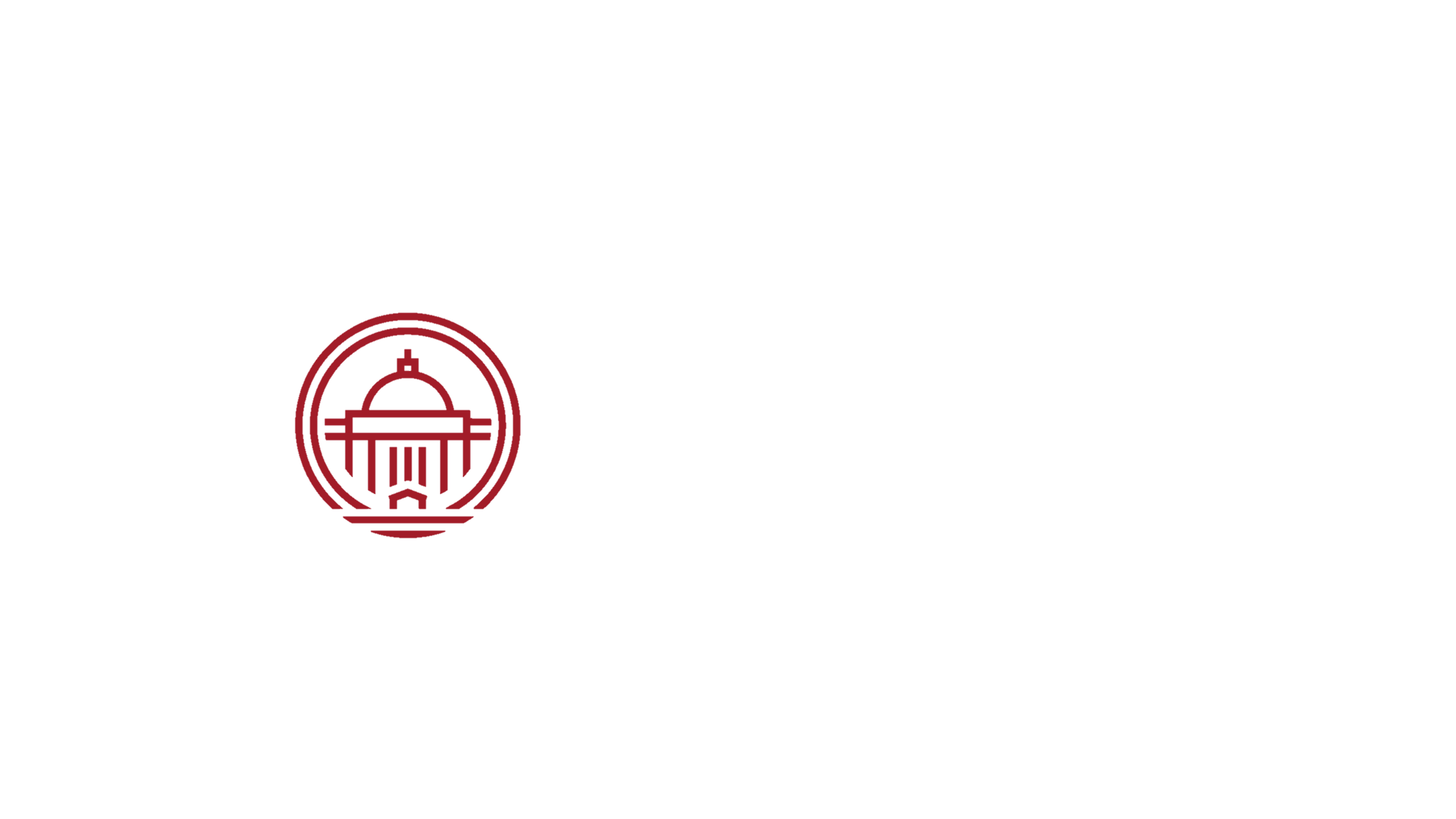 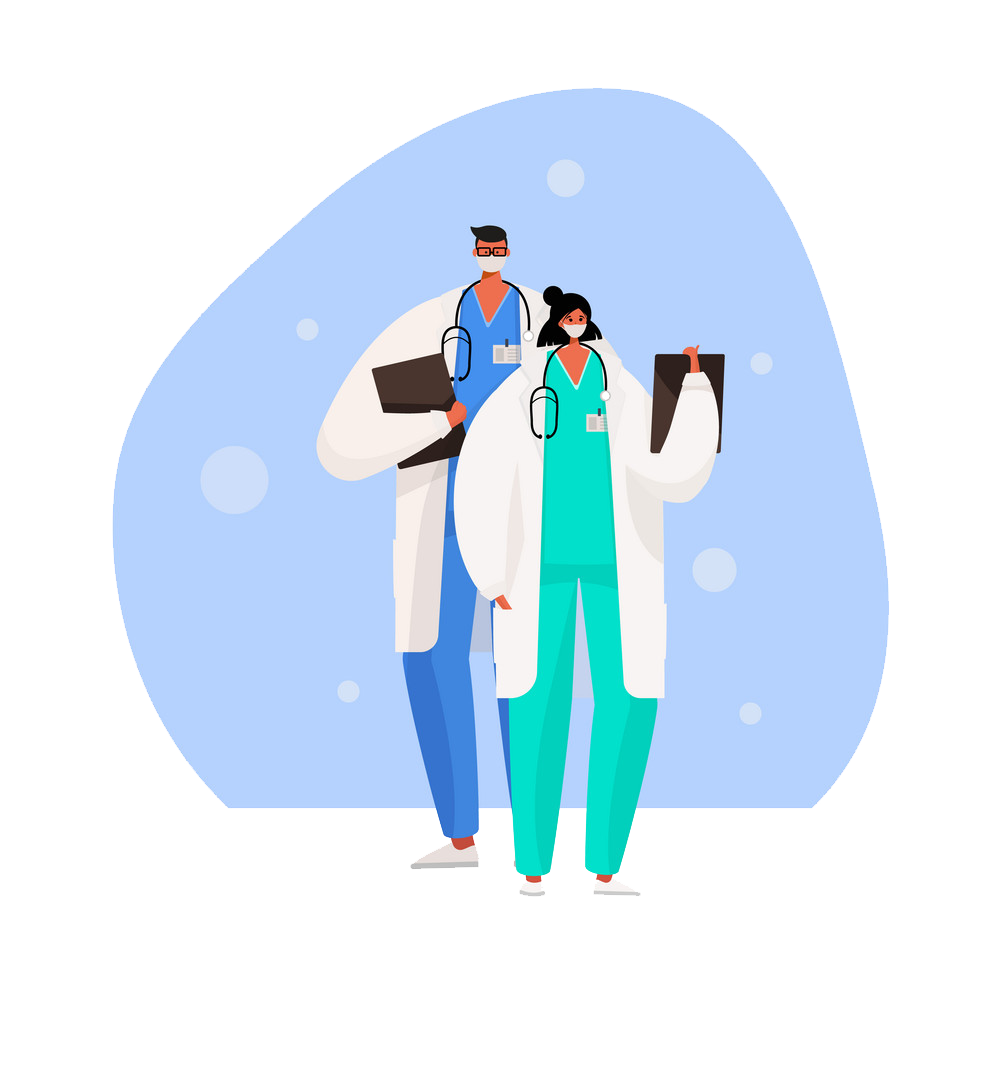 В 2022 ГОДУ
прошли подготовку 33 обучающихся по программам ординатуры:
Гастроэнтерология
Ультразвуковая диагностика
Кардиология
Наркология
Детская эндокринология
Онкология
И другие...
ГОТОВНОСТЬ К РАБОТЕВ ПРАКТИЧЕСКОМ ЗДРАВООХРАНЕНИИ
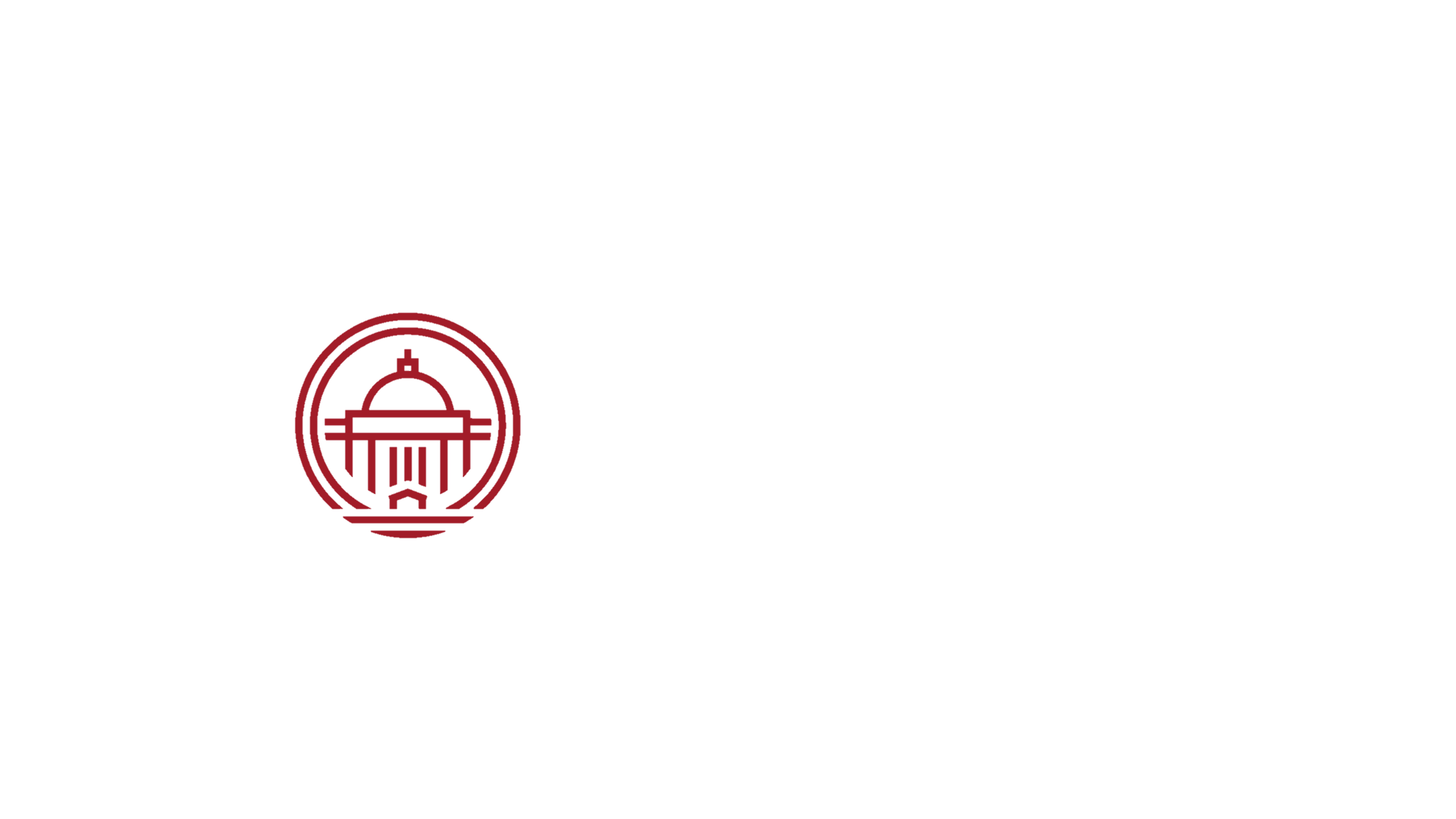 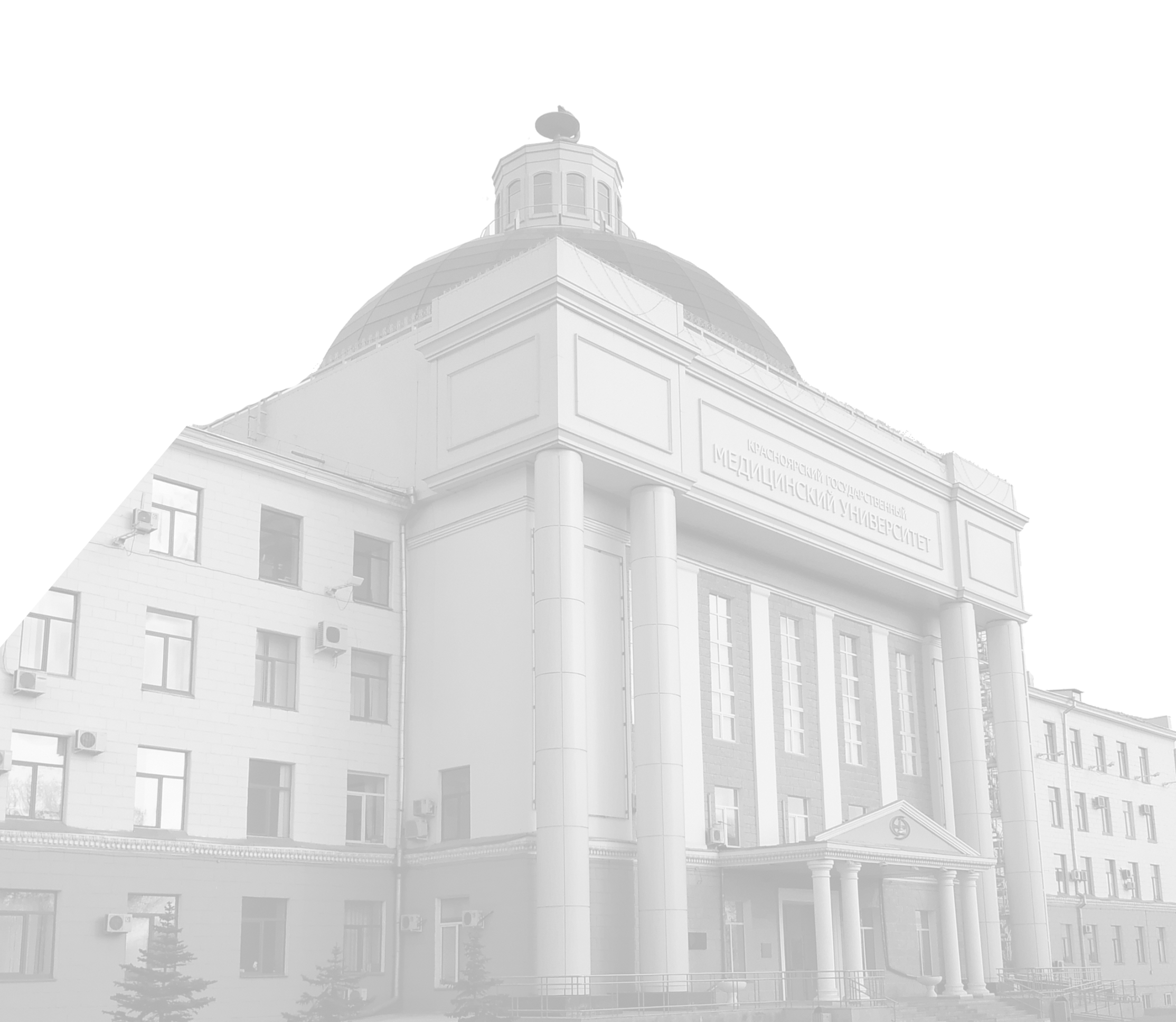 ВОЗМОЖНОСТЬ
Нормативная база
ПОТРЕБНОСТЬ
Кадровый дефицит
СПРОС
Желание ординаторов
ОРГАНИЗАЦИЯ
Поддержка ординаторов Университетом
ТРУДОУСТРОЙСТВО ПРОШЕДШИХ  ПАРАЛЛЕЛЬНОЕ ОБУЧЕНИЕ
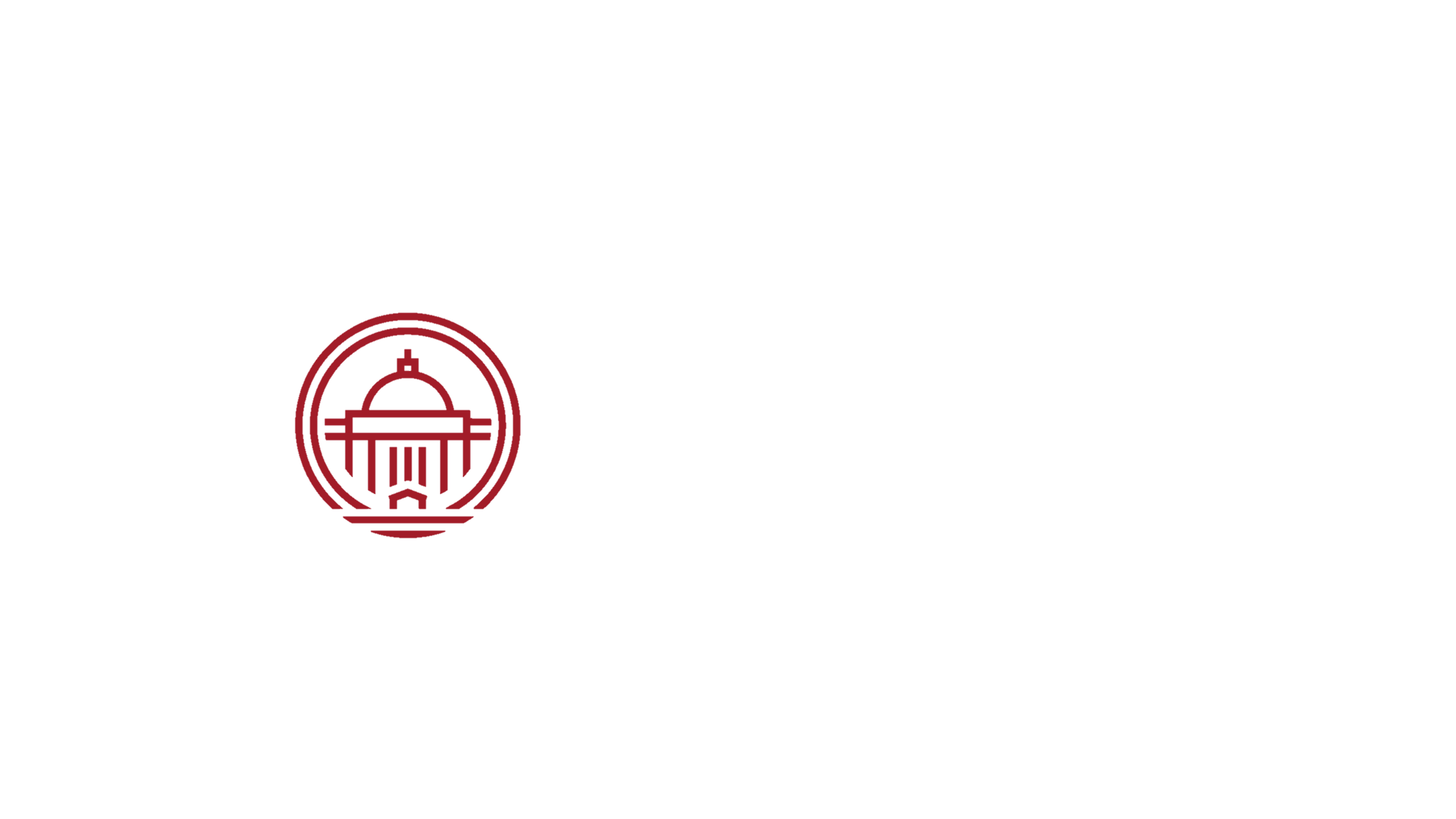 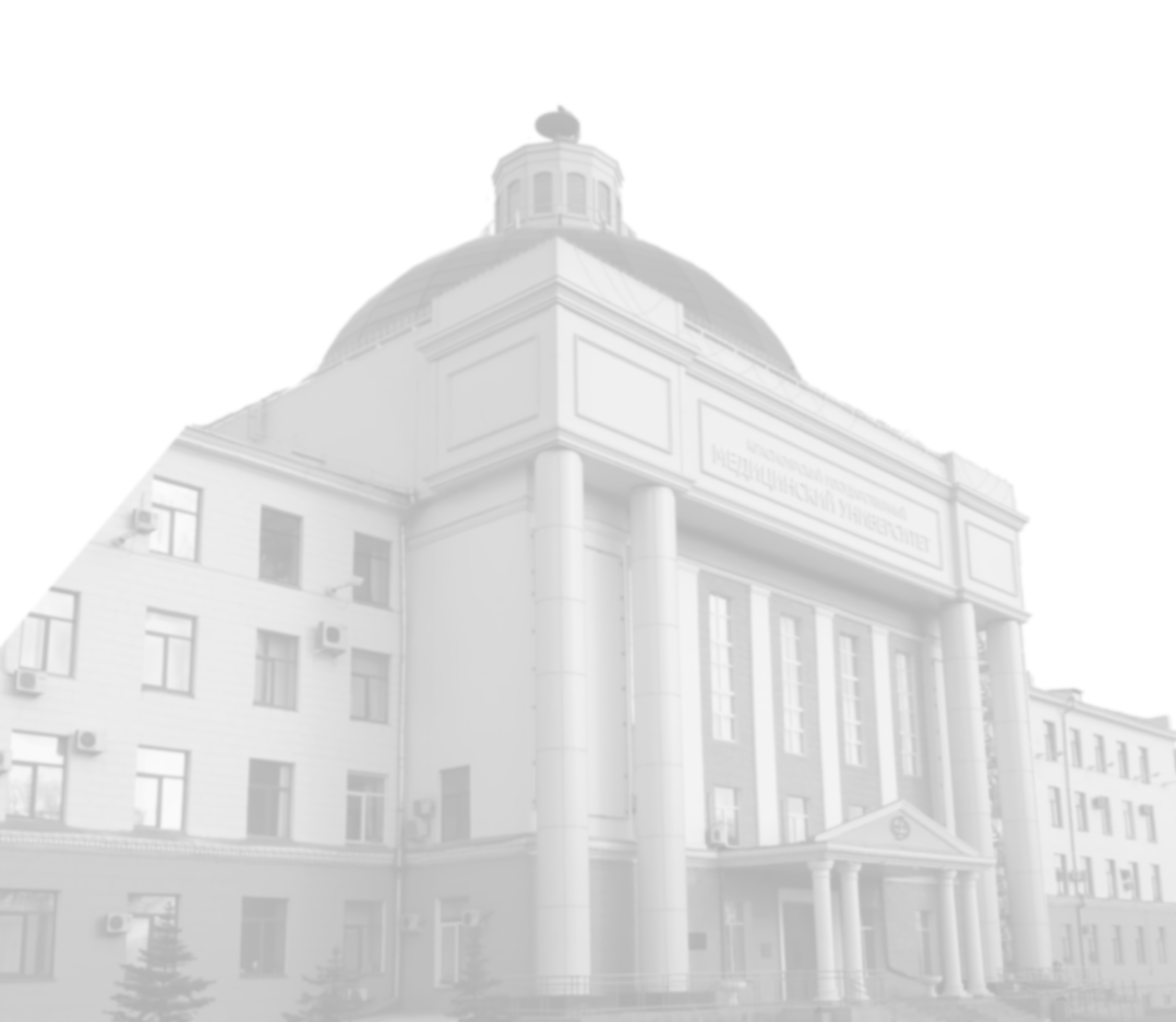 ЧТО ЭТО ДАСТ?
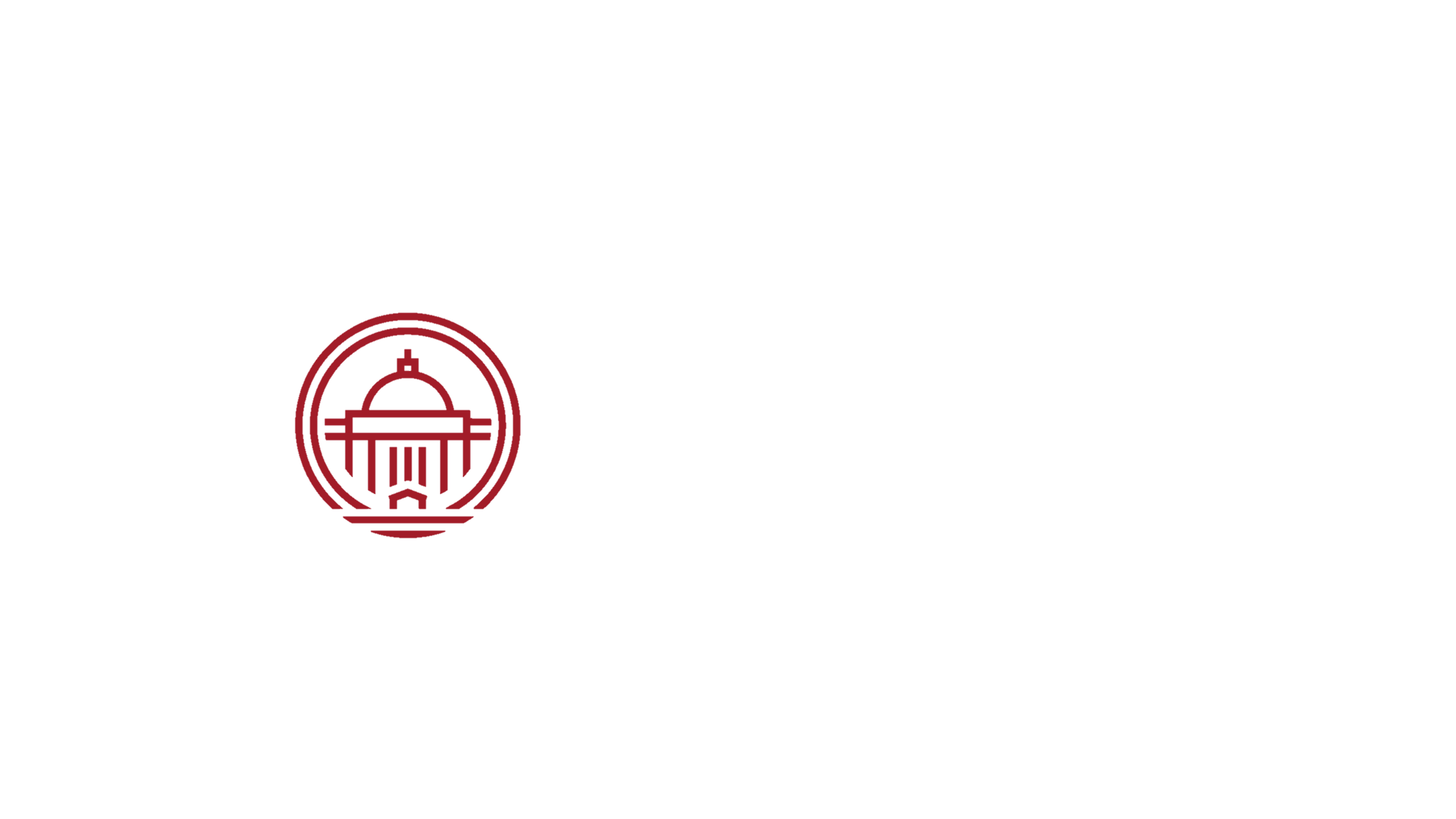 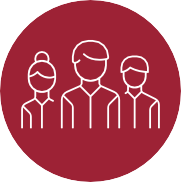 ОРДИНАТОРУ
целостную подготовку, преимущество и мобильность на рынке труда, экономию времени, денежных средств на обучение
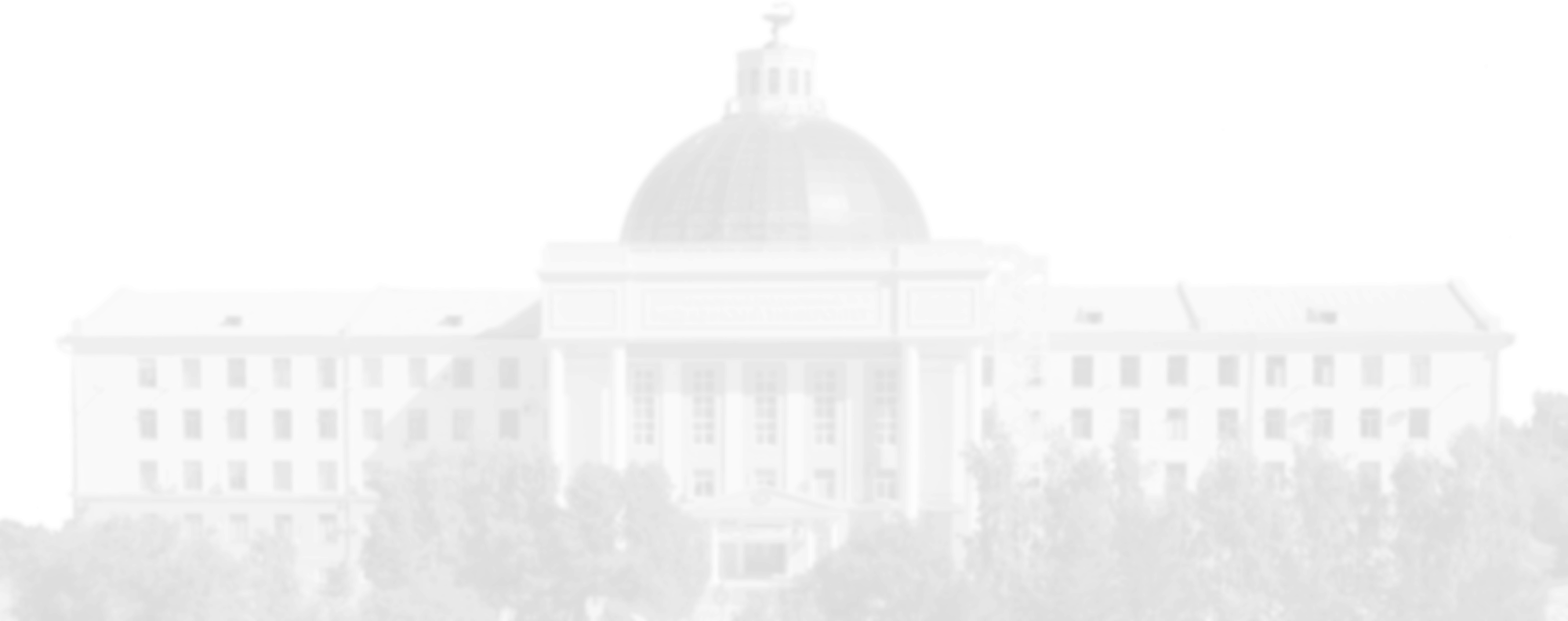 ПРАКТИЧЕСКОМУ  ЗДРАВООХРАНЕНИЮ
подготовку мультифункционального специалиста с набором разных профессиональных компетенций
ОБРАЗОВАТЕЛЬНОЙ  ОРГАНИЗАЦИИ
выполнение гос.задания по ДПО, реализация новых конкурентных возможностей, повышение показателя трудоустройства, дополнительный доход внебюджетных средств
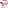 ИННОВАЦИИОРГАНИЗАЦИОННЫЕ (ПРОЦЕССНЫЕ)
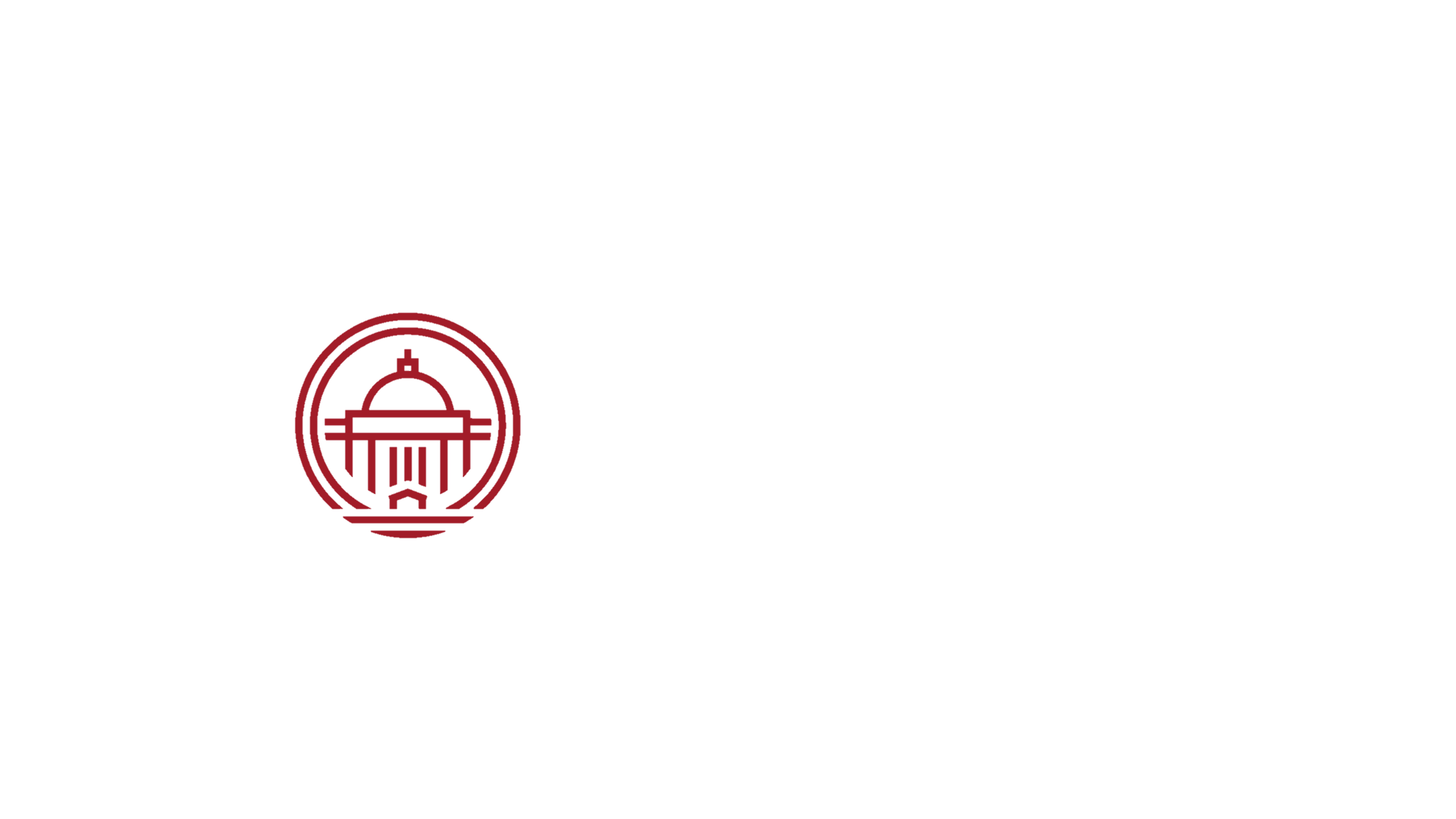 4. СМЕШАННОЕ ОБУЧЕНИЕ
Дополнительные профессиональные программы комбинированного типа (очный формат + элементы ДО + стажировка + ОСК +  дискретные периоды освоения и др.) 
Безотрывность от производства
Персонализированное образование
«Авторегуляция» сроков обучения

5. ПАРАЛЛЕЛЬНОЕ ДПО
Дополнительные профессиональные программы профессиональной переподготовки, осваиваемые параллельно с ОПОП ординатуры – подготовка мультифункциональных специалистов


6. ПОЛЕВАЯ ПРАКТИКА
Формирование индивидуального плана работы ординатора  с прохождением производственной клинической практики  на базе организации-работодателя с «пред»-трудовой адаптацией на будущем месте работы
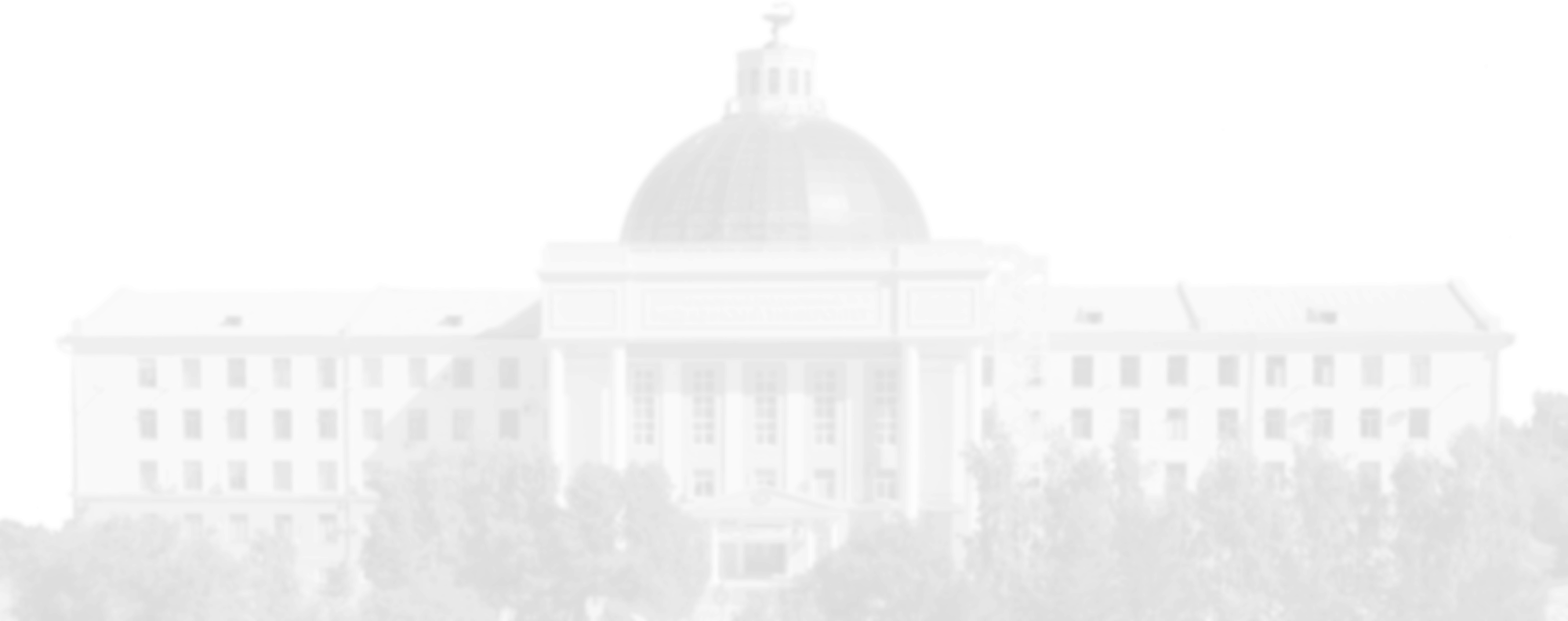 ГЕОГРАФИЯ ВПП
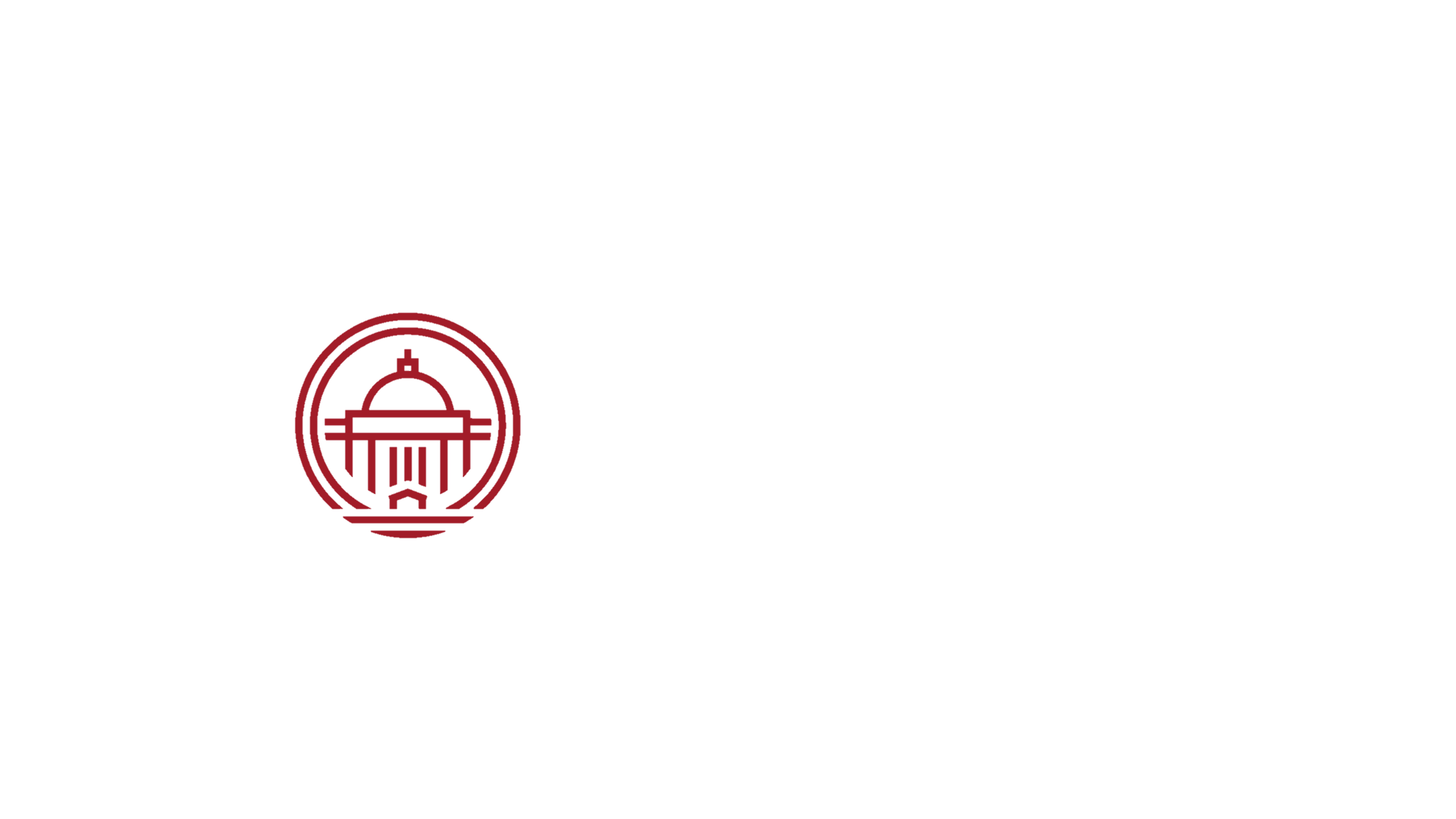 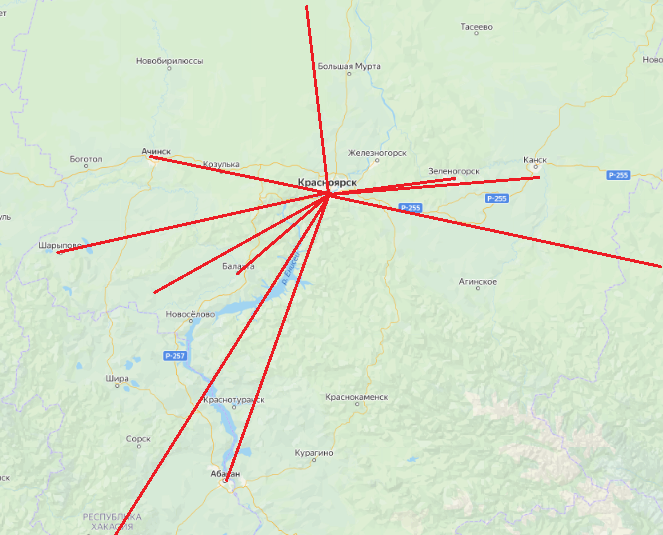 КОЛИЧЕСТВО
МЕДИЦИНСКИХ ОРГАНИЗАЦИЙ
17

КОЛИЧЕСТВО ОРДИНАТОРОВ
62 человека по 16 специальностям
ЗАДАЧИ ВПП
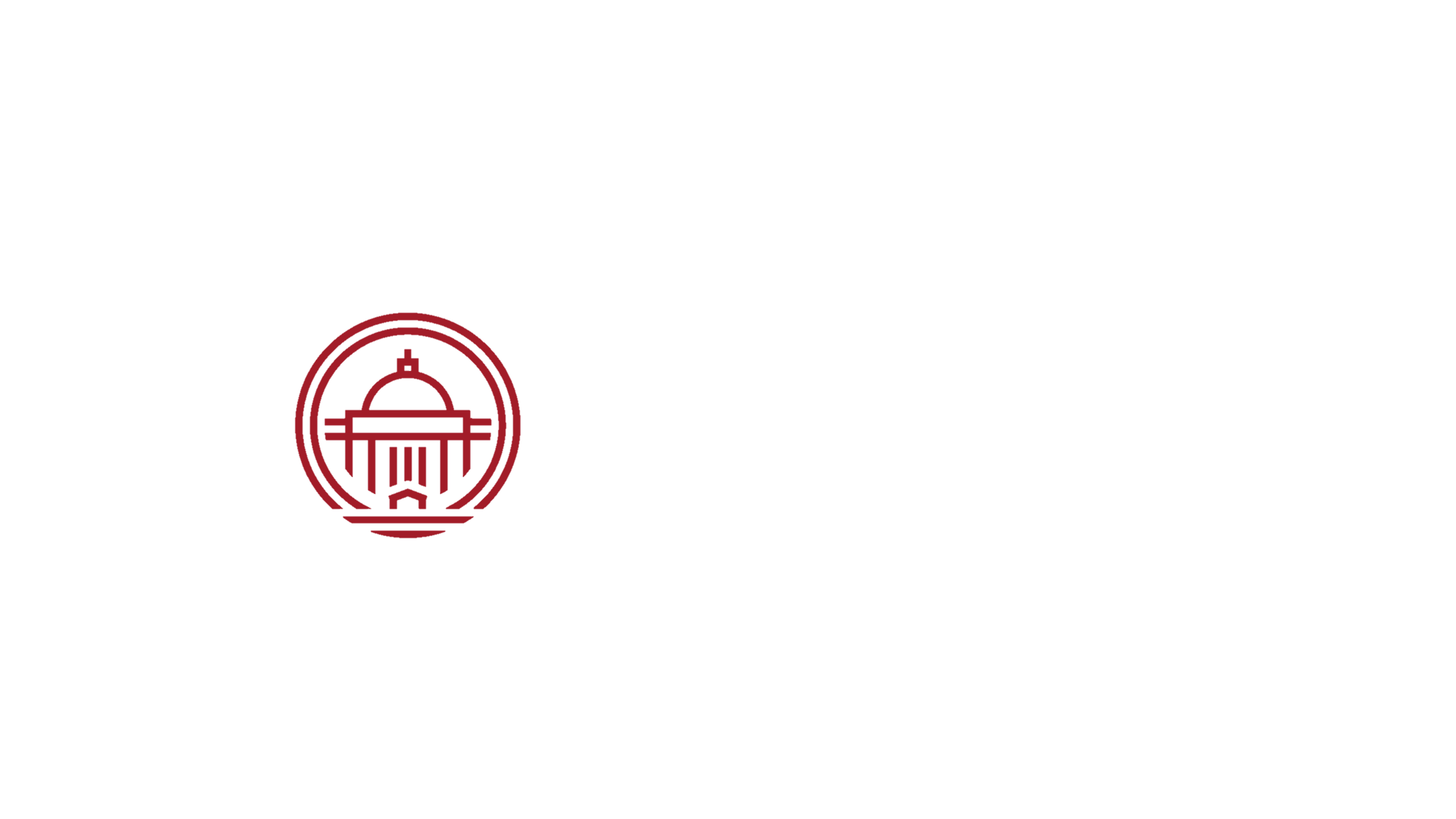 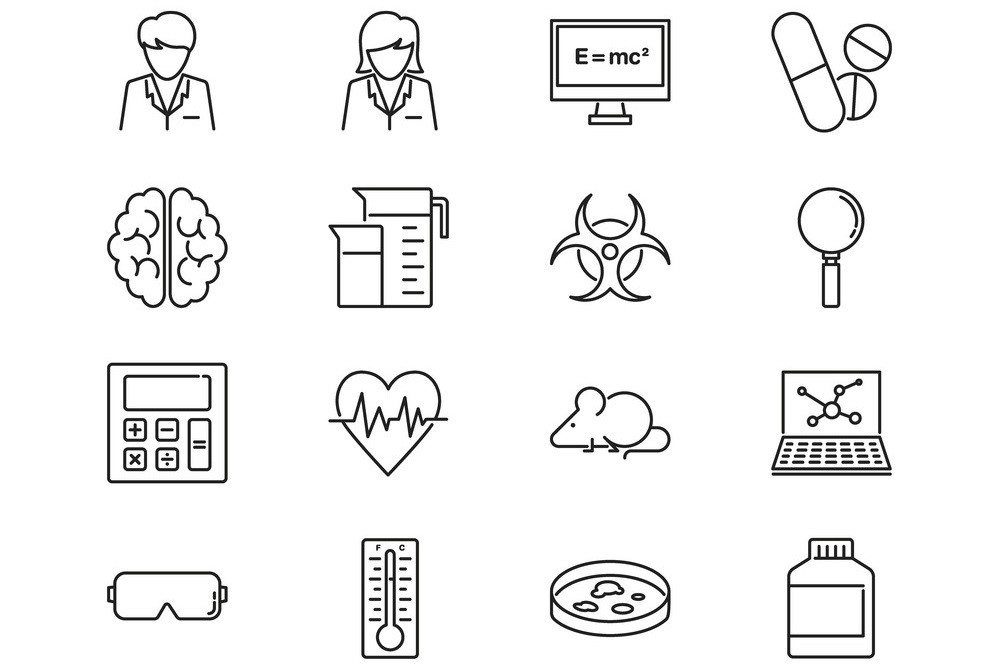 ПРИОБРЕТЕНИЕ ПЕРВОНАЧАЛЬНОГО ПРОФЕССИОНАЛЬНОГО ОПЫТА
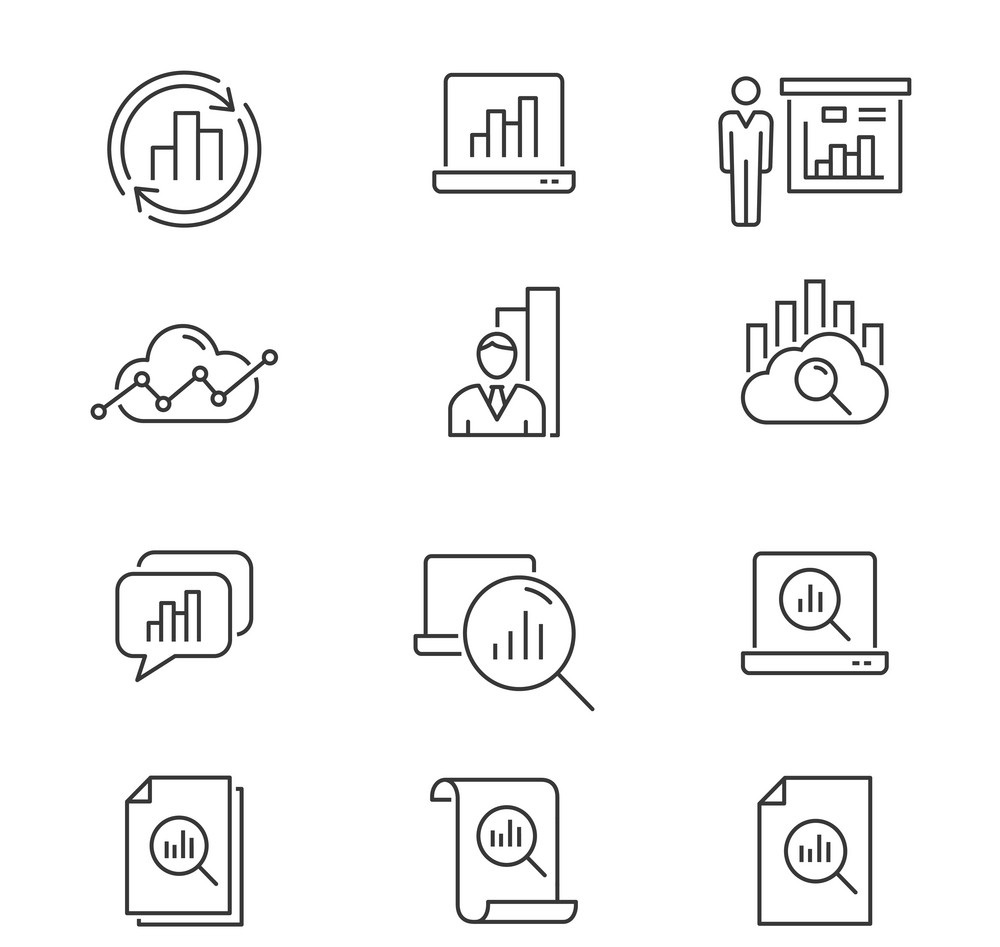 РАЗВИТИЕ ДЕЛОВЫХ, ОРГАНИЗАТОРСКИХ И ЛИЧНОСТНЫХ КАЧЕСТВ
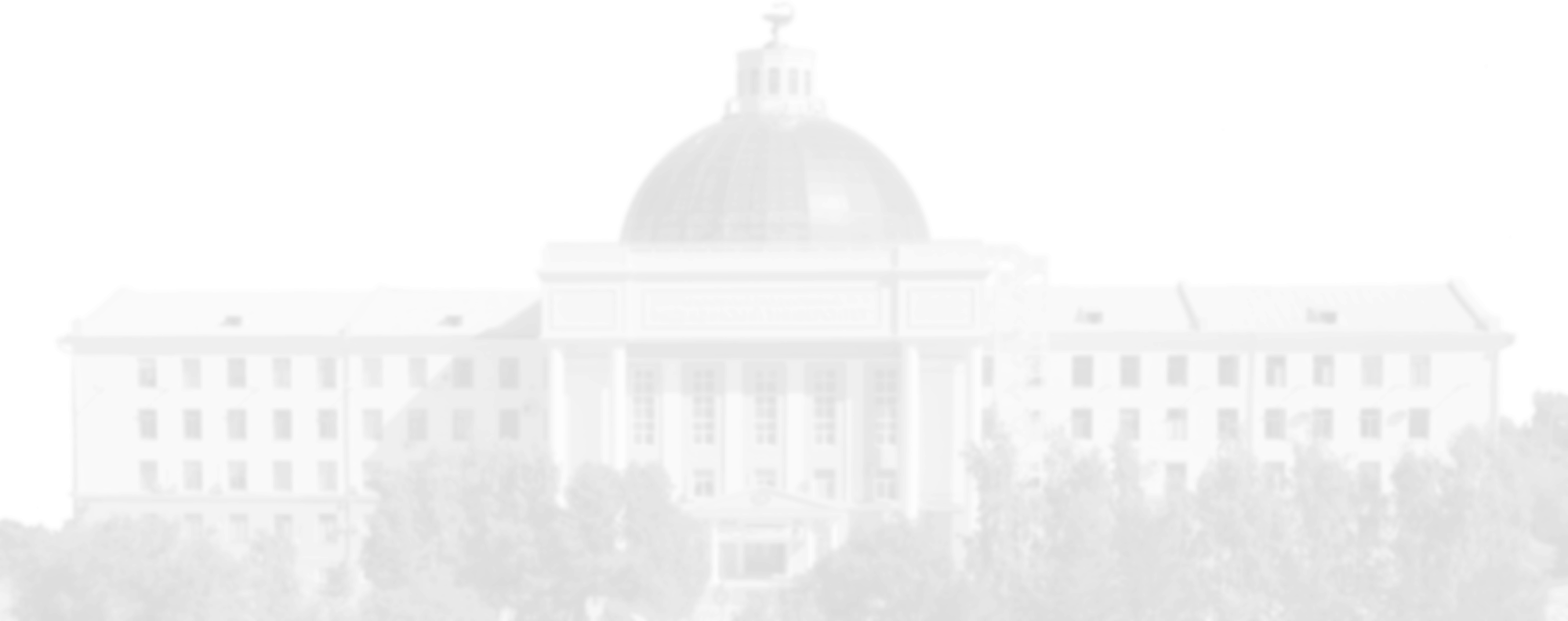 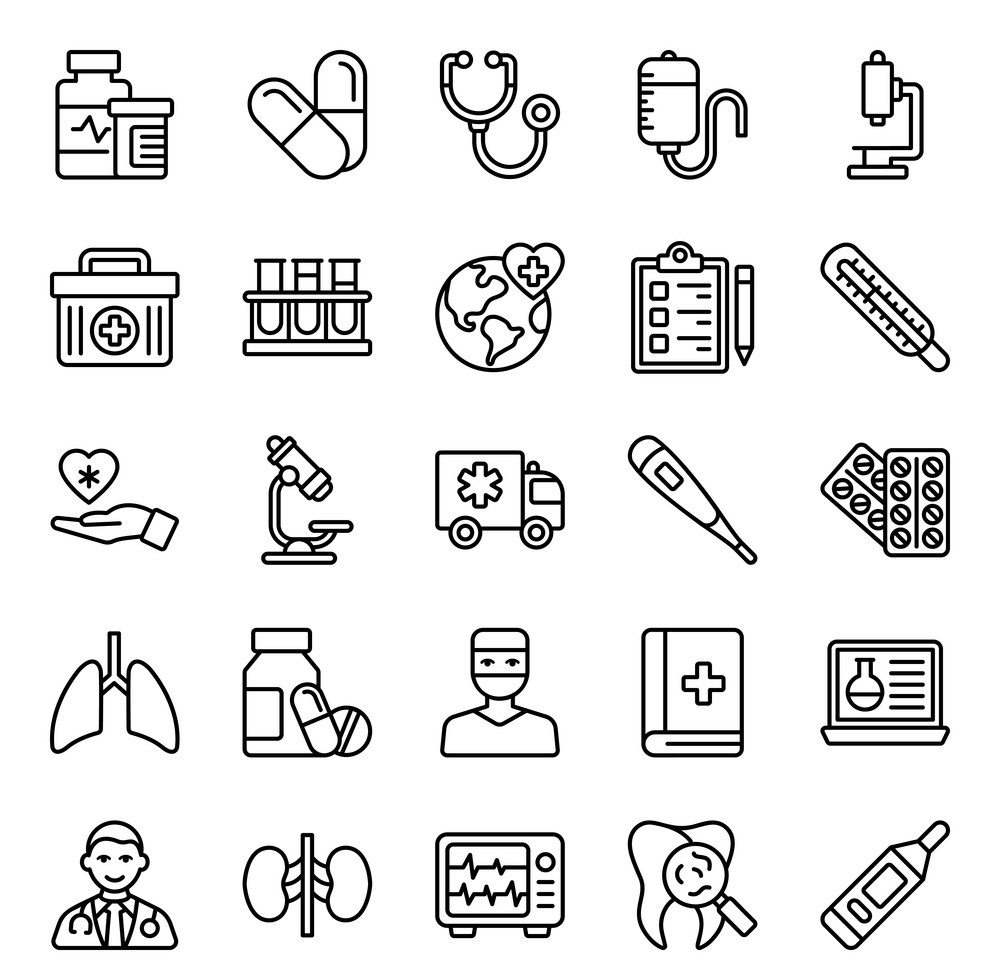 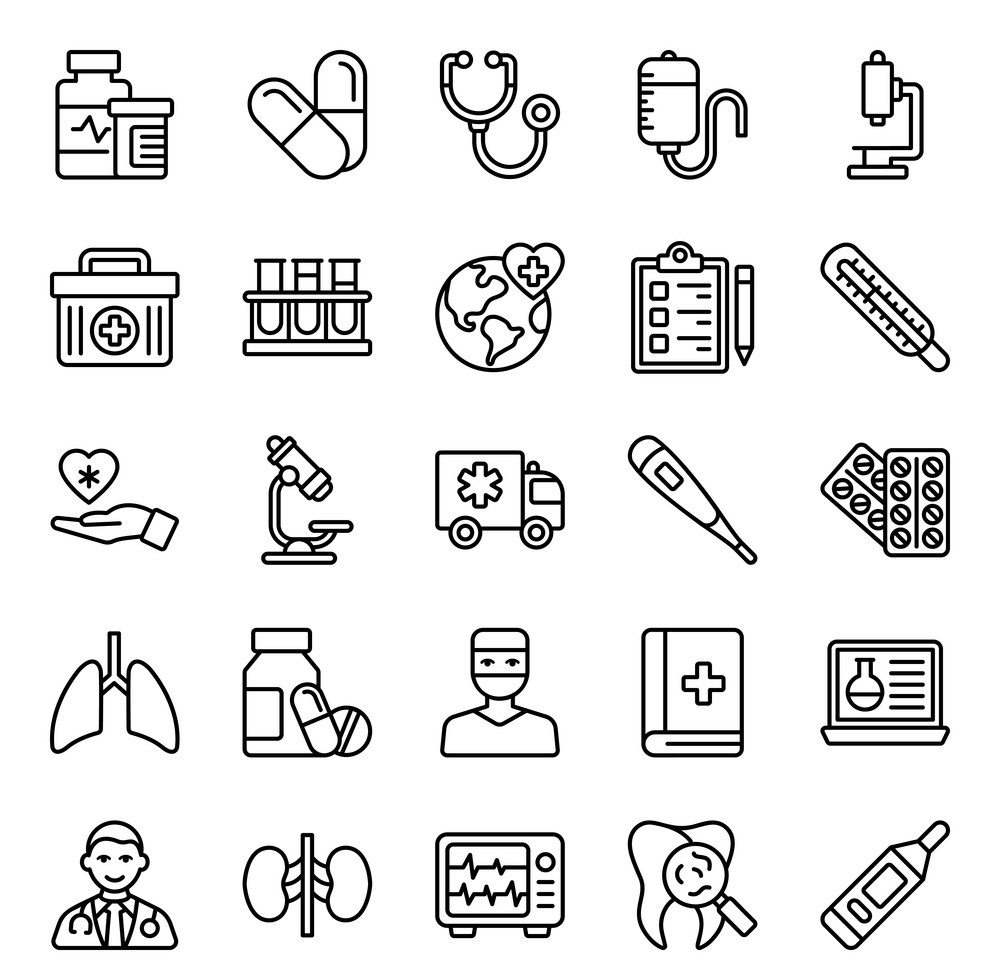 ЗАКРЕПЛЕНИЕ, УГЛУБЛЕНИЕ И РАСШИРЕНИЕ ТЕОРЕТИЧЕСКИХ ЗНАНИЙ, УМЕНИЙ И НАВЫКОВ
ФОРМИРОВАНИЕ ПРОФЕССИОНАЛЬНОЙ КОМПЕТЕНТНОСТИ
САМОЕ ЛУЧШЕЕ ОБУЧЕНИЕ – 
это получение практического опыта
ТЕХНОЛОГИЯ ВППкафедра ЛОР болезней с курсом ПО
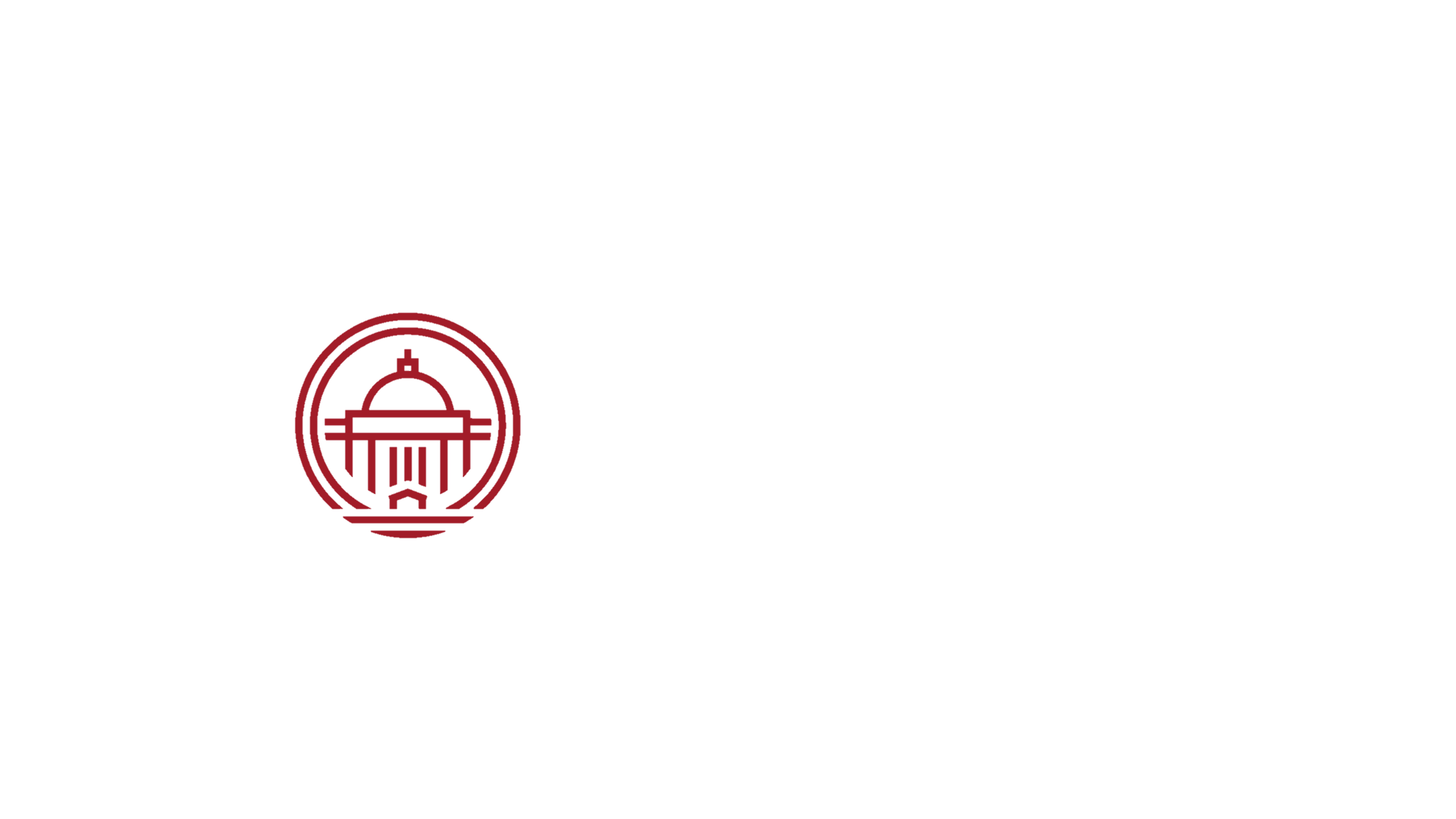 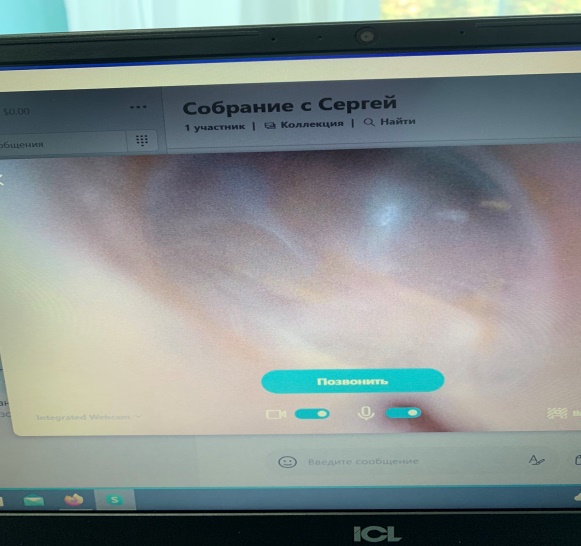 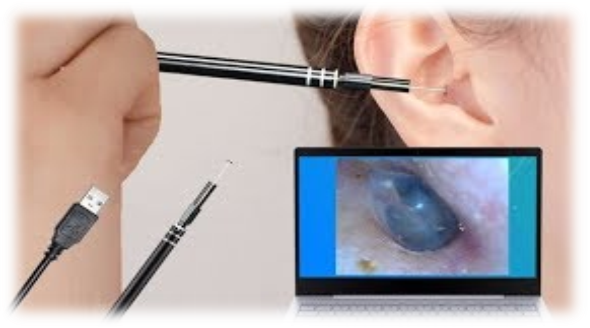 ОРДИНАТОР
ПРОФЕССОР  

ДОЦЕНТ
Сбор жалоб и анамнеза

Осмотр ЛОР органов пациента с помощью стандартных методов и портативного эндоскопа

Постановка предварительного диагноза
Уточнение жалоб и анамнеза

2. Дистанционных осмотр ЛОР органов с помощью технологии видео-эндоскопии и Skype в режиме реального времени

3. Совместное принятие решения о диагнозе и лечении
ПРИ СОМНЕНИИ В ПОСТАНОВКЕ ДИАГНОЗА И/ИЛИ ЛЕЧЕНИИ
АУДИО/ТЕЛЕ
КОНФЕРЕНЦИЯ
ОБОРУДОВАНИЕ
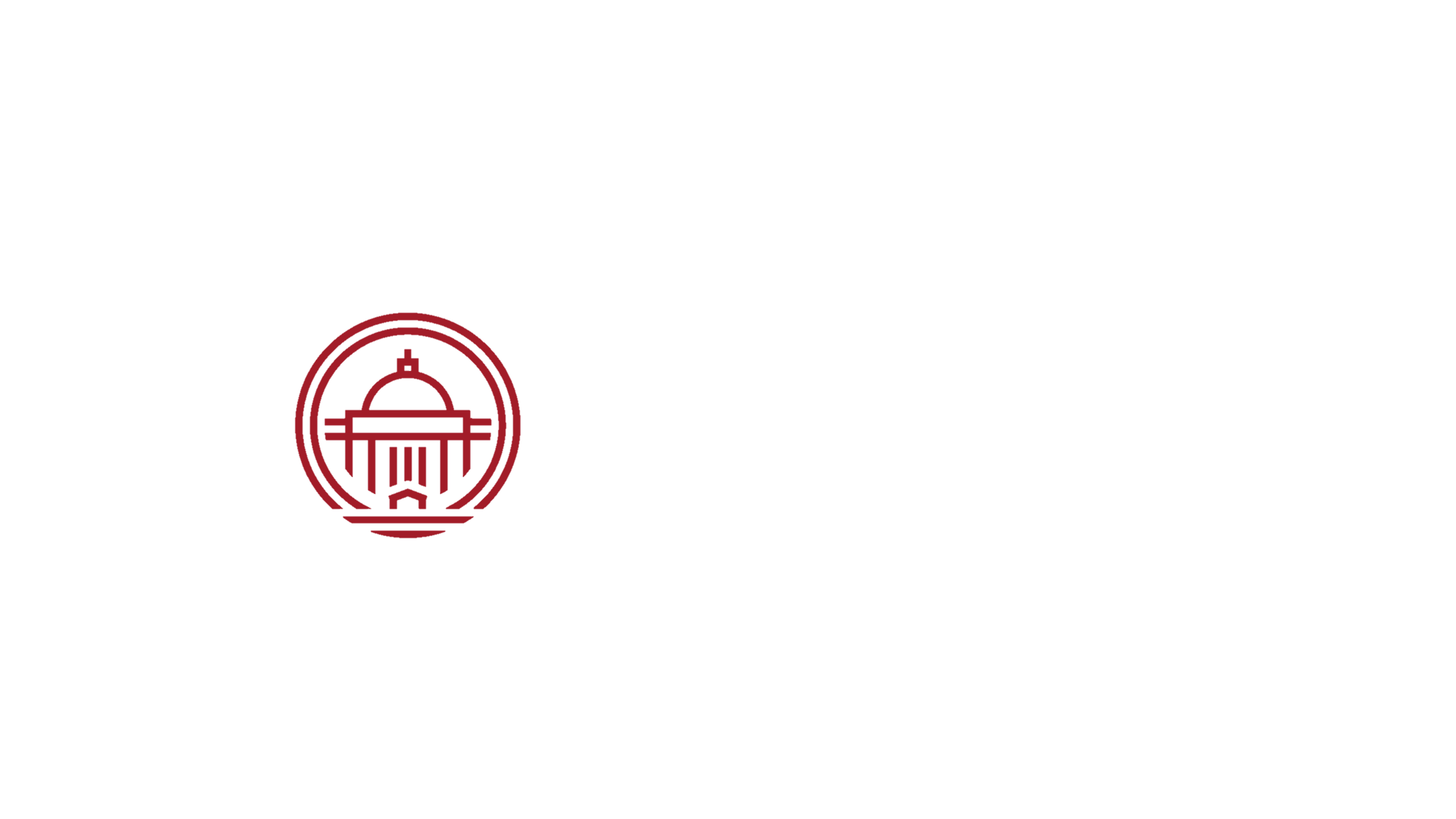 Портативный эндоскоп

Программное обеспечение для эндоскопа

Компьютер/ноутбук с наличием входа в глобальную сеть Интернет 

Программное обеспечение Skype
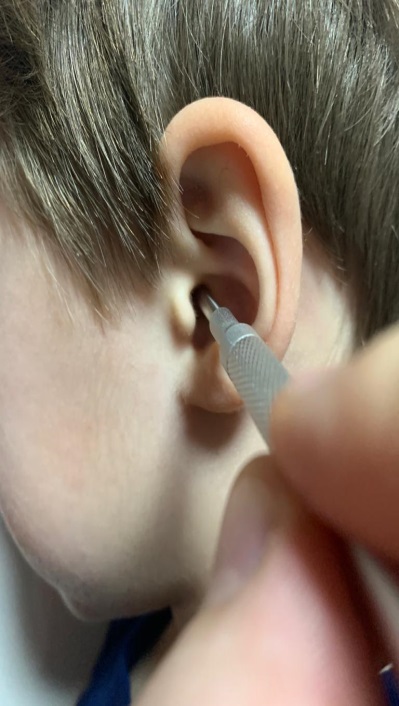 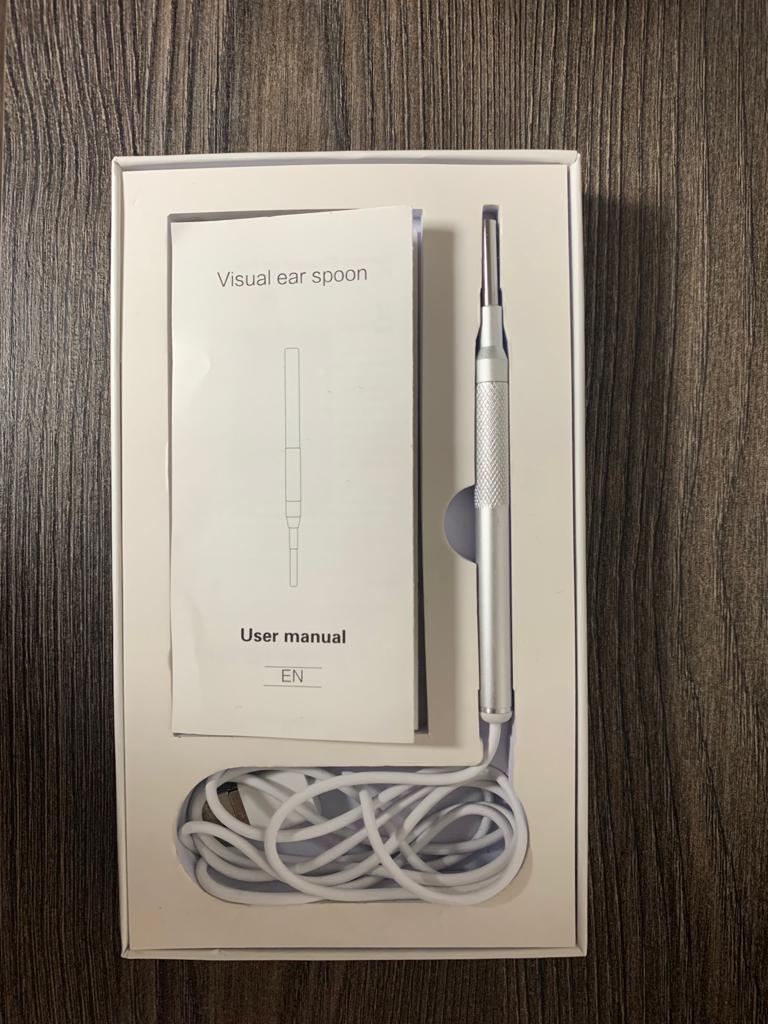 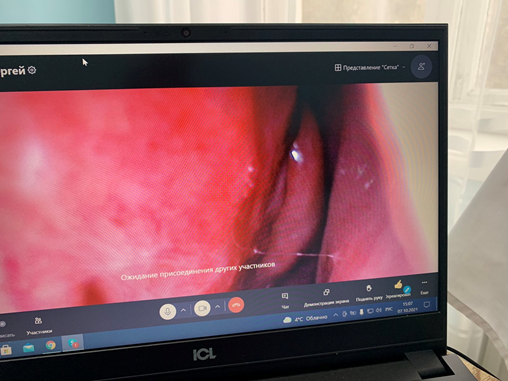 ПОЛУЧЕННЫЕ РЕЗУЛЬТАТЫ
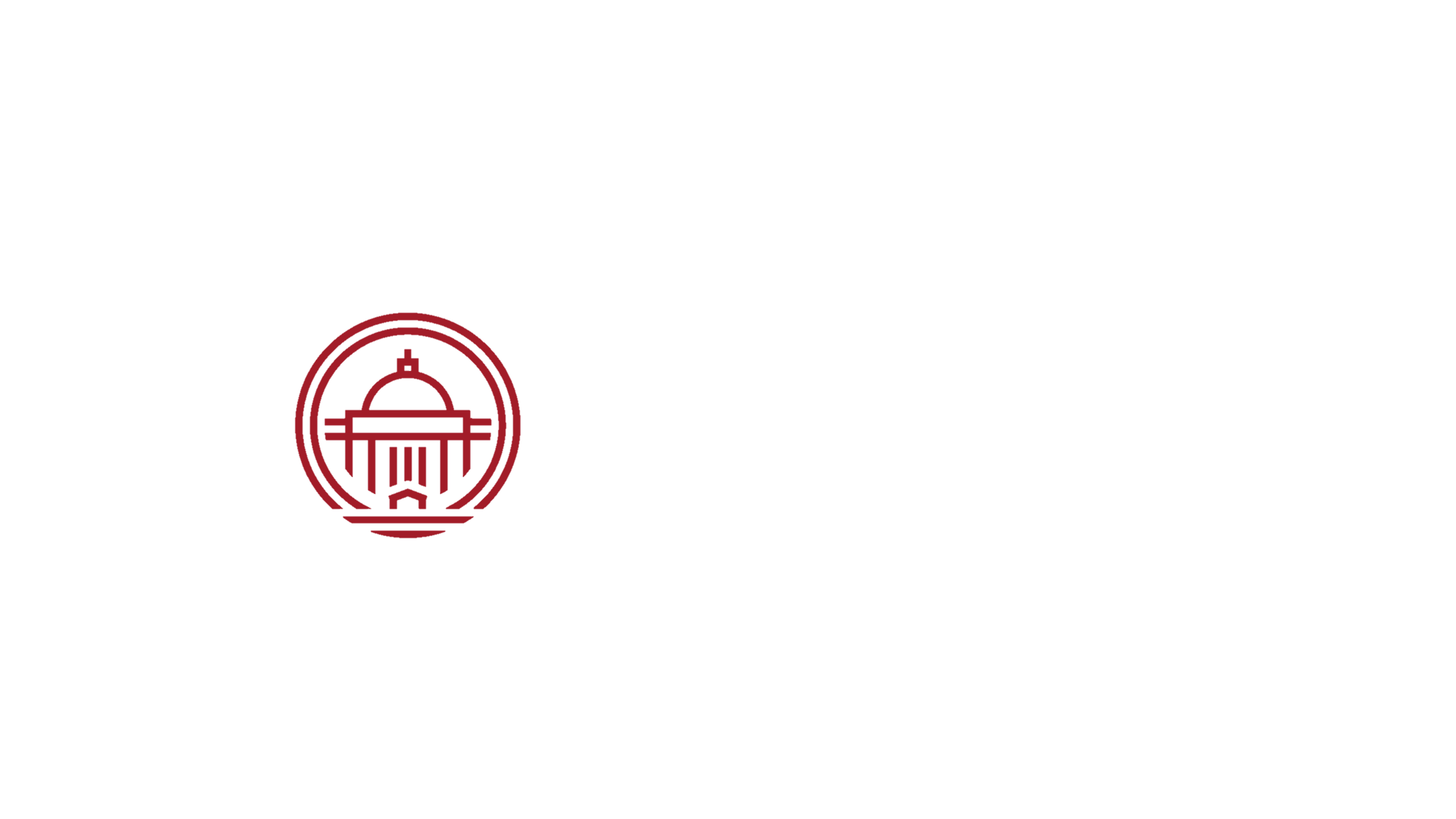 ПРОВЕДЕНО
1500 осмотров ординатором за 2 месяца ВПП из них
- 400 аудиоконференций
- 100 телеконференций

Время телеконференций 7-15 минут, к окончанию ВПП - не более 5-7 минут

Ближе к окончанию ВПП количество аудио- и телеконференций стало меньше, что говорит о большей самостоятельности молодого специалиста
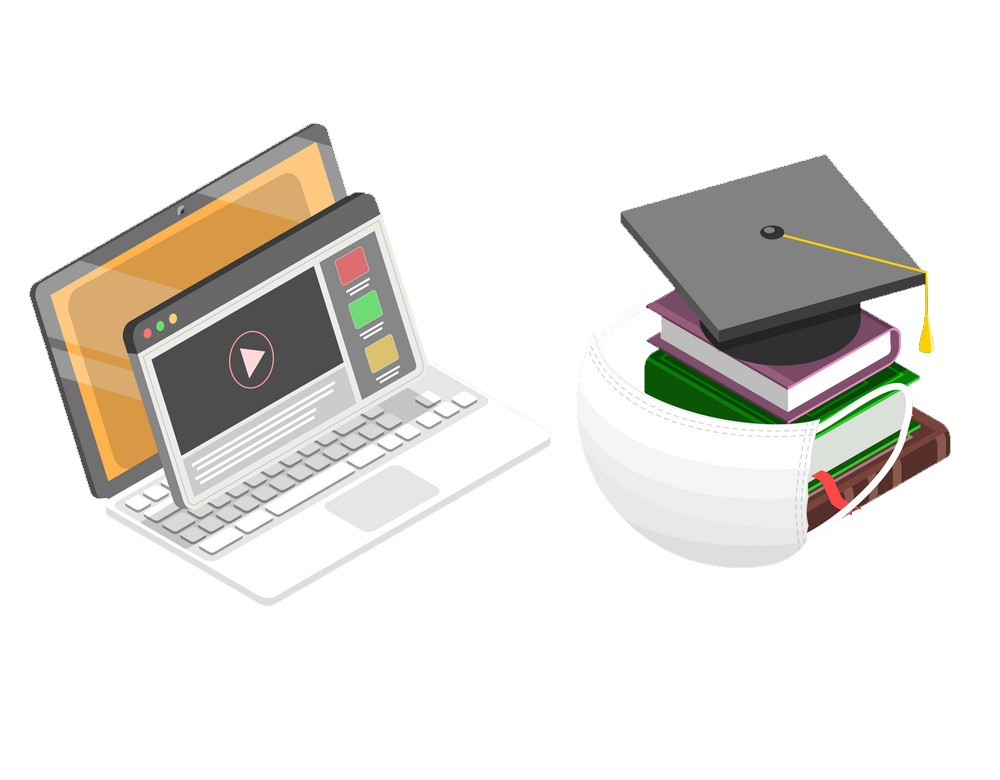 ВПП С ПРИМЕНЕНИЕМ IT-ТЕХНОЛОГИЙВОЗМОЖНОСТИ
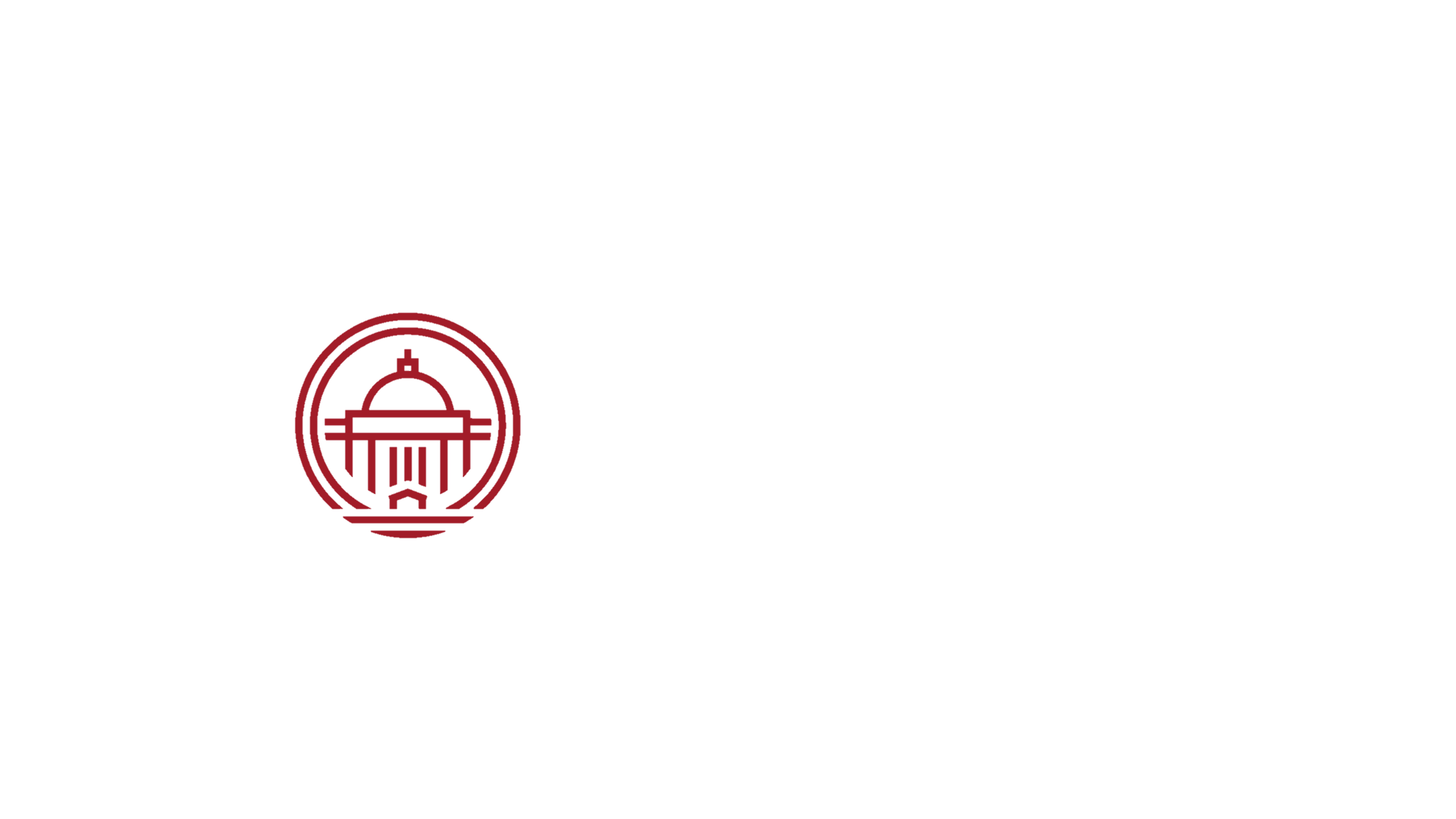 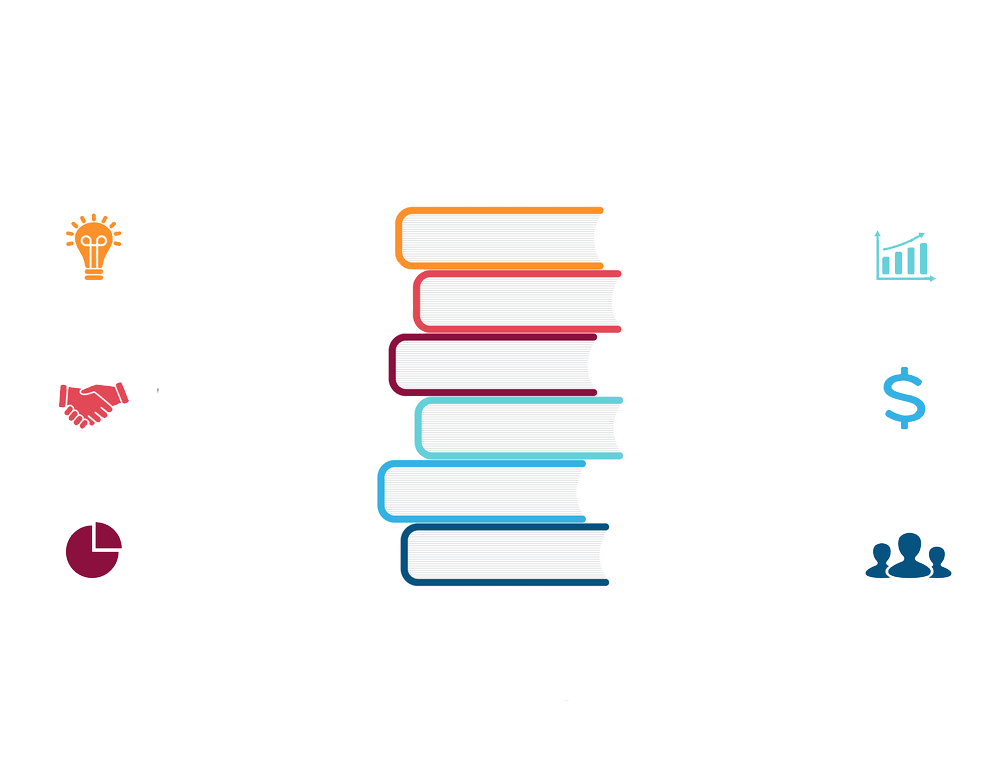 ПРИОБРЕТЕНИЕ или совершенствование практических навыков
ОЦЕНКА СЕБЯ в контексте новых трудовых условий
ВЛИВАНИЕ в коллектив
МЯГКАЯ АДАПТАЦИЯ к новым условиям труда
УТОЧНЕНИЕ КРУГА своих обязанностей и требований к ним 
ПОДДЕРЖКА кафедральных наставников и как следствие, высококвалифицированная помощь населению
ПРИ НАЛИЧИИ в МО вакантной должности может быть заключен срочный трудовой договор о замещении должности (на период практики)
ЗНАКОМСТВО с инфраструктурой здравоохранения района
ЗНАКОМСТВО с социальной инфраструктурой района
ВПП С ПРИМЕНЕНИЕМ IT-ТЕХНОЛОГИЙДЛЯ ПАЦИЕНТА
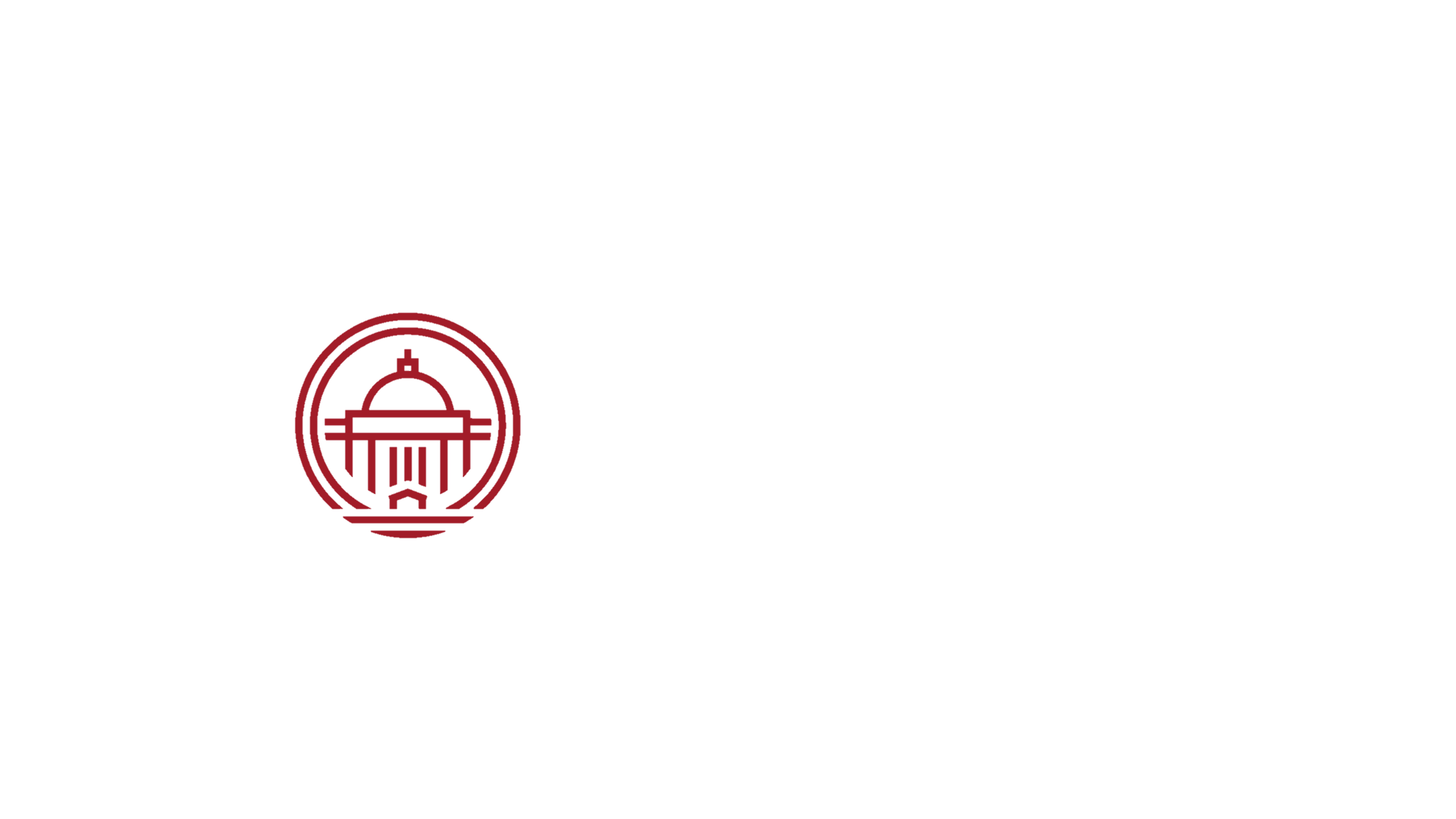 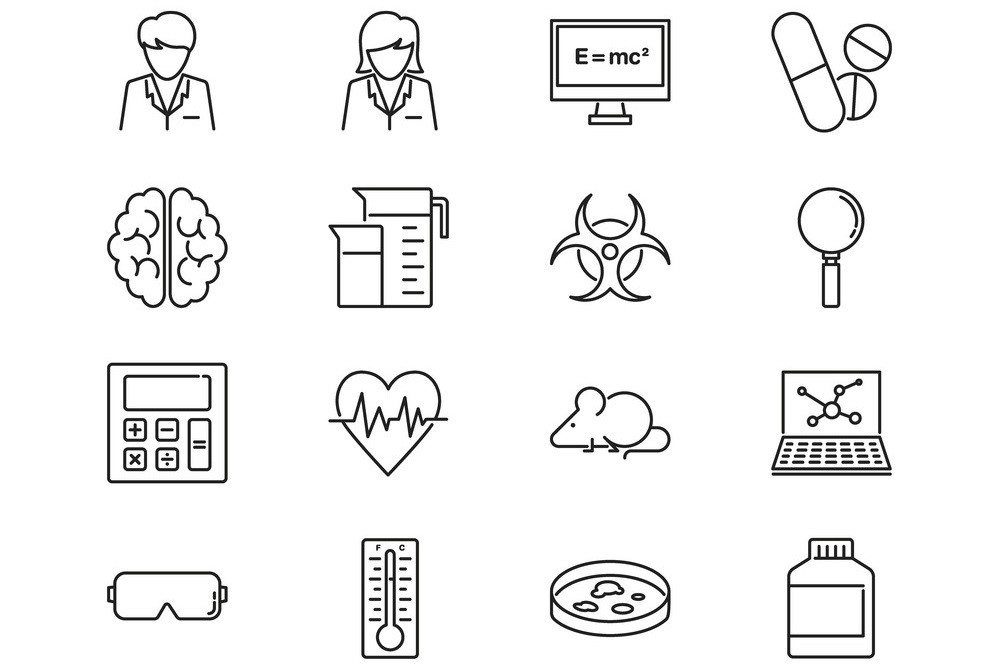 КОНСУЛЬТАЦИЯ профессора/доцента
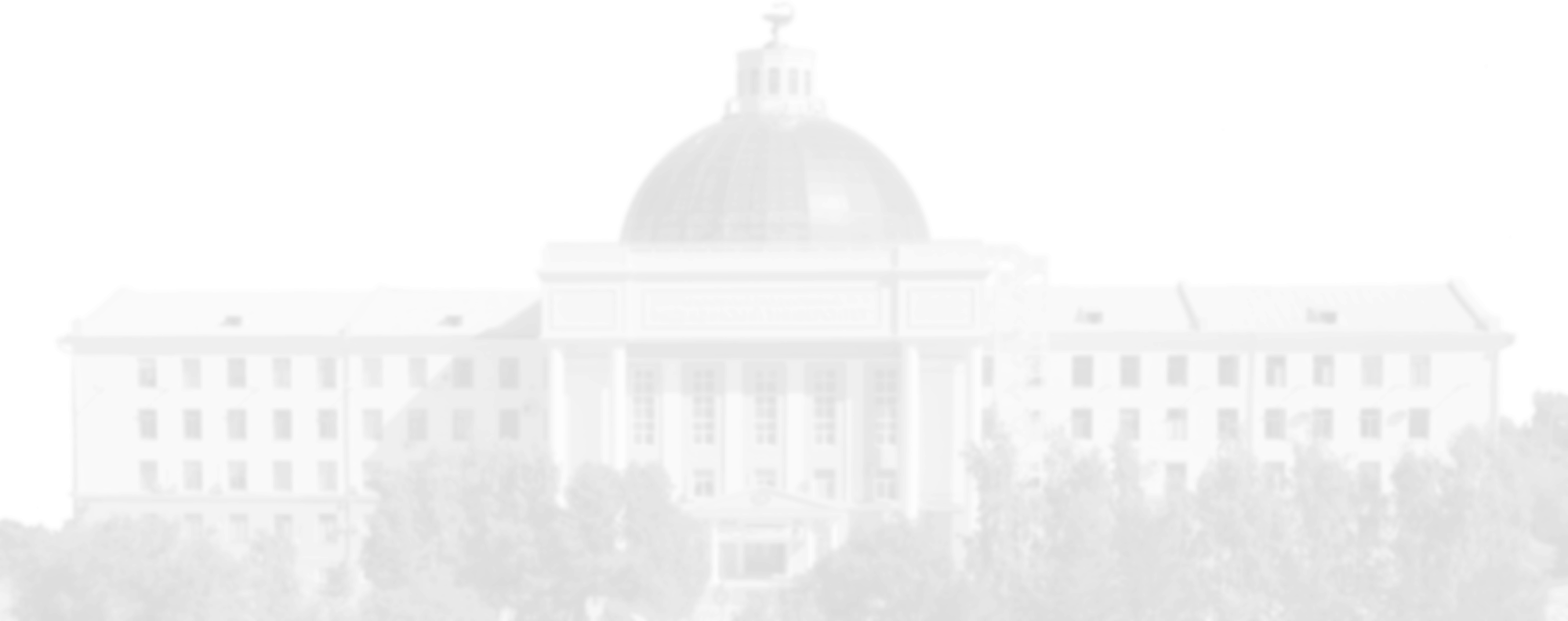 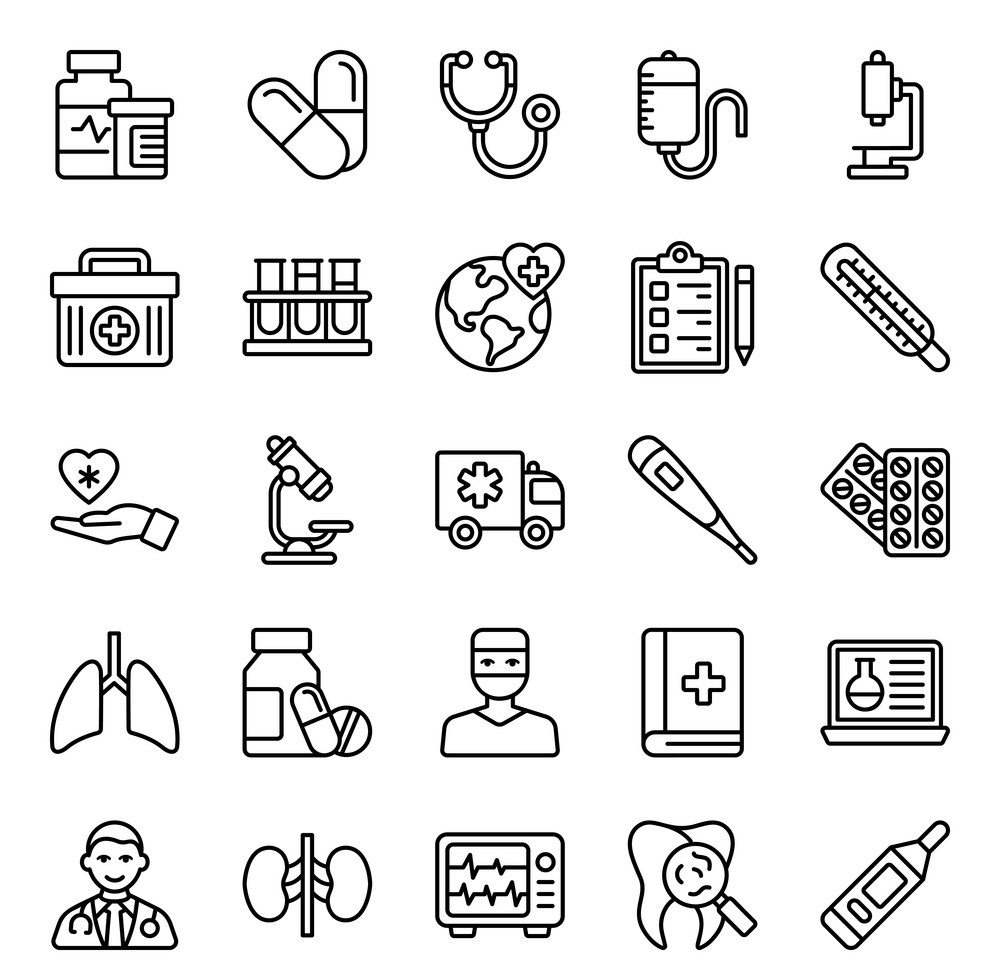 ВОЗМОЖНОСТЬ ПОЛУЧЕНИЯ 
квалифицированной ЛОР помощи 
клинический разбор сложных случаев с указанием дальнейшей маршрутизации
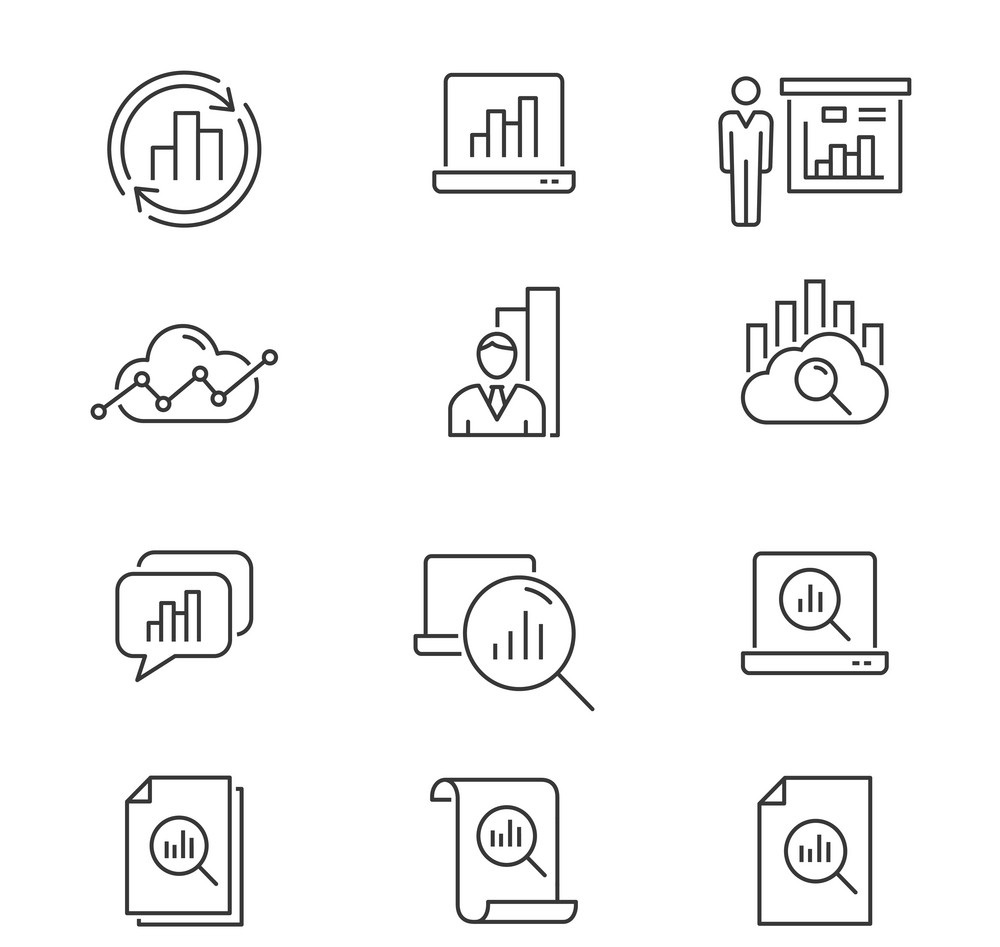 ВОЗМОЖНОСТЬ осмотра в динамике, 
в послеоперационном периоде
ВПП С ПРИМЕНЕНИЕМ IT-ТЕХНОЛОГИЙДЛЯ ППС
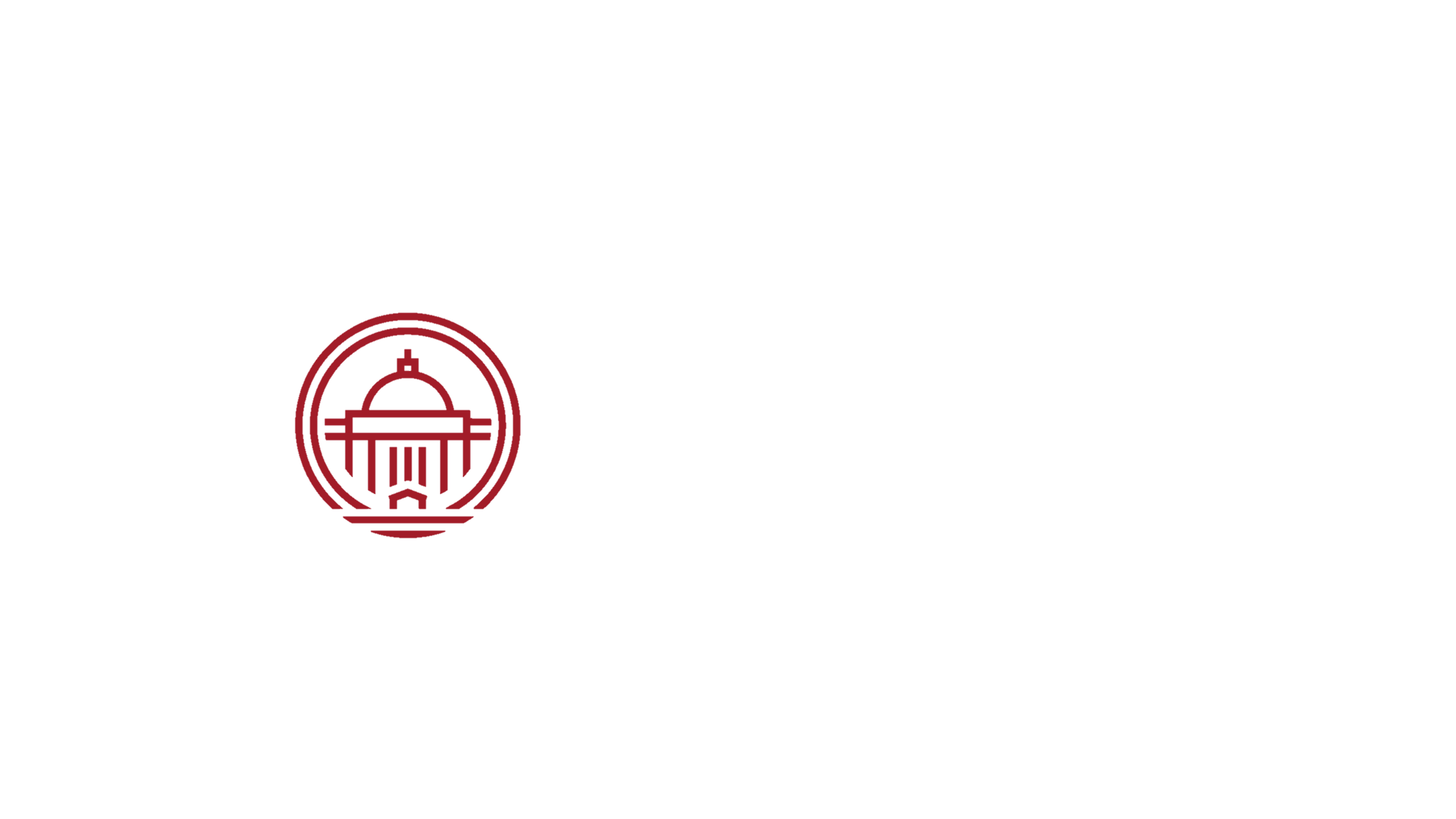 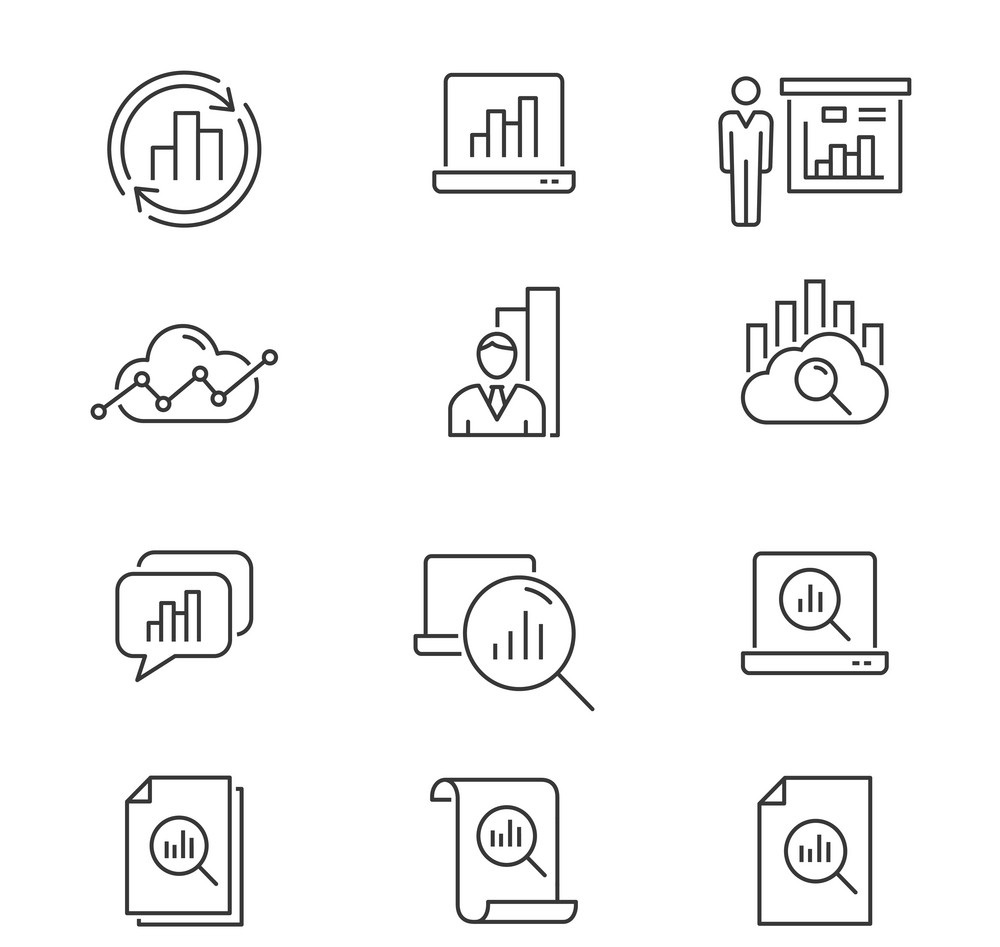 ОБУЧЕНИЕ ординатора в режиме реального времени
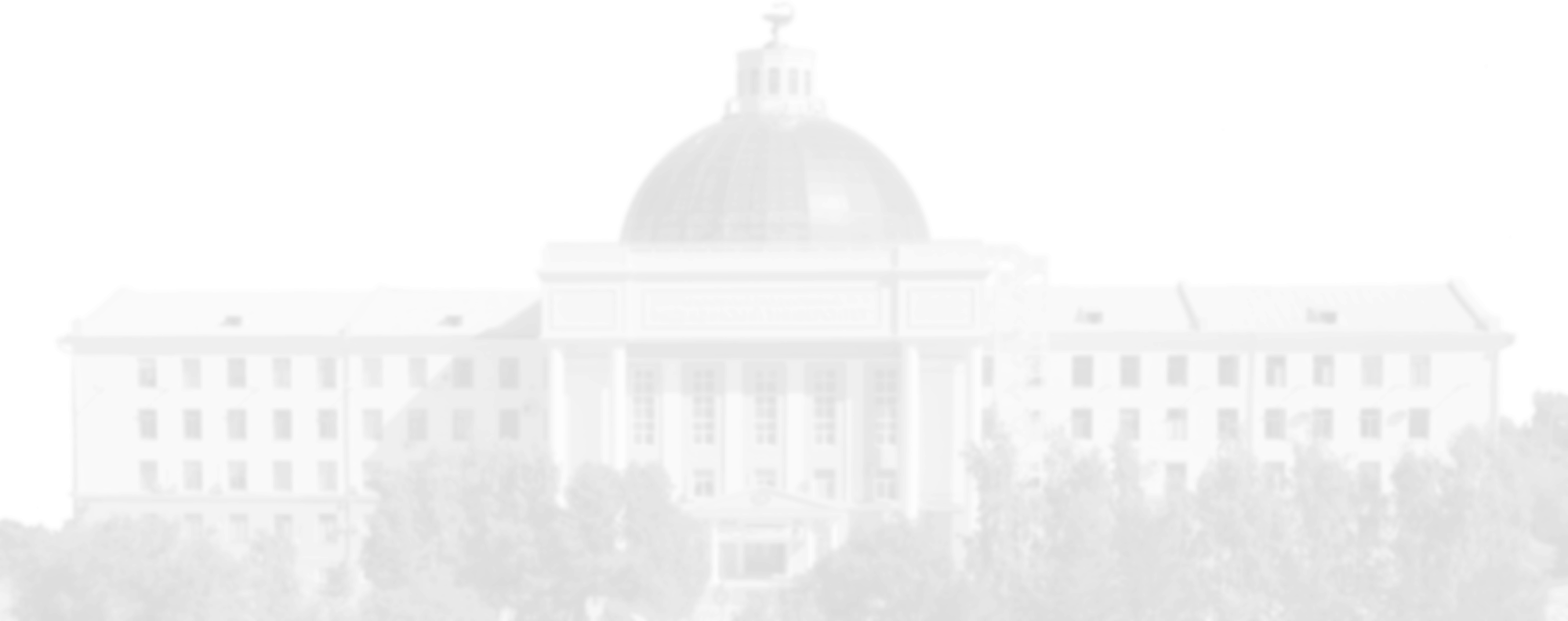 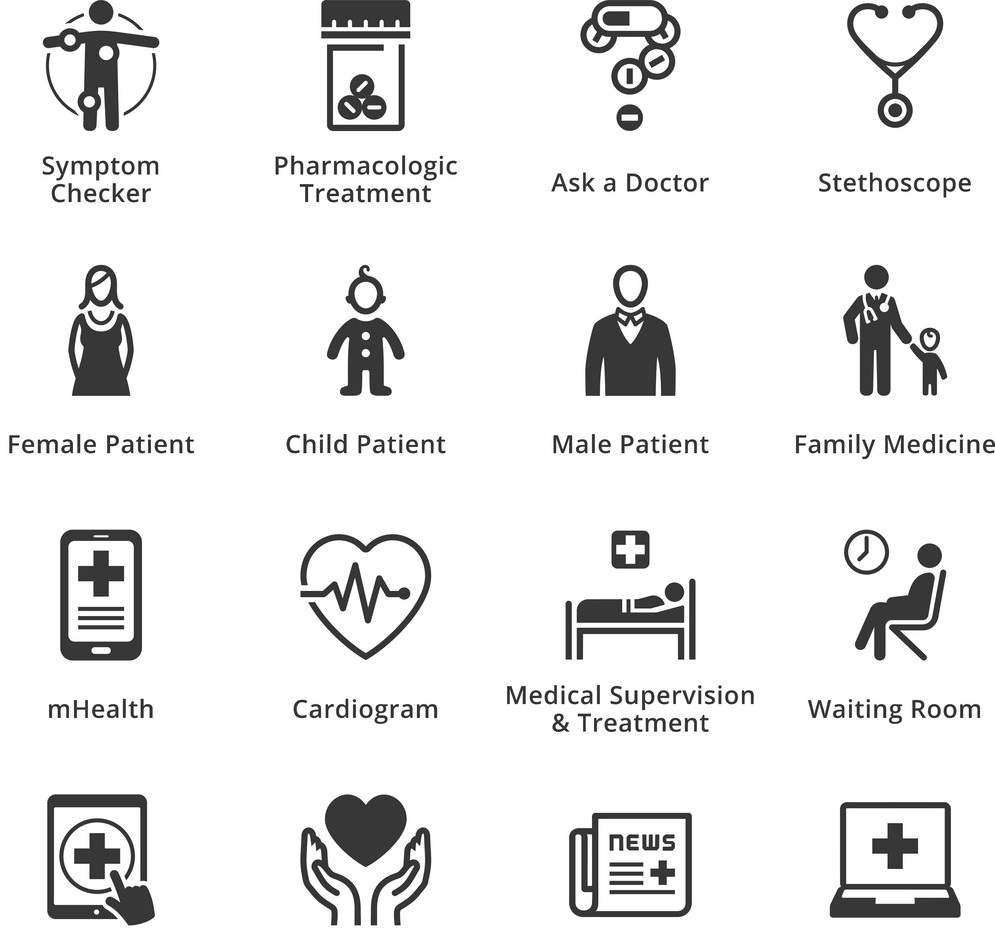 ДИНАМИЧЕСКАЯ оценка 
выполнения практических навыков
молодым специалистом
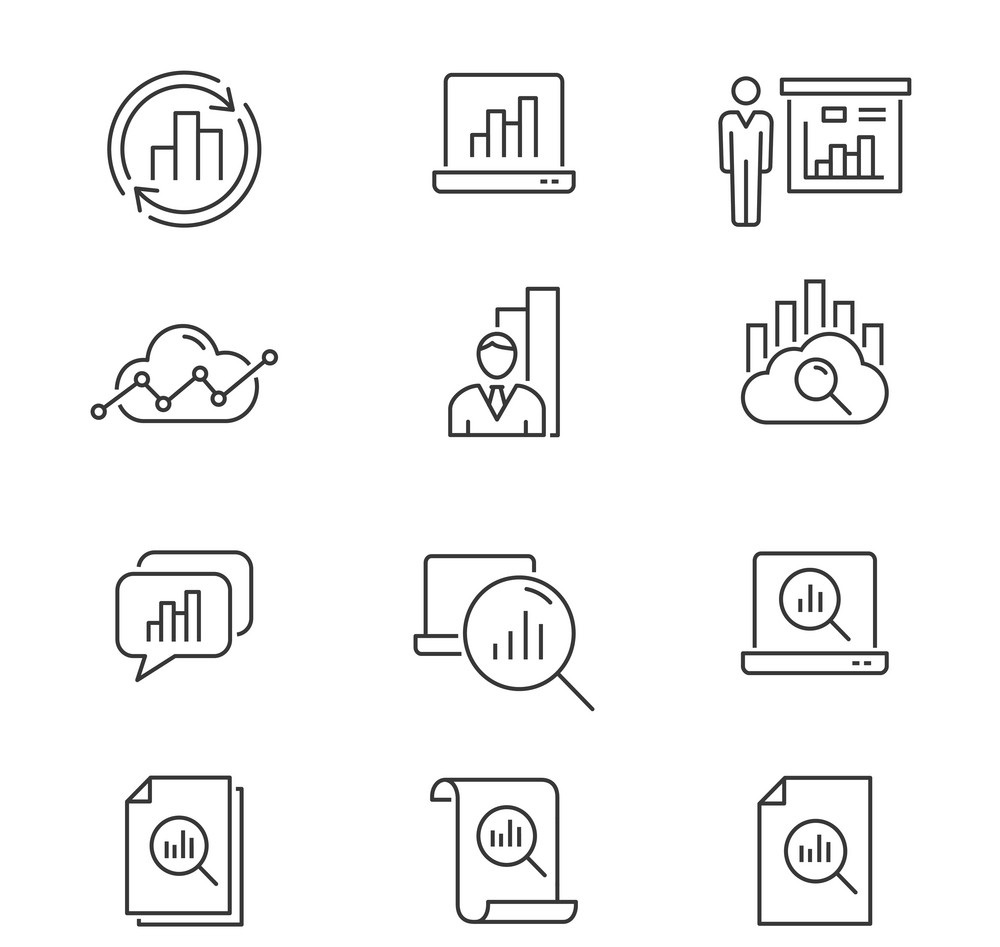 ВОЗМОЖНОСТЬ корректировать действия 
молодого специалиста в процессе проведения осмотра
ПРОИЗВОДСТВЕННАЯ ПРАКТИКА ординаторов в районах Красноярского края
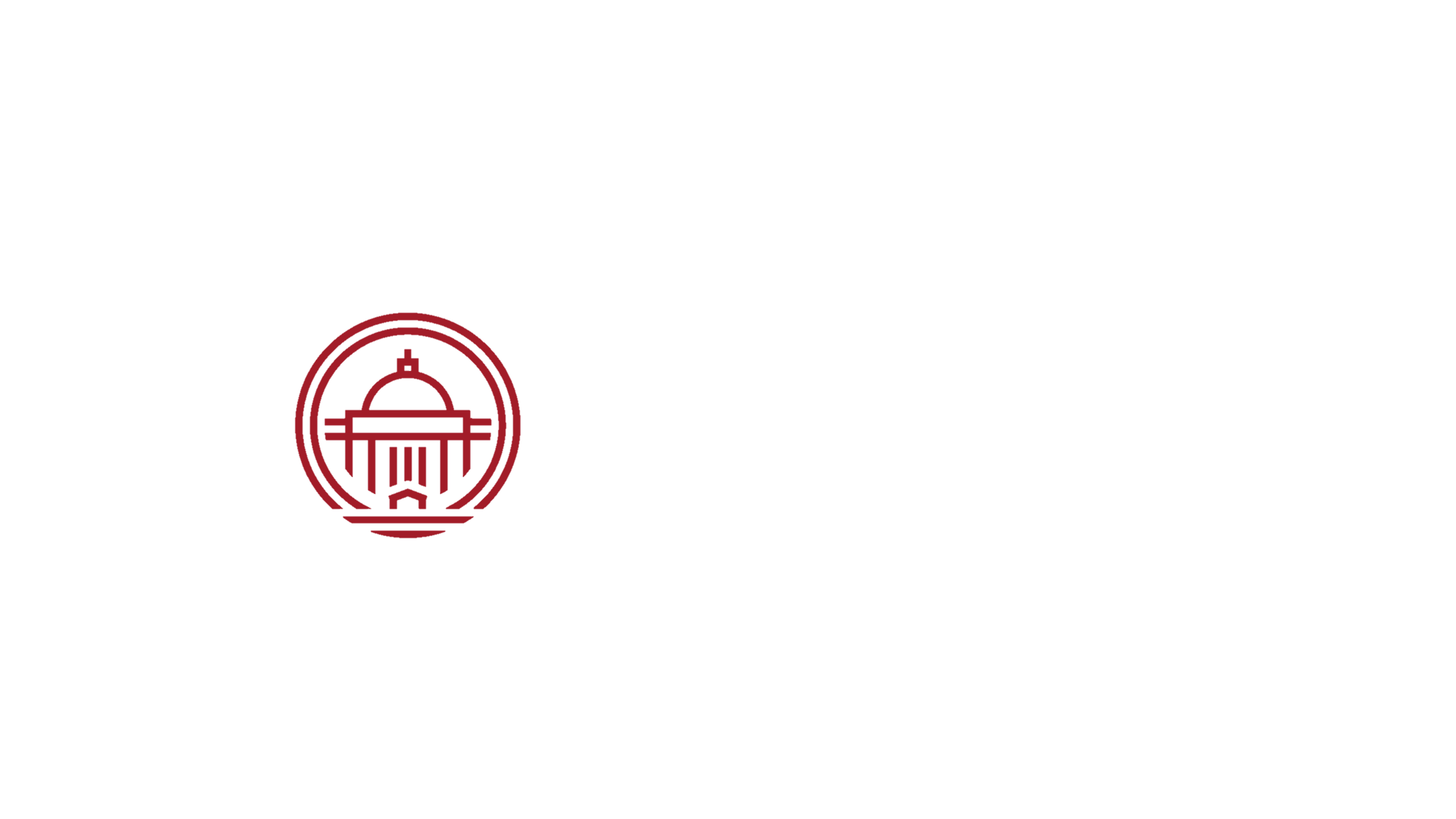 ПОЛЕВАЯ ПРАКТИКА

прохождение производственной клинической практики на базе организации-работодателя
в 17 краевых организациях
СПЕЦИАЛЬНОСТИ
Терапия
Хирургия
Педиатрия
Эндокринология
Оториноларингология
Акушерство и гинекология
Ультразвуковая диагностика
Анестезиология-реаниматология
ФЗ № 273-ФЗ от 29.12.2012 «Об образовании в Российской Федерации» (статья 82 Особенности реализации профессиональных образовательных программ медицинского образования и фармацевтического образования)

Закон Красноярского края № 9-3839 от 02.04.2020г. «Об обеспечении системы здравоохранения Красноярского края квалифицированными кадрами»

ФГОС по специальностям ординатуры
ВЫЕЗДНАЯ ПРАКТИКА
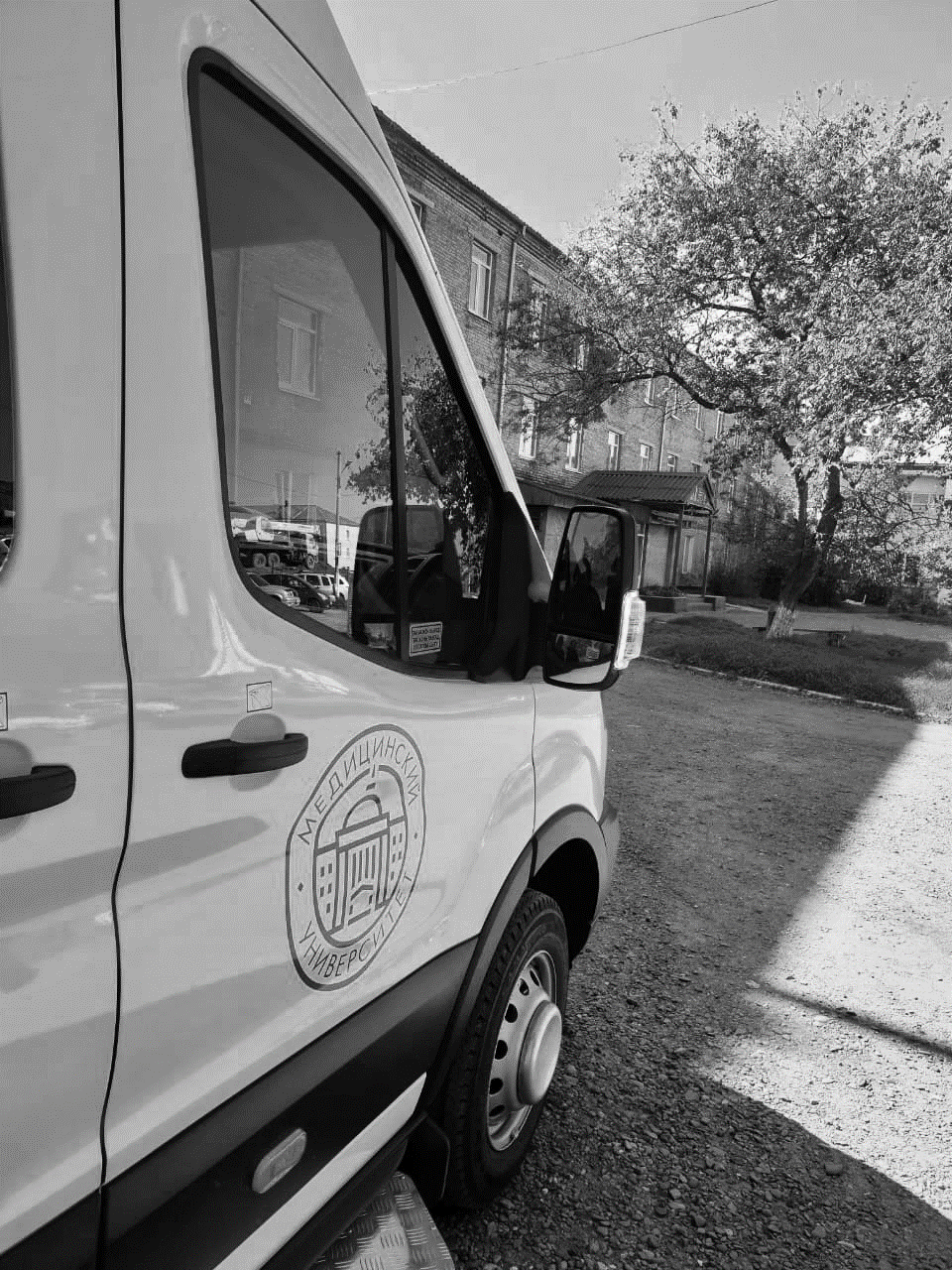 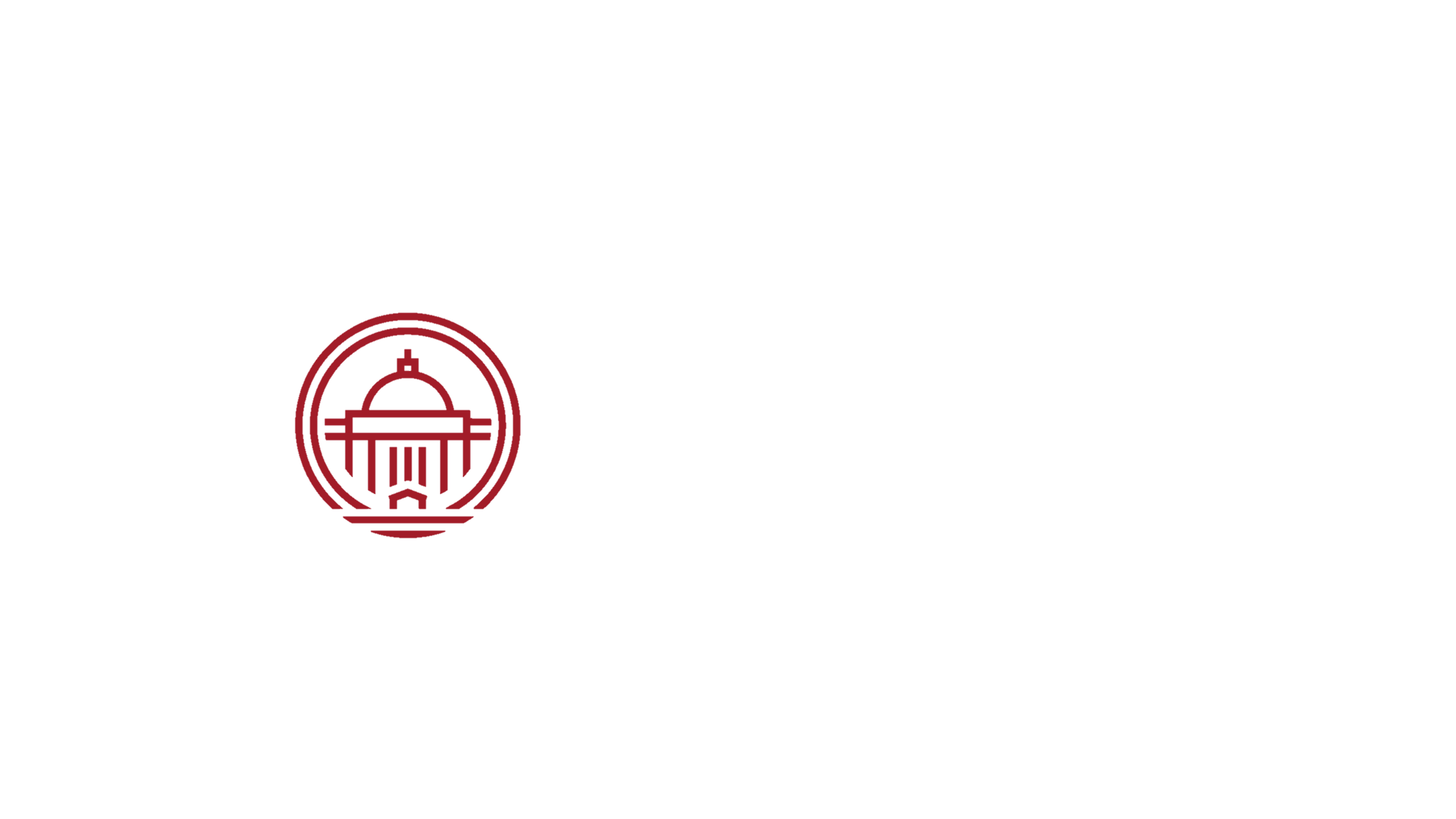 За период реализации выездных производственных практик ее прошли
43 ОРДИНАТОРА
по специальностям
«Акушерство и гинекология»
«Анестезиология-реаниматология»
«Дерматовенерология»
«Кардиология»
«Неврология»
«Оториноларингология»
«Офтальмология»
«Педиатрия»
«Терапия»
«Ультразвуковая диагностика»
«Хирургия»
«Эндокринология»
ПРОИЗВОДСТВЕННАЯ ПРАКТИКА ОРДИНАТОРОВВ РАЙОНАХ КРАСНОЯРСКОГО КРАЯ
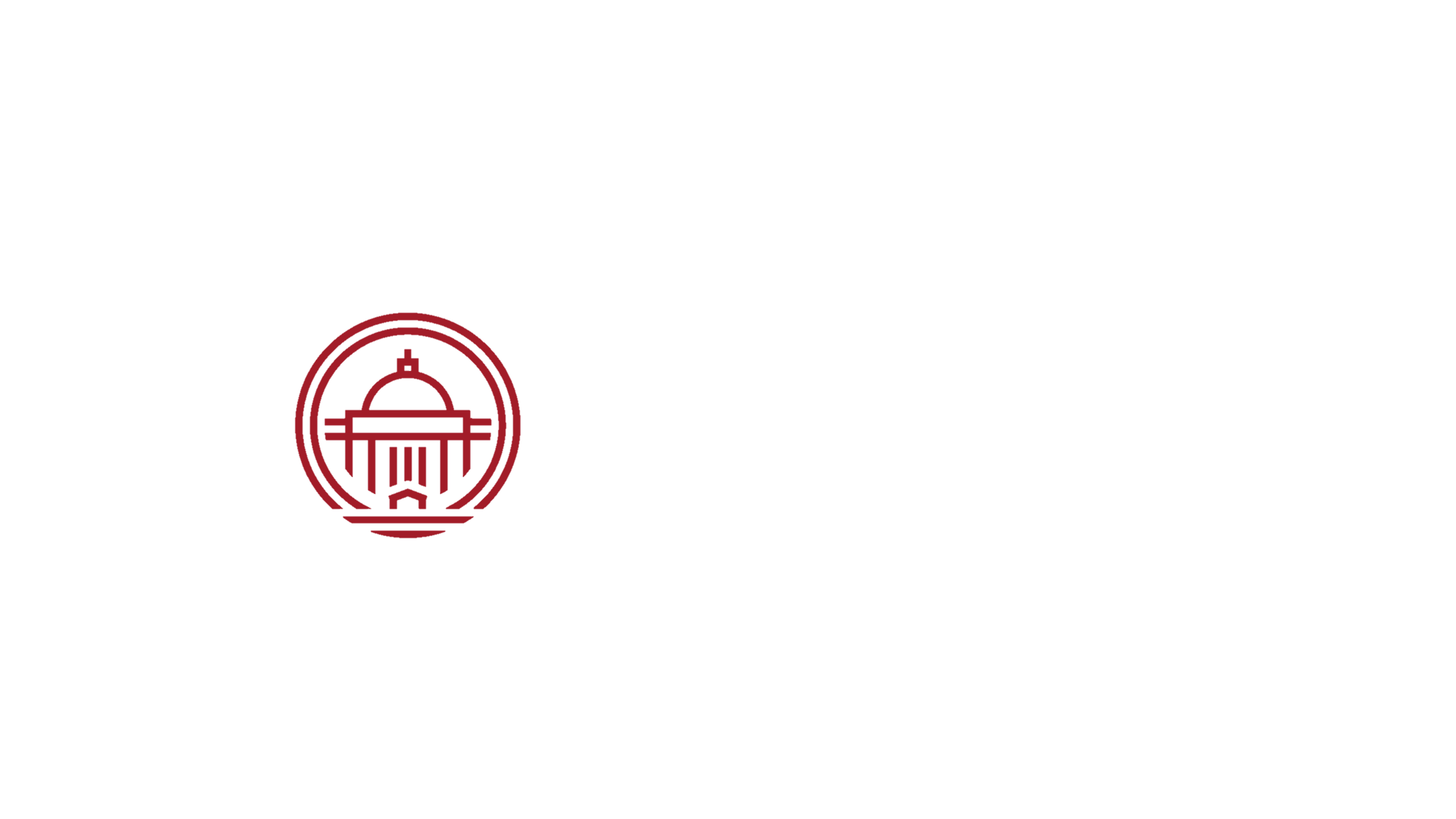 НАУЧНО-ПРАКТИЧЕСКИЕИ КАРЬЕРНЫЕ МЕРОПРИЯТИЯ
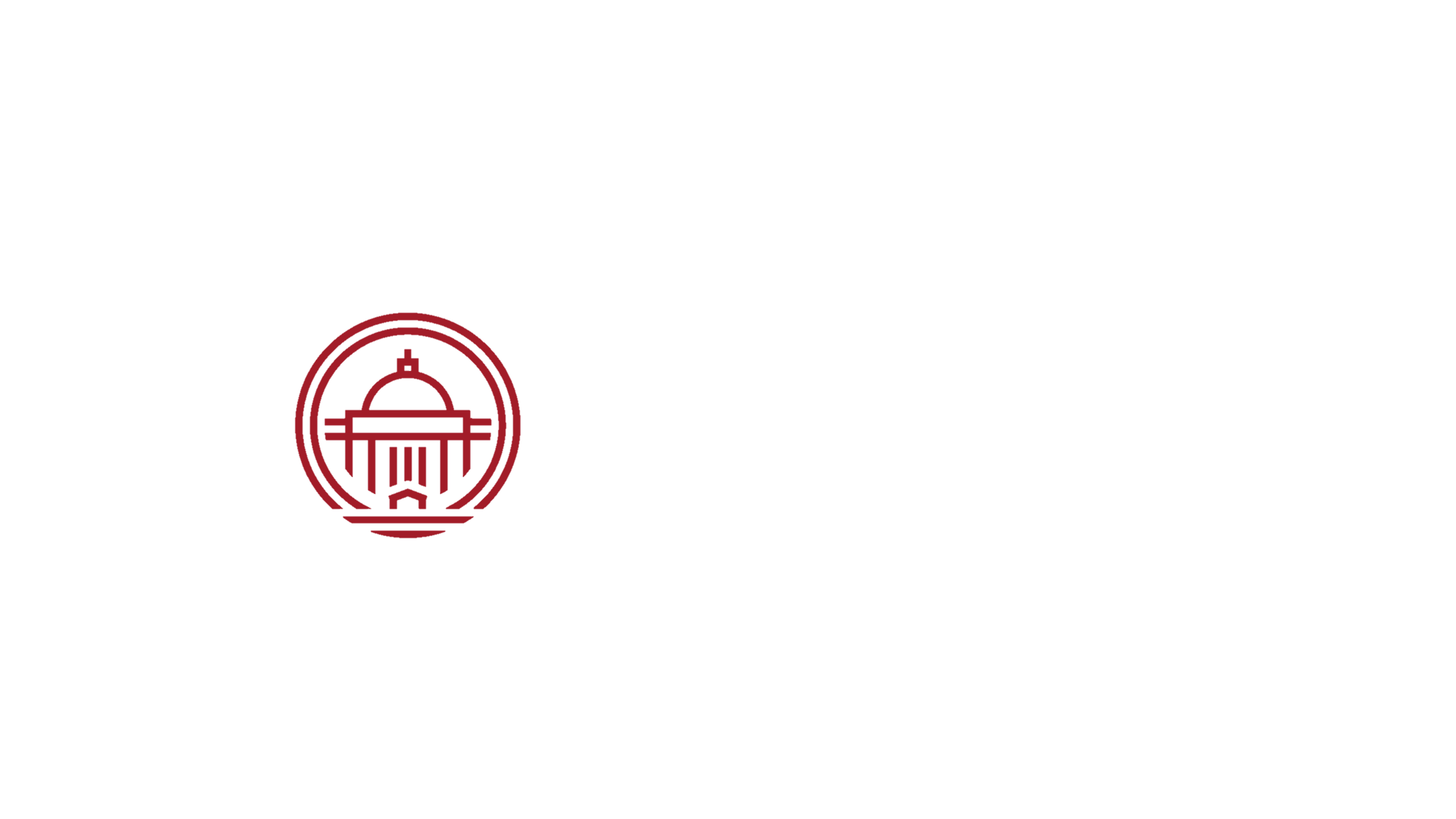 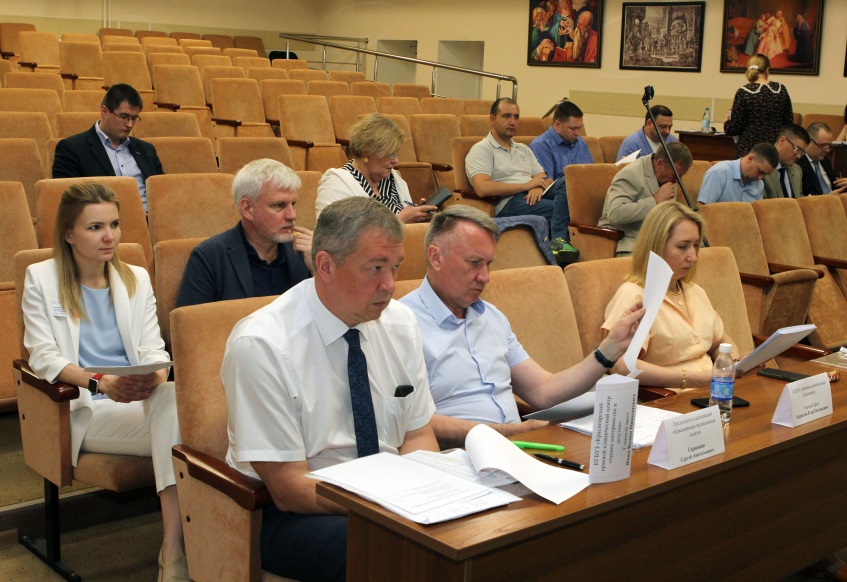 НАУЧНЫЕ КОНФЕРЕНЦИИ различной направленности

НЕДЕЛЯ КАРЬЕРЫ это более 20 мероприятий, в которых приняли участие более 100 медицинских организаций и более 1000 студентов, выпускников и ординаторов Университета

ЯРМАРКА ВАКАНСИЙ (онлайн и оффлайн форматы)

ЭКСКУРСИИ студентов в ЛПУ края
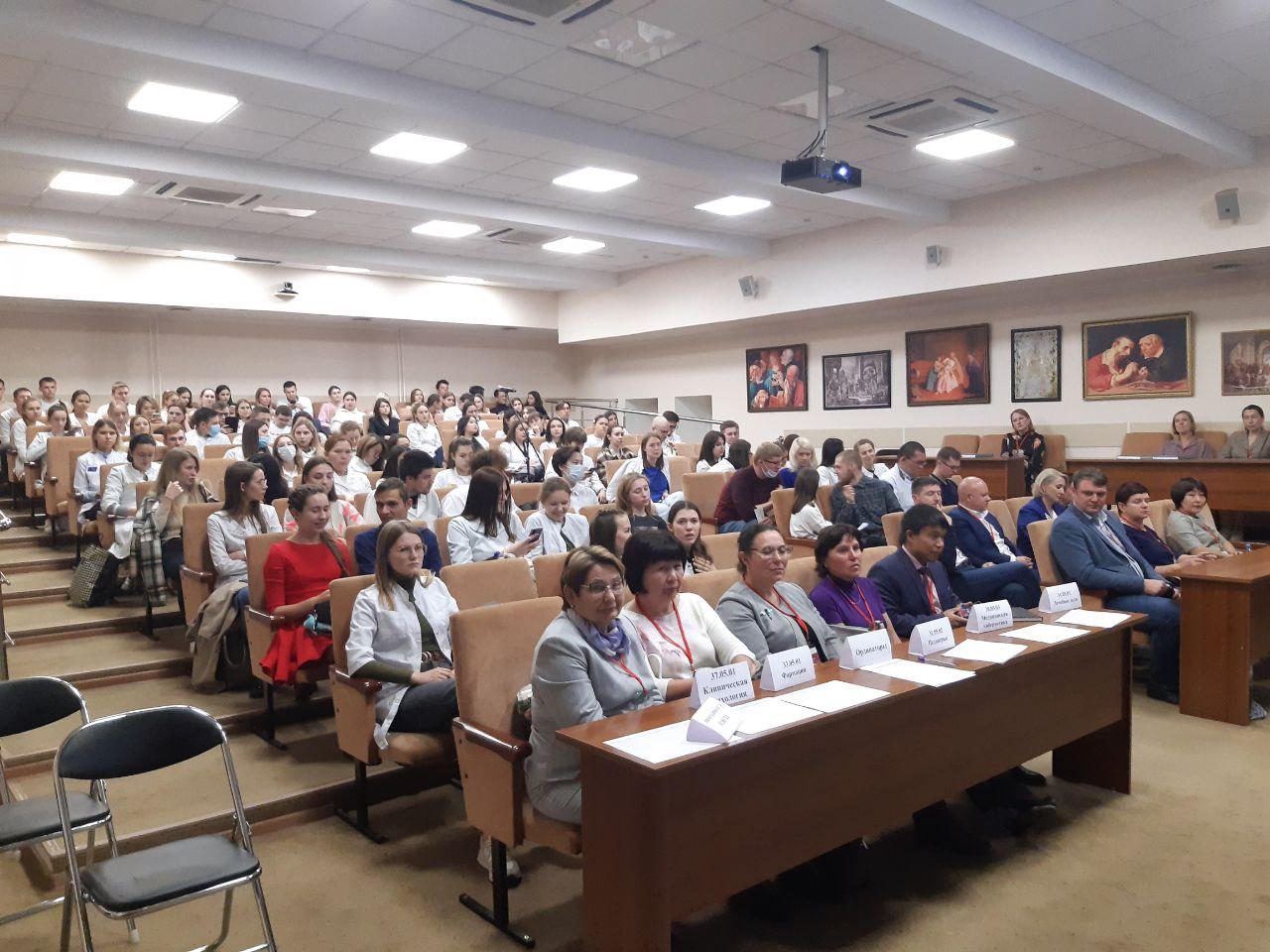 НЕДЕЛЯ КАРЬЕРЫ 2022
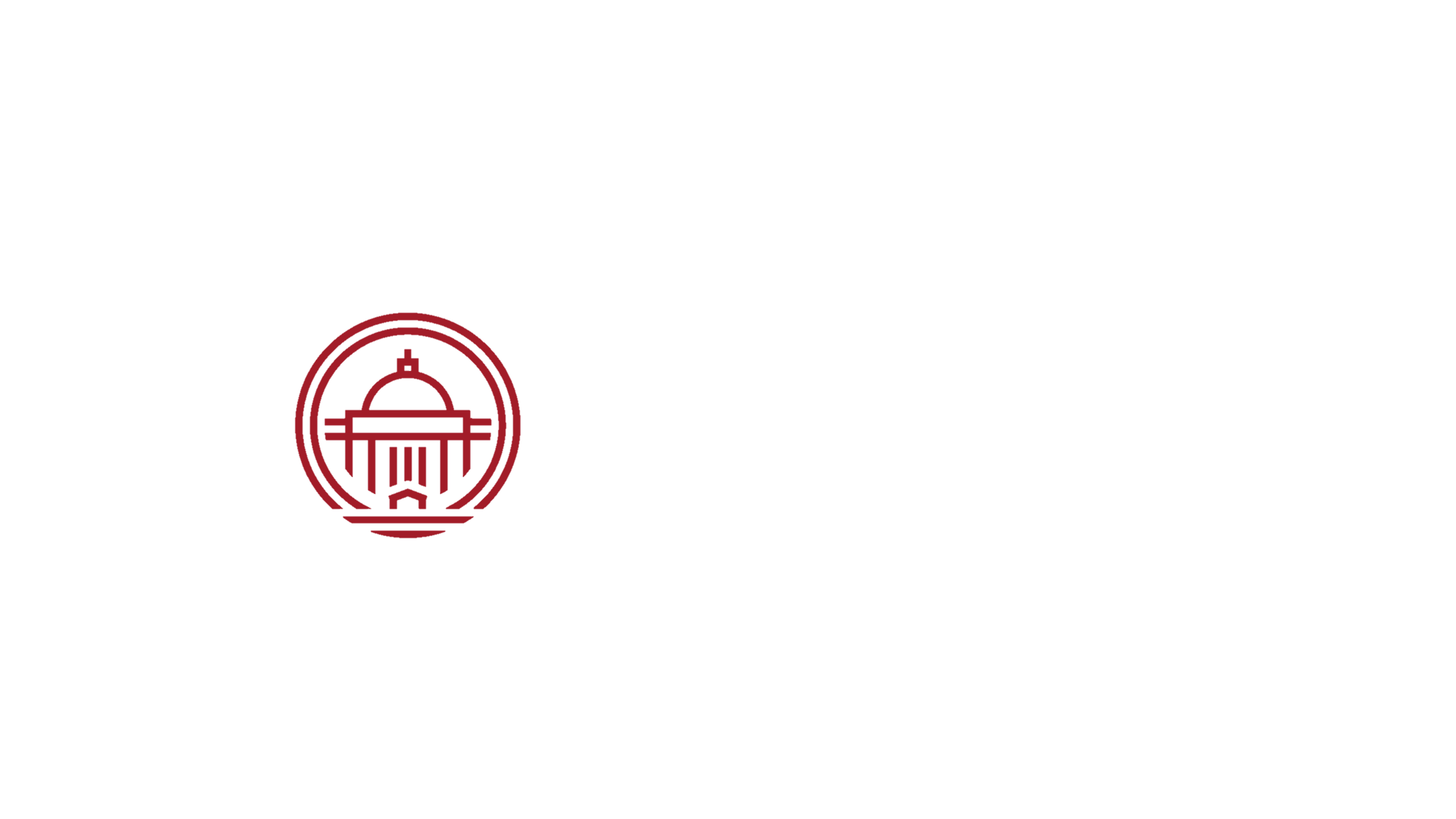 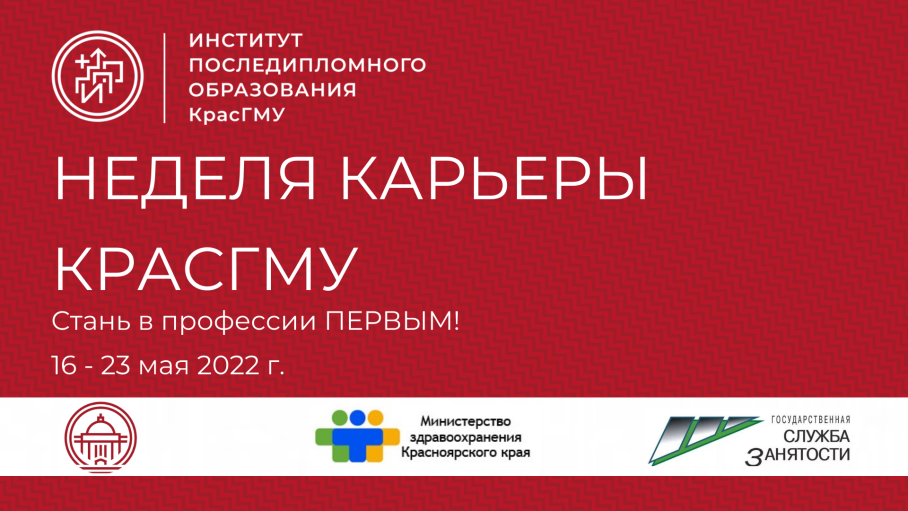 ОБУЧАЮЩИЕСЯ УНИВЕРСИТЕТА
напрямую пообщались с работодателями, познакомились с ЛПУ края, узнали о доступных вакансиях

СПИКЕРЫ РАССКАЗАЛИ
о тенденциях рынка труда и навыках, необходимых для успешного трудоустройства

ПО РЕЗУЛЬТАТАМ
большинство выпускников определились с направлением своего профессионального пути, многие выбрали медицинскую организацию для дальнейшего трудоустройства
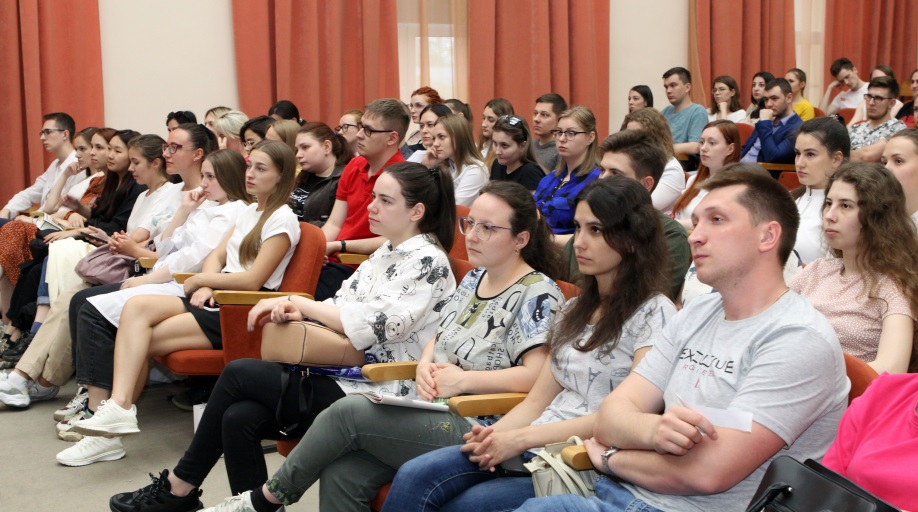 НЕДЕЛЯ КАРЬЕРЫ 2022
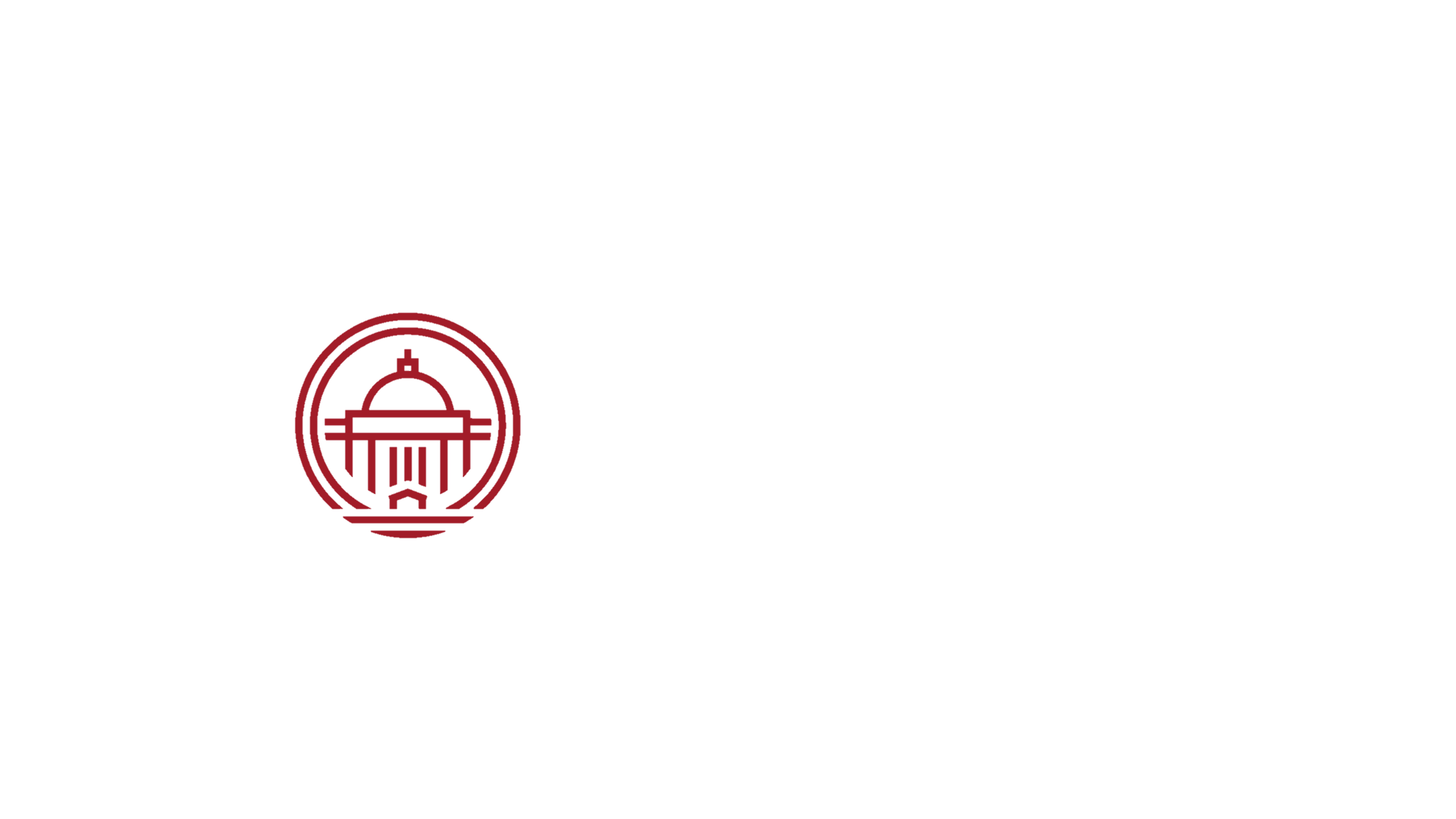 Пленарные дискуссии
Экспресс-собеседования
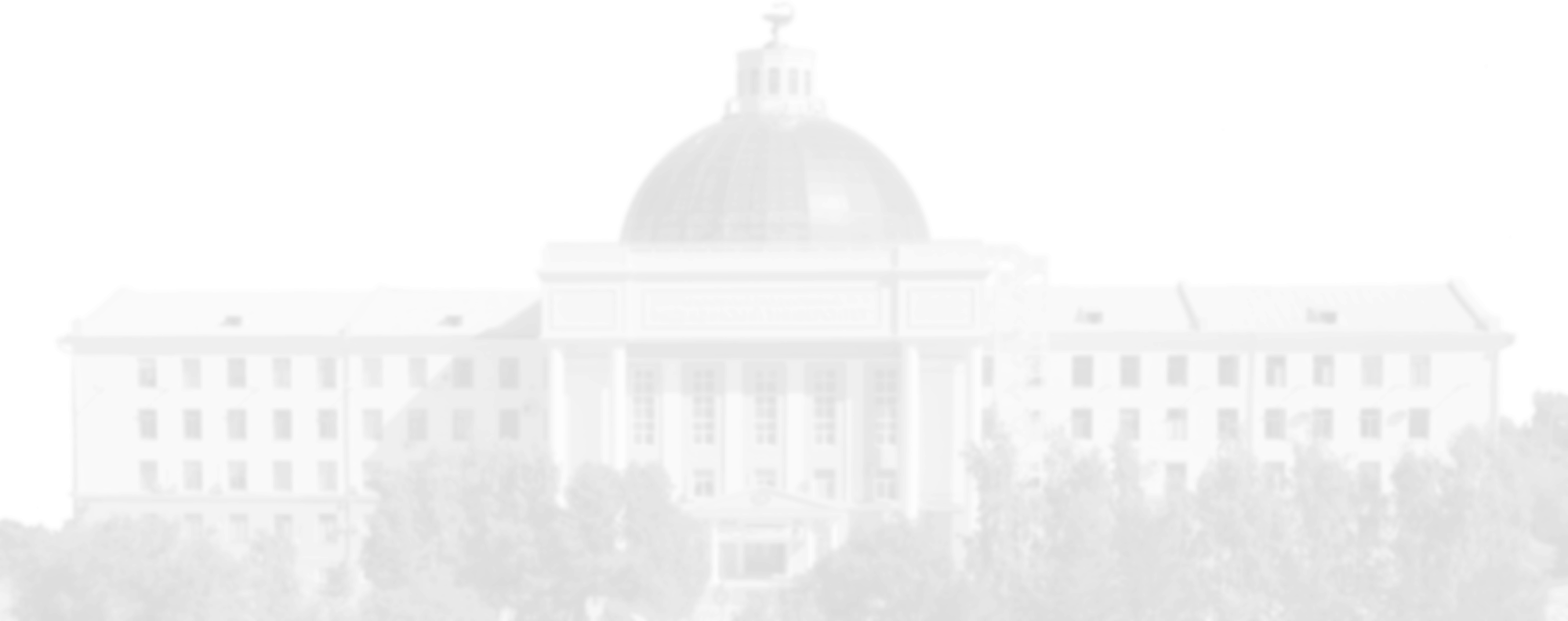 Мастер-классы
Онлайн-консультация
Встречи с работодателями
Распределение выпускников
Вебинары
ПРОГРАММЫ ДПП РАЗРАБОТАННЫЕНА ОСНОВЕ НПА ПО ЗАПРОСУ*
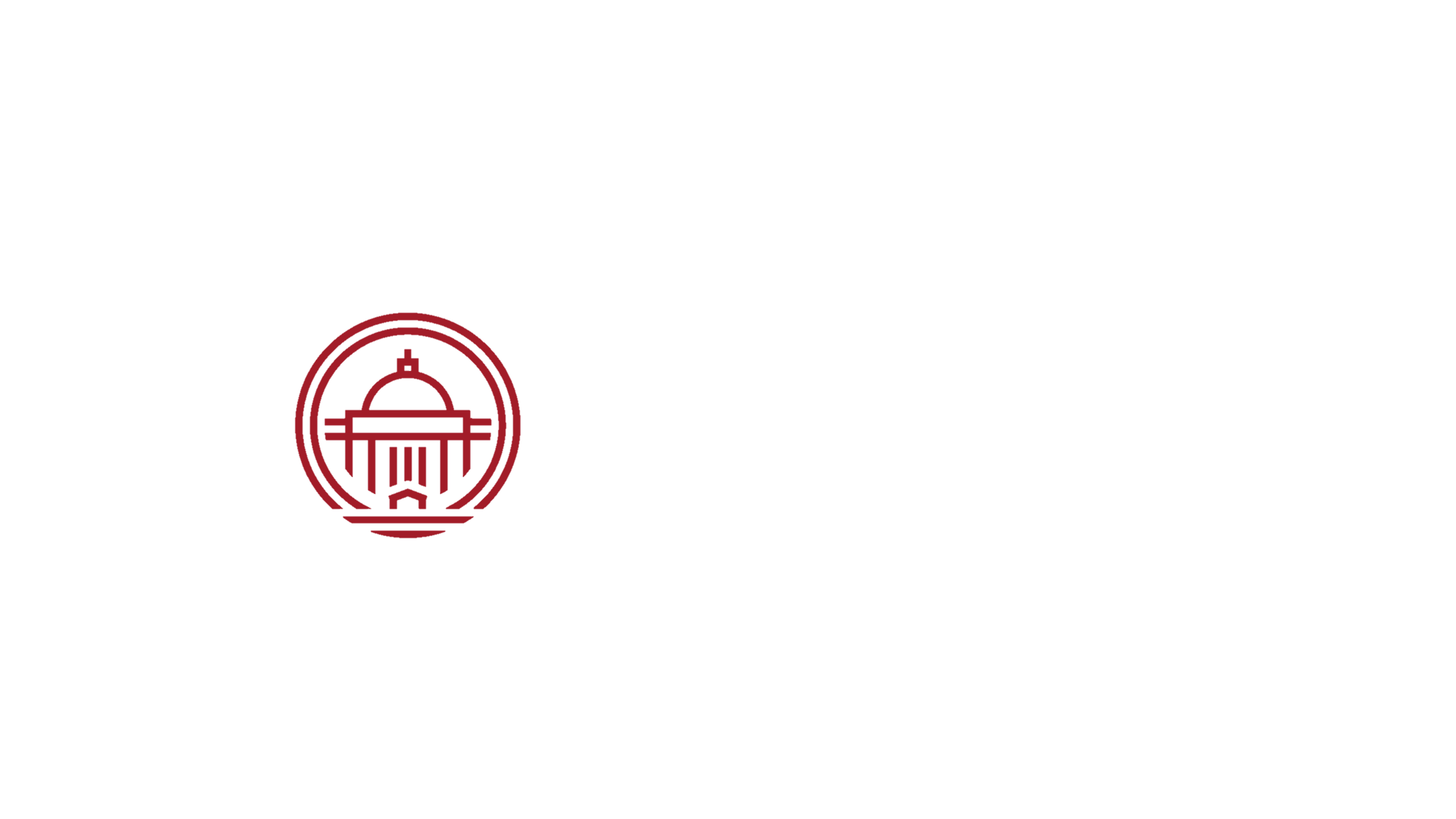 КАФЕДРА КЛИНИЧЕСКОЙ ПСИХОЛОГИИ И ПСИХОТЕРАПИИ С КУРСОМ ПО
Патопсихологическая диагностика в структуре проведения медицинского освидетельствования на наличие медицинских противопоказаний к владению оружием (36 часов)

КАФЕДРА МЕДИЦИНСКОЙ КИБЕРНЕТИКИ И ИНФОРМАТИКИ
Основы работы в МИС qMS (36 часов)
Автоматизированные системы управления в медицинской организации (36 часов)

КАФЕДРА ИНФЕКЦИОННЫХ БОЛЕЗНЕЙ И ЭПИДЕМИОЛОГИИ С КУРСОМ ПО
Эпидемиология и профилактика инфекционных болезней, связанных с оказанием медицинской помощи (36 часов)

КАФЕДРА ПРОПЕДЕВТИКИ ВНУТРЕННИХ БОЛЕЗНЕЙ И ТЕРАПИИ С КУРСОМ ПО
Терапевтический диктант (72 часа)

КАФЕДРА-ЦЕНТР СИМУЛЯЦИОННЫХ ТЕХНОЛОГИЙ
Основы паллиативной медицинской помощи детям (36 часов)

КАФЕДРА ОБЩЕСТВЕННОГО ЗДОРОВЬЯ И ЗДРАВООХРАНЕНИЯ, КАФЕДРА УПРАВЛЕНИЯ И ЭКОНОМИКИ ЗДРАВООХРАНЕНИЯ ИПО
Диспансеризация определенных групп взрослого населения

КАФЕДРА МОБИЛИЗАЦИОННОЙ ПОДГОТОВКИ ЗДРАВООХРАНЕНИЯ, МЕДИЦИНЫ КАТАСТРОФ И СКОРОЙ ПОМОЩИ С КУРСОМ ПО, КАФЕДРА КЛИНИЧЕСКОЙ ПСИХОЛОГИИ И ПСИХОТЕРАПИИ С КУРСОМ ПО
Военно-полевая терапия (интенсивный курс)

КАФЕДРА ТРАВМАТОЛОГИИ, ОРТОПЕДИИ И НЕЙРОХИРУРГИИ С КУРСОМ ПО, КАФЕДРА ГОСПИТАЛЬНОЙ ХИРУРГИИ ИМЕНИ ПРОФЕССОРА А.М.ДЫХНО С КУРСОМ ПО, КАФЕДРА ХИРУРГИЧЕСКОЙ СТОМАТОЛОГИИ И ЧЕЛЮСТНО-ЛИЦЕВОЙ ХИРУРГИИ, КАФЕДРА КЛИНИЧЕСКОЙ ПСИХОЛОГИИ И ПСИХОТЕРАПИИ С КУРСОМ ПО
Военно-полевая хирургия (интенсивный курс)
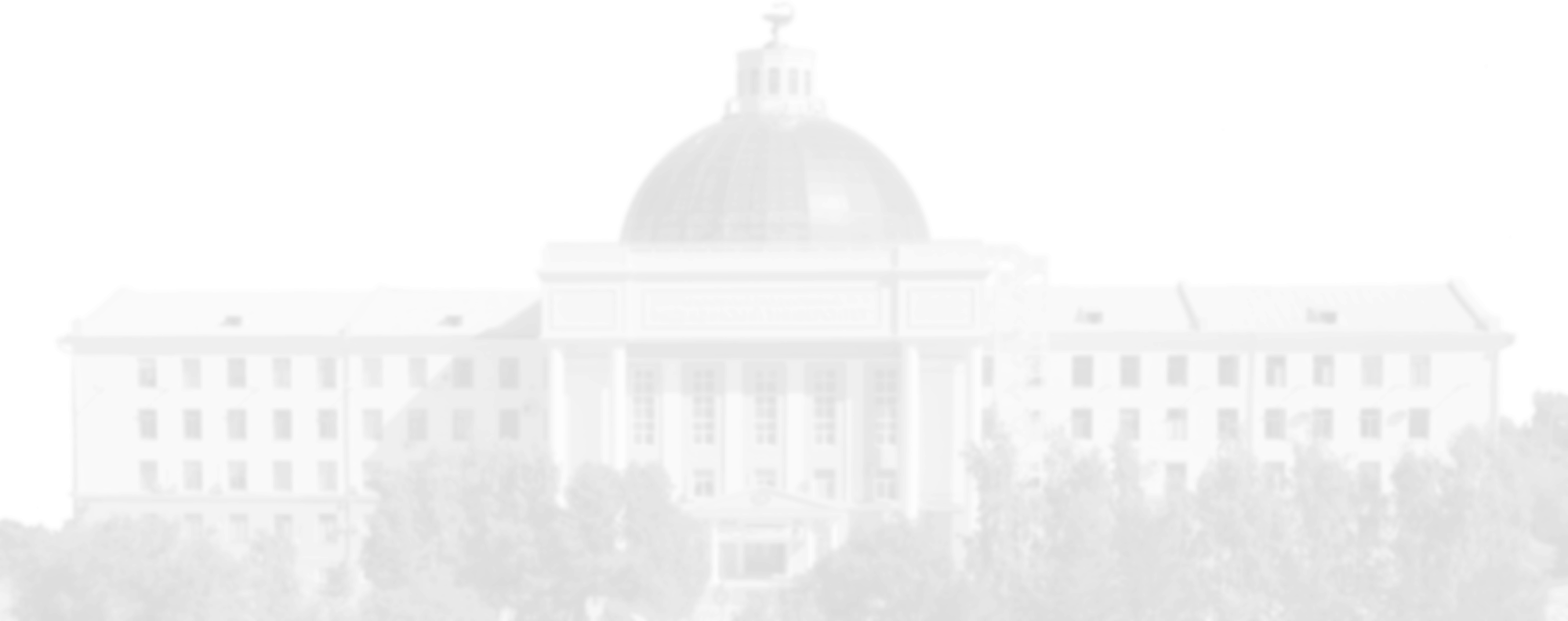 * Министерство здравоохранения Красноярского края и других ведомств
ПРОГРАММЫ ДПП РАЗРАБОТАННЫЕНА ОСНОВЕ НПА ПО ЗАПРОСУ*
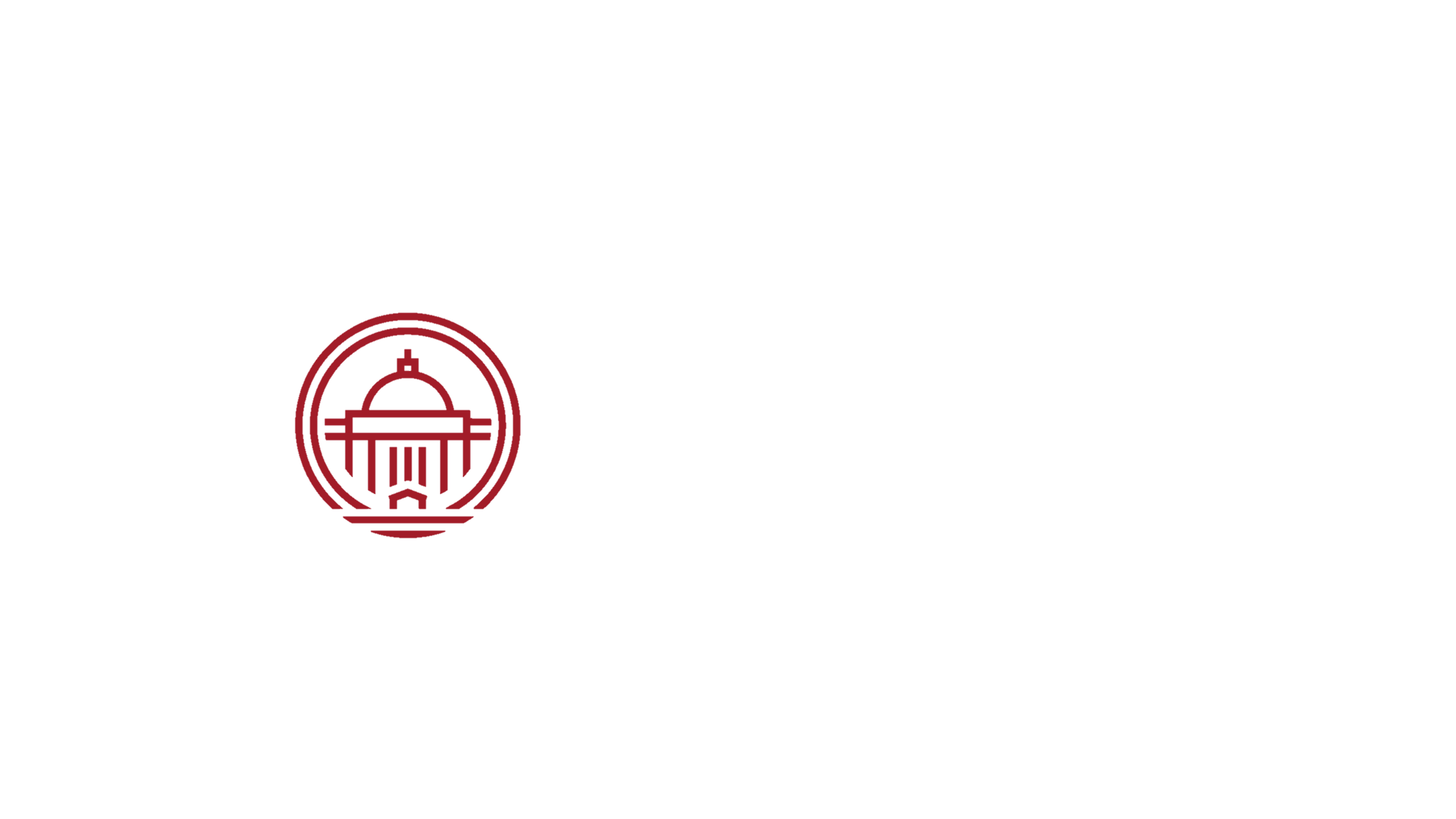 2020
«Новая коронавирусная инфекция COVID-2019…»
Обучение прошли: 27 344 человека

2021
«Новая коронавирусная инфекция COVID-2019…»
Обучение прошли: 1 668 человек

«Управление качеством и безопасностью медицинской деятельности: практические вопросы реализации приказа о внутреннем контроле качества»
Обучение прошли: 343 человека

«Организация и оказание паллиативной медицинской помощи в условиях стационара»
Обучение прошли: 34 человека

«Особенности организации и оказания паллиативной помощи в первичном звене»
Обучение прошли: 110 человек

2022
«Эпидемиология и профилактика инфекционных болезней, связанных с оказанием медицинской помощи»
Обучение прошли: 407 человек

«Военно-полевая терапия (интенсивный курс)»
Обучение прошли: 51 человек

«Военно-полевая хирургия (интенсивный курс)»
Обучение прошли: 55 человек

НОЯБРЬ – ДЕКАБРЬ ПЛАНИРУЕТСЯ ПРОВЕСТИ ОБУЧЕНИЕ ПО ПРОГРАММЕ 
«ДИСПАНСЕРИЗАЦИЯ ОПРЕДЕЛЕННЫХ ГРУПП ВЗРОСЛОГО НАСЕЛЕНИЯ»
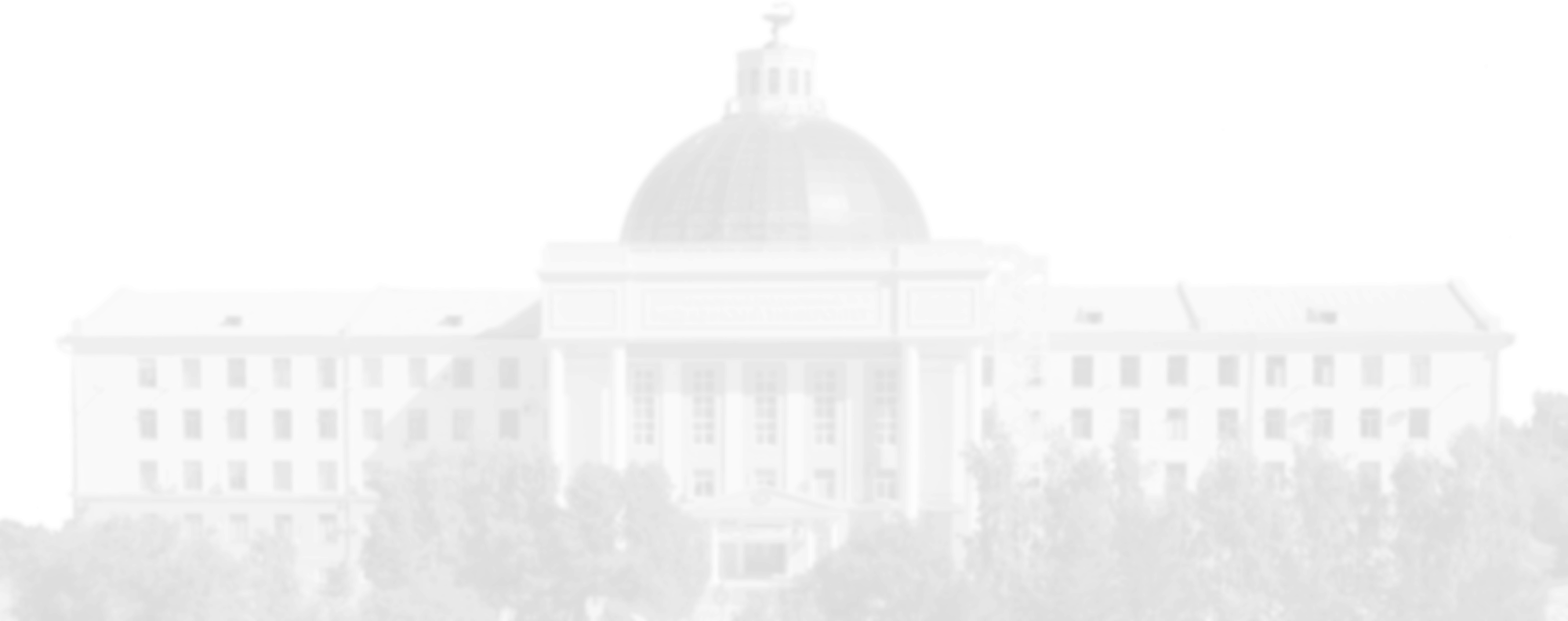 * Министерство здравоохранения Красноярского края и других ведомств
НОВИНКИ 2022
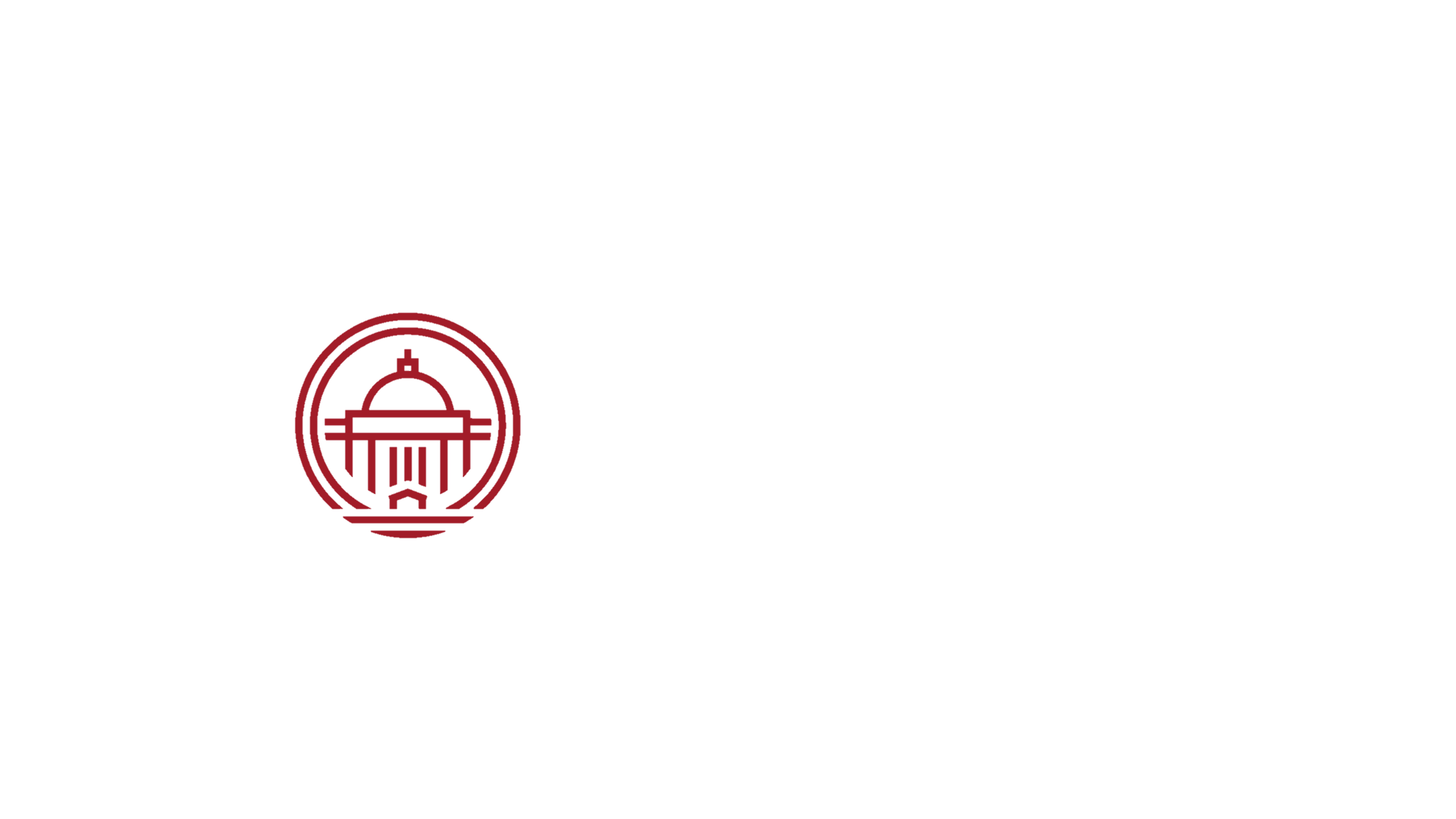 КАФЕДРА АКУШЕРСТВА И ГИНЕКОЛОГИИ ИПО
Тромбофилические осложнения в акушерстве и гинекологии (36 часов)

КАФЕДРА ТЕРАПИИ ИПО
Патоморфология и патофизиология органов дыхания (36 часов)
Методы обследования в пульмонологии (36 часов)
Вирусные и бактериальные инфекции дыхательных путей (36 часов)
Хроническая обструктивная болезнь легких (36 часов)
Бронхиальная астма (36 часов)
Пневмонии (36 часов)
Неотложные состояния в пульмонологии (36 часов)
Диссеминированные заболевания легких (36 часов)

КАФЕДРА КАРДИОЛОГИИ, ФУНКЦИОНАЛЬНОЙ И КЛИНИКО-ЛАБОРАТОРНОЙ ДИАГНОСТИКИ ИПО
Функциональная диагностика системы внешнего дыхания (36 часов)

КАФЕДРА-ЦЕНТР СИМУЛЯЦИОННЫХ ТЕХНОЛОГИЙ
Коммуникативные навыки в практике врача (36 часов)

КАФЕДРА СТОМАТОЛОГИИ ИПО
Постковидная реальность в стоматологии (36 часов)
Гигиенист стоматологический (36 часов)
Заболевания слизистой оболочки полости рта у детей (36 часов)
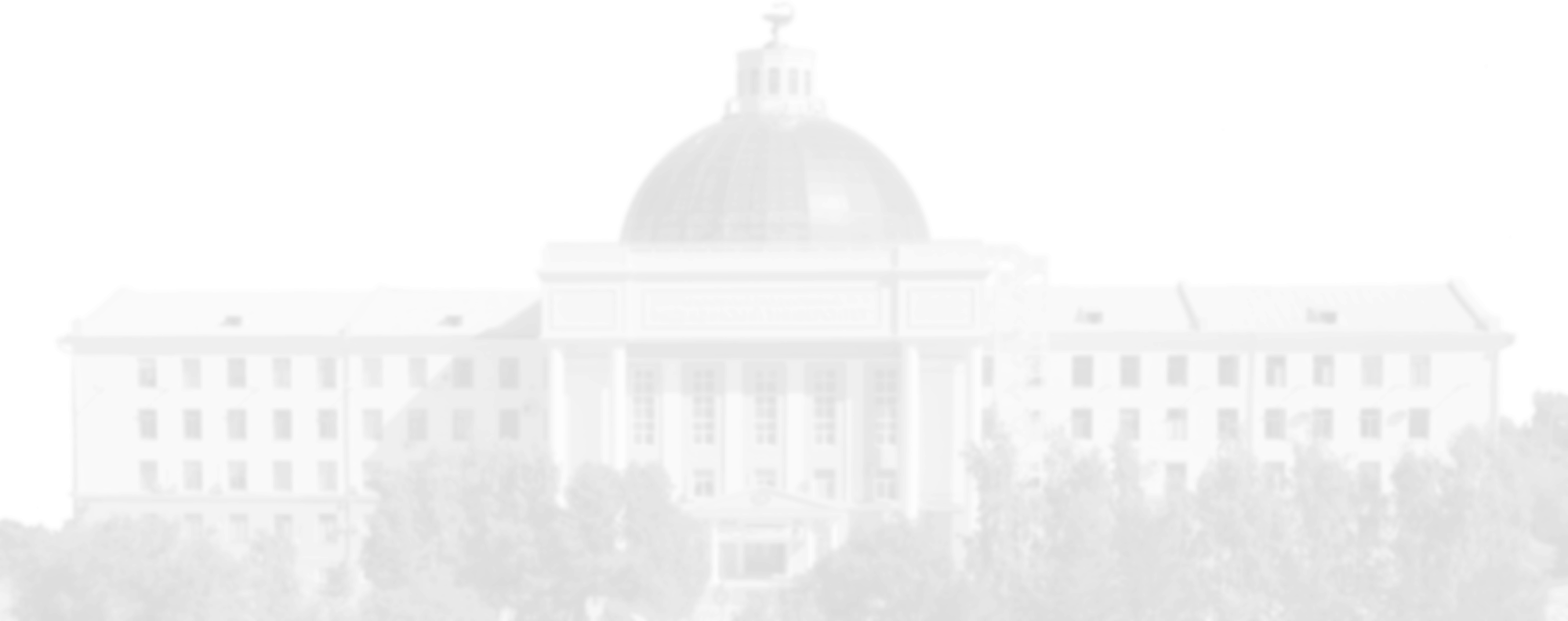 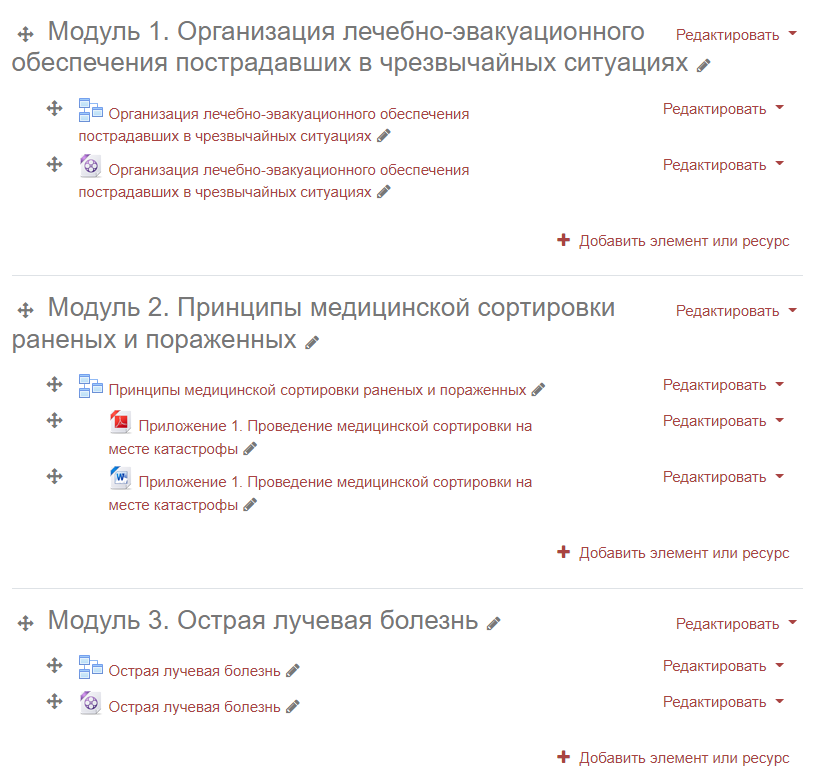 ВОЕННО-ПОЛЕВАЯТЕРАПИЯ И ХИРУРГИЯ
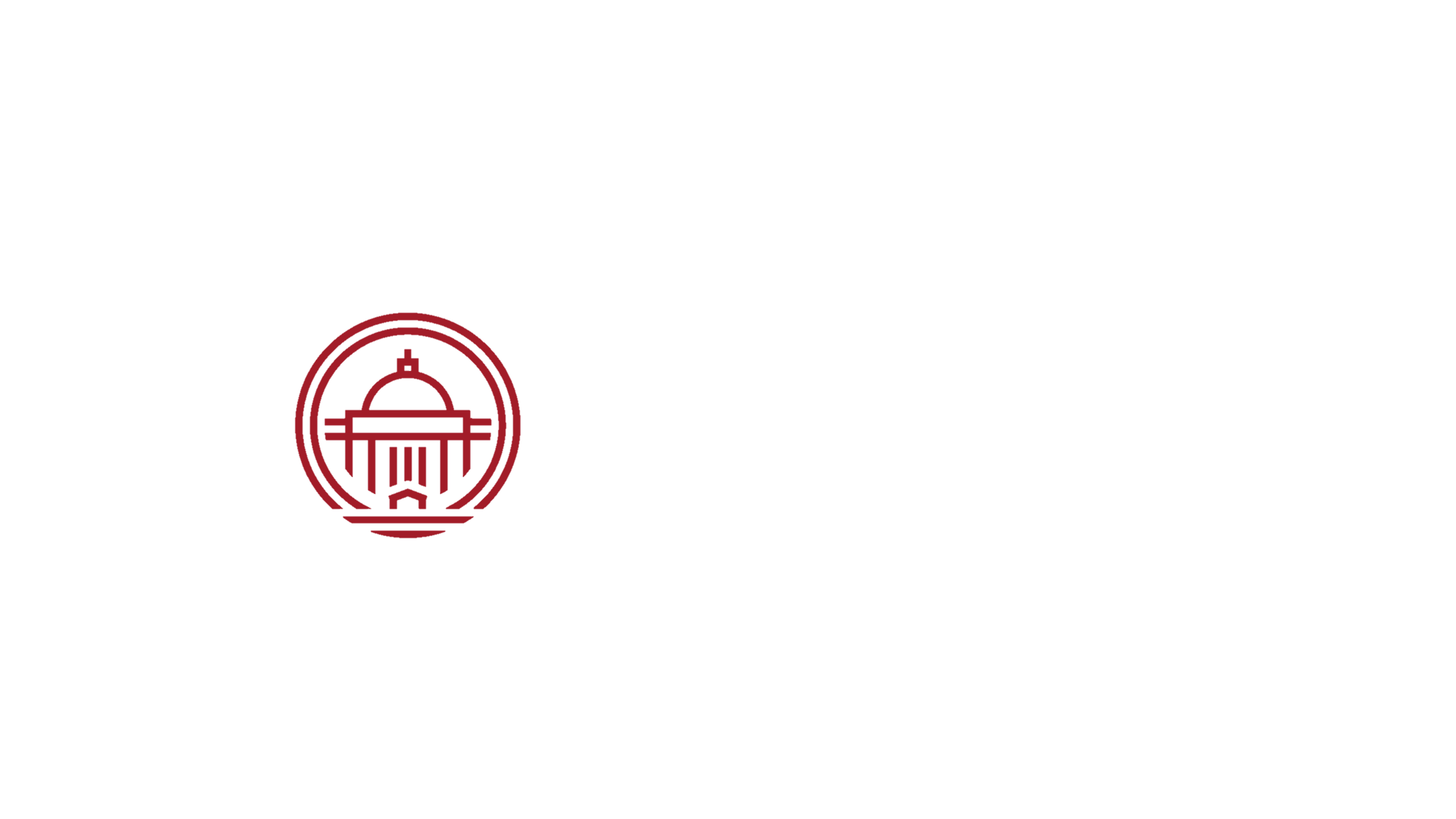 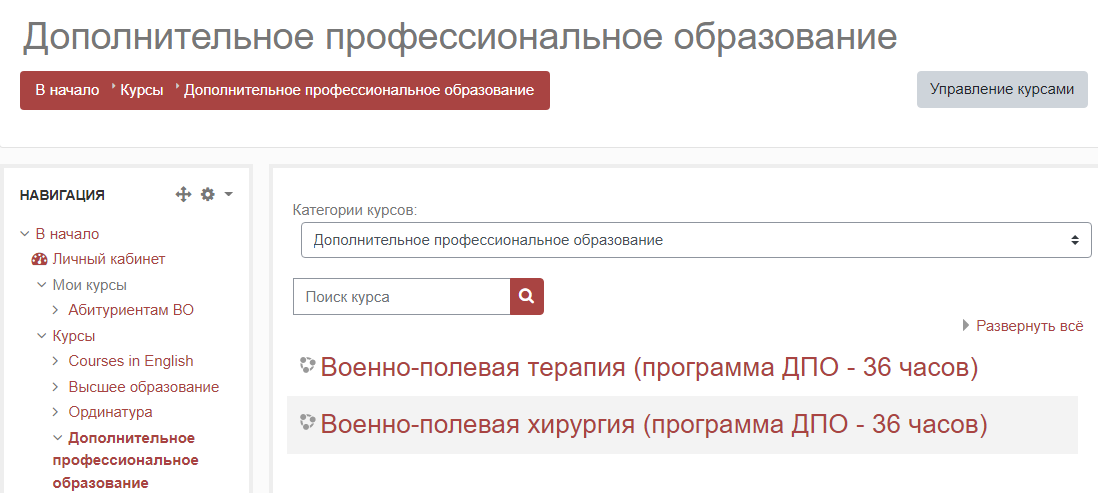 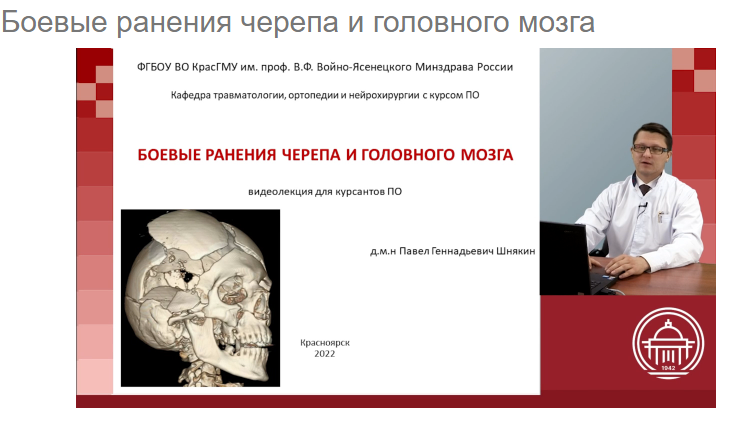 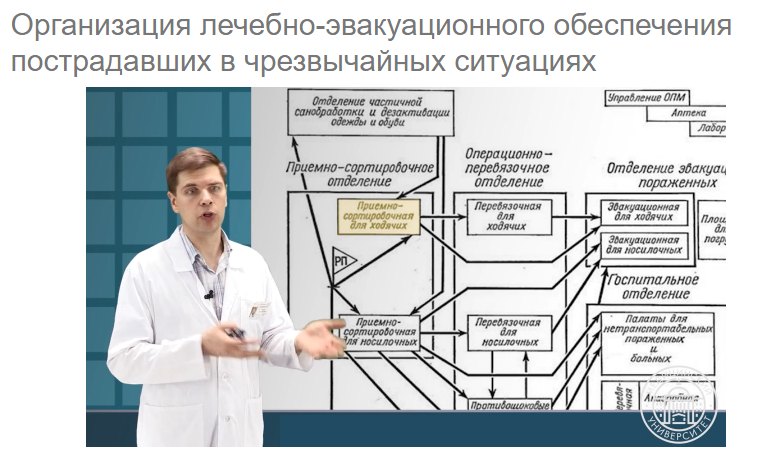 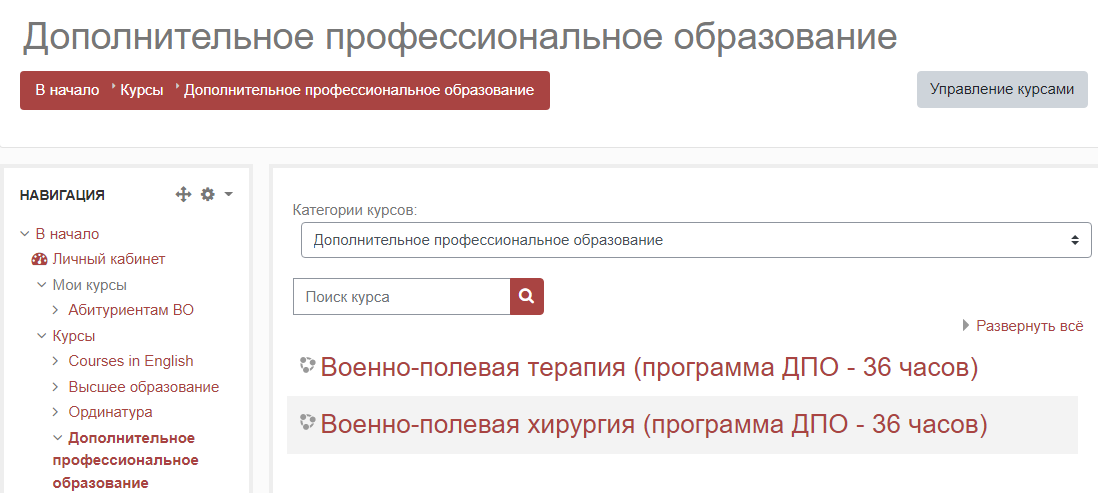 ВОЕННО-ПОЛЕВАЯТЕРАПИЯ И ХИРУРГИЯ
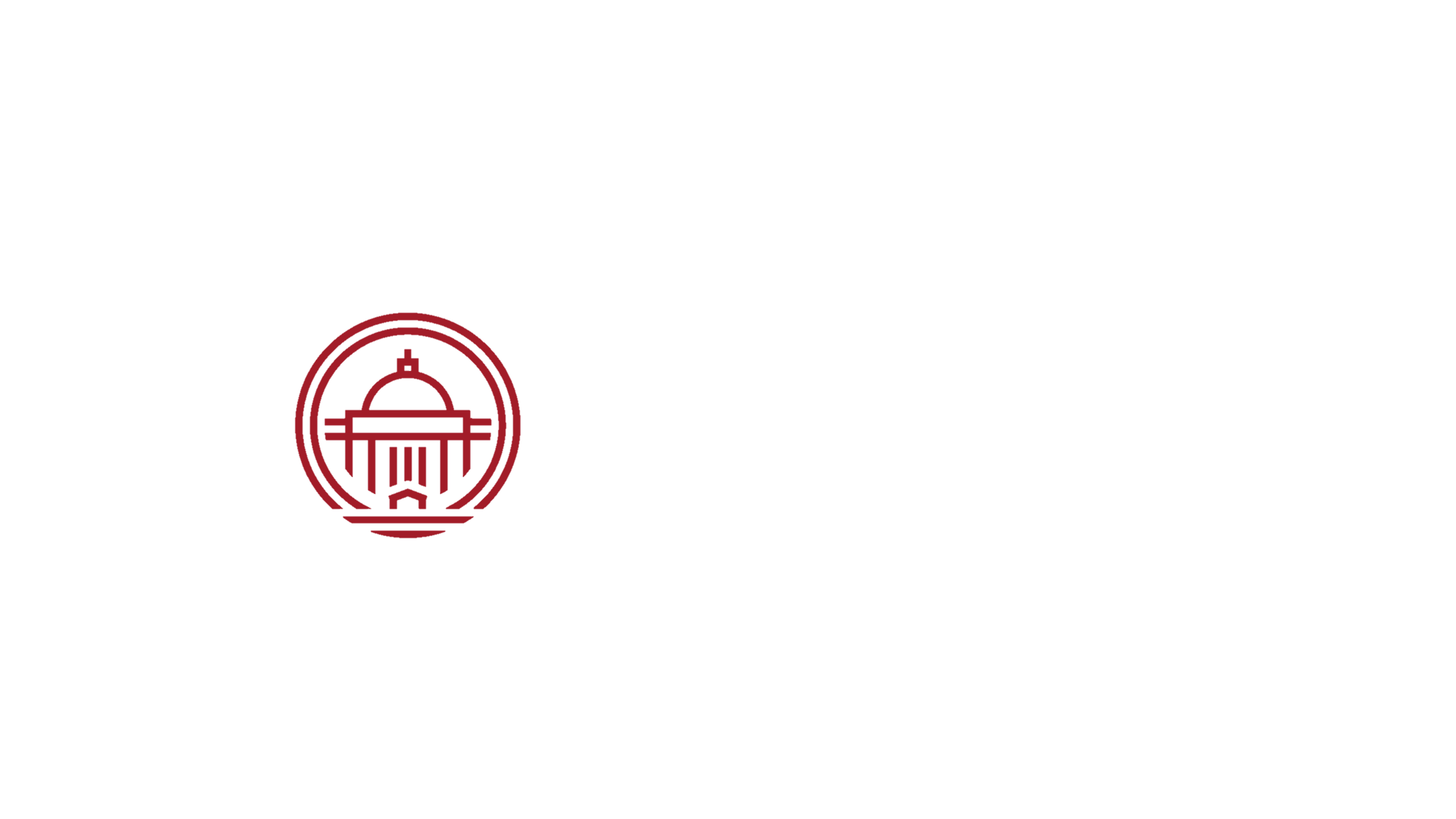 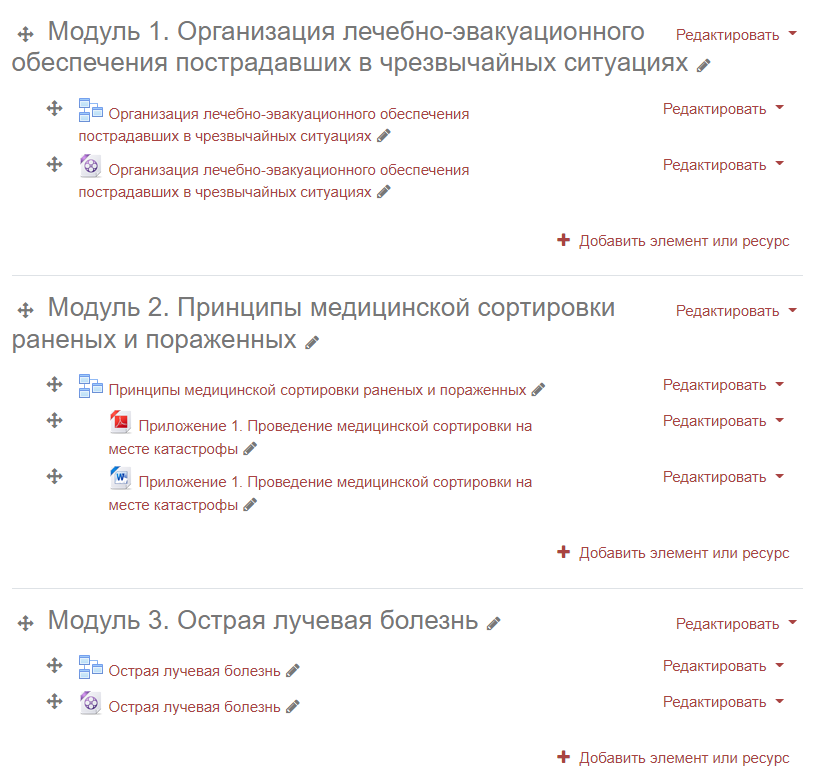 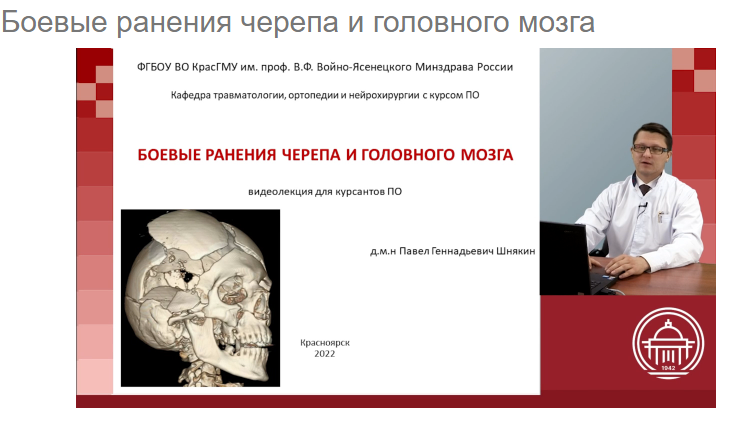 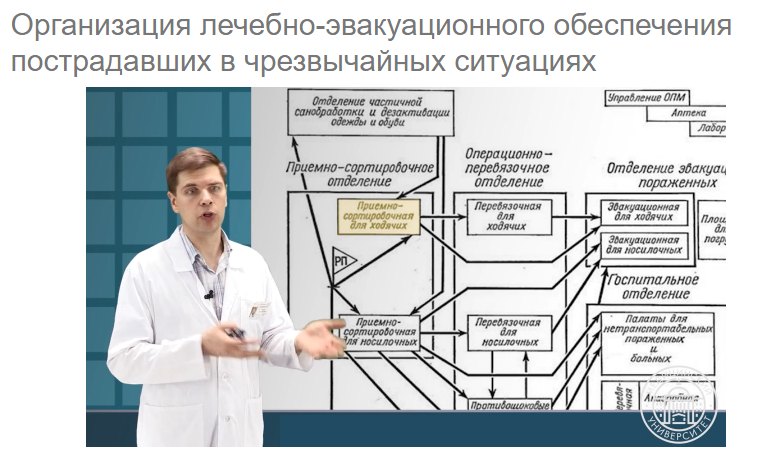 ПОДБОР МЕДИЦИНСКОГО ПЕРСОНАЛАДЛЯ ЛПУ
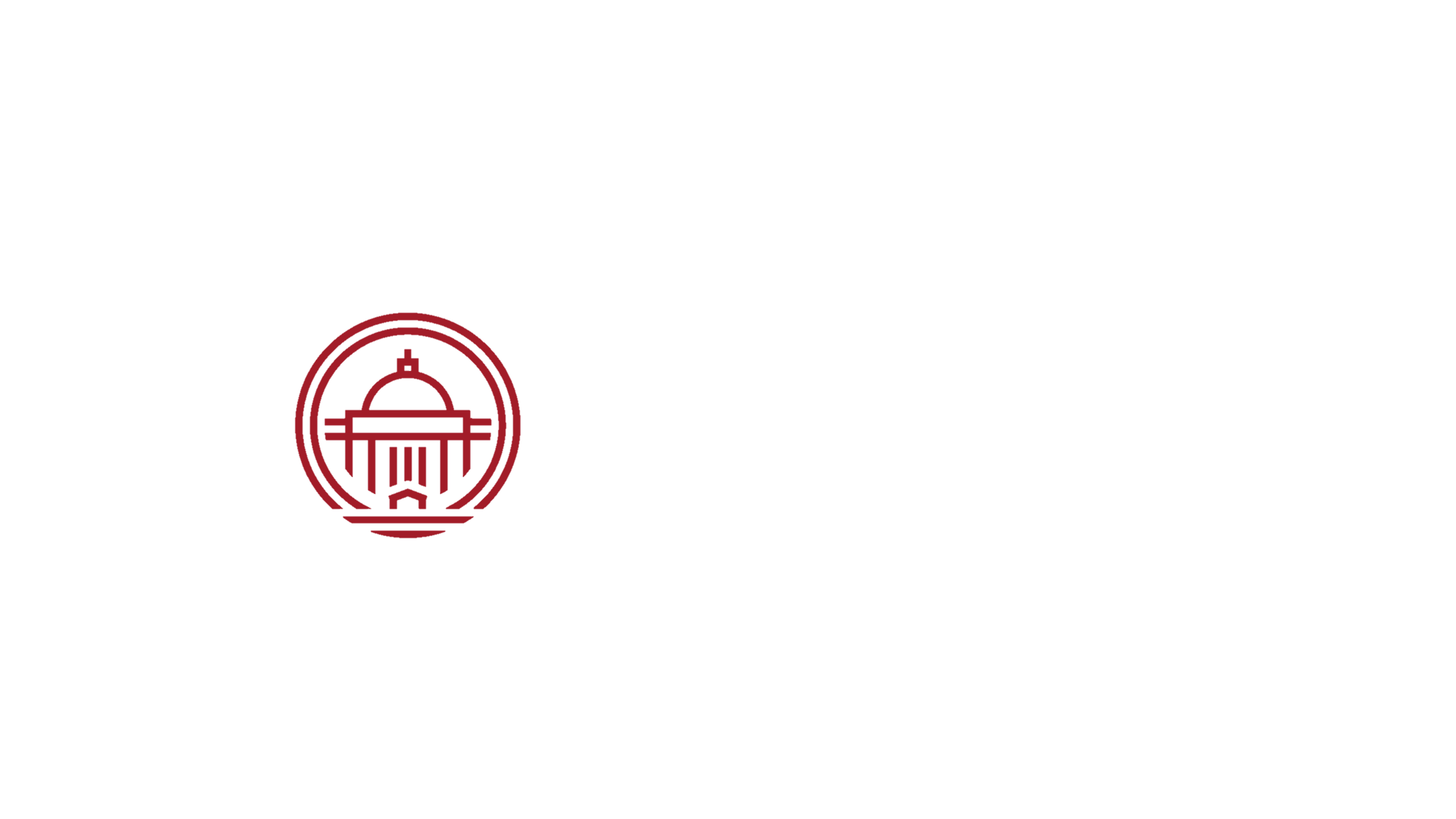 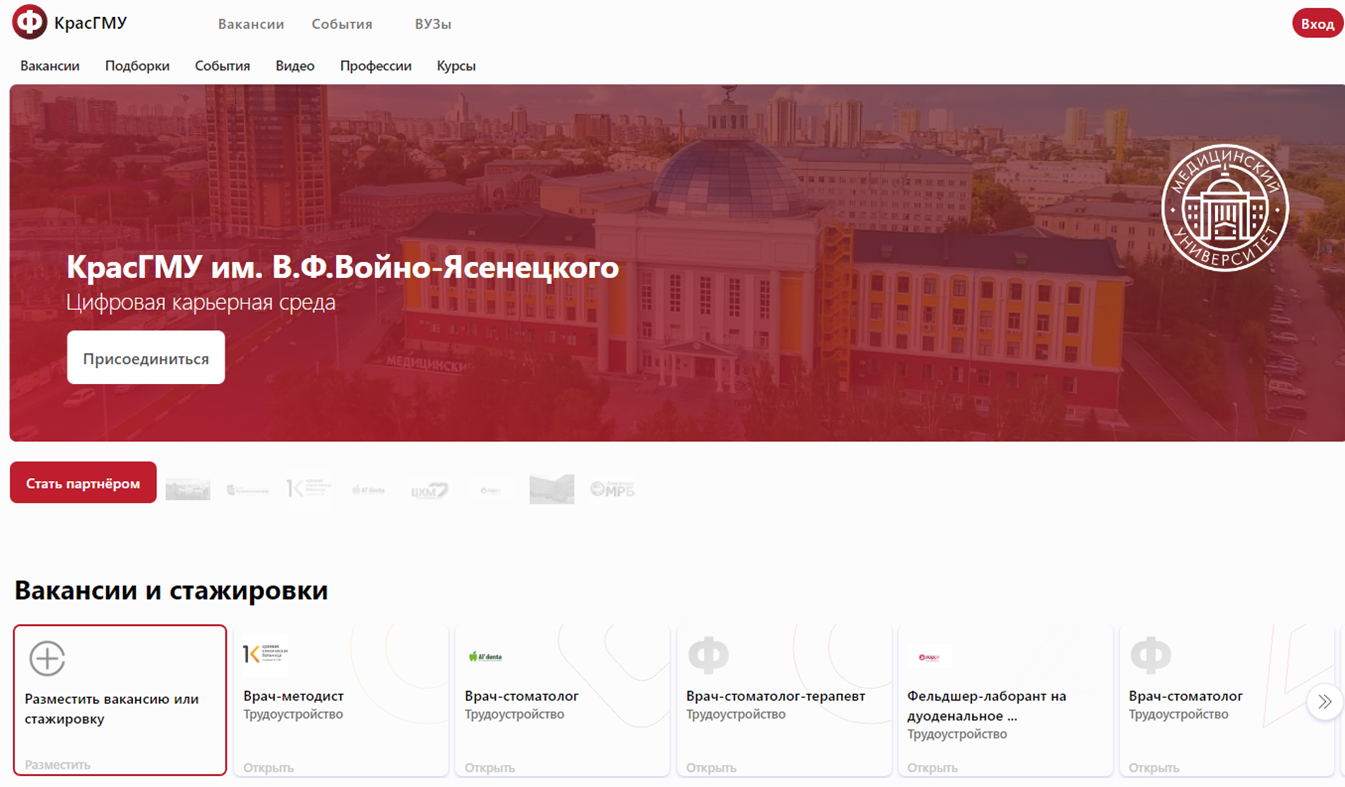 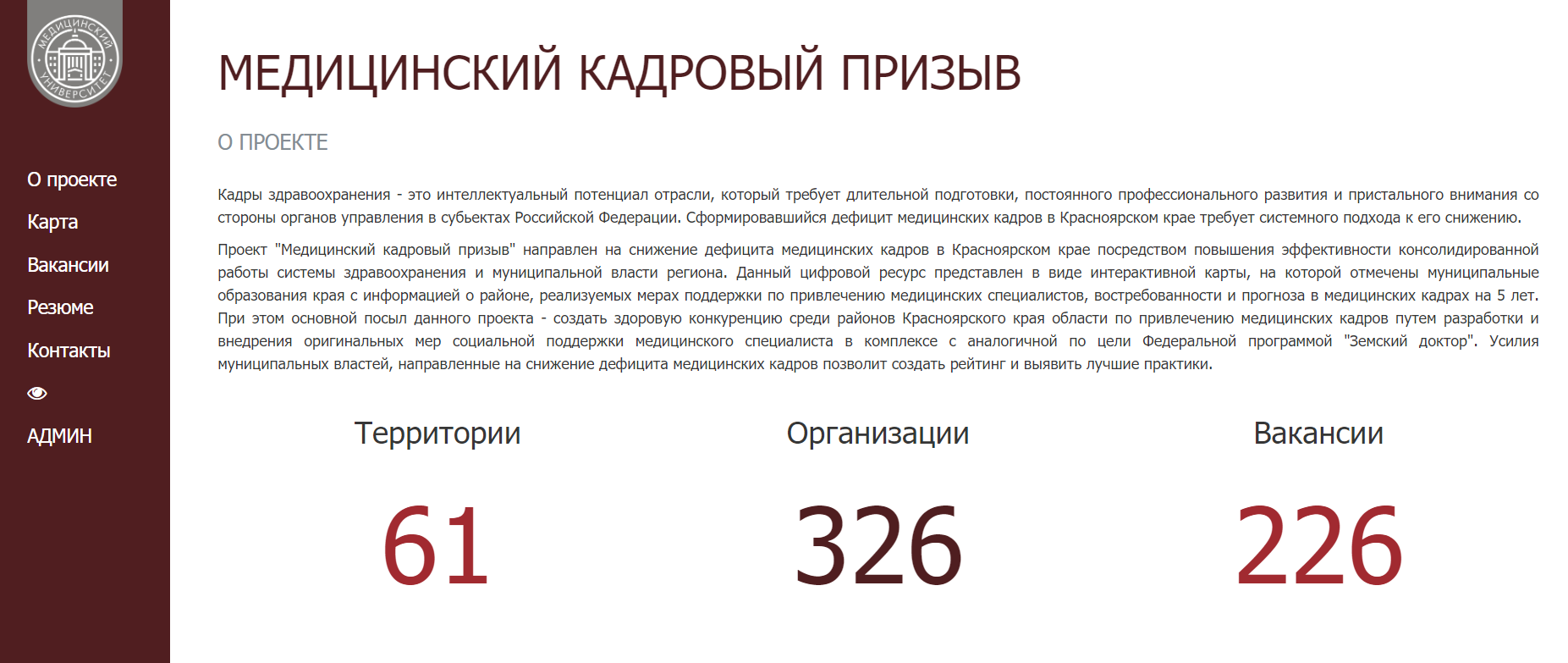 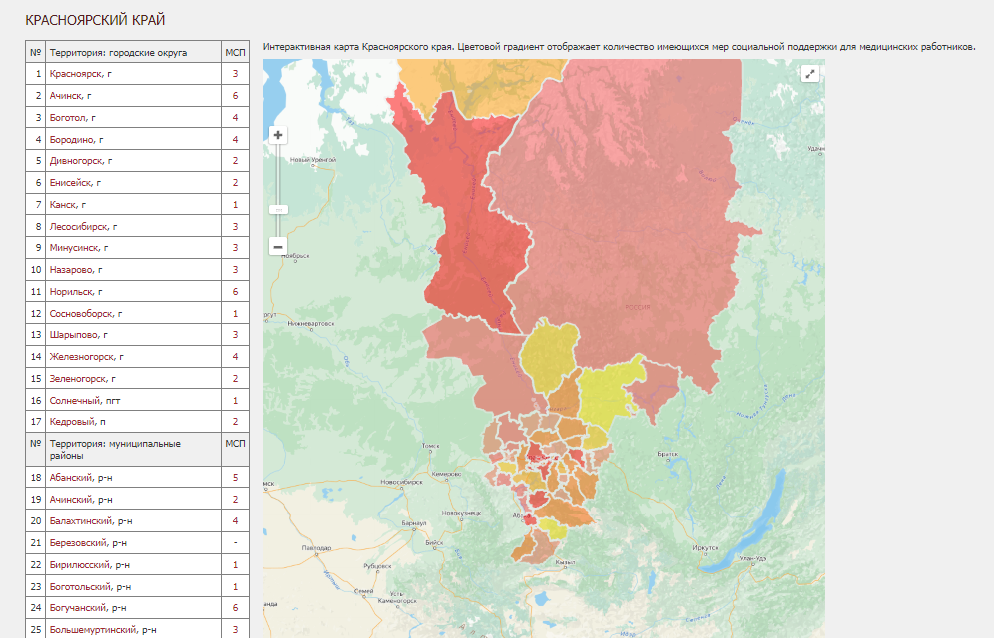 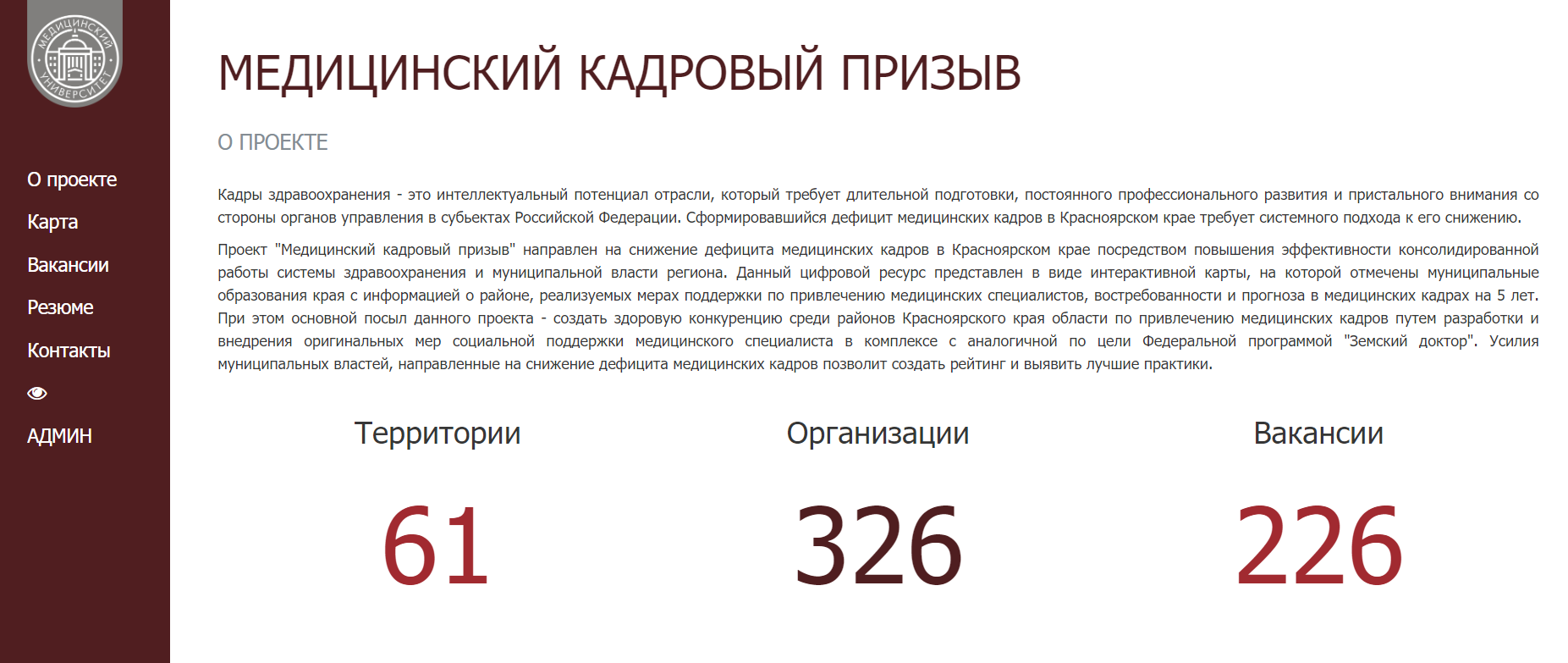 МЕДИЦИНСКИЙ КАДРОВЫЙ ПРИЗЫВ
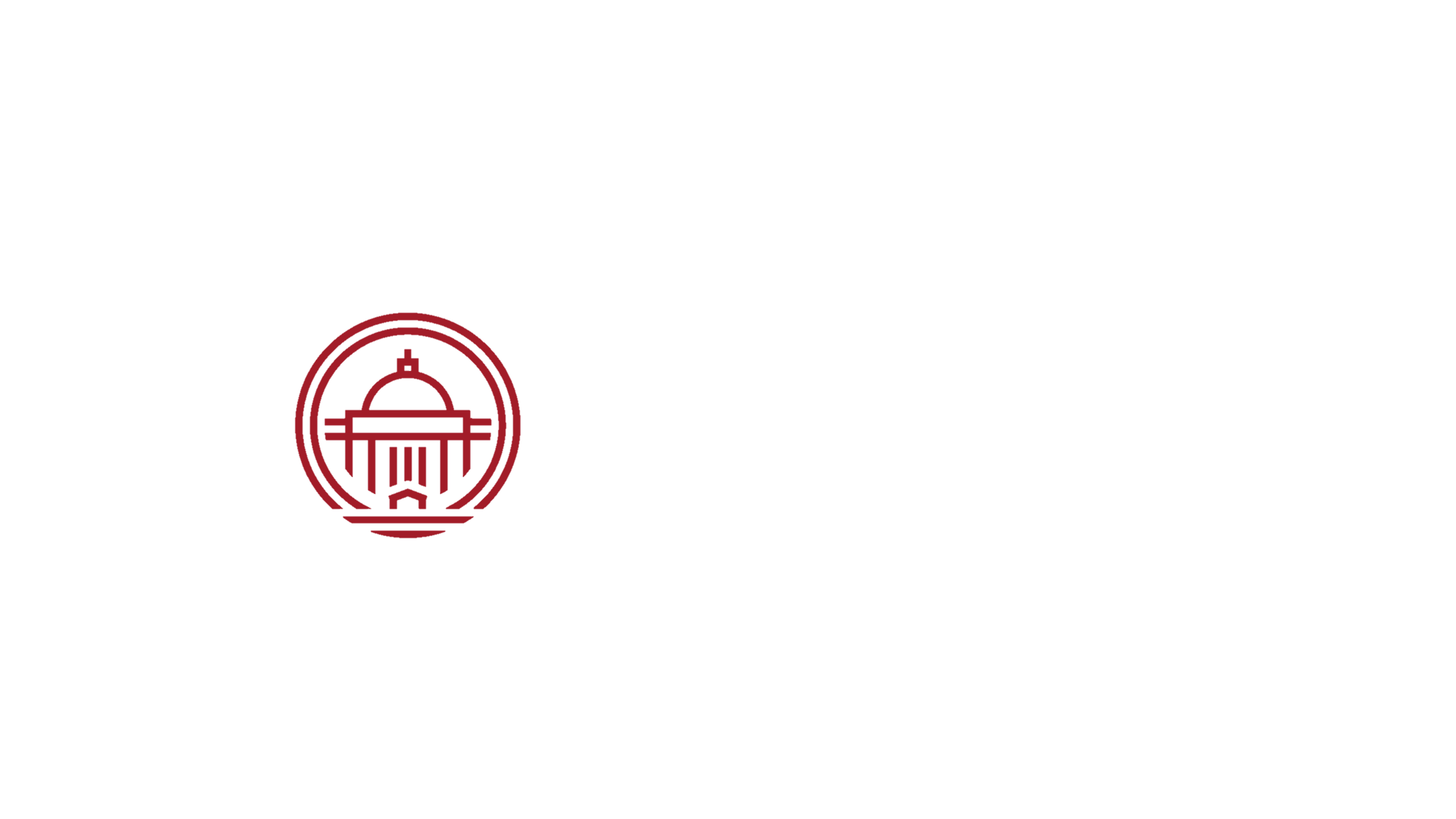 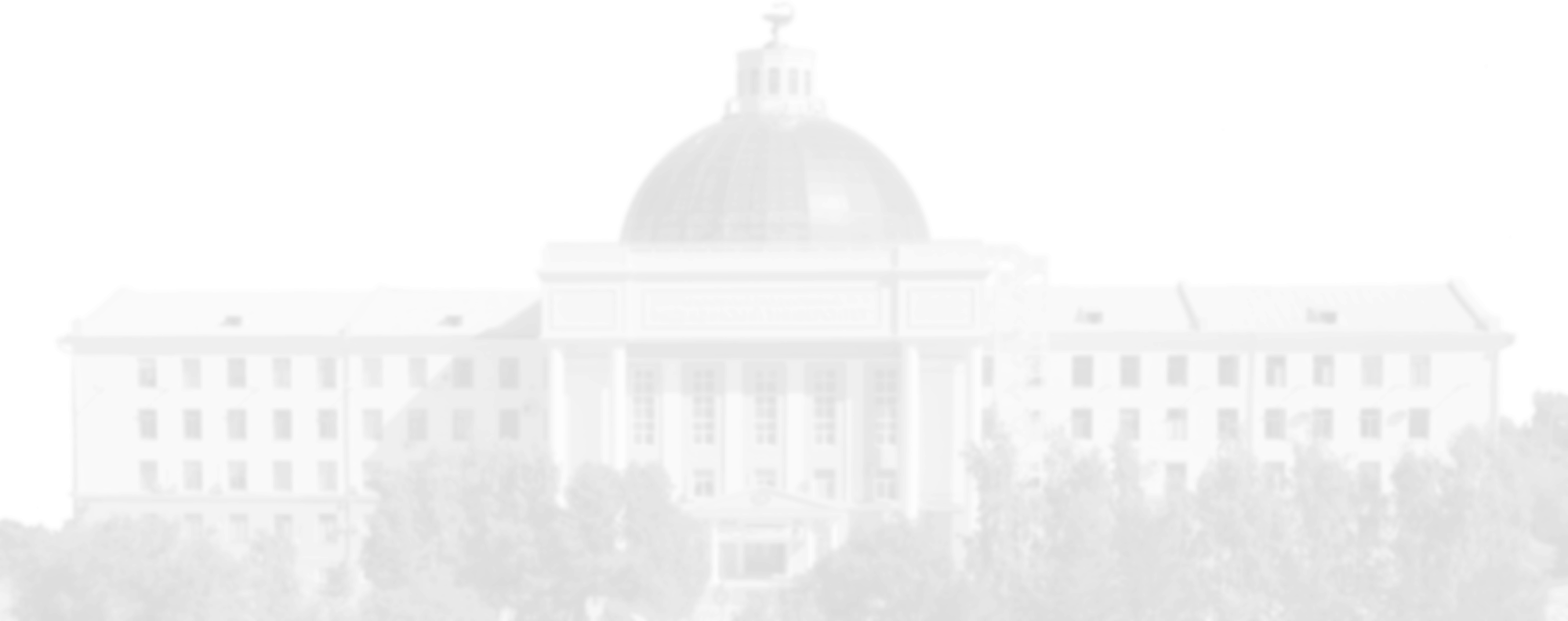 ФАКУЛЬТЕТУС
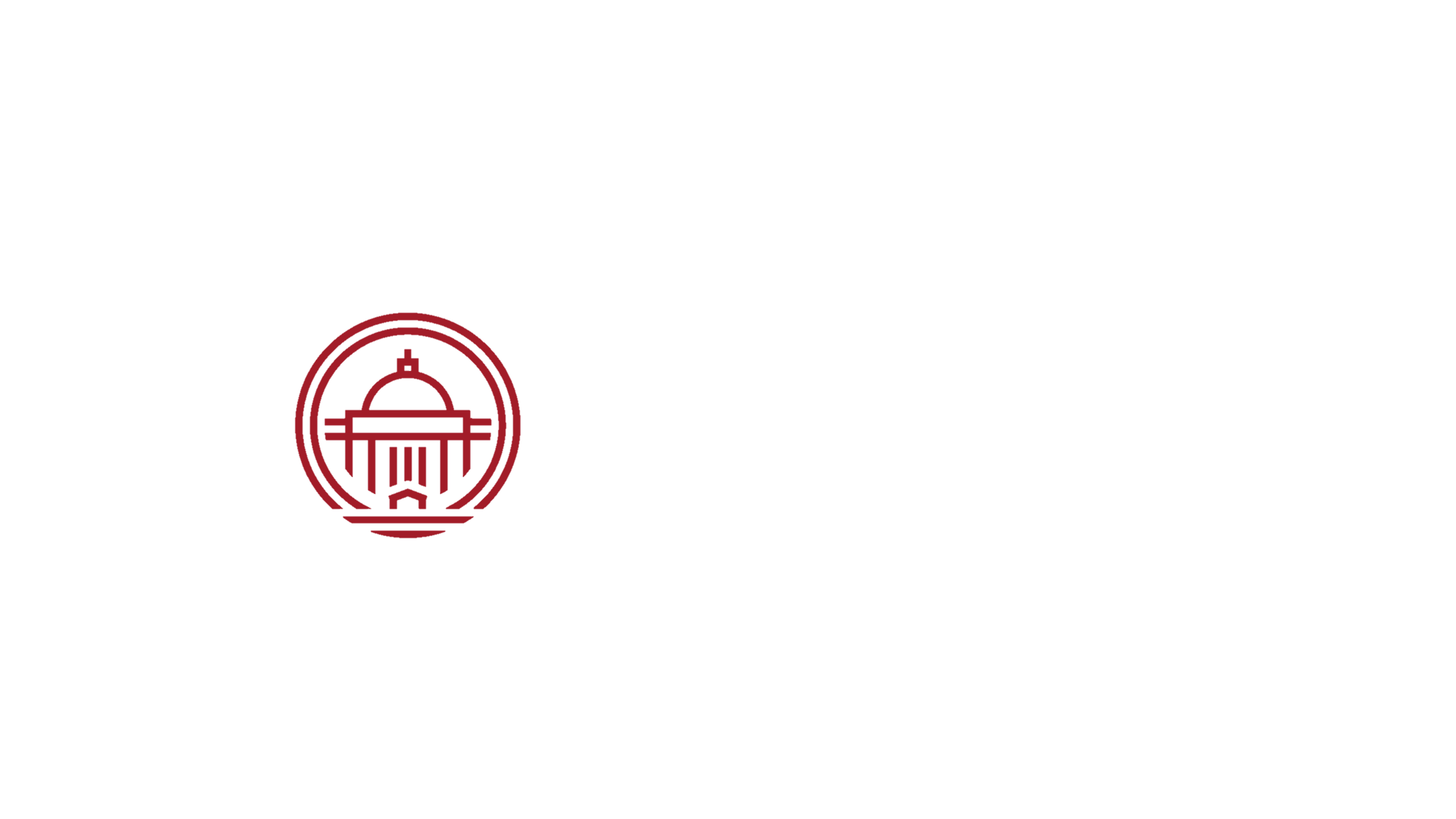 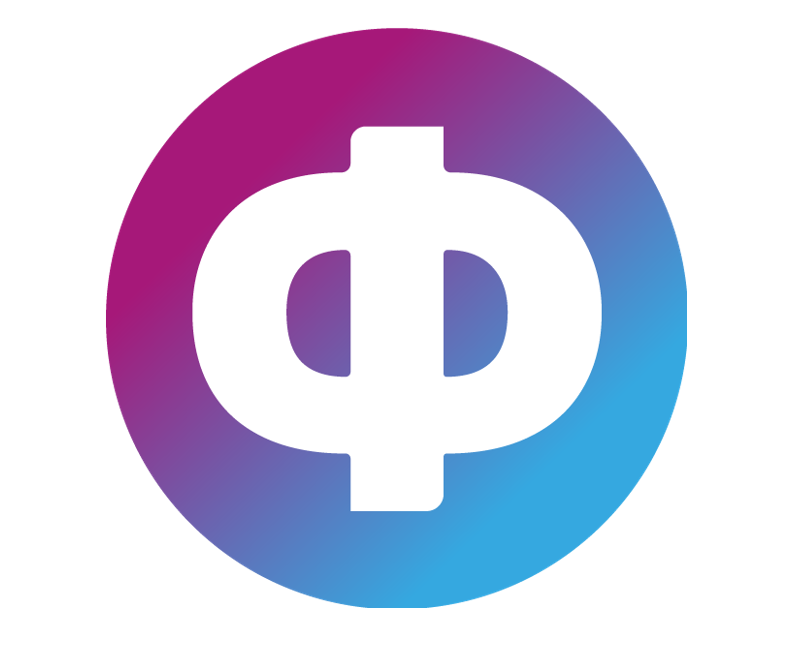 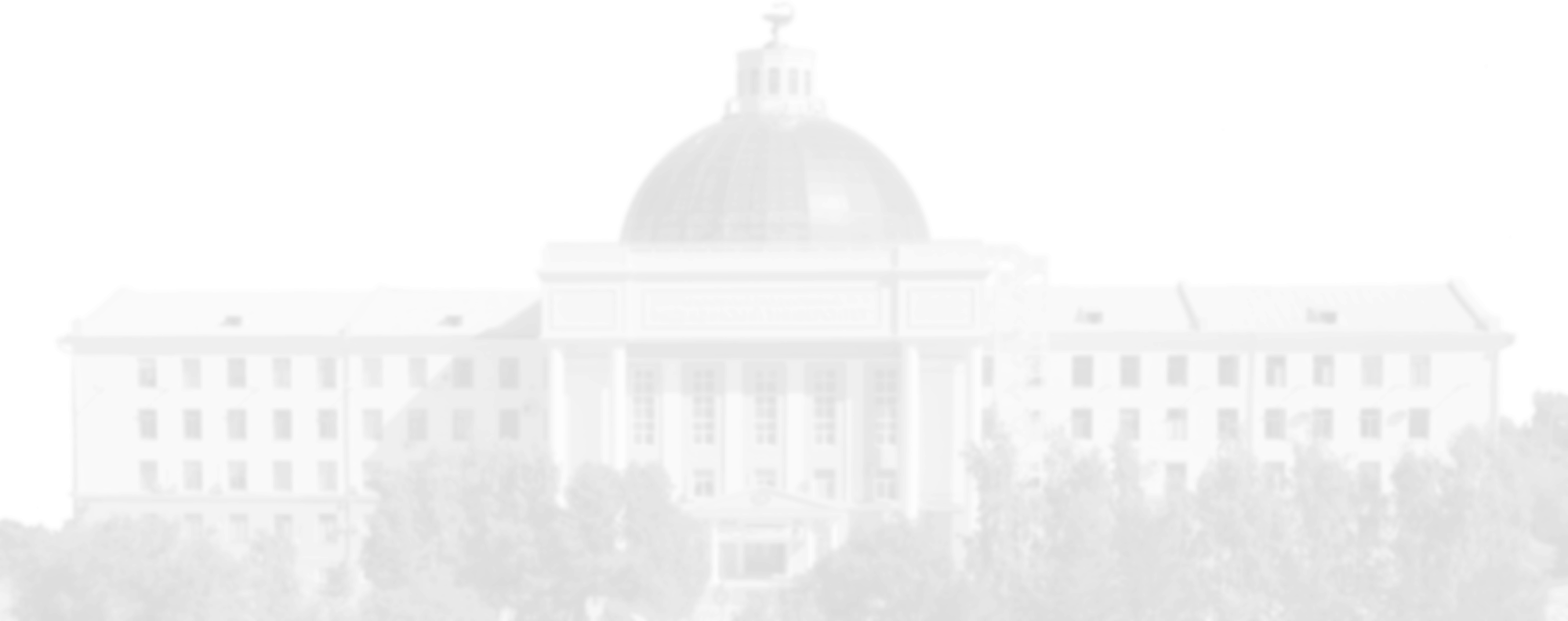 ФАКУЛЬТЕТУСДинамика добавления кадровых партнеров
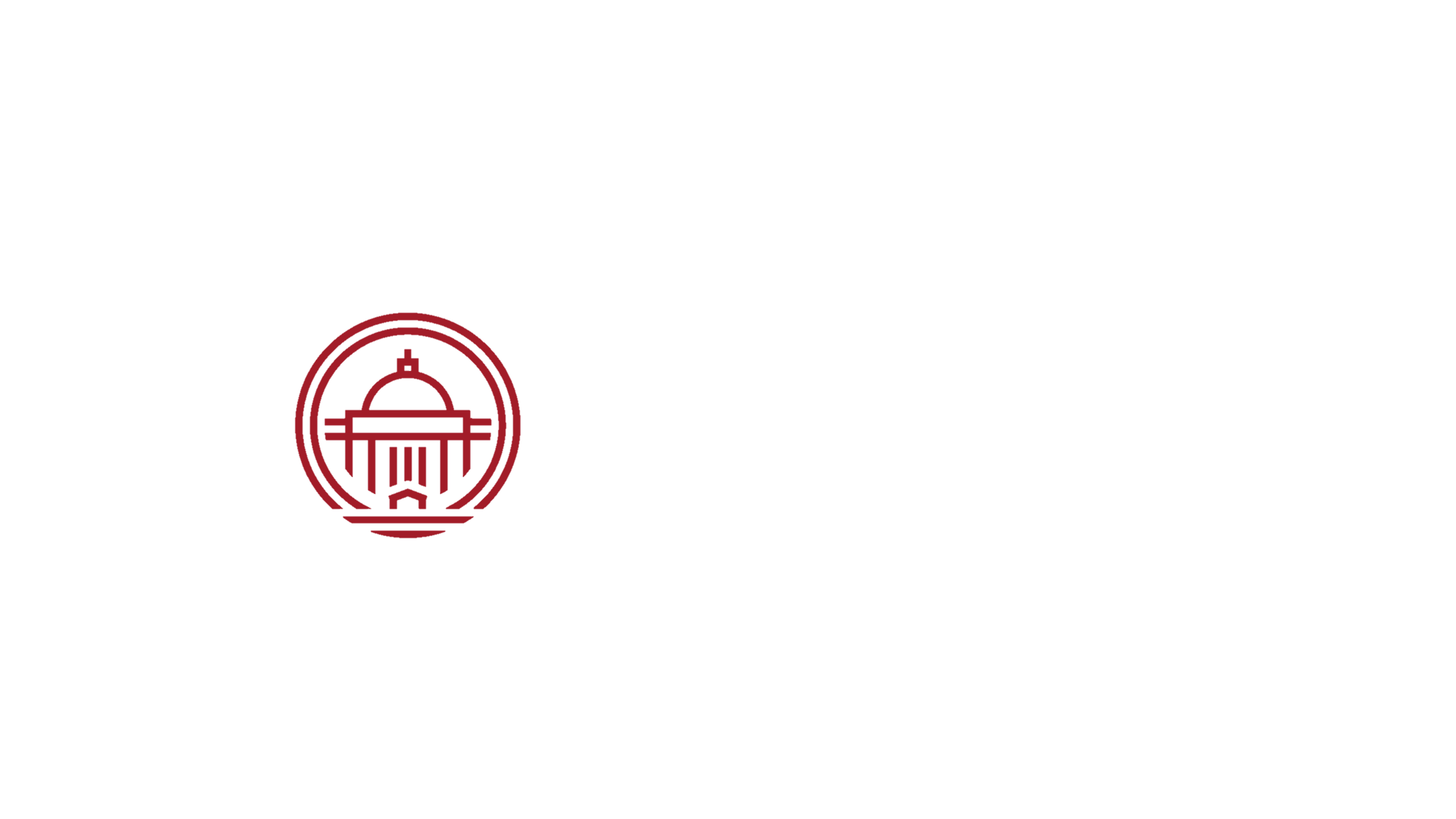 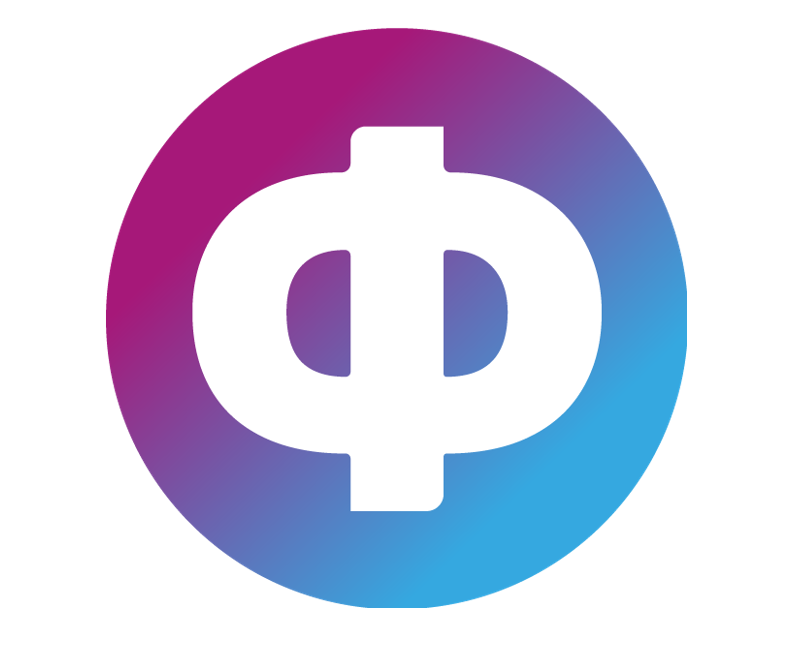 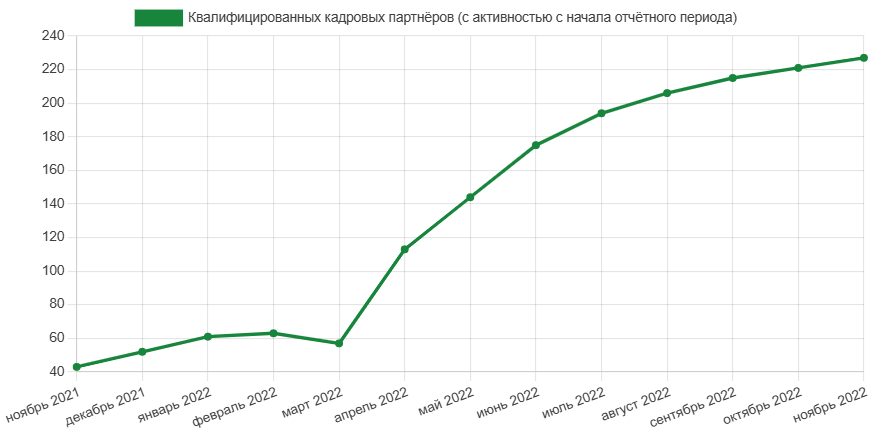 ФАКУЛЬТЕТУСДинамика актуальных вакансий
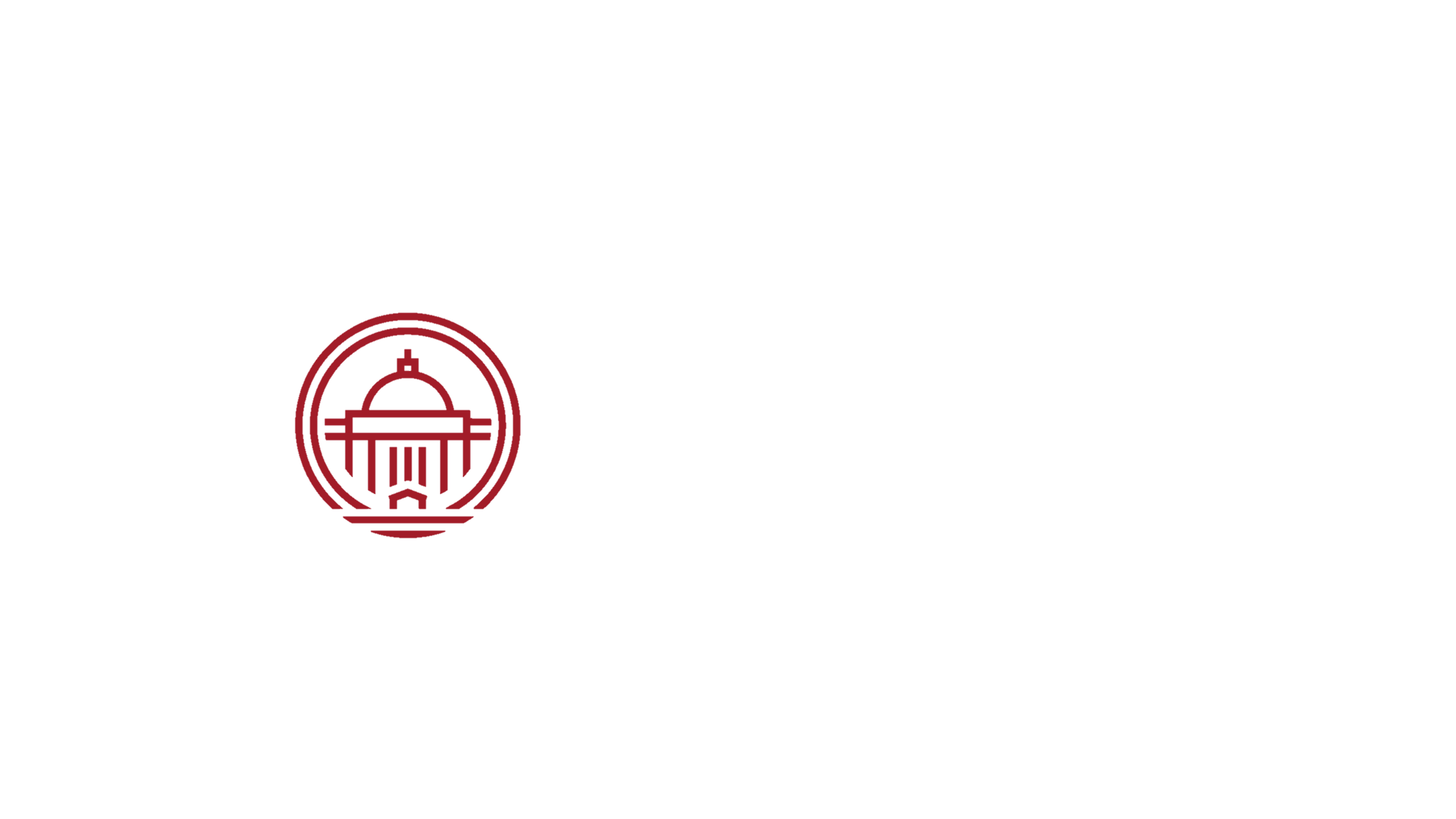 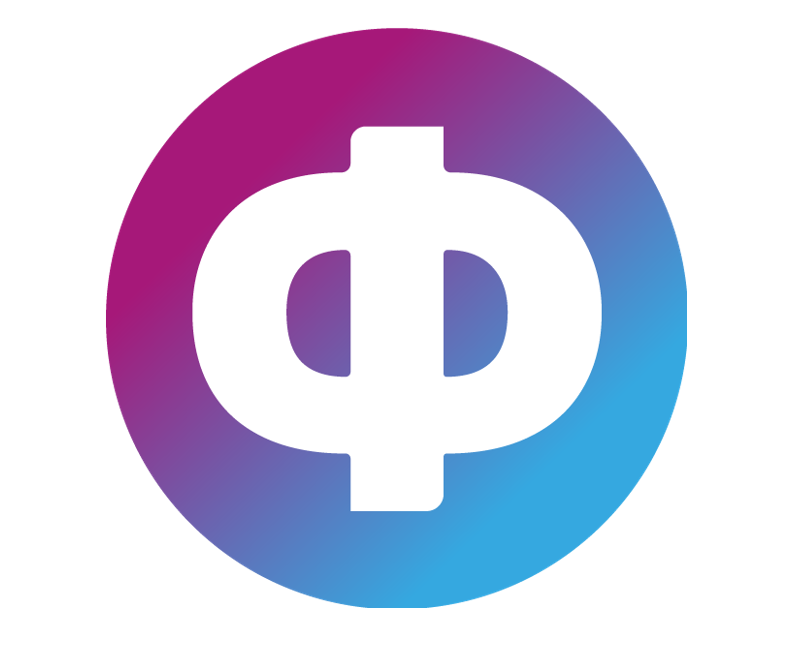 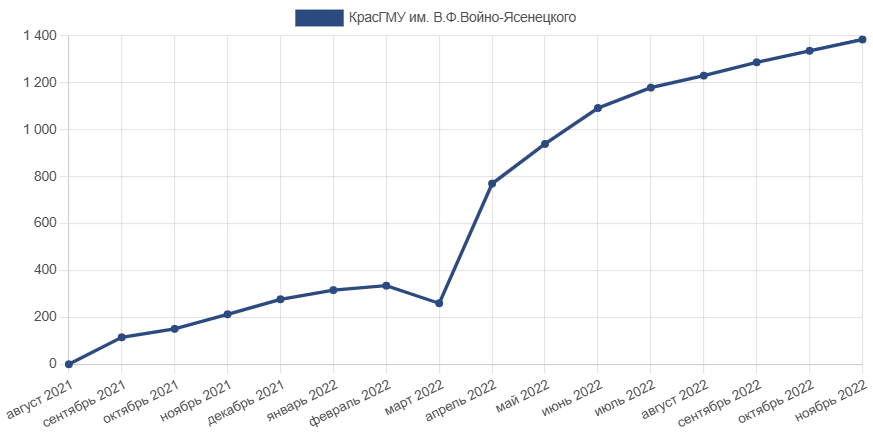 ФАКУЛЬТЕТУСдоступные данные
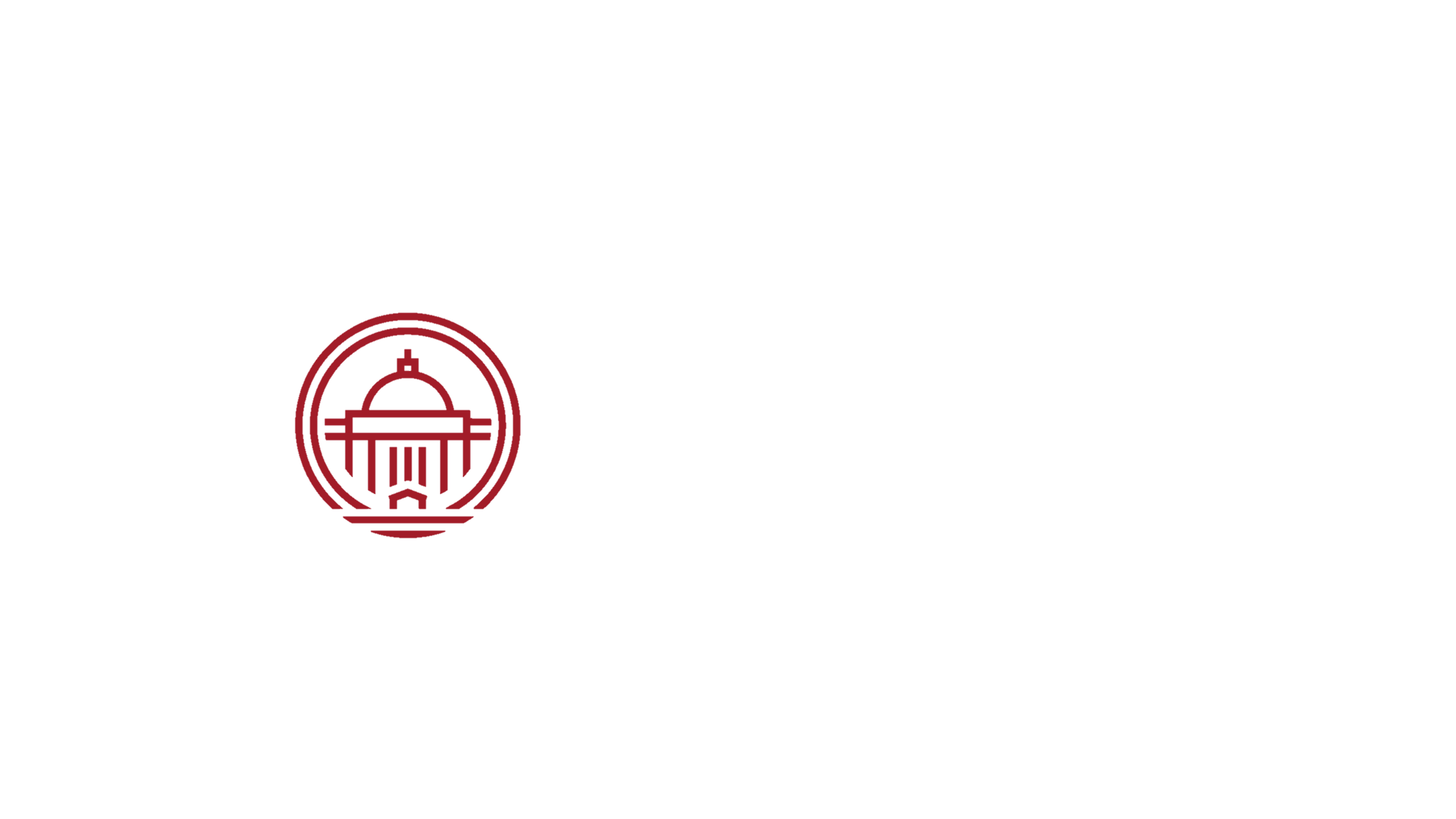 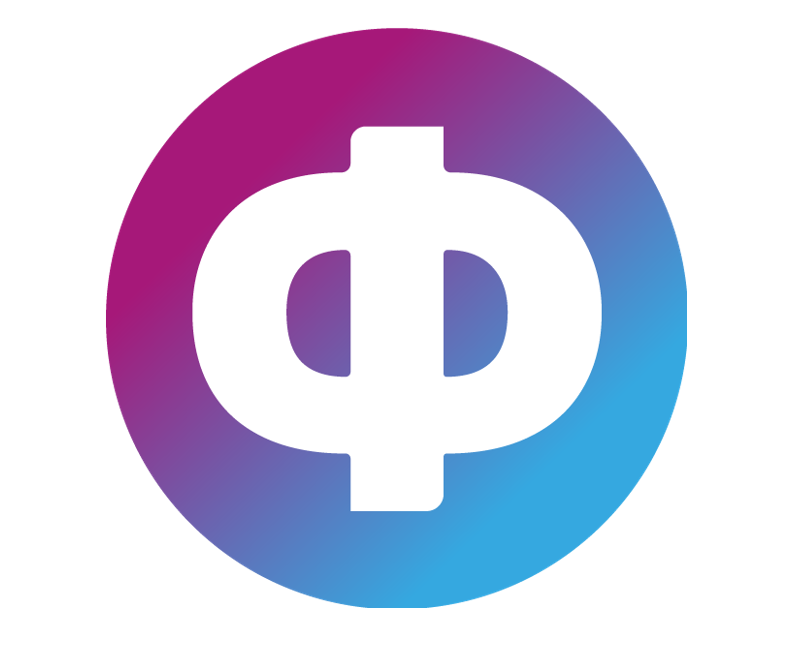 ИНФОРМАЦИЯ О СТУДЕНТАХ И ВЫПУСКНИКАХ
обучающихся на основании договора о целевом обучении
ИНФОРМАЦИЯ О ТРУДОУСТРОЕННЫХ
в приемную комиссию студентах и выпускниках
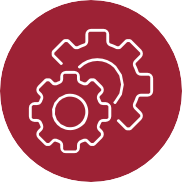 ДАННЫЕ О СОСТОЯНИИ
Центра развития профессиональной карьеры КрасГМУ
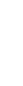 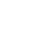 ПОДБОР МЕДИЦИНСКОГО ПЕРСОНАЛАДЛЯ ЛПУ
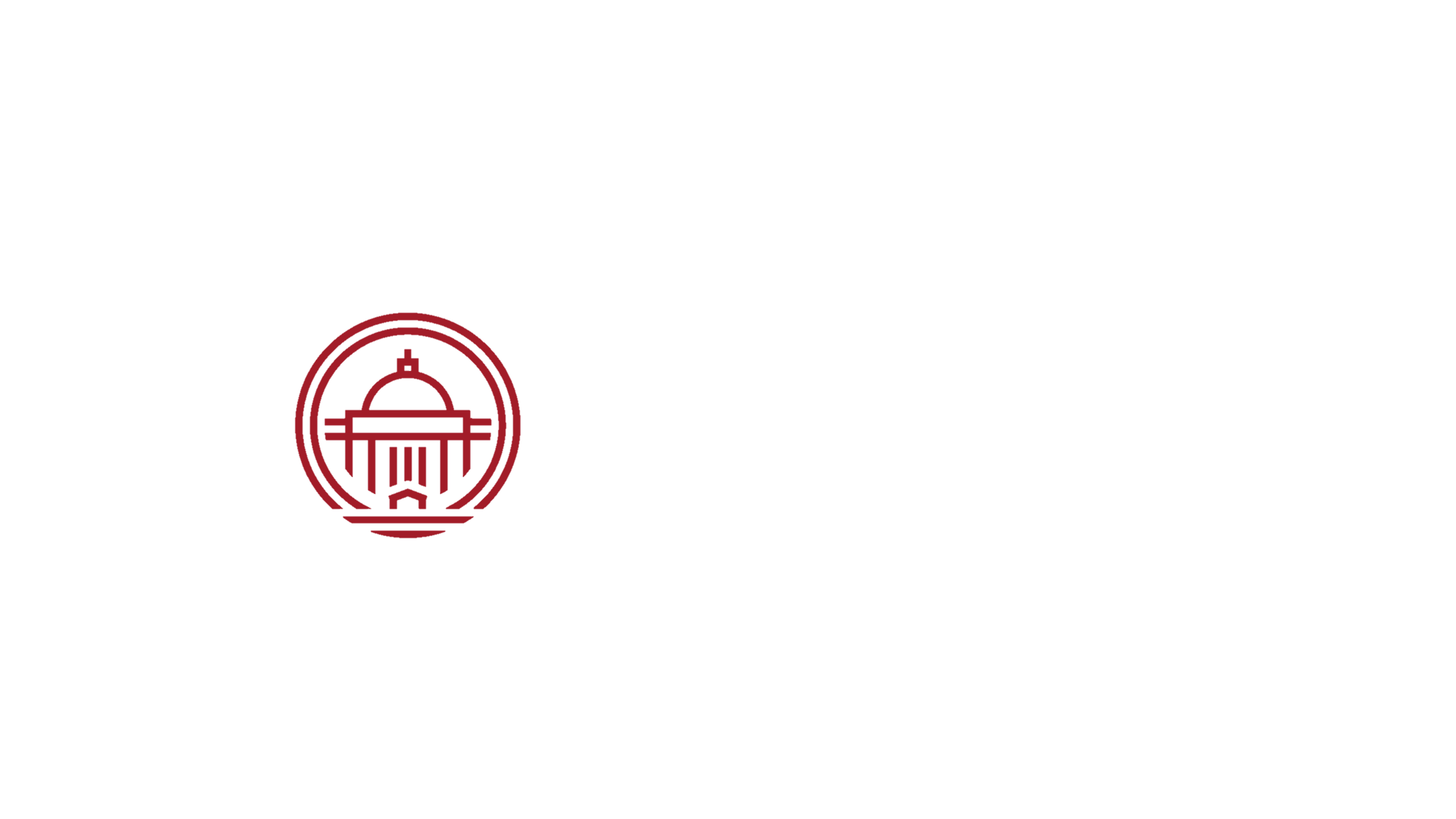 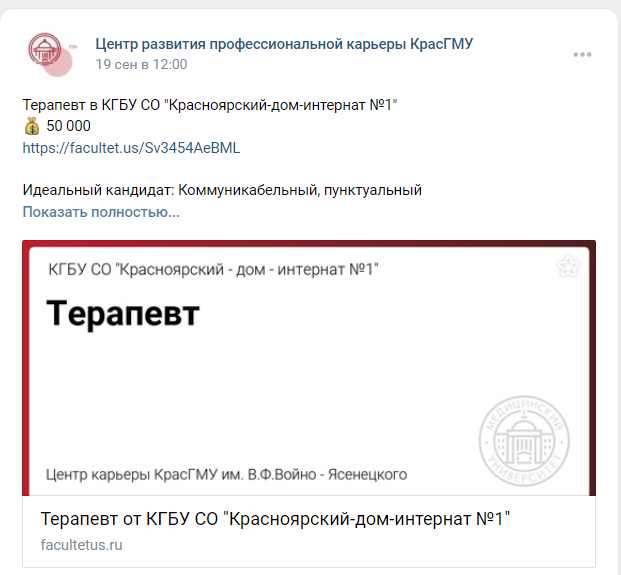 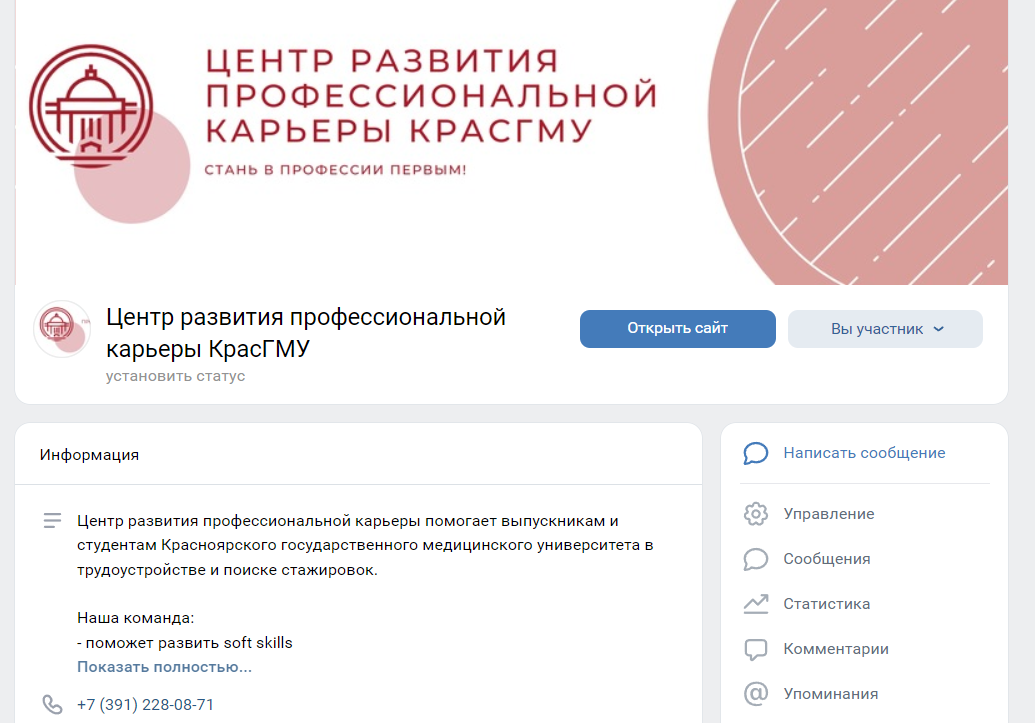 СОЦИАЛЬНЫЕ СЕТИЦентра развития профессиональной карьеры
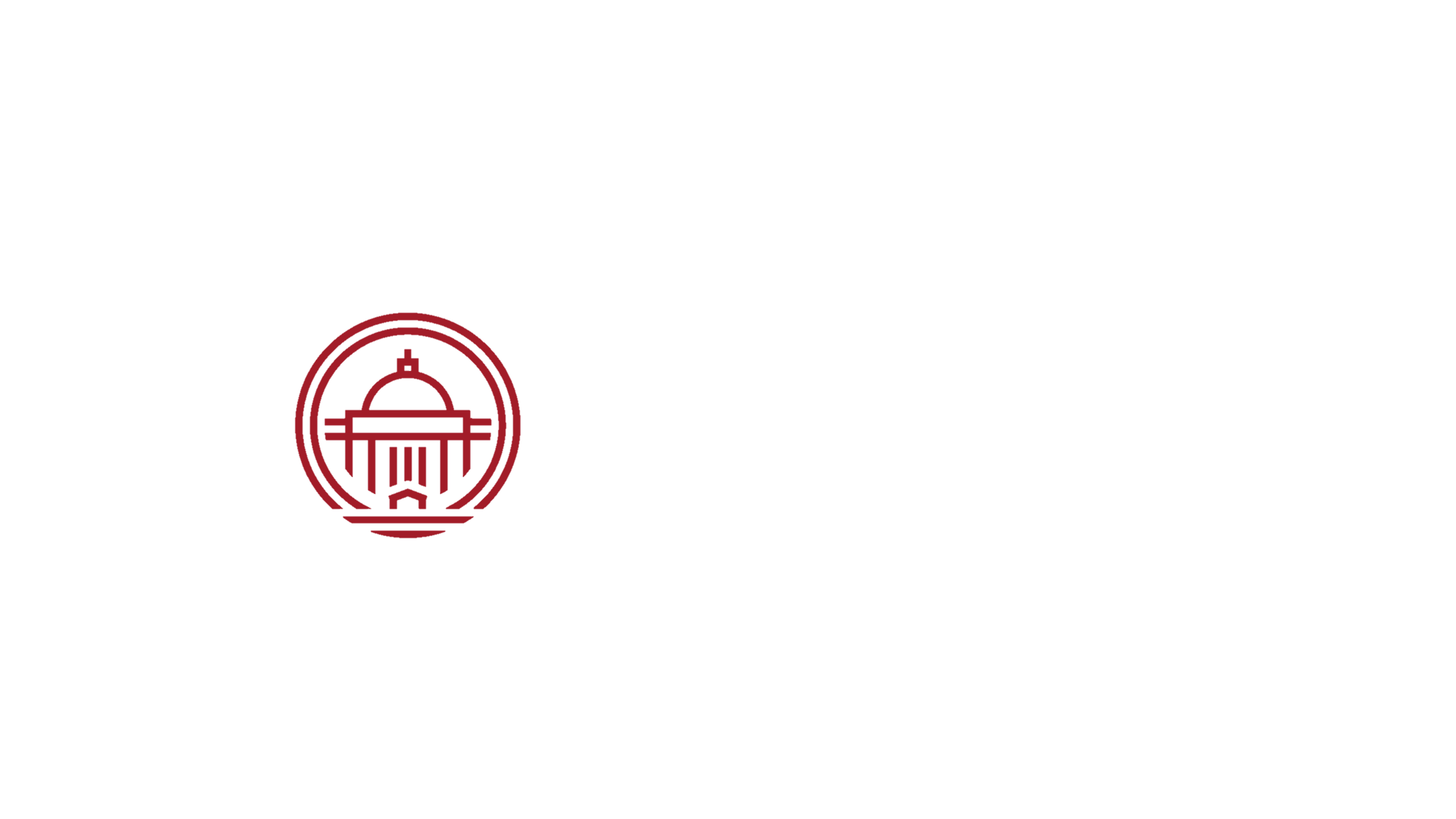 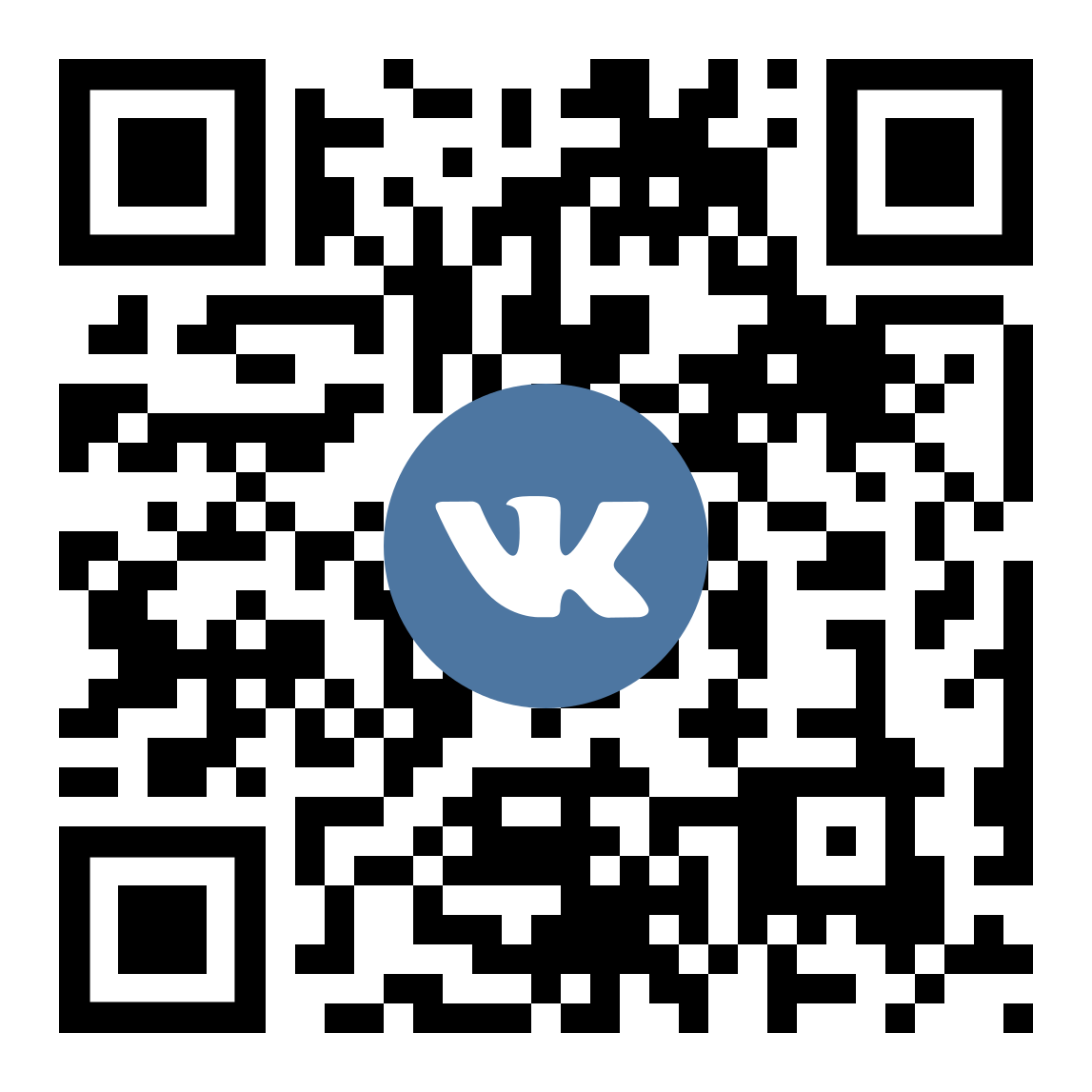 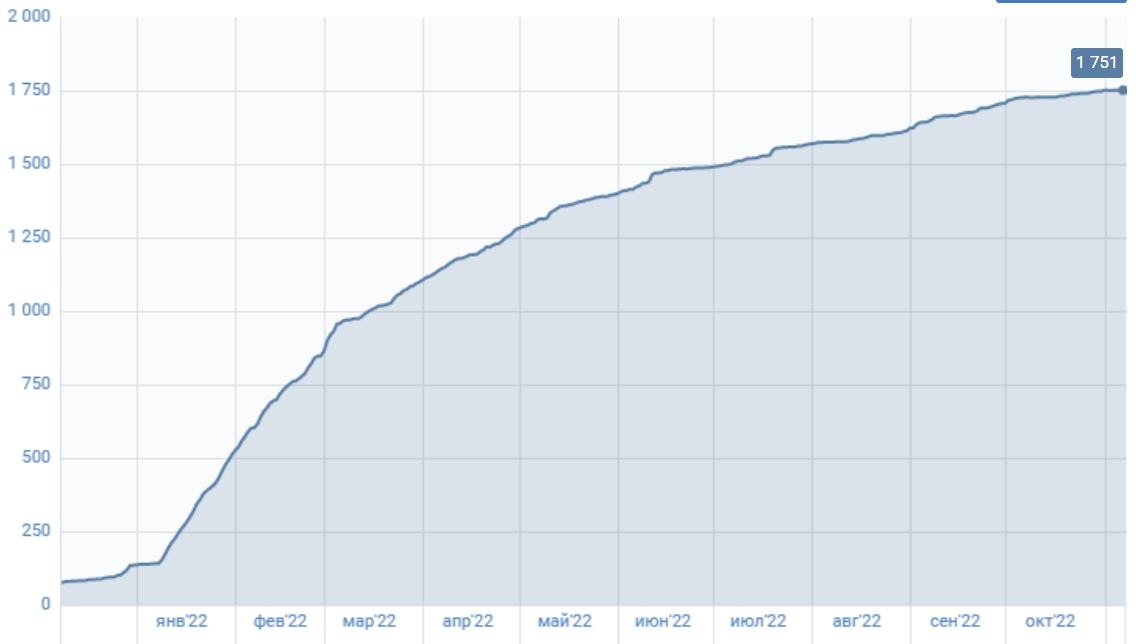 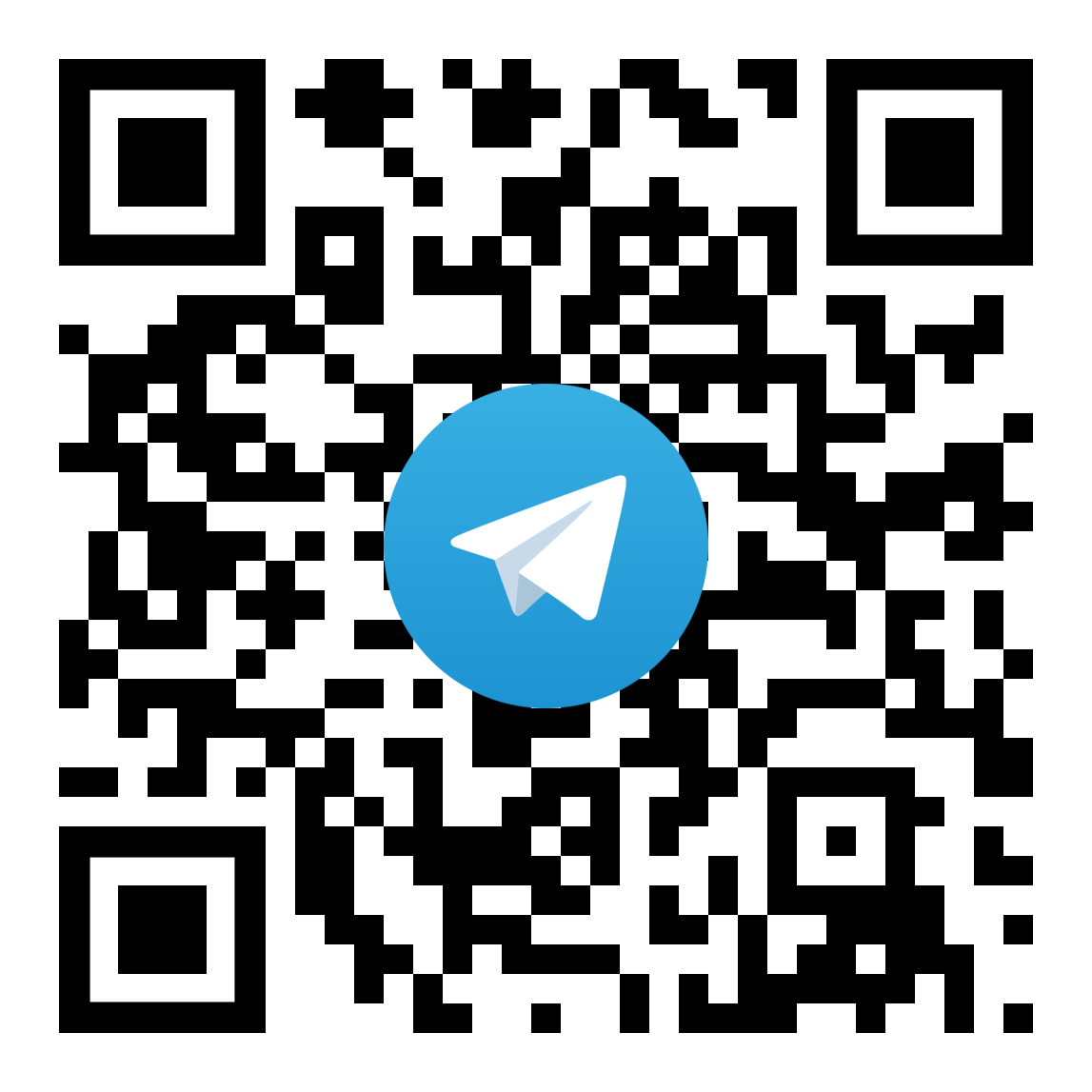 ДИНАМИКА УВЕЛИЧЕНИЯ КОЛИЧЕСТВА ПОДПИСЧИКОВ В ГРУППЕ ВКОНТАКТЕ
НОВЫЕ ТЕНДЕНЦИИ В ПАРТНЕРСТВЕ УНИВЕРСИТЕТ & РАБОТОДАТЕЛЬ
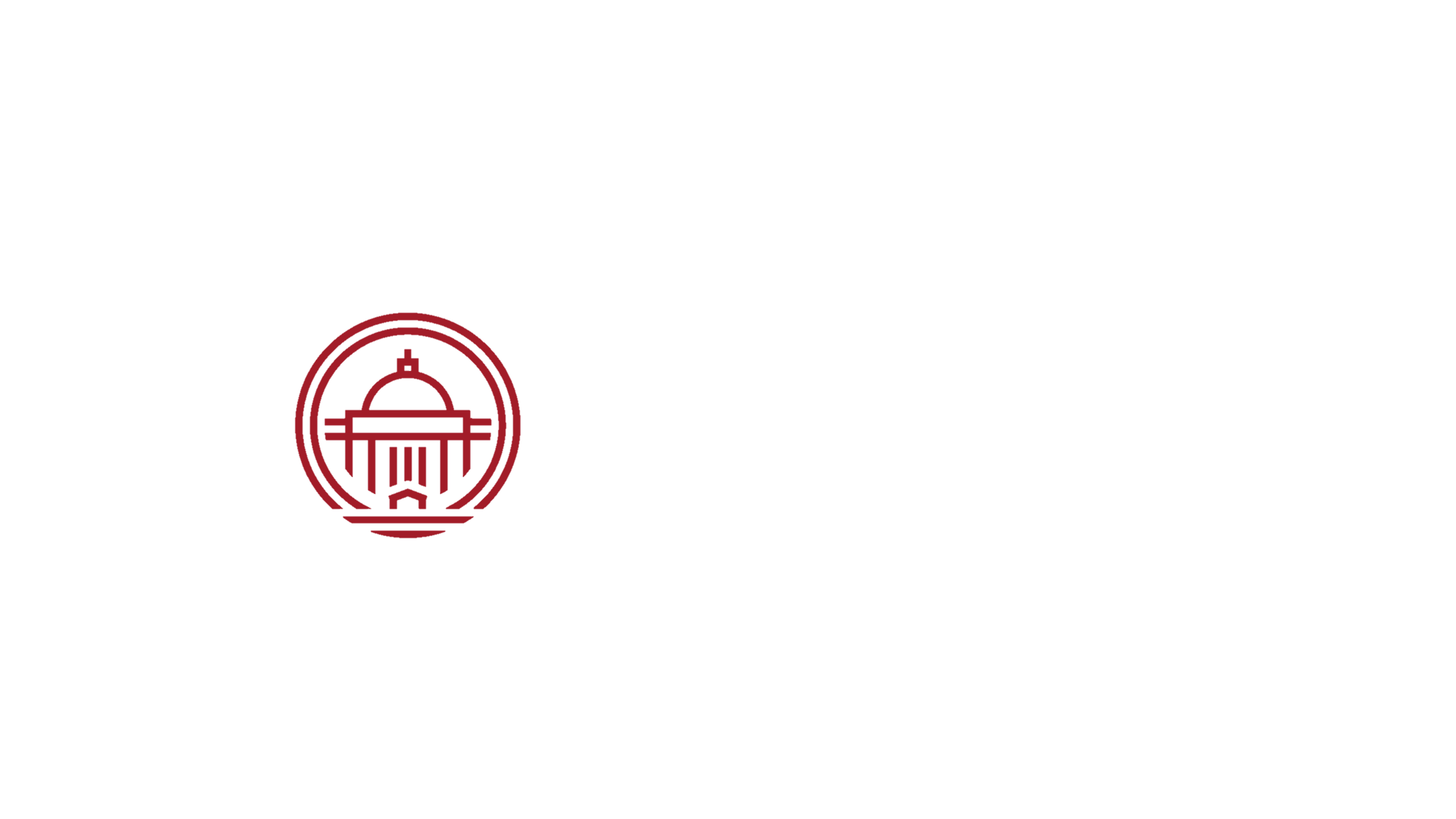 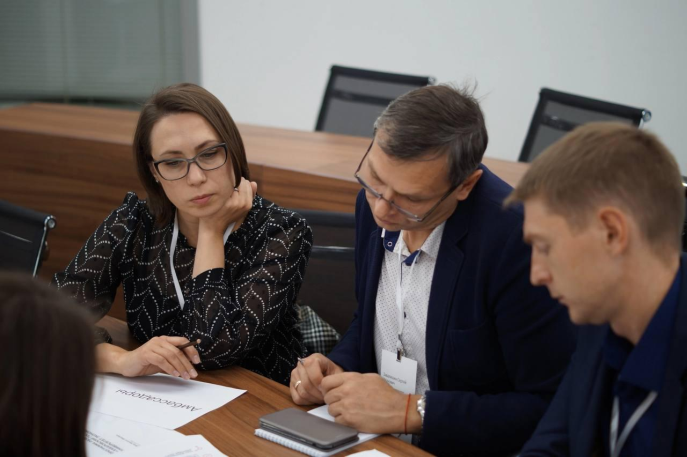 19 сентября в Томске прошла проектно-аналитическая сессия МОН РФ для центров карьеры Сибирского федерального округа

НОВЫЕ ПОДХОДЫ и механизмы в вопросах трудоустройства

АКТУАЛЬНЫЕ трендах в развитии рынка труда

ТОЧЕЧНОЕ выстраивание работы со студентами для формирования карьерной траектории

ДРАЙВЕРЫ развития, которые позволят привлечь в регионы новых абитуриентов
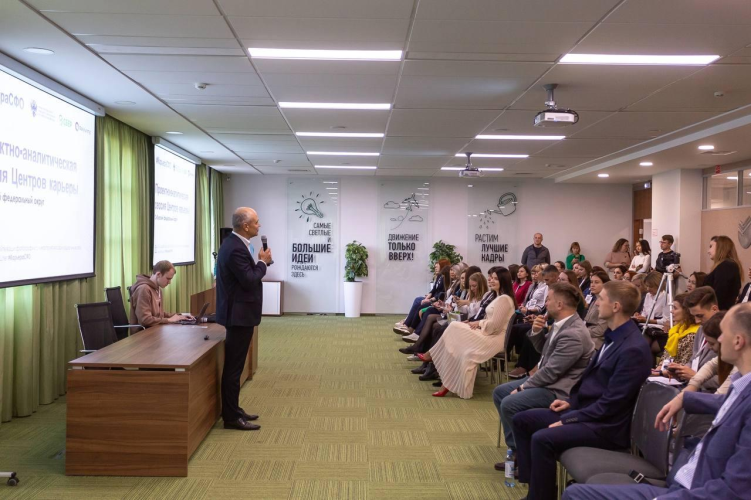 ЗНАКОМСТВО С КАДРОВЫМИ ЦЕНТРАМИВЛАДИМИРА И МОСКВЫ
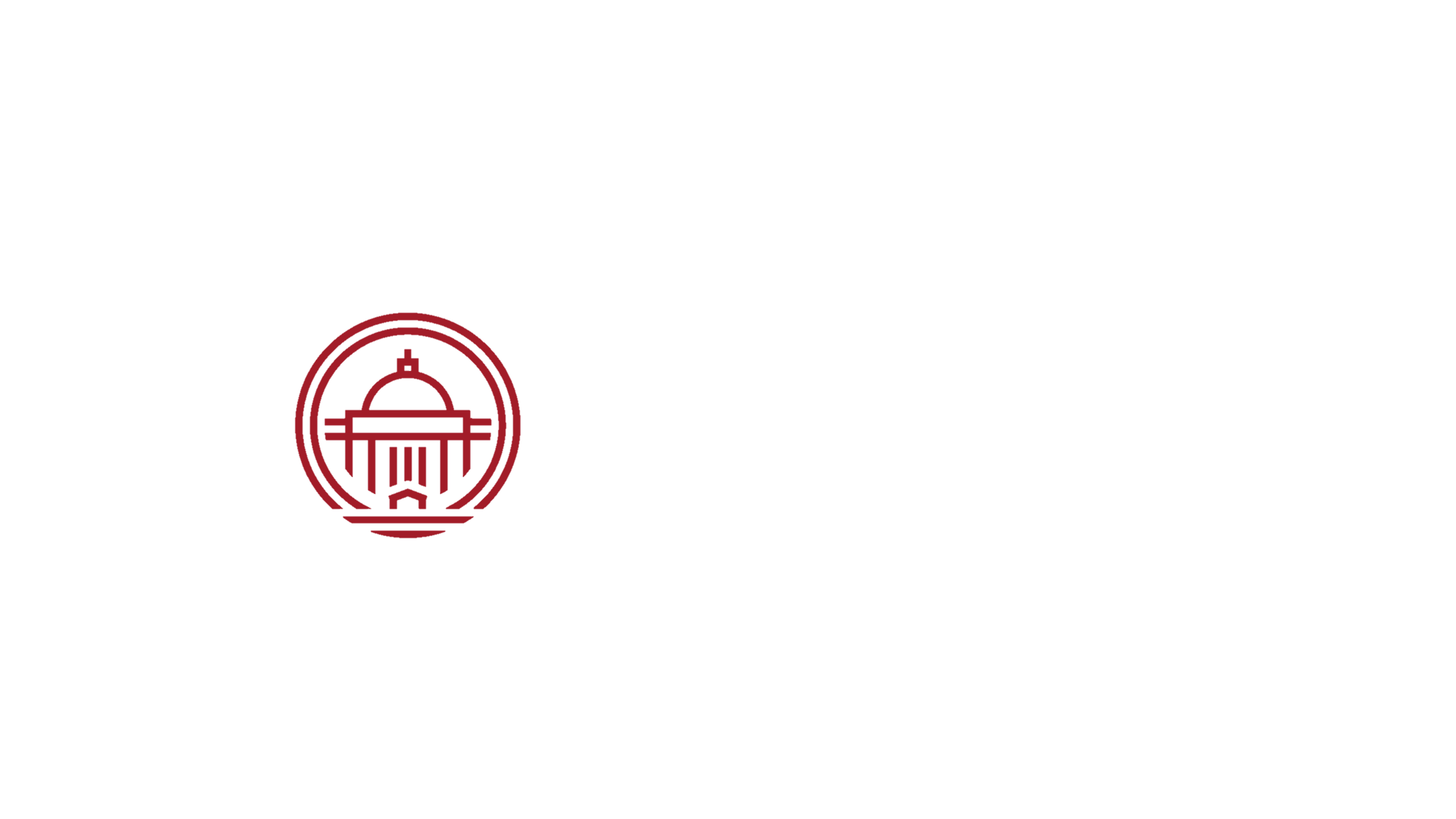 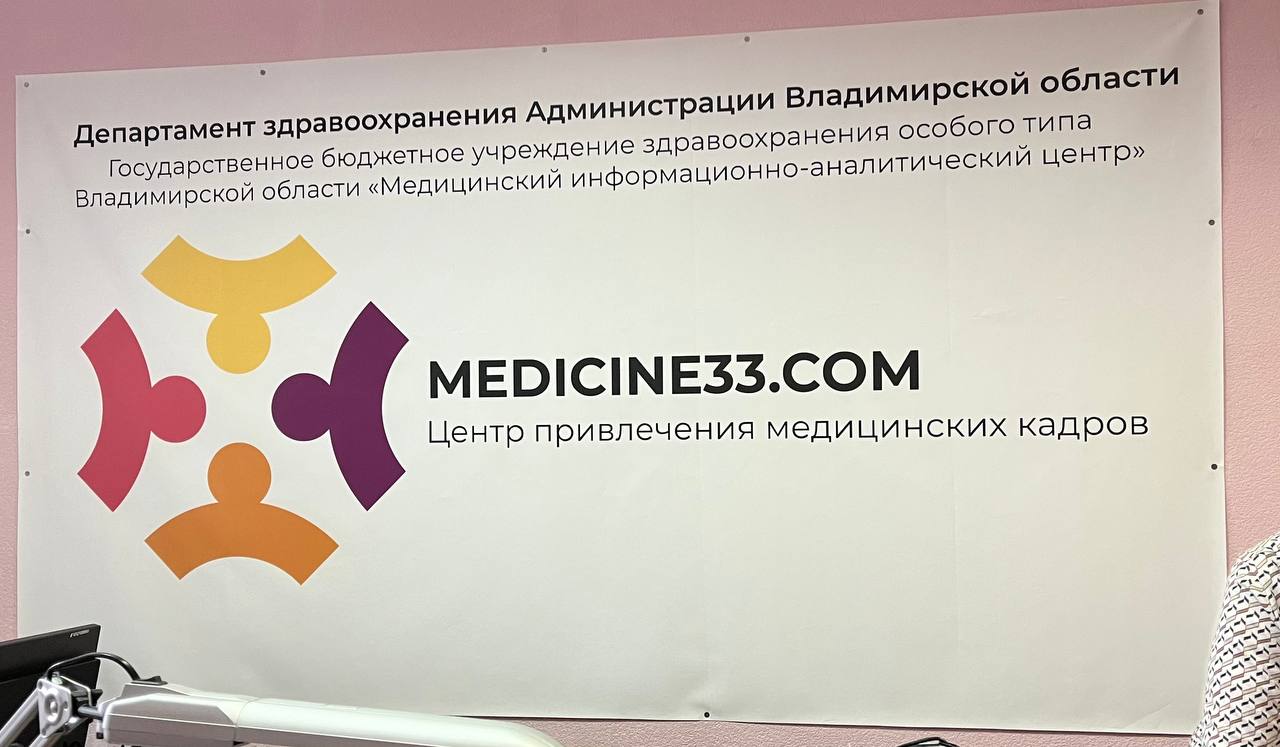 19 и 20 сентября 2022 делегация* посетила
- Центр привлечения медицинских кадров Владимирской области
- Кадровый центр Департамента здравоохранения города Москвы


Целью визита стало ознакомление со структурой центров, наиболее эффективными практиками трудоустройства и алгоритмом взаимодействия со всеми участниками процесса трудоустройства
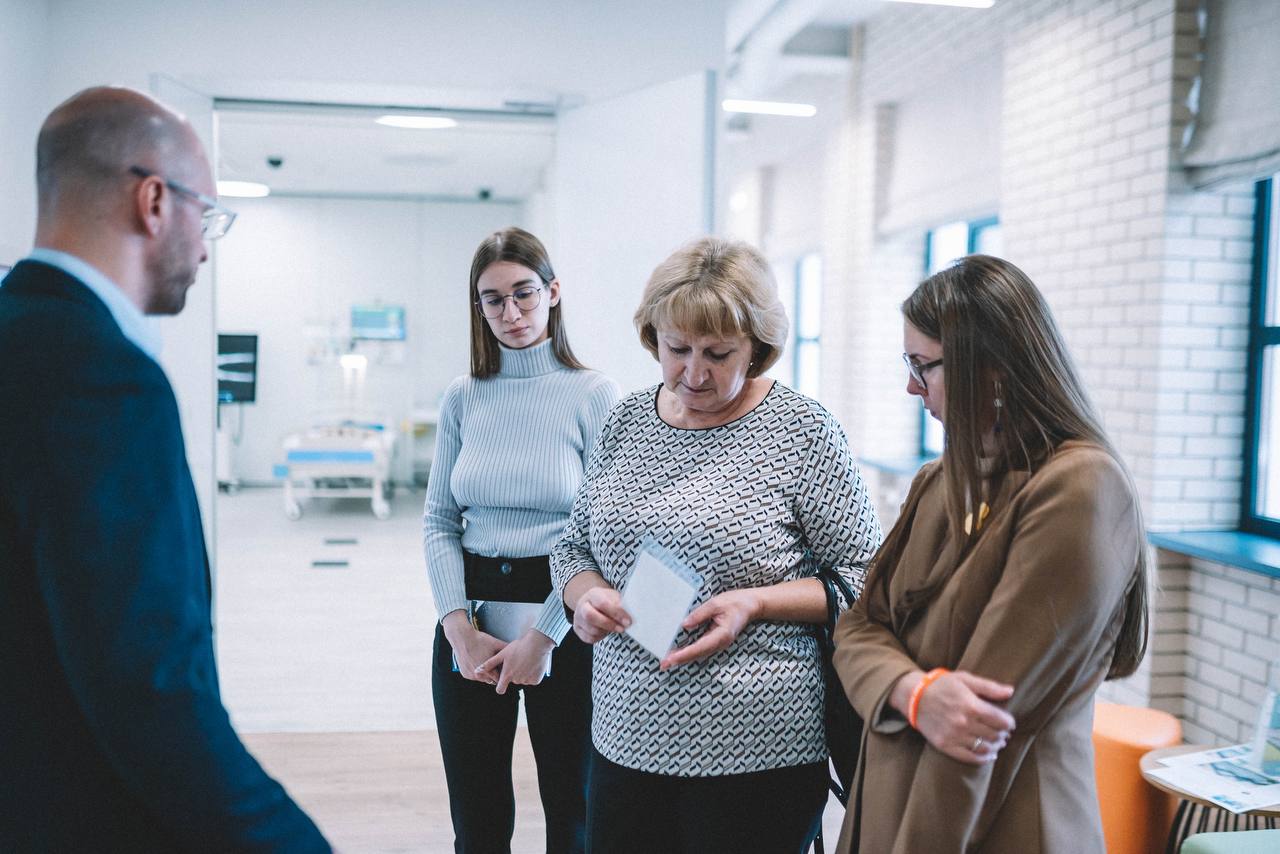 * Из представителей Минздрава Красноярского края, Краевой клинической больницы и Красноярского государственного медицинского университета
ЗНАКОМСТВО С КАДРОВЫМИ ЦЕНТРАМИВЛАДИМИРА И МОСКВЫ
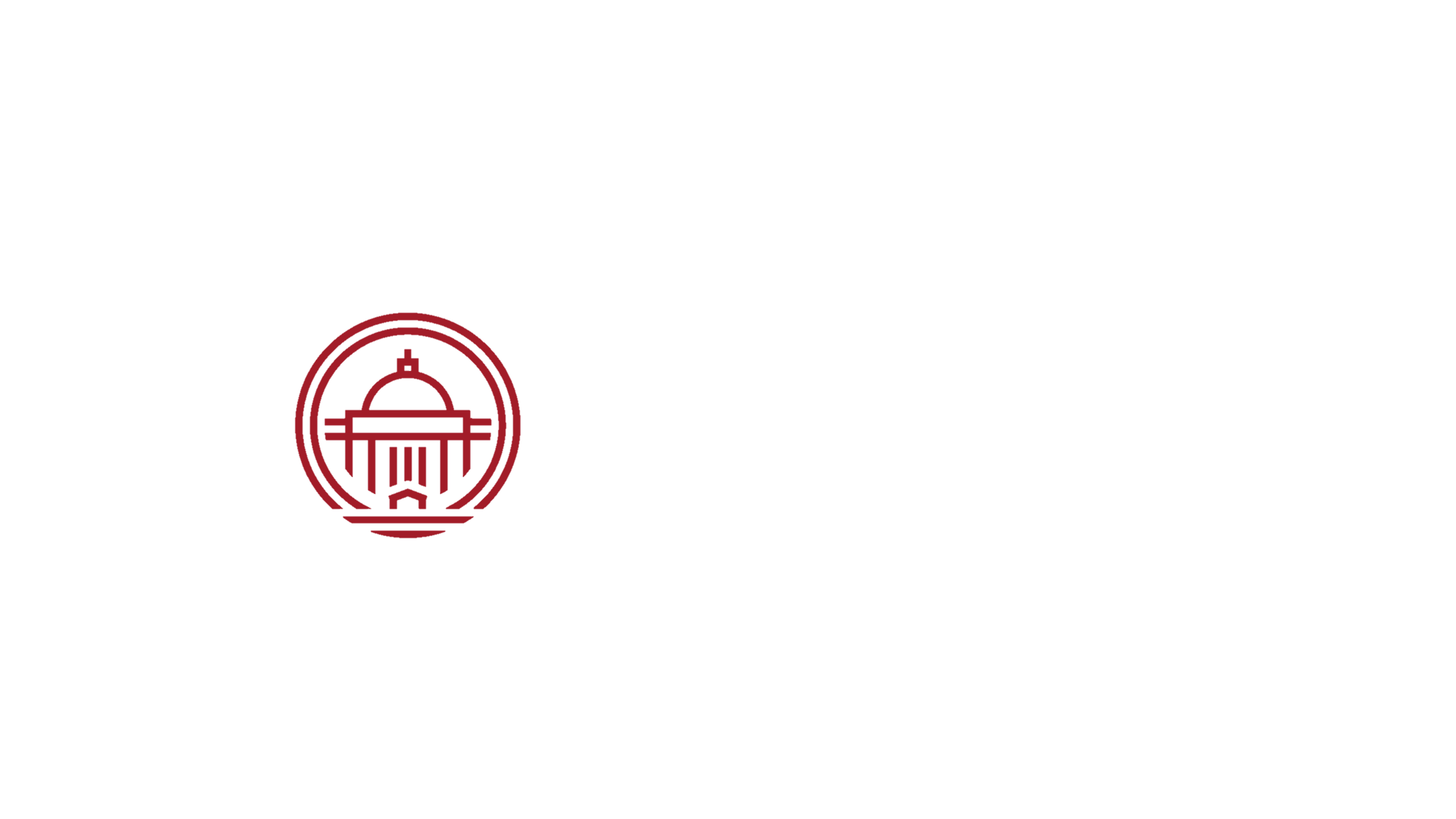 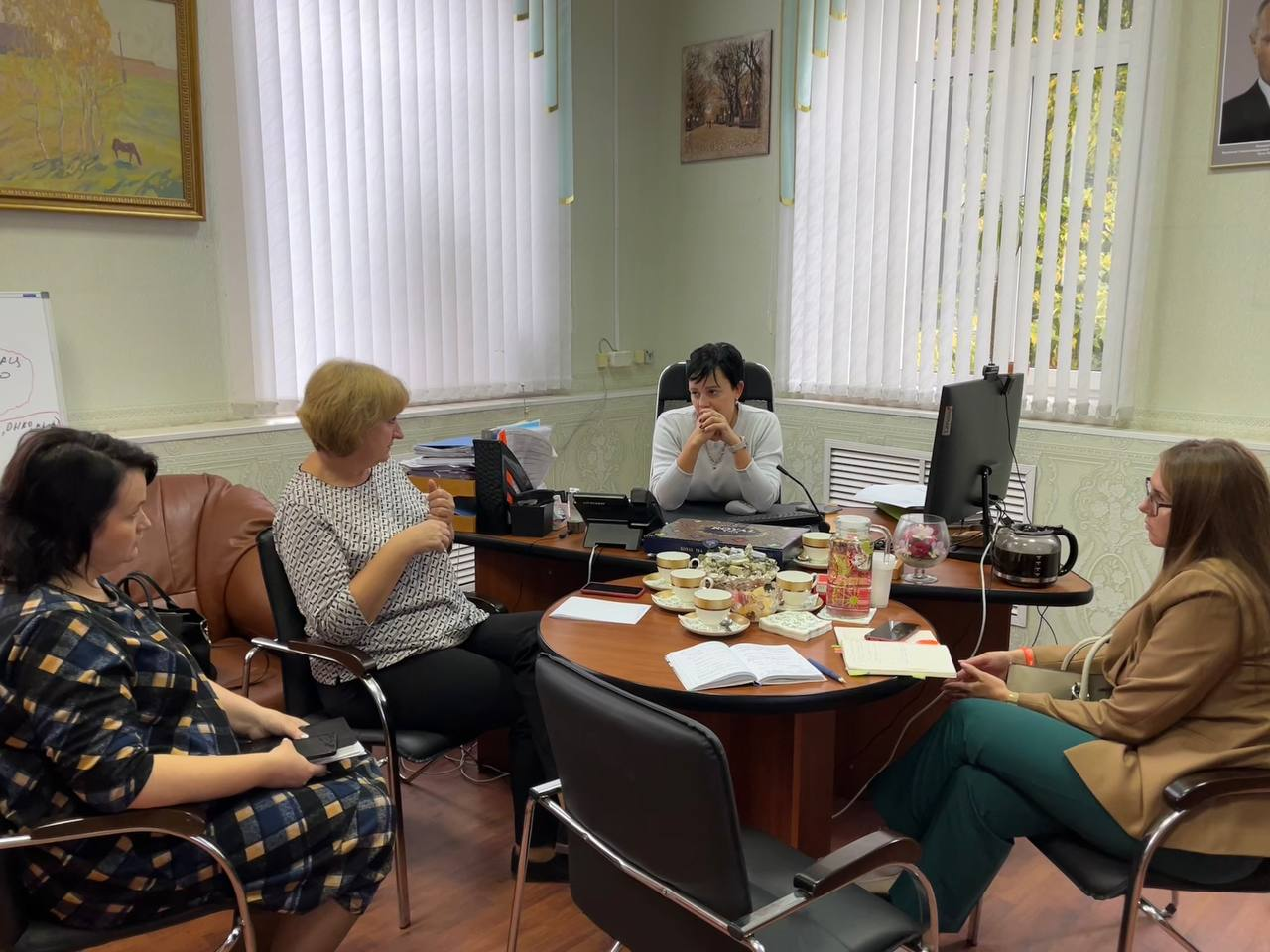 19 СЕНТЯБРЯ ВО ВЛАДИМИРЕ

были обсуждены направления деятельности Центра, система взаимодействия участников процесса, работа с вузами и абитуриентами, а также были озвучены меры социальной поддержки для медицинских работников



20 СЕНТЯБРЯ В МОСКВЕ

для делегации из Красноярска была проведена экскурсия, а также обсуждены вопросы направлений деятельности, оценки профессиональных компетенций медицинских работников, особенности проведения тренингов по профессиональным и личностным компетенциям
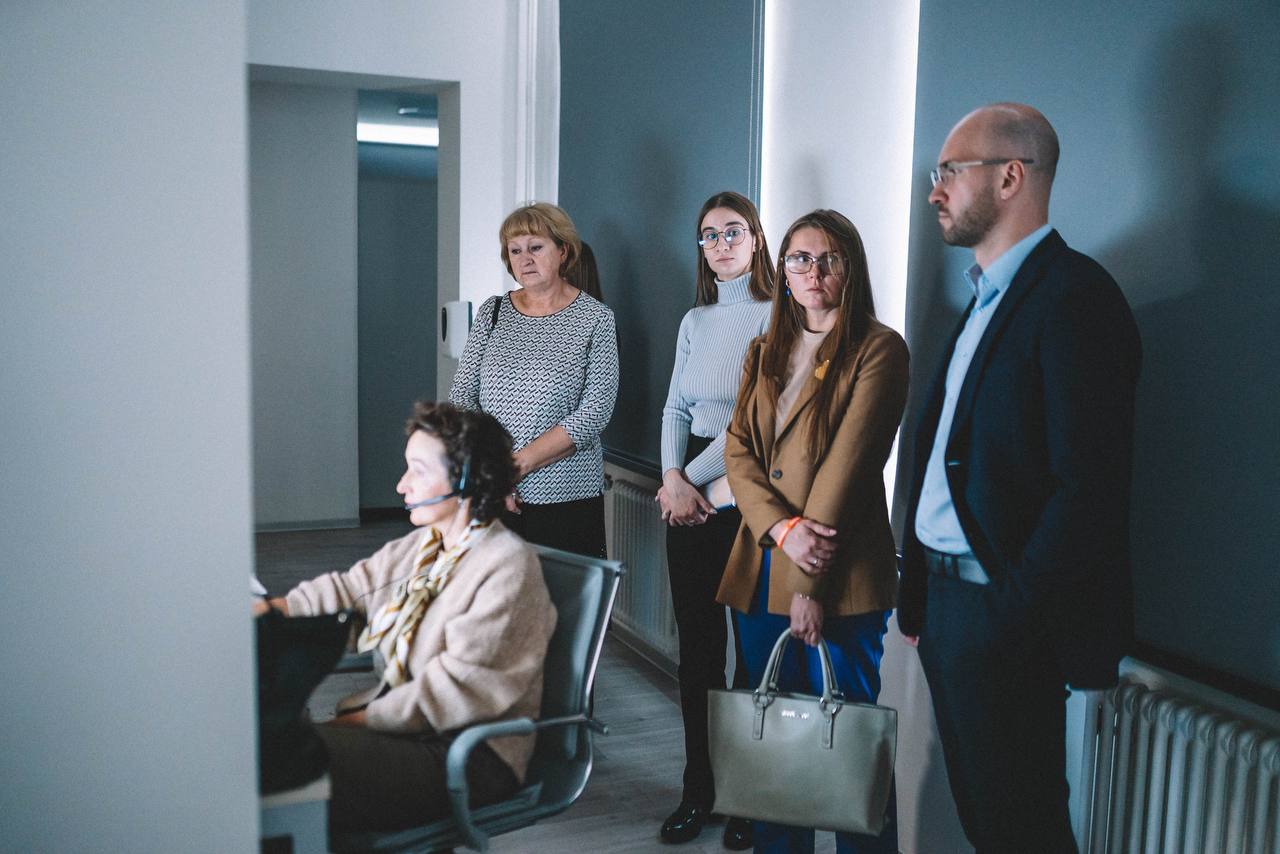 АКСЕЛЕРАТОР ЦЕНТРОВ КАРЬЕРЫ
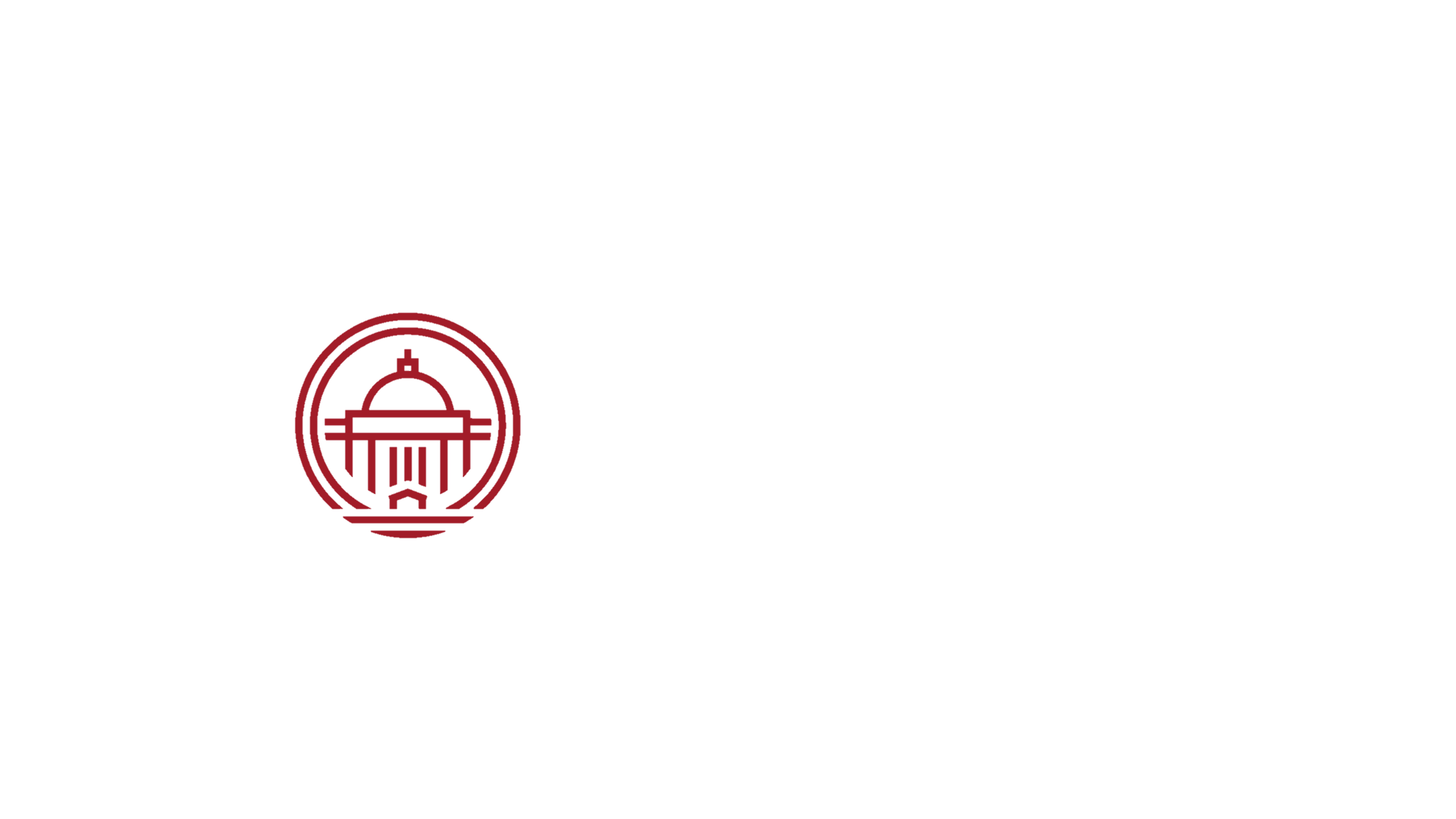 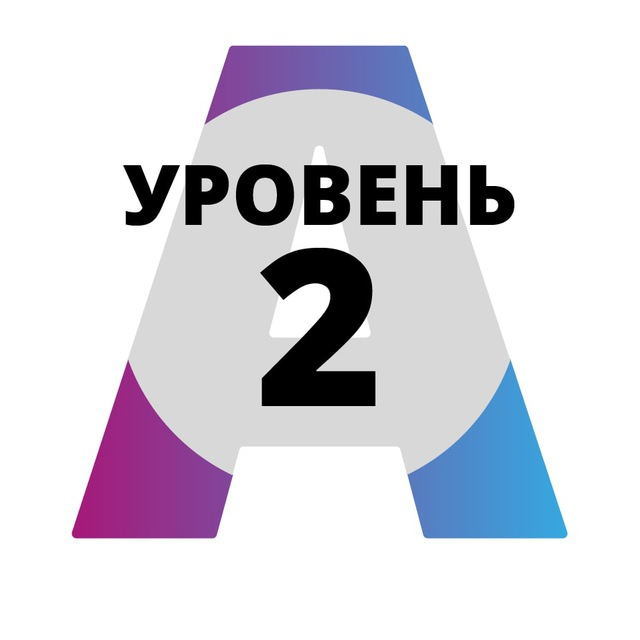 КОМАНДА ЦЕНТРА РАЗВИТИЯ ПРОФЕССИОНАЛЬНОЙ КАРЬЕРЫ КРАСГМУ участвуют во втором потоке Акселератора (16 мая 2022), войдя в десятку университетов с лучшими результатами

ОБУЧЕНИЕ ВКЛЮЧАЕТ в себя лекции, домашние задания и взаимодействие с наставниками, которые направляют и помогают в трансформации

На 1 уровне обучение осуществлялось по 4 трекам:
«Информационное поле и коммуникации»
«Карьерные мероприятия»
«Кадровые партнеры»
«Амбассадоры Центров карьеры»
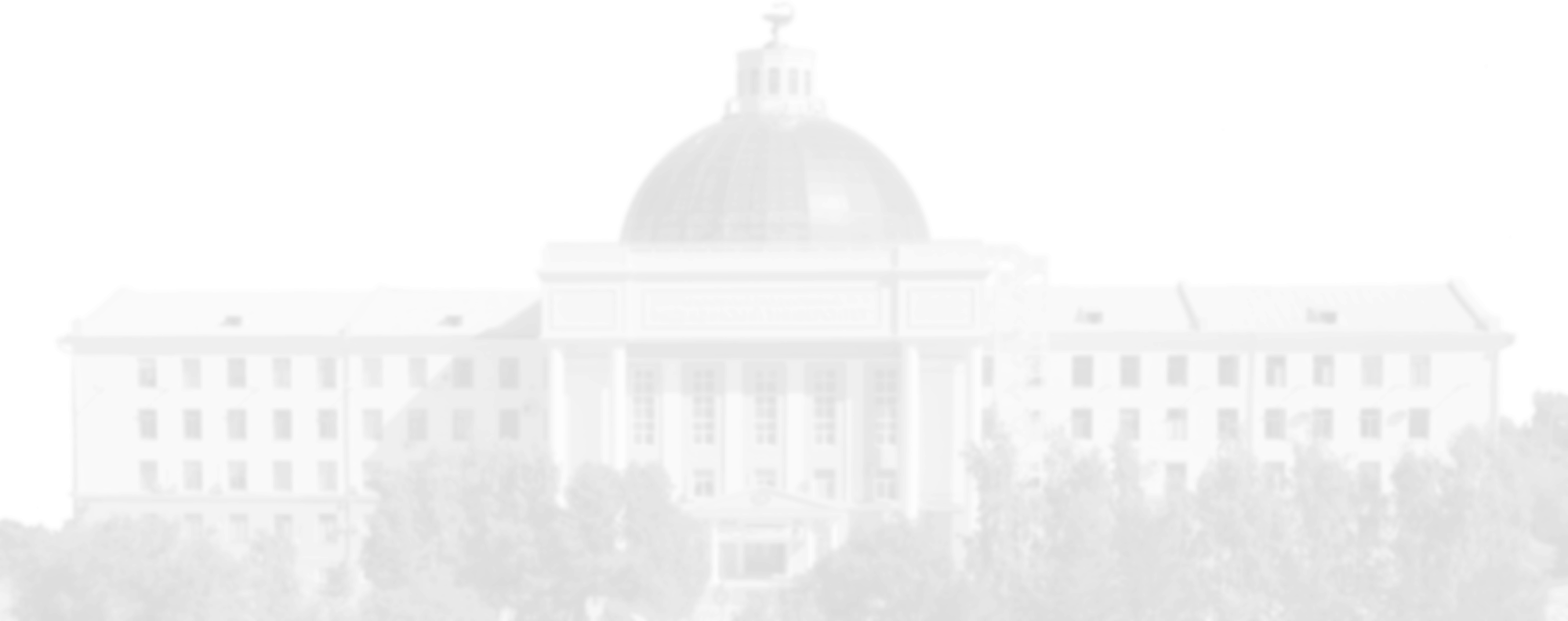 АКСЕЛЕРАТОР ЦЕНТРОВ КАРЬЕРЫ
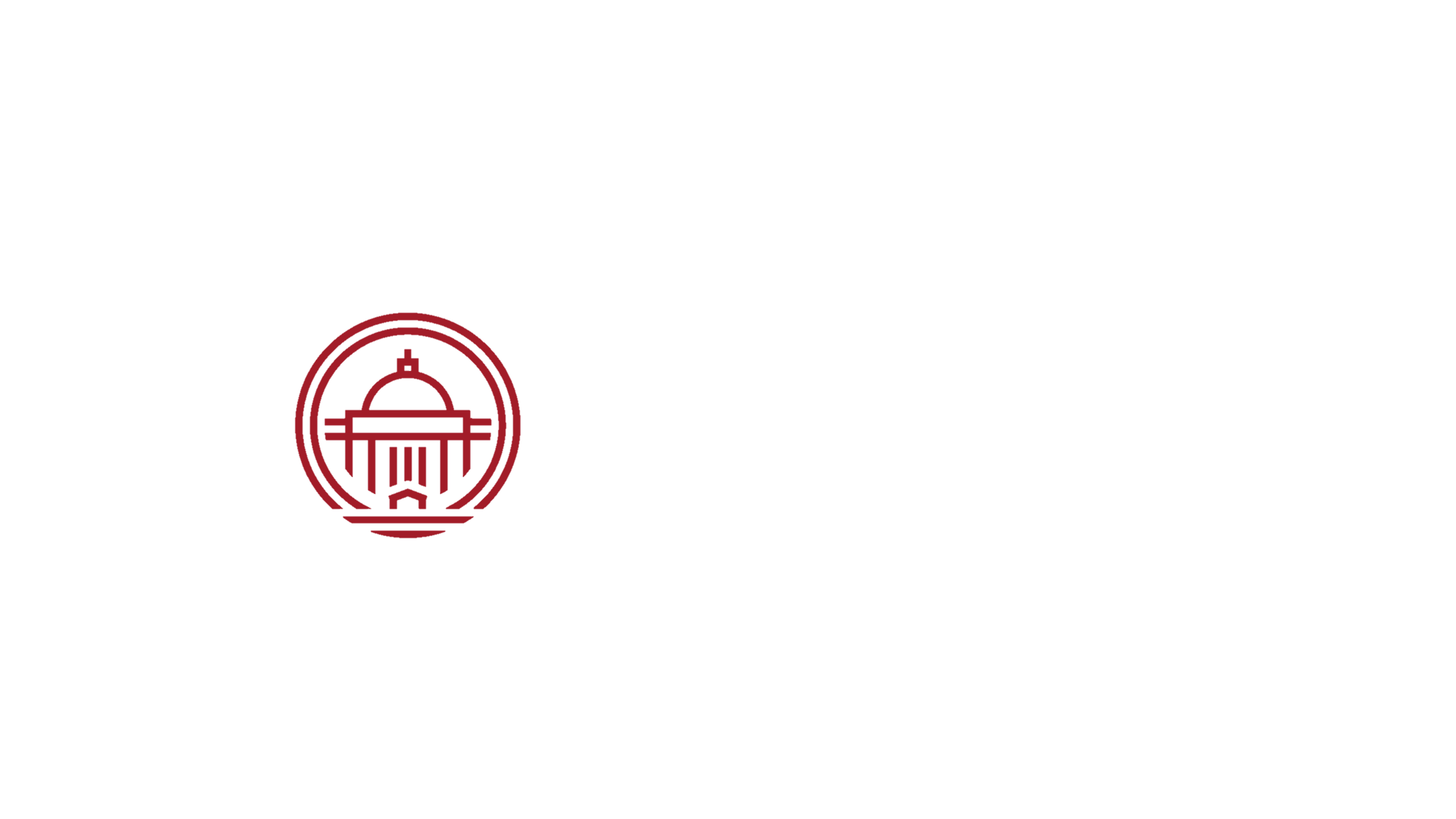 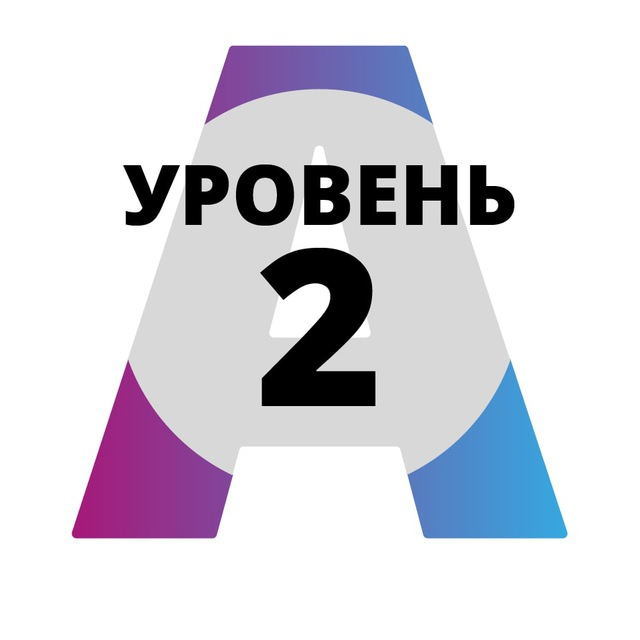 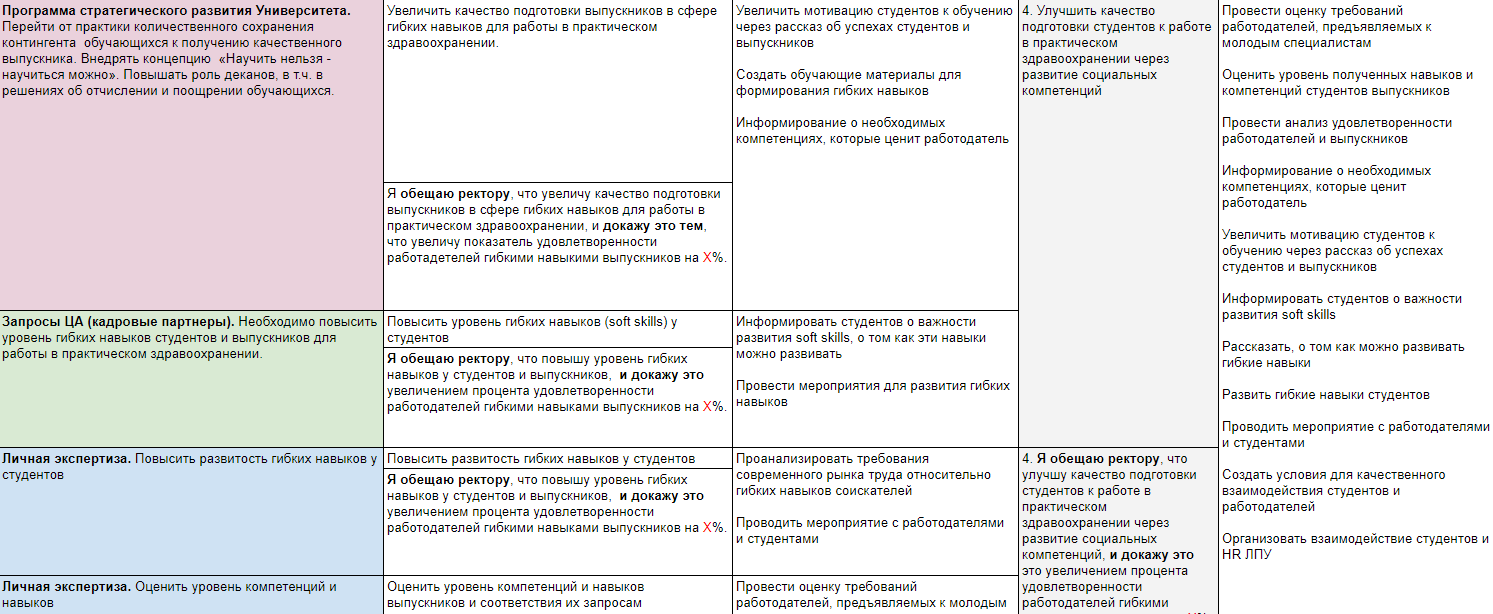 НА ВТОРОМ УРОВНЕ Акселератора команда Центра карьеры разрабатывает стратегическую программу развития:
- Задачи
- Механизмы
- Инструменты
- Ключевые показатели

ТАКЖЕ РАЗРАБОТАНА программа работы в информационном поле, запланированы:
- Образы целевого действия
- Площадки размещения информации
- Форматы контента
- Критерии эффективной оценки деятельности
- Ресурсы, необходимые для реализации проектов
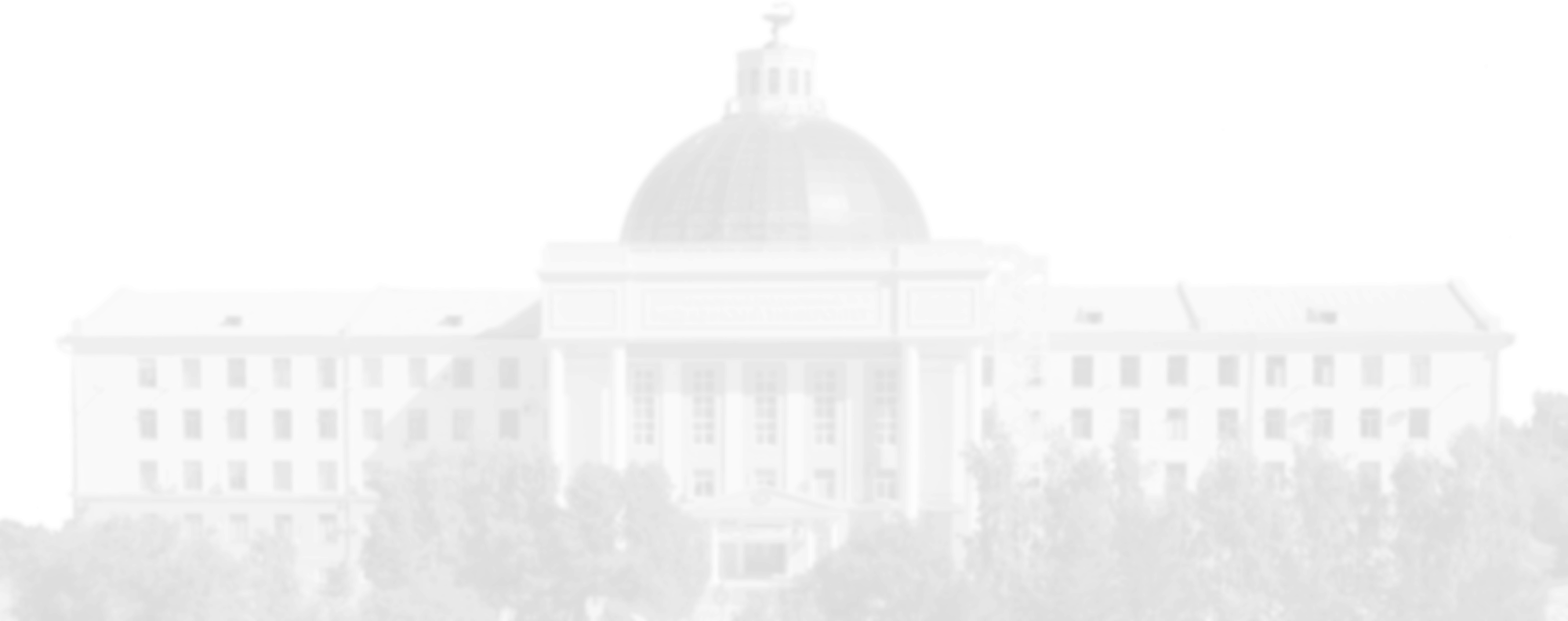 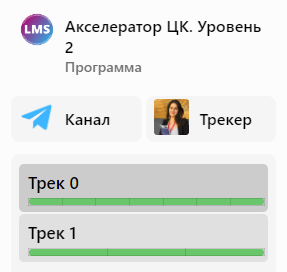 ПЛАНИРУЕМЫЕ НАПРАВЛЕНИЯ РАЗВИТИЯ СОТРУДНИЧЕСТВА
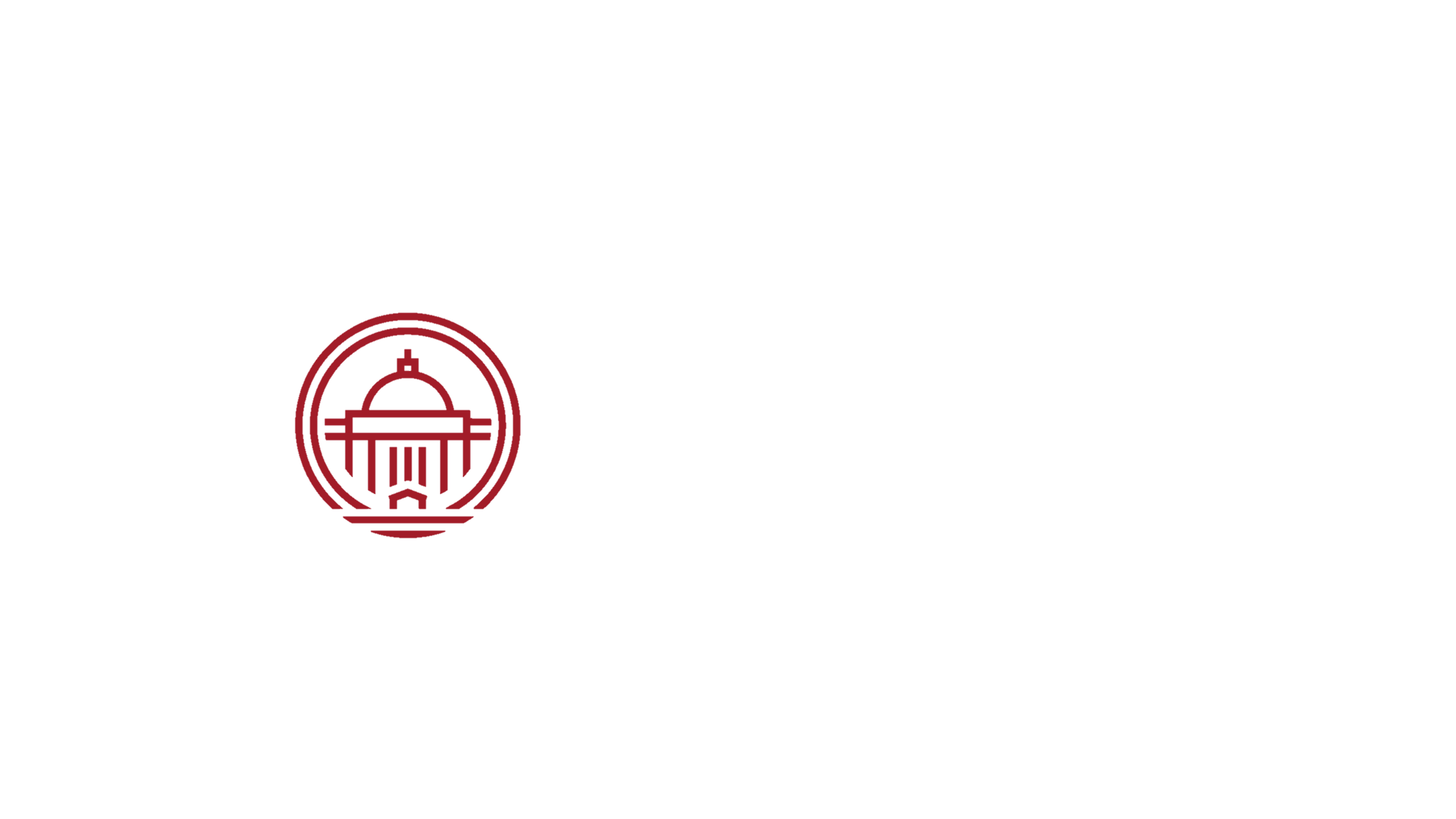 НА БАЗЕ КРАСГМУ открытие регионального кадрового центра по привлечению специалистов в систему здравоохранения


ОРГАНИЗАЦИЯ ВЗАИМОДЕЙСТВИЯ кадровых служб ЛПУ с Университетом, студентами и выпускниками Расширение базы кадровых партнеров среди коммерческих медицинских организаций


ОРГАНИЗОВАТЬ взаимодействие студентов и HR-специалистов ЛПУ


ОРГАНИЗАЦИЯ карьерных мероприятий на базе ЛПУ


ОЦЕНКА ТРЕБОВАНИЙ работодателей, предъявляемых к молодым специалистам с целью модернизации учебного процесса
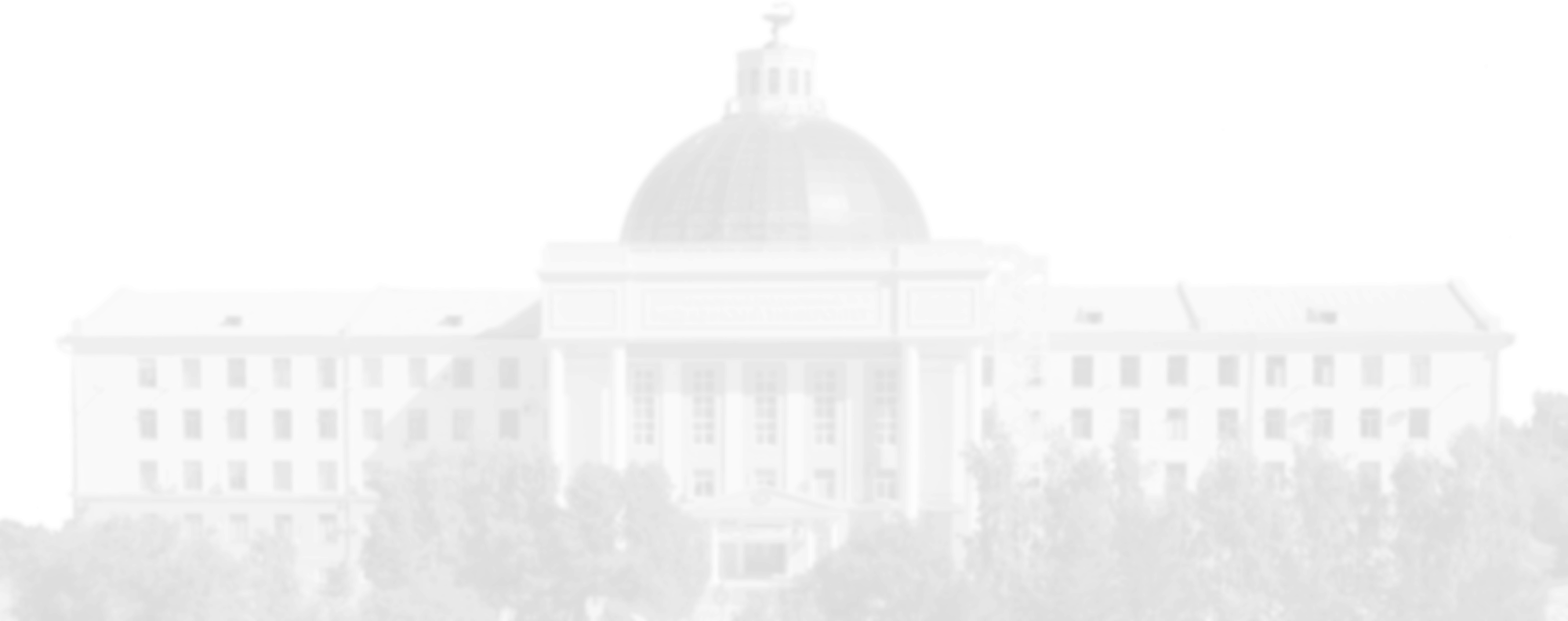 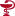 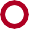 МОНИТОРИНГИ ПО ТРУДОУСТРОЙСТВУ
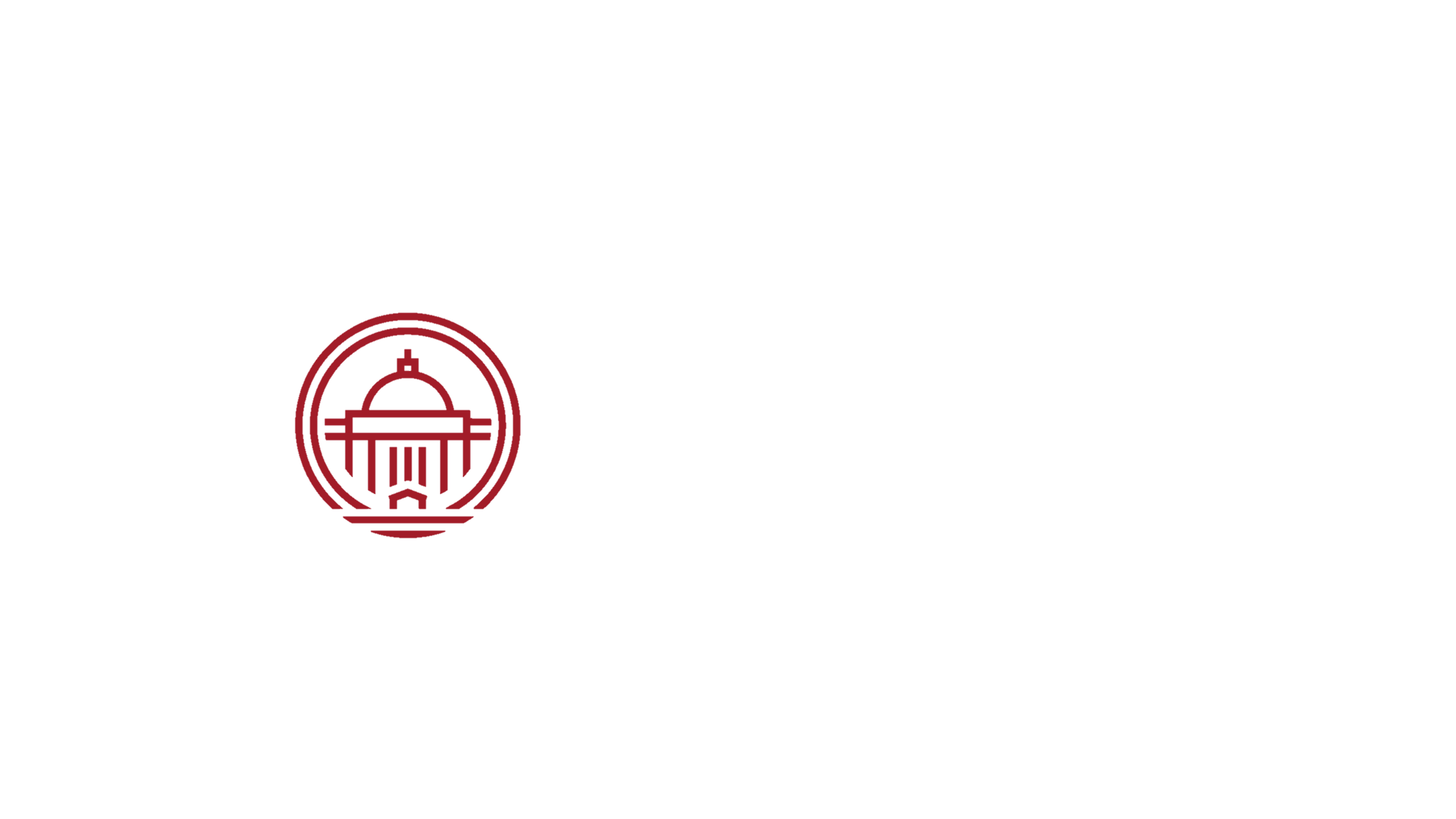 ЕЖЕНЕДЕЛЬНЫЙ «УЧАСТИЕ В ОКАЗАНИИ МЕДИЦИНСКОЙ ПОМОЩИ»
https://monitoring.rmapo.ru/Monitoring_db/ru_RU

ЕЖЕКВАРТАЛЬНЫЙ «ВЫПЛАТЫ ШТРАФОВ В РАМКАХ ЦЕЛЕВОГО ОБУЧЕНИЯ»
https://monitoring.rmapo.ru/Monitoring_db/ru_RU

ПО ЗАПРОСУ «СВЕДЕНИЯ О ЛИЦАХ, ЗАВЕРШИВШИХ ОБУЧЕНИЕ В 2022 ГОДУ В СООТВЕТСТВИИ С ДОГОВОРАМИ О ЦЕЛЕВОМ ОБУЧЕНИИ»
https://monitoring.rmapo.ru/Monitoring_db/ru_RU

ПО ЗАПРОСУ «ПРОГНОЗИРУЕМОМУ ТРУДОУСТРОЙСТВУ ВЫПУСКНИКОВ С ИНВАЛИДНОСТЬЮ»
http://иасмон.рф/

ПО ЗАПРОСУ «ИНФОРМАЦИЯ ОБ ОБУЧАЮЩИХСЯ В РАМКАХ КВОТЫ ПРИЕМА НА ЦЕЛЕВОЕ ОБУЧЕНИЕ»
https://conti.facultetus.ru

2 РАЗА В ГОД «ТРУДОУСТРОЙСТВО ОБУЧАЮЩИХСЯ И ВЫПУСКНИКОВ В ПК»
https://facultetus.ru/poll/1904/N7o32C75

ЗАПРОСЫ ВЕДОМСТВ: Министерства здравоохранения РФ, Министерства науки и высшего образования РФ, Министерства здравоохранения Красноярского края, Министерства образования Красноярского края, Совет ректоров вузов  Красноярского края
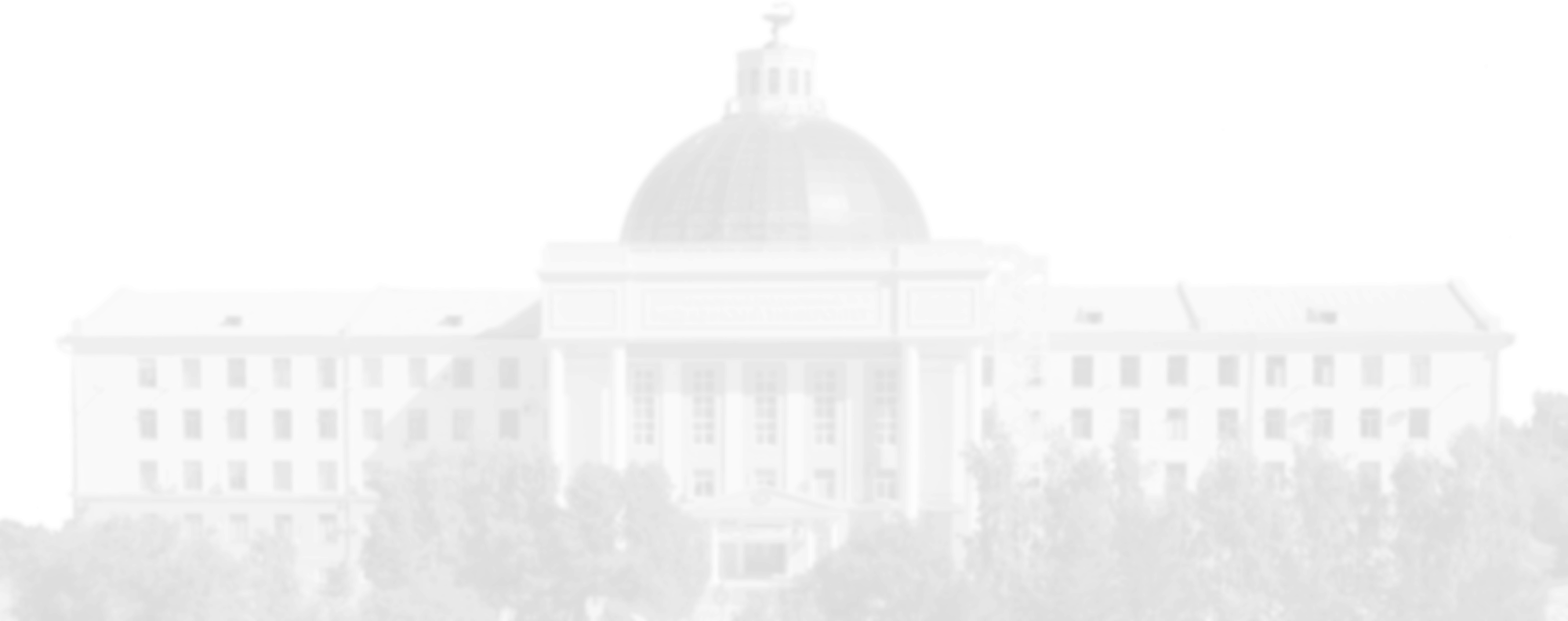 СТРУКТУРА ЗАНЯТОСТИ ВЫПУСКНИКОВ
2022
СПЕЦИАЛИТЕТ
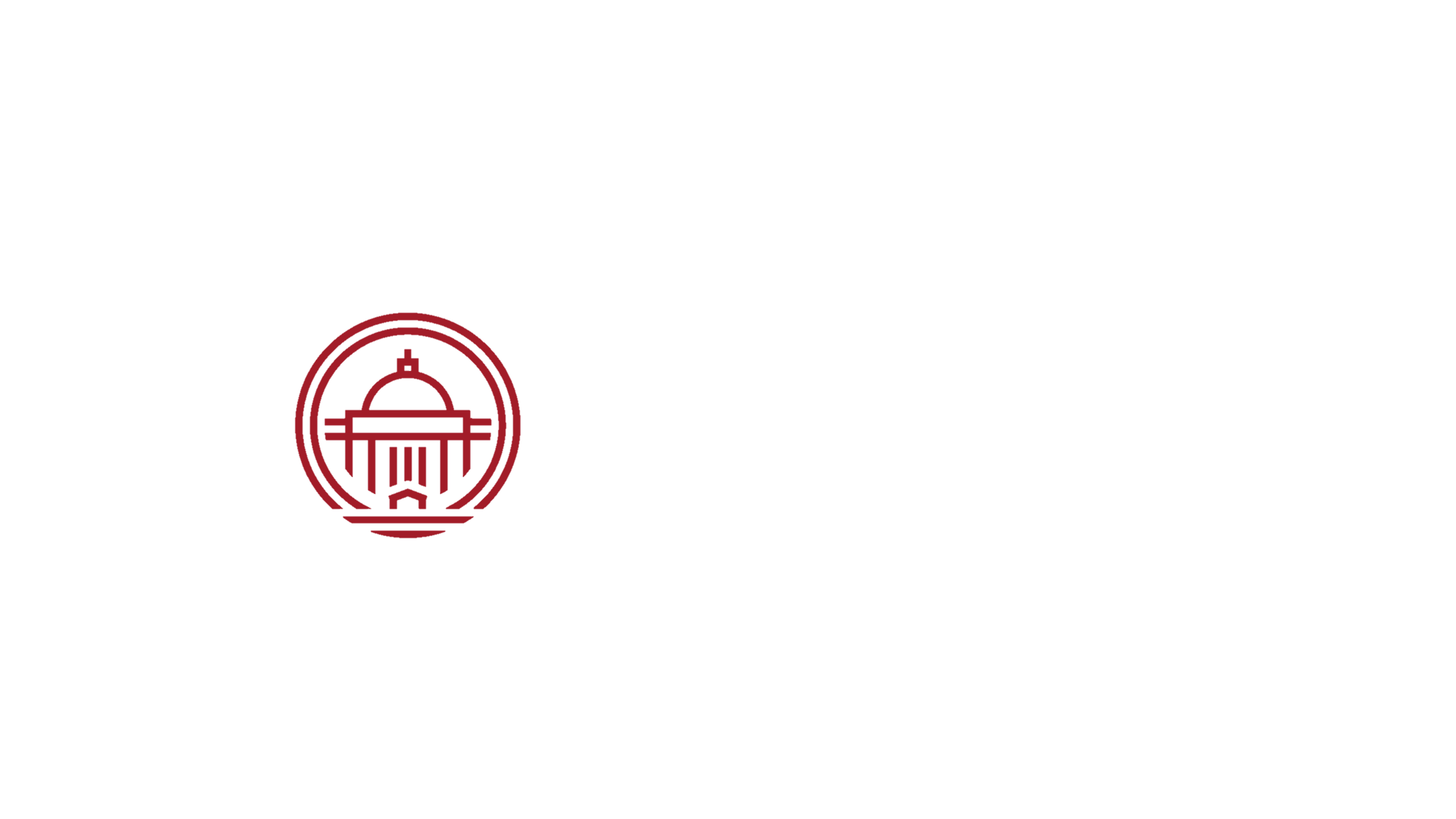 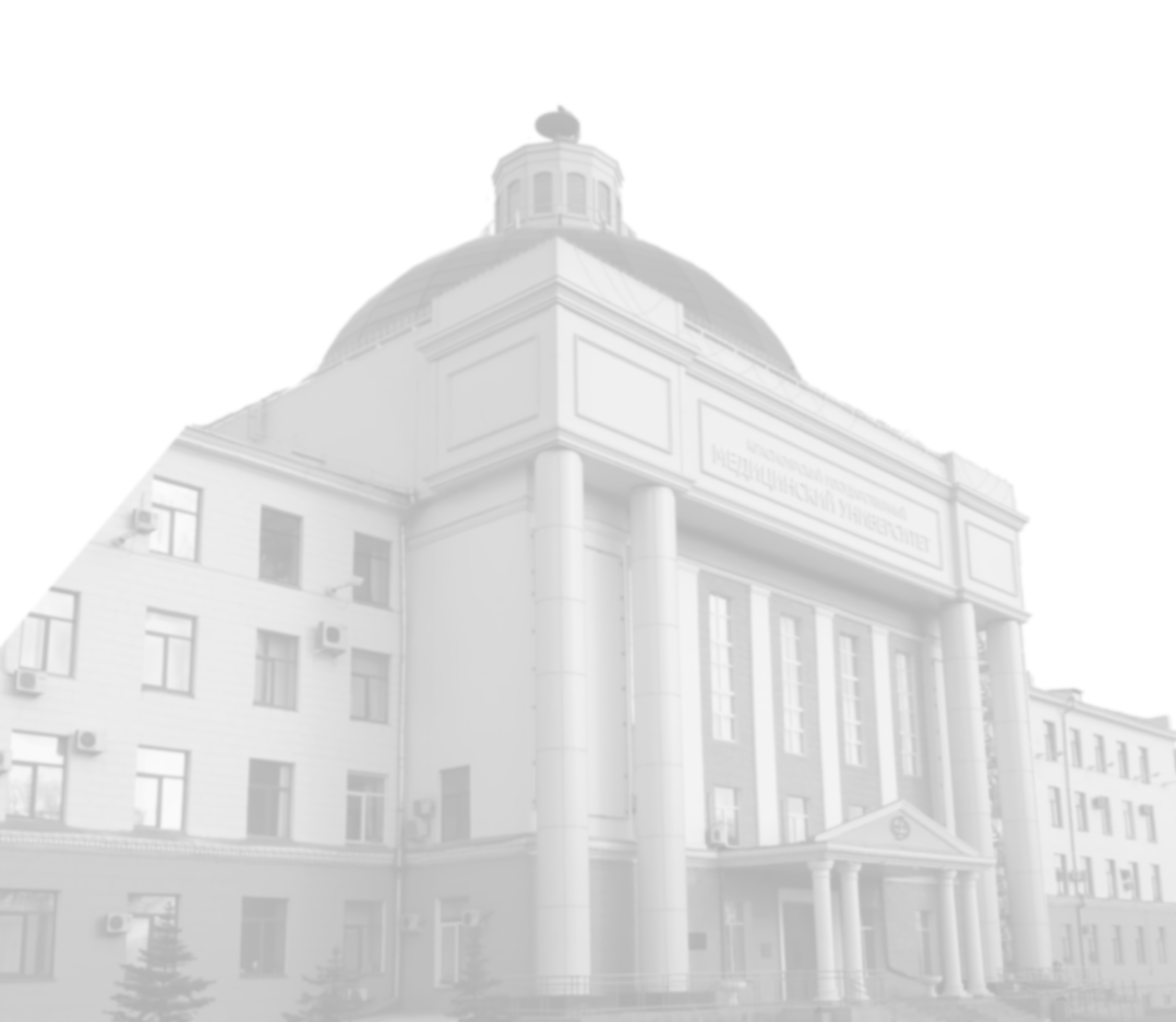 КОЛИЧЕСТВО ВЫПУСКНИКОВ  659
СТРУКТУРА ЗАНЯТОСТИ ВЫПУСКНИКОВ
2022
ОРДИНАТУРА
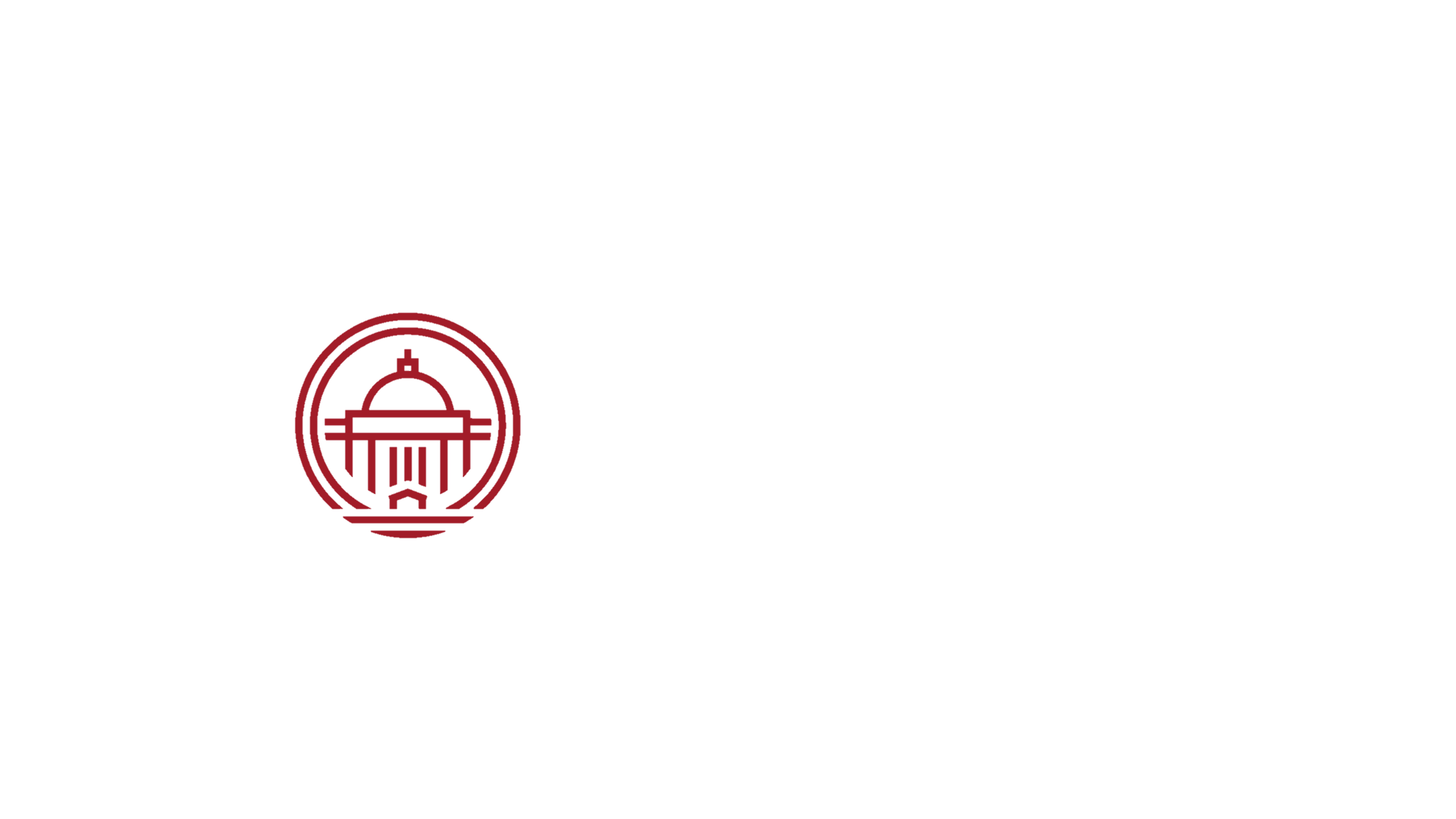 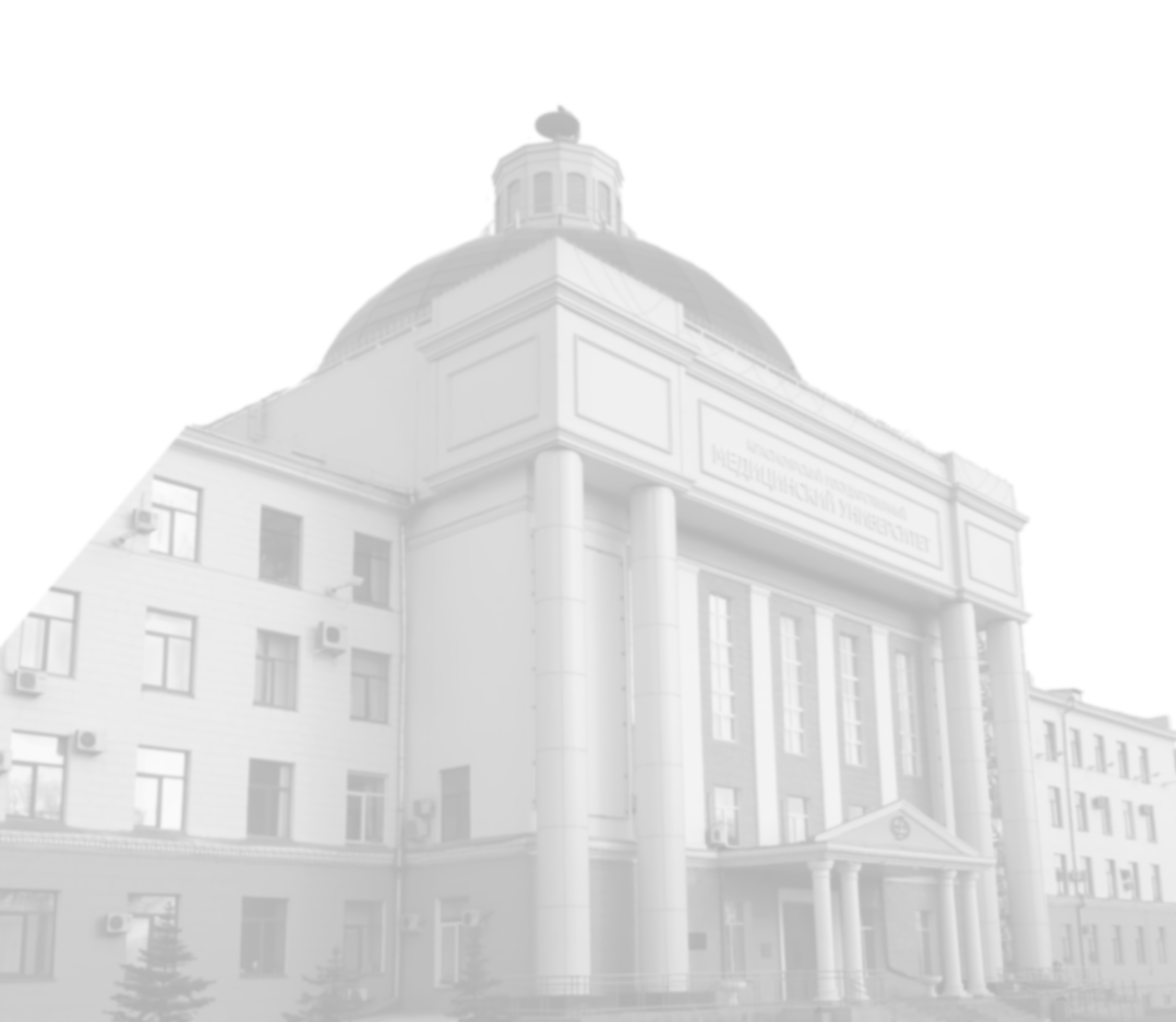 КОЛИЧЕСТВО ВЫПУСКНИКОВ  259
ВМЕСТО ЗАКЛЮЧЕНИЯ
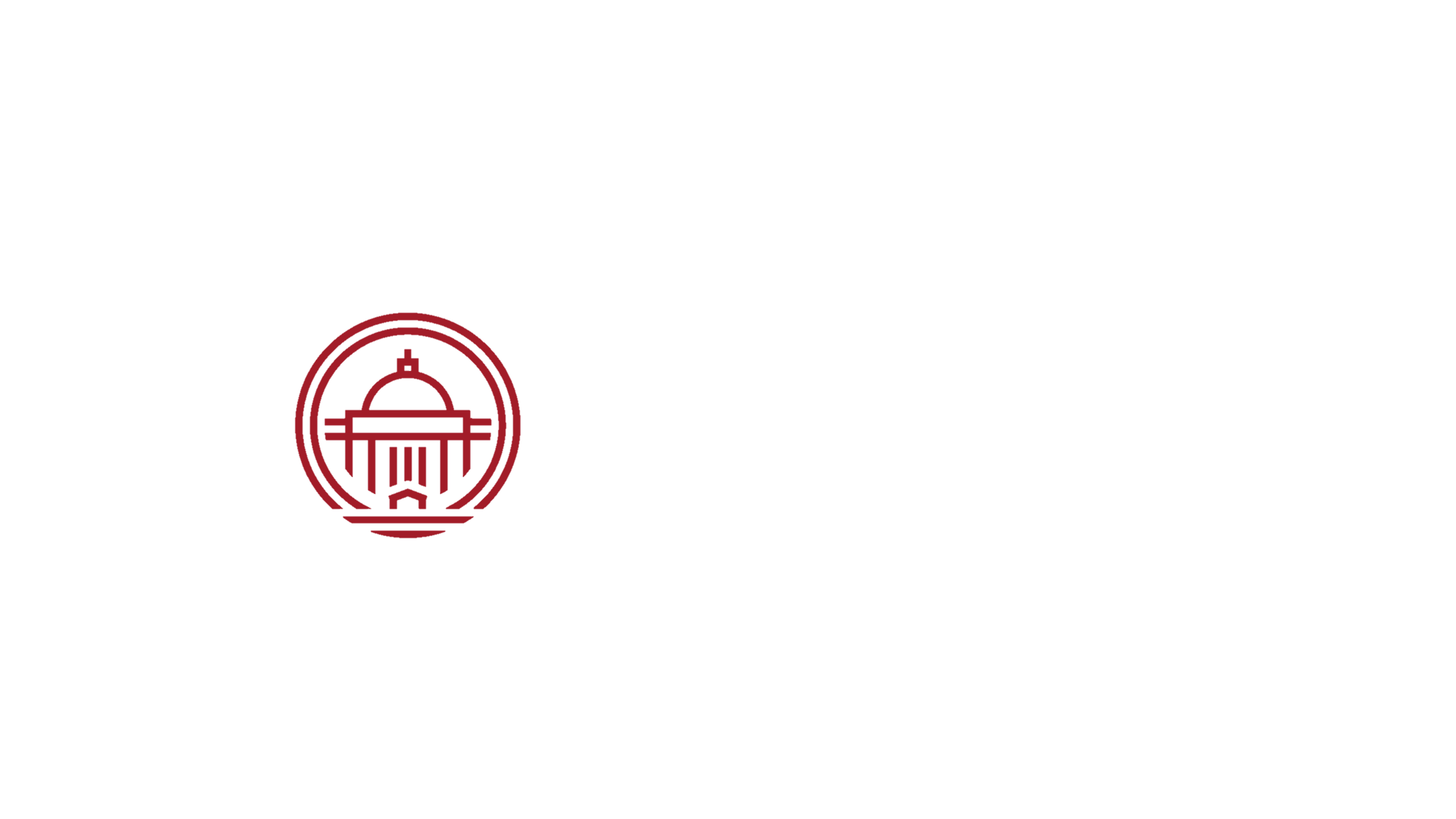 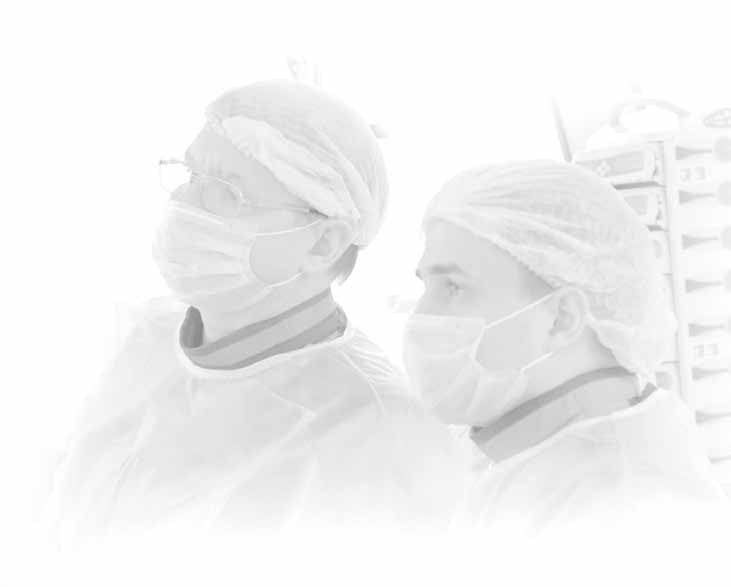 В КРАСГМУ ПОВЫШЕНИЕ КАЧЕСТВА ОБРАЗОВАНИЯ                   в условиях модернизации здравоохранения, основанное на принципах доказательной медицины в обучении, осуществляется не только за счет реализации компонентов основных профессиональных образовательных программ, но и за счет внедрения современных подходов к обучению студентов и ординаторов
ПОЗИЦИОНИРОВАНИЕ В СОЦИАЛЬНЫХ СЕТЯХ
Центр развития профессиональной карьеры КрасГМУ
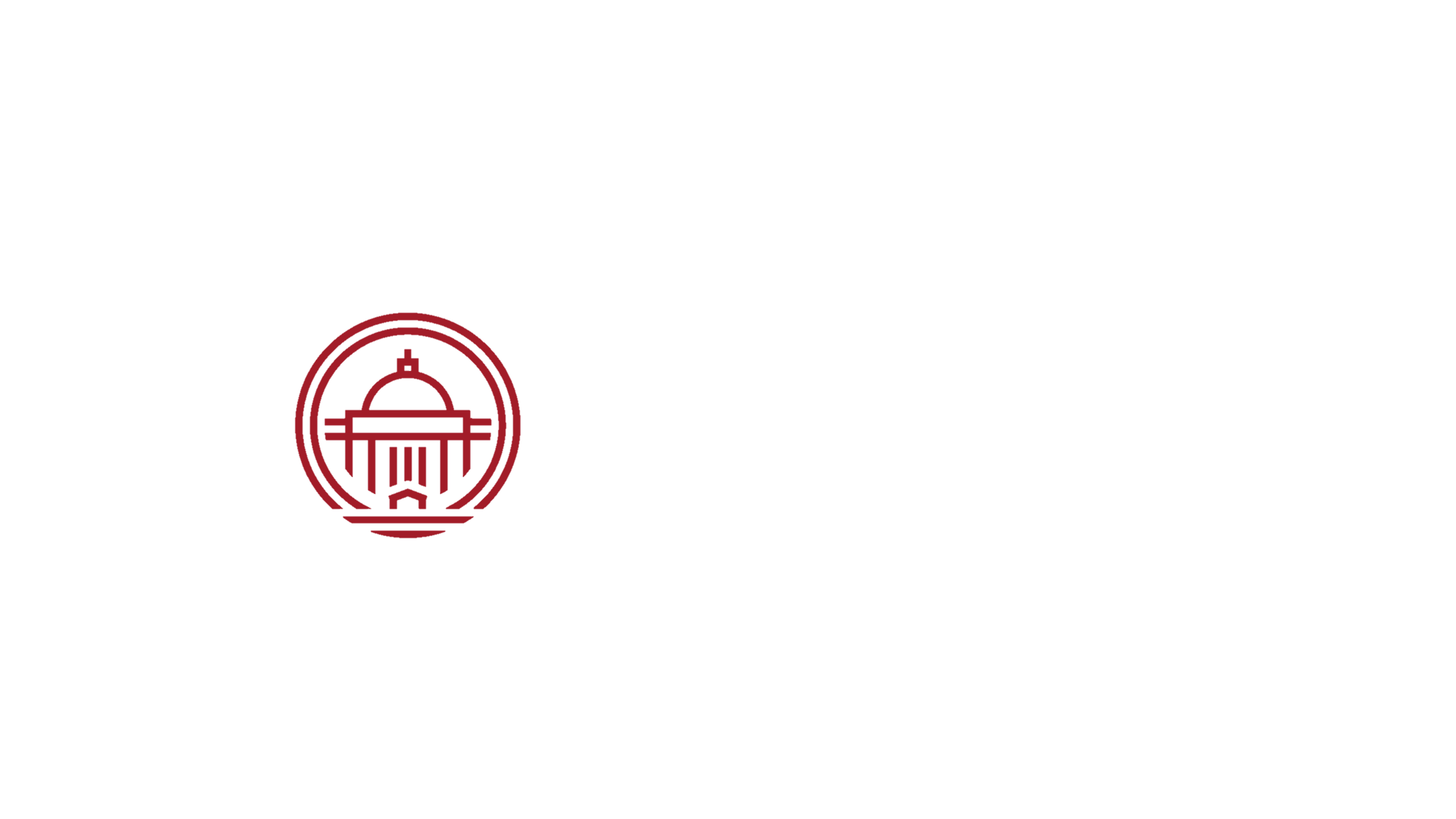 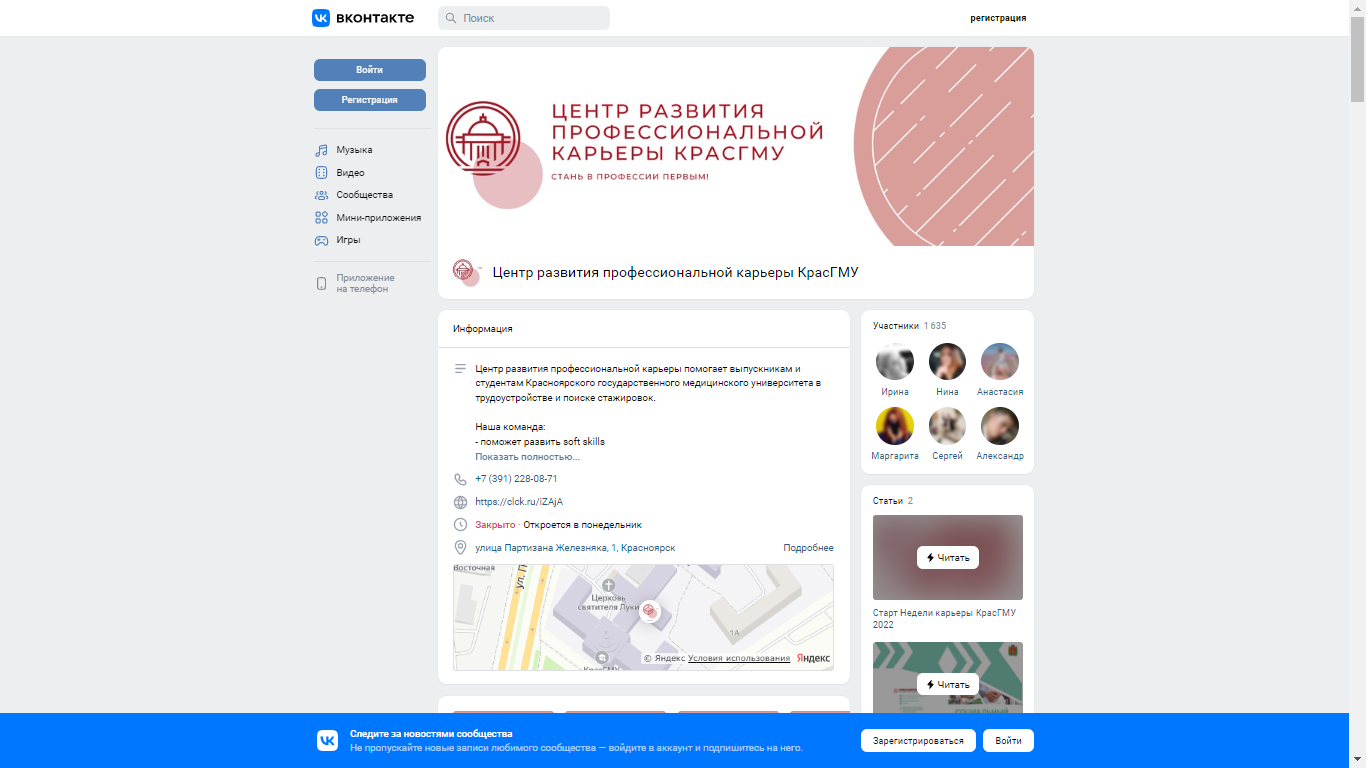 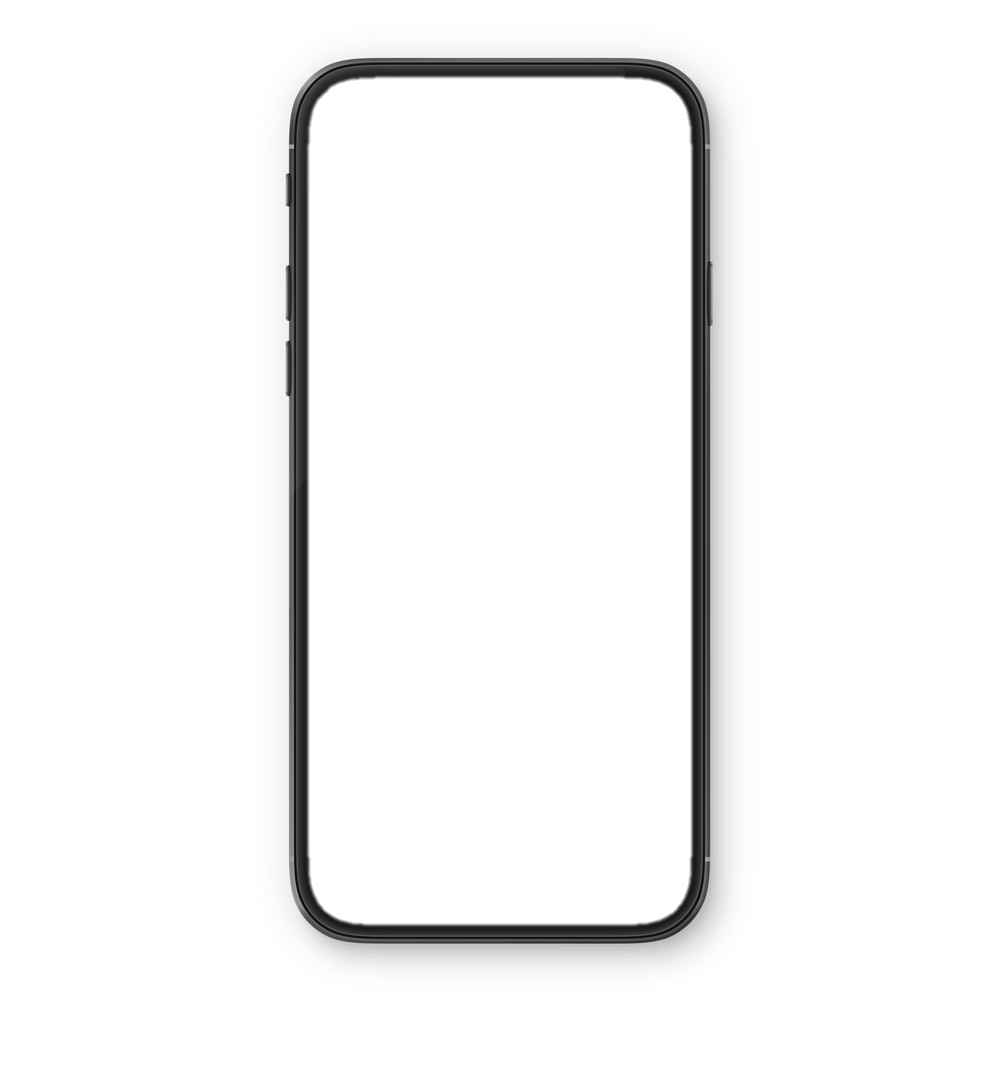 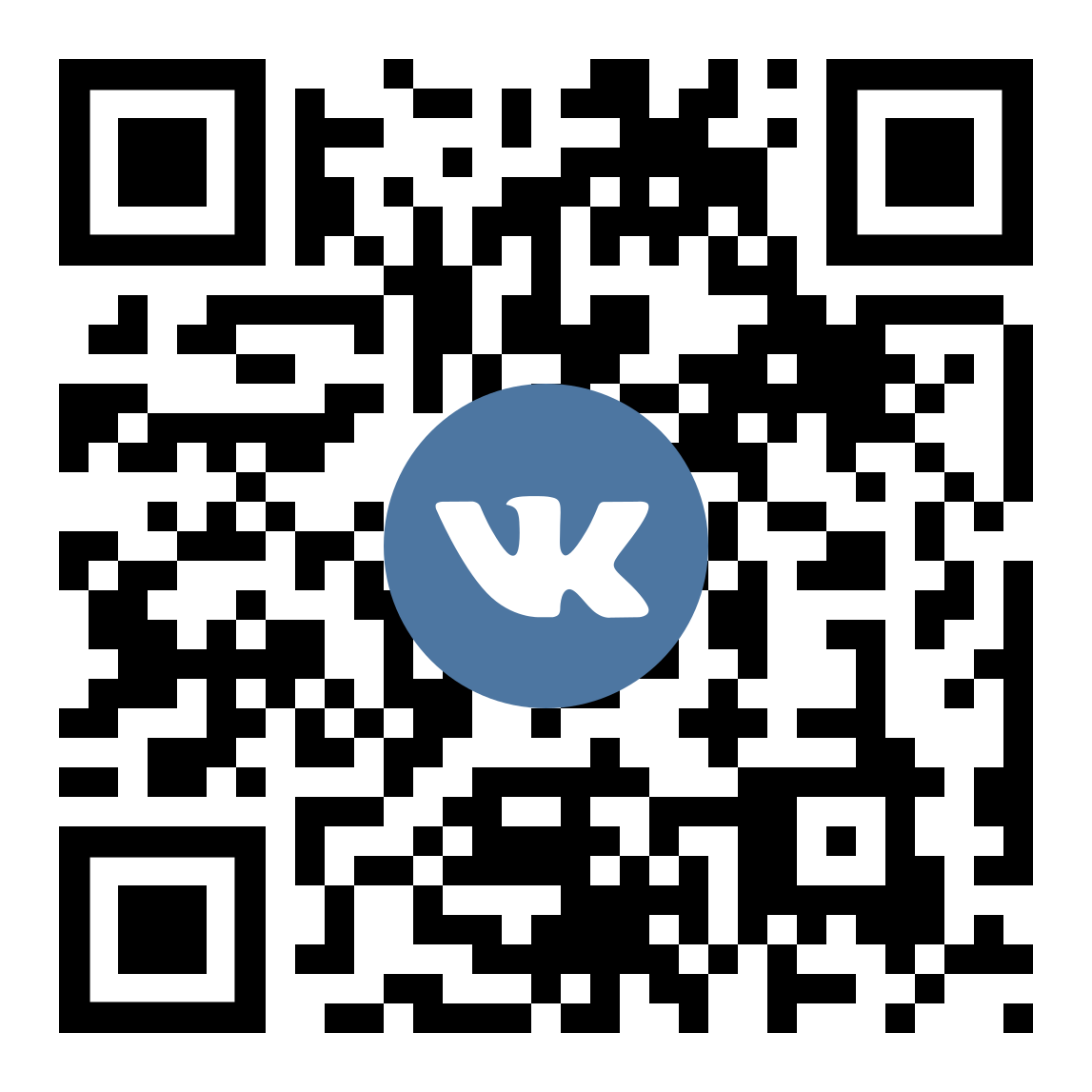 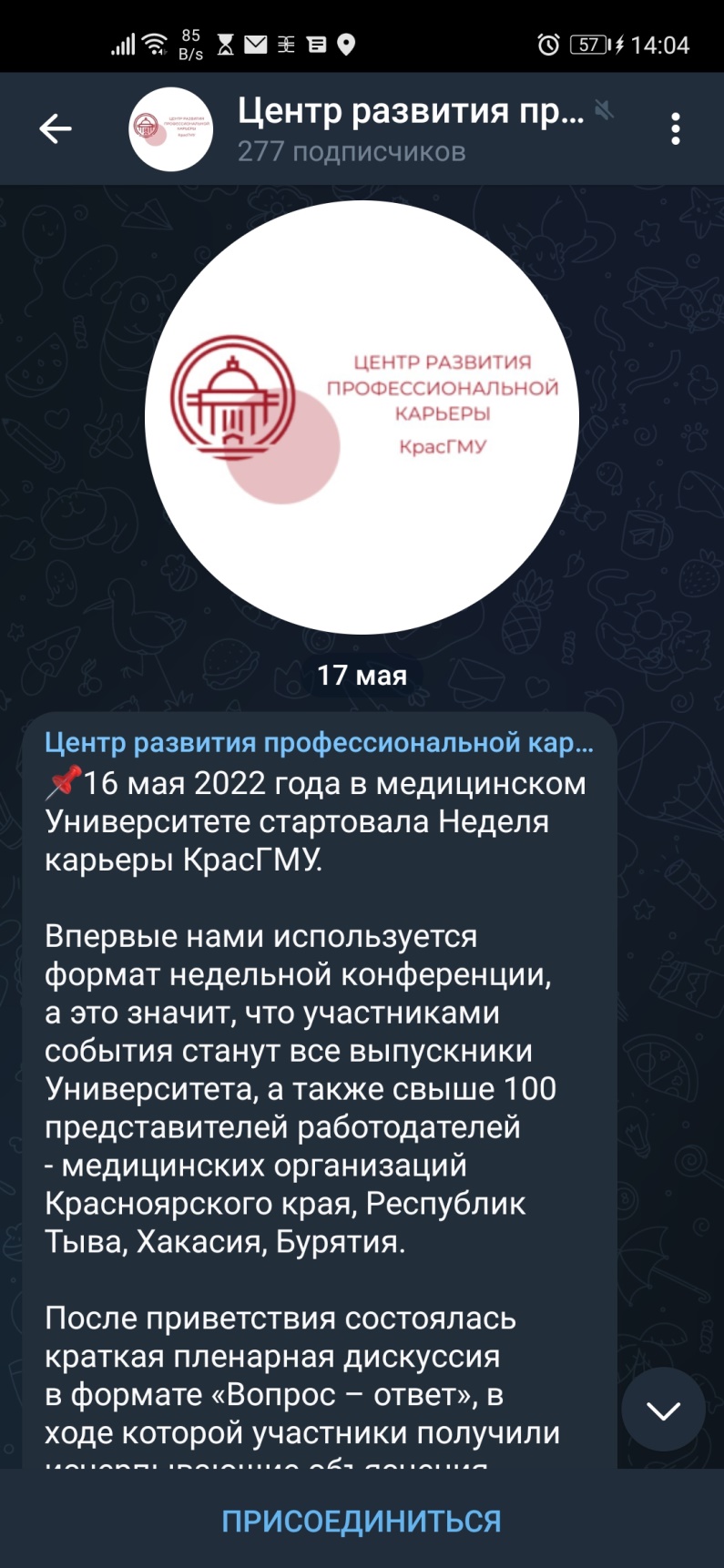 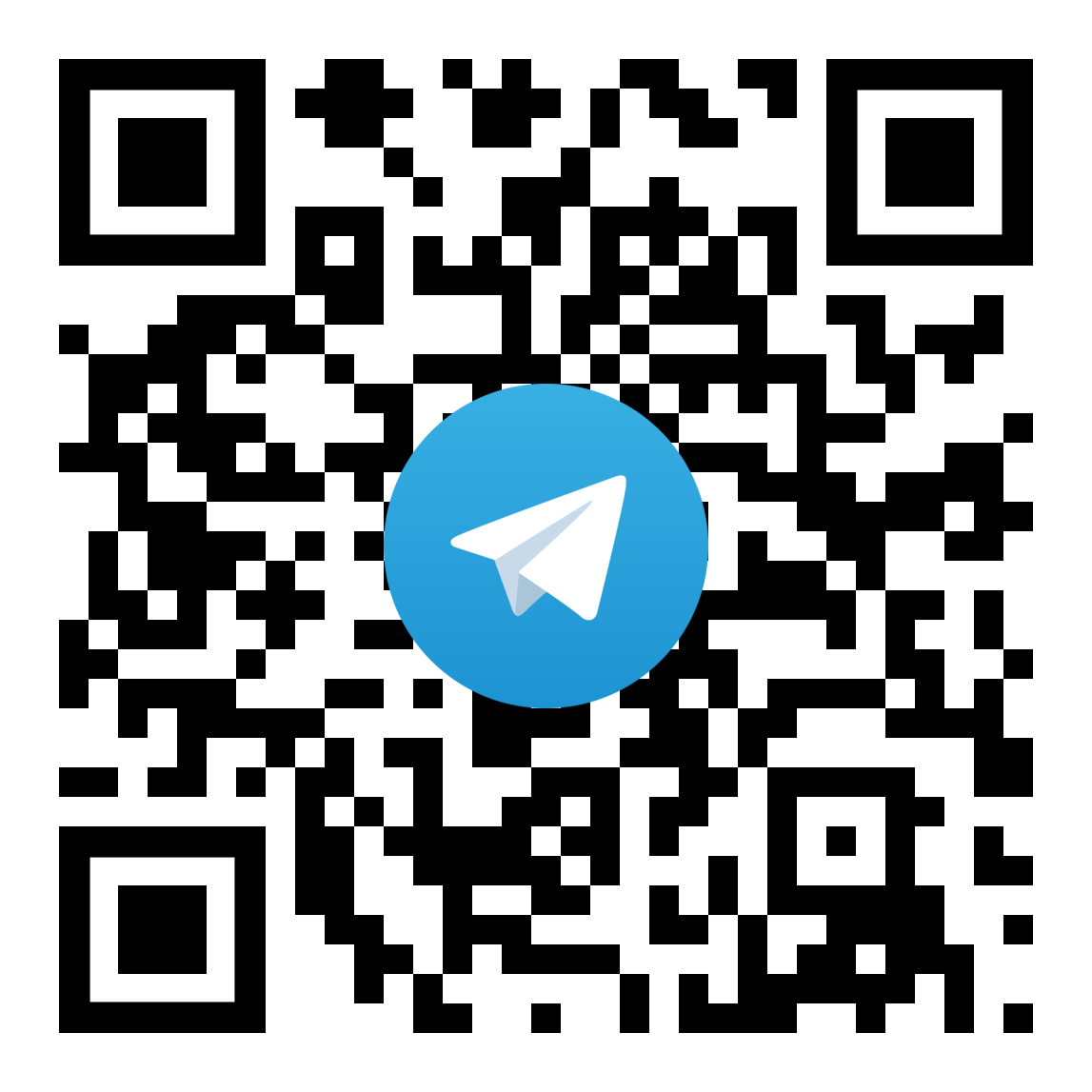 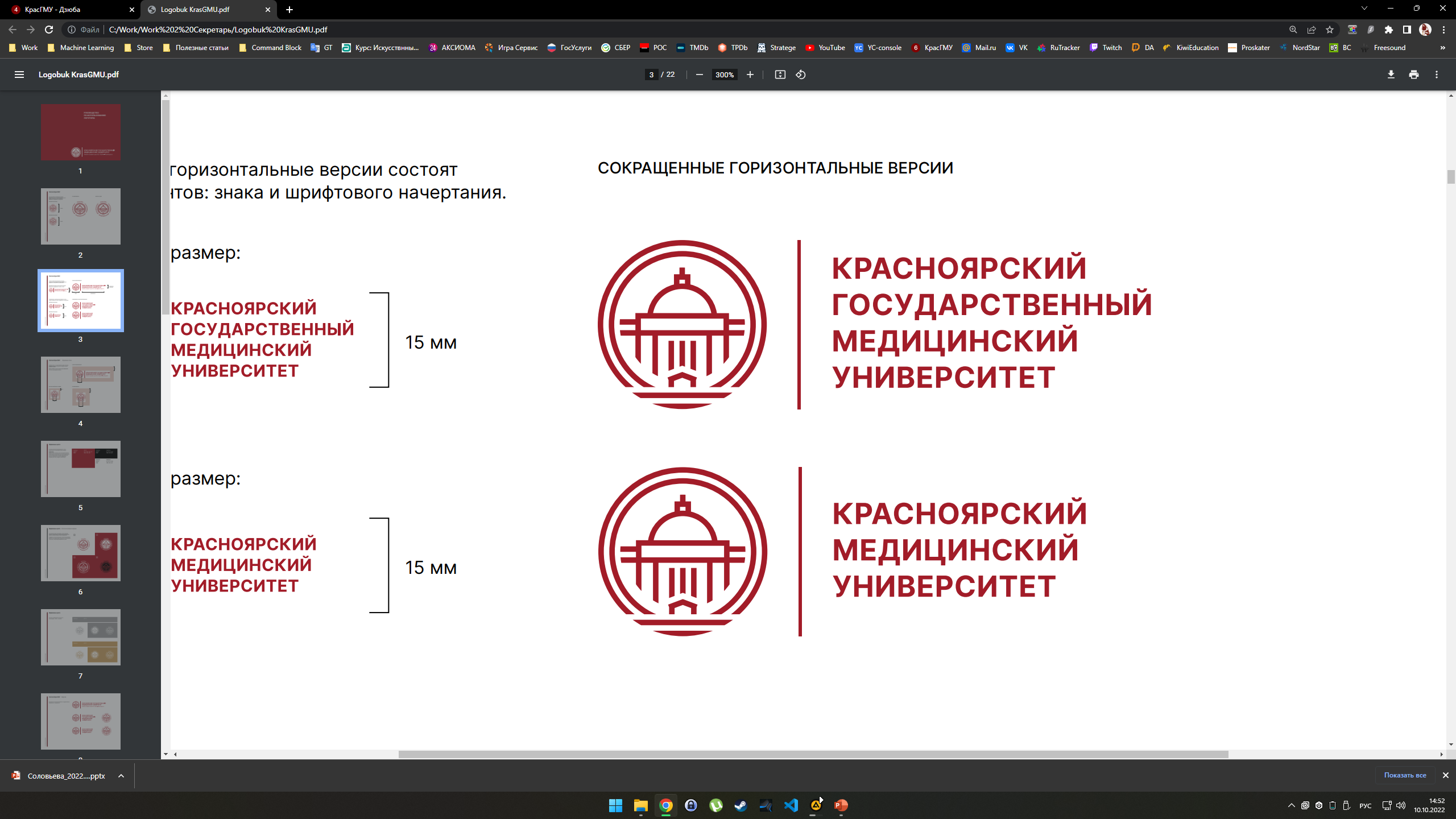 СПАСИБО ЗА ВНИМАНИЕ
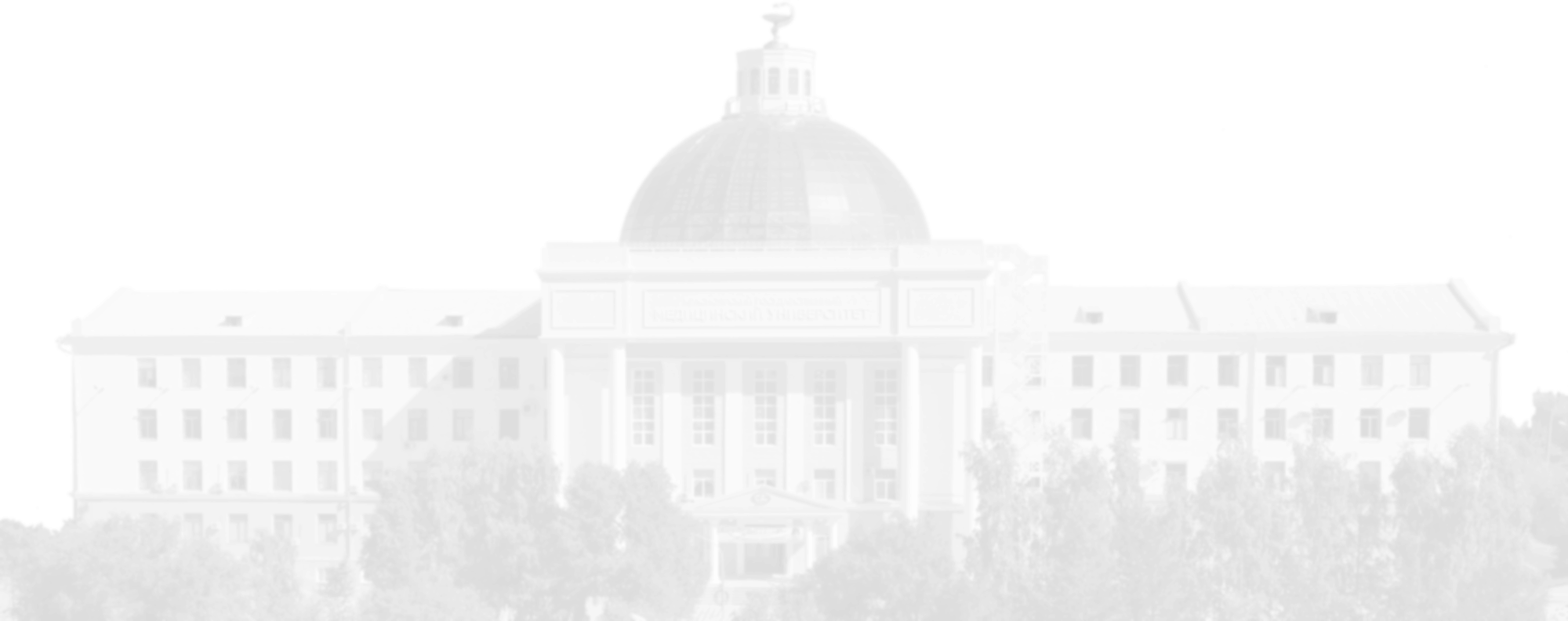 СТРУКТУРА ЗАНЯТОСТИ ВЫПУСКНИКОВ
2022
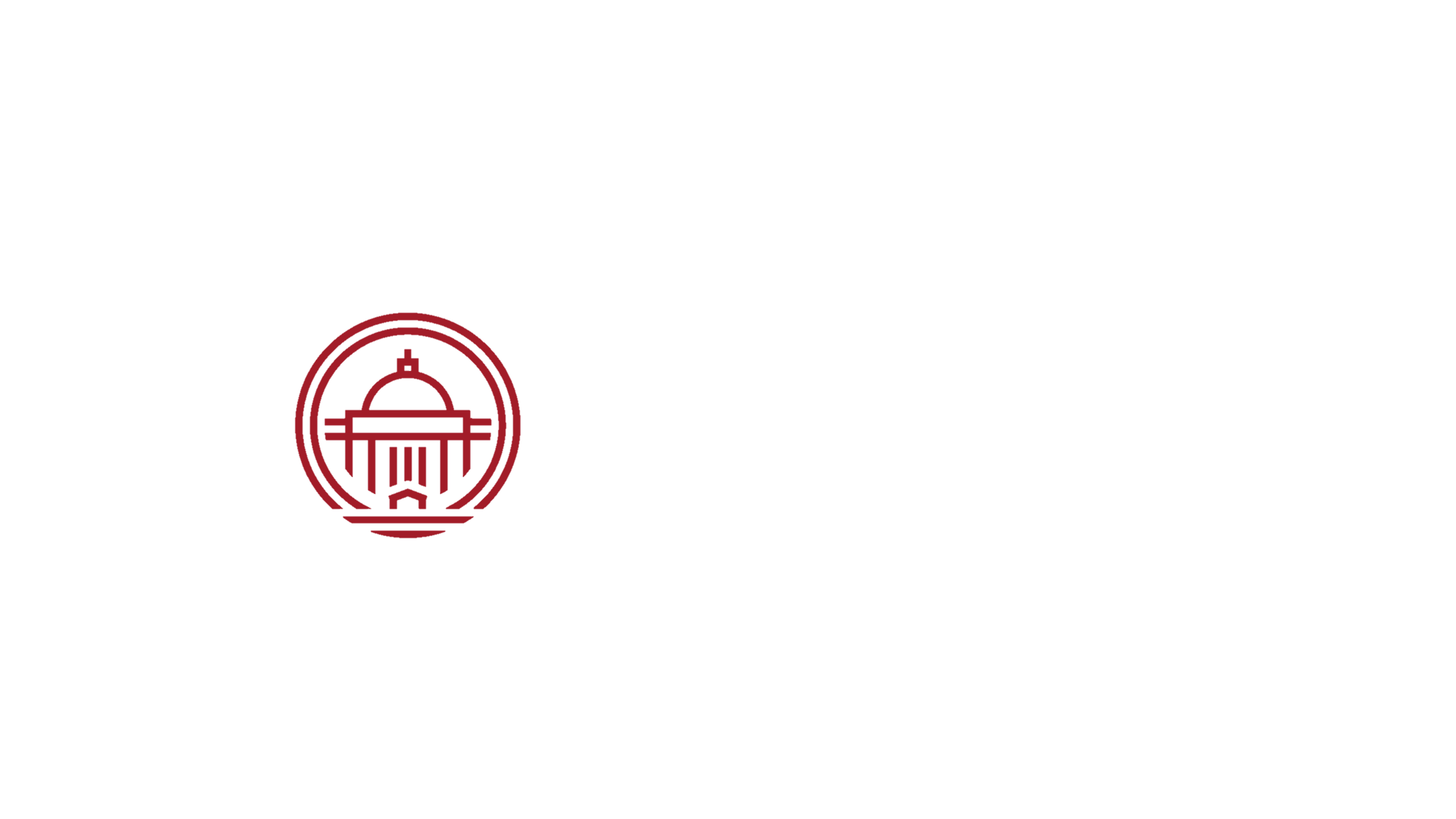 СПЕЦИАЛЬНОСТЬЛЕЧЕБНОЕ ДЕЛО
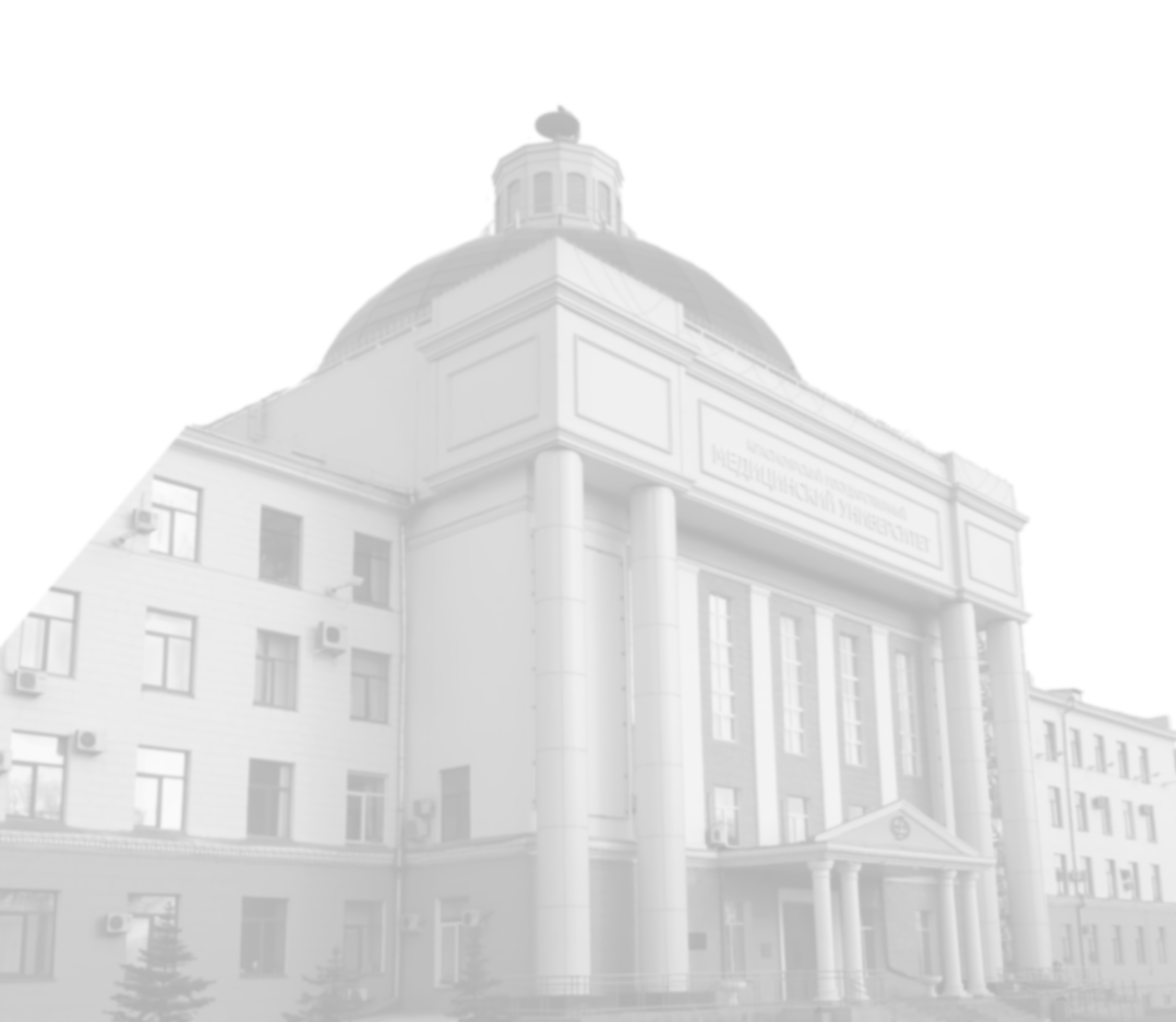 КОЛИЧЕСТВО ВЫПУСКНИКОВ  387
СТРУКТУРА ЗАНЯТОСТИ ВЫПУСКНИКОВ
2022
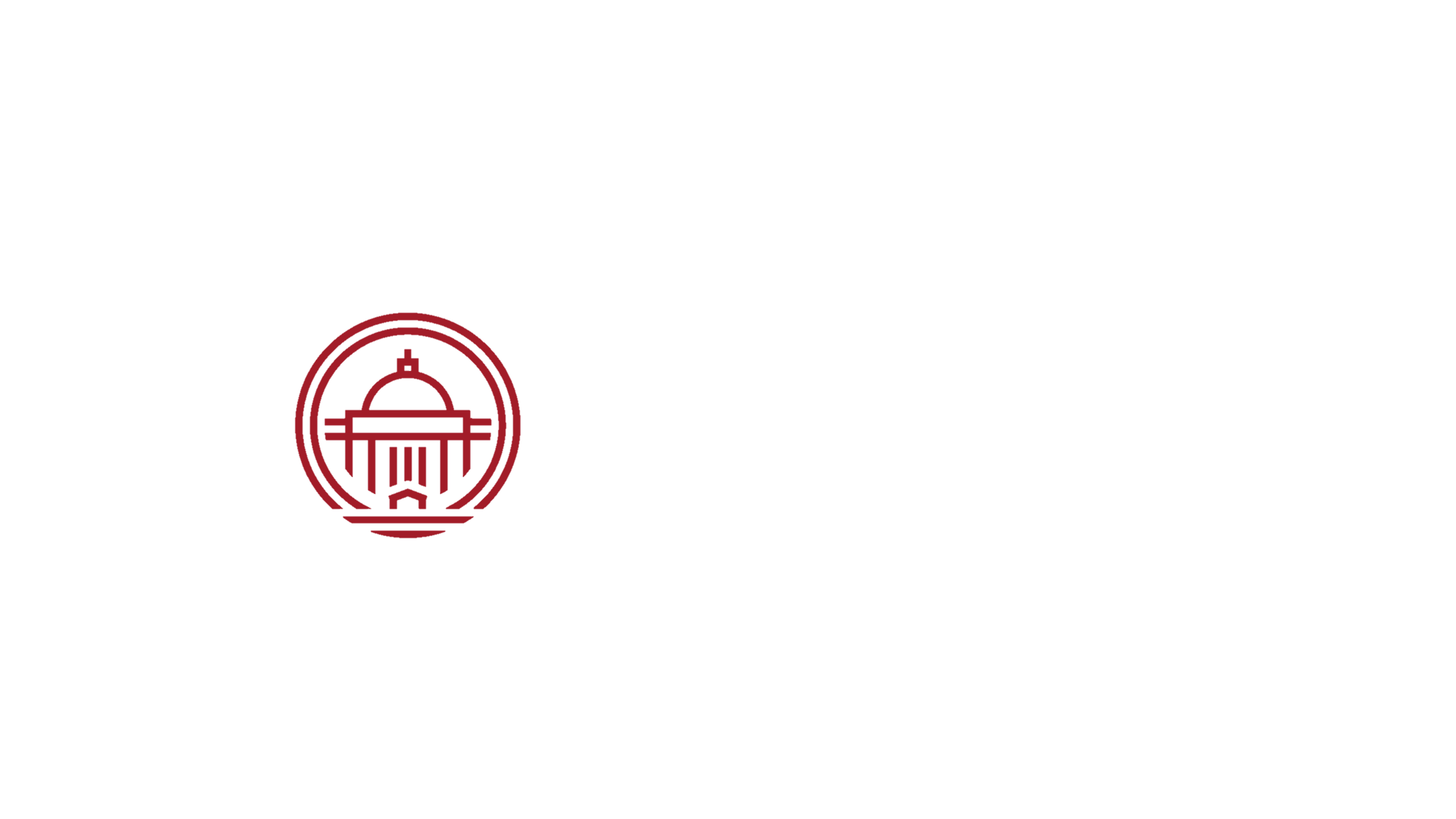 СПЕЦИАЛЬНОСТЬПЕДИАТРИЯ
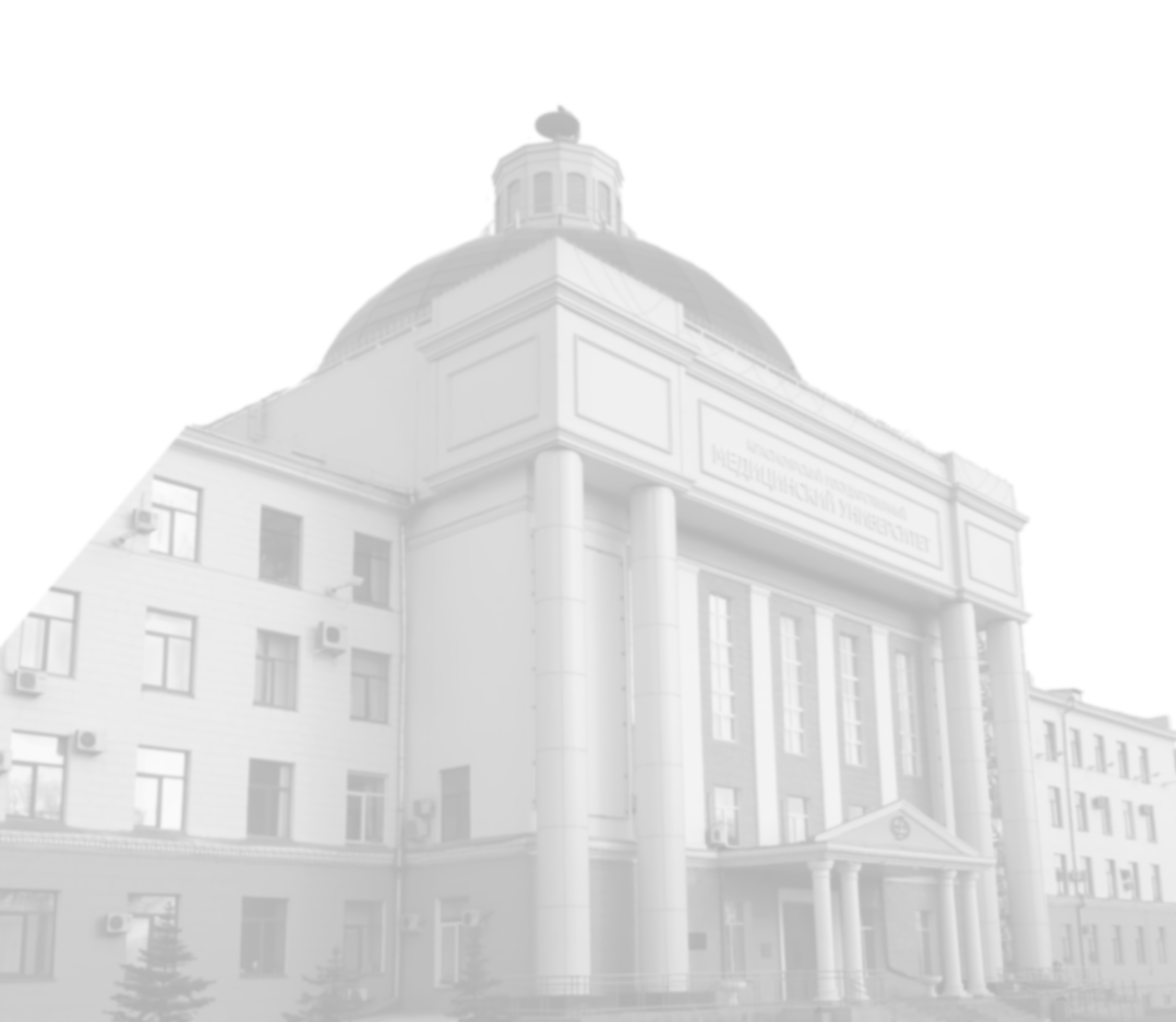 КОЛИЧЕСТВО ВЫПУСКНИКОВ  157
СТРУКТУРА ЗАНЯТОСТИ ВЫПУСКНИКОВ
2022
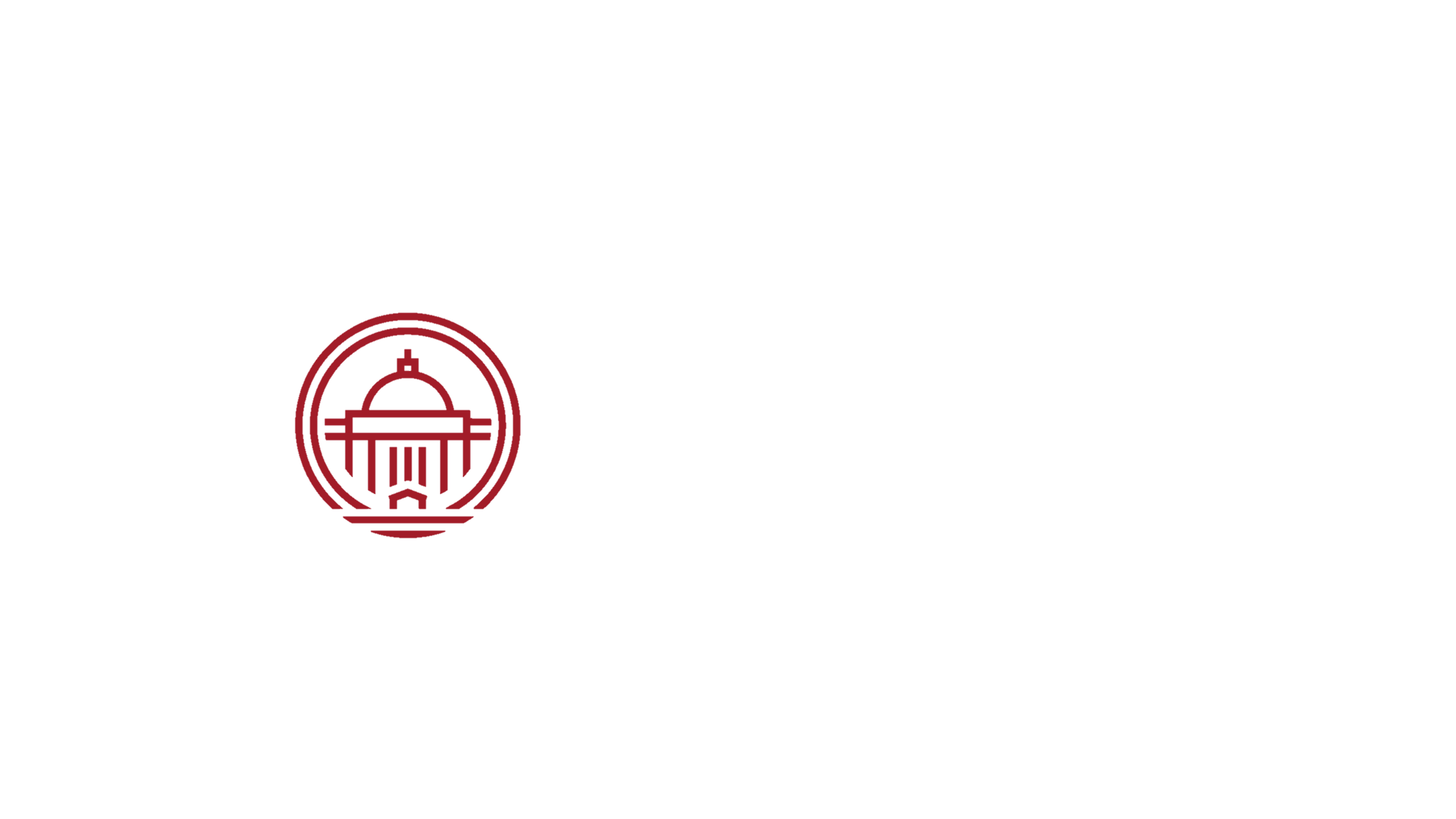 СПЕЦИАЛЬНОСТЬСТОМАТОЛОГИЯ
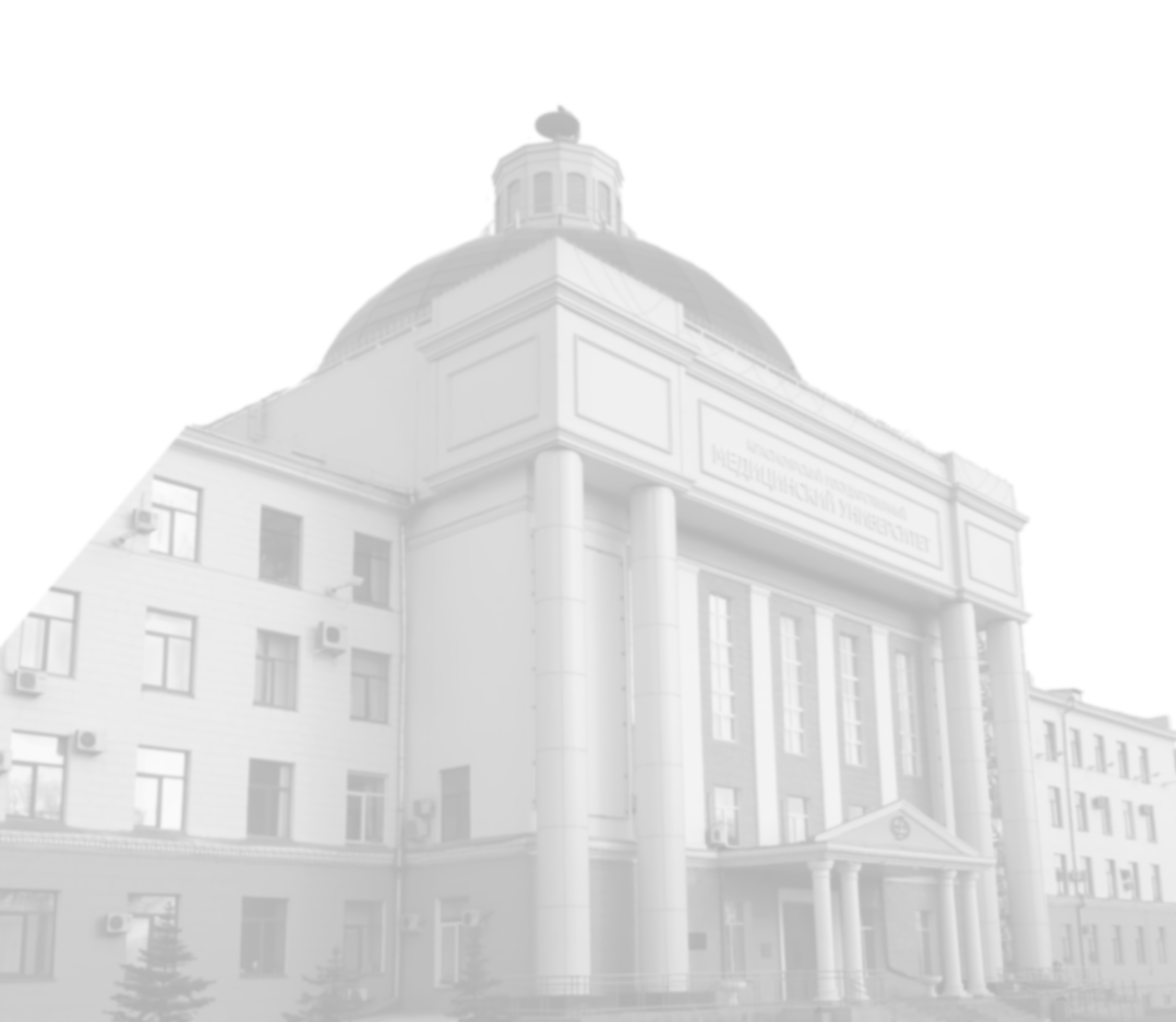 КОЛИЧЕСТВО ВЫПУСКНИКОВ  60
СТРУКТУРА ЗАНЯТОСТИ ВЫПУСКНИКОВ
2022
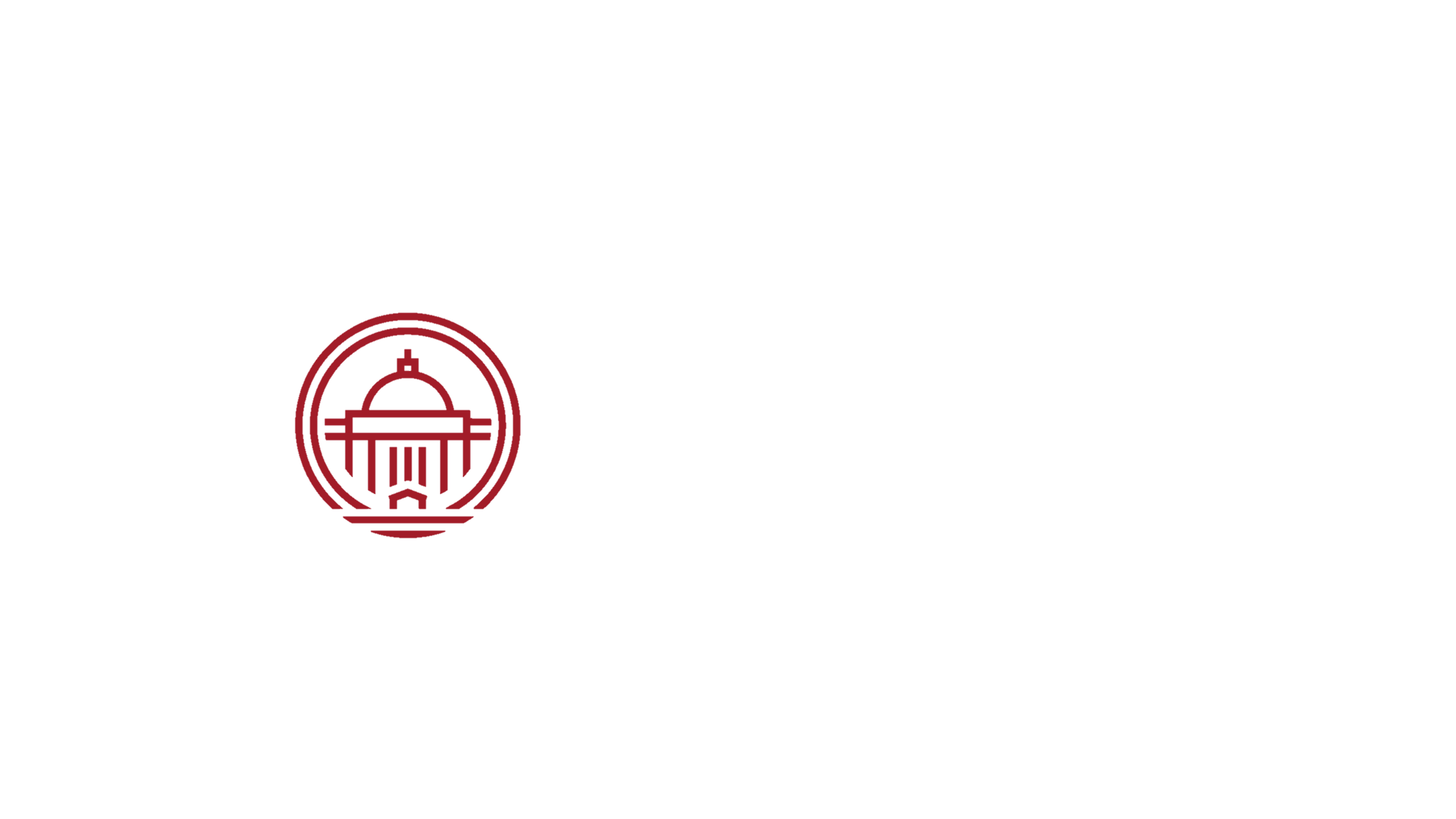 СПЕЦИАЛЬНОСТЬМЕДИЦИНСКАЯ КИБЕРНЕТИКА
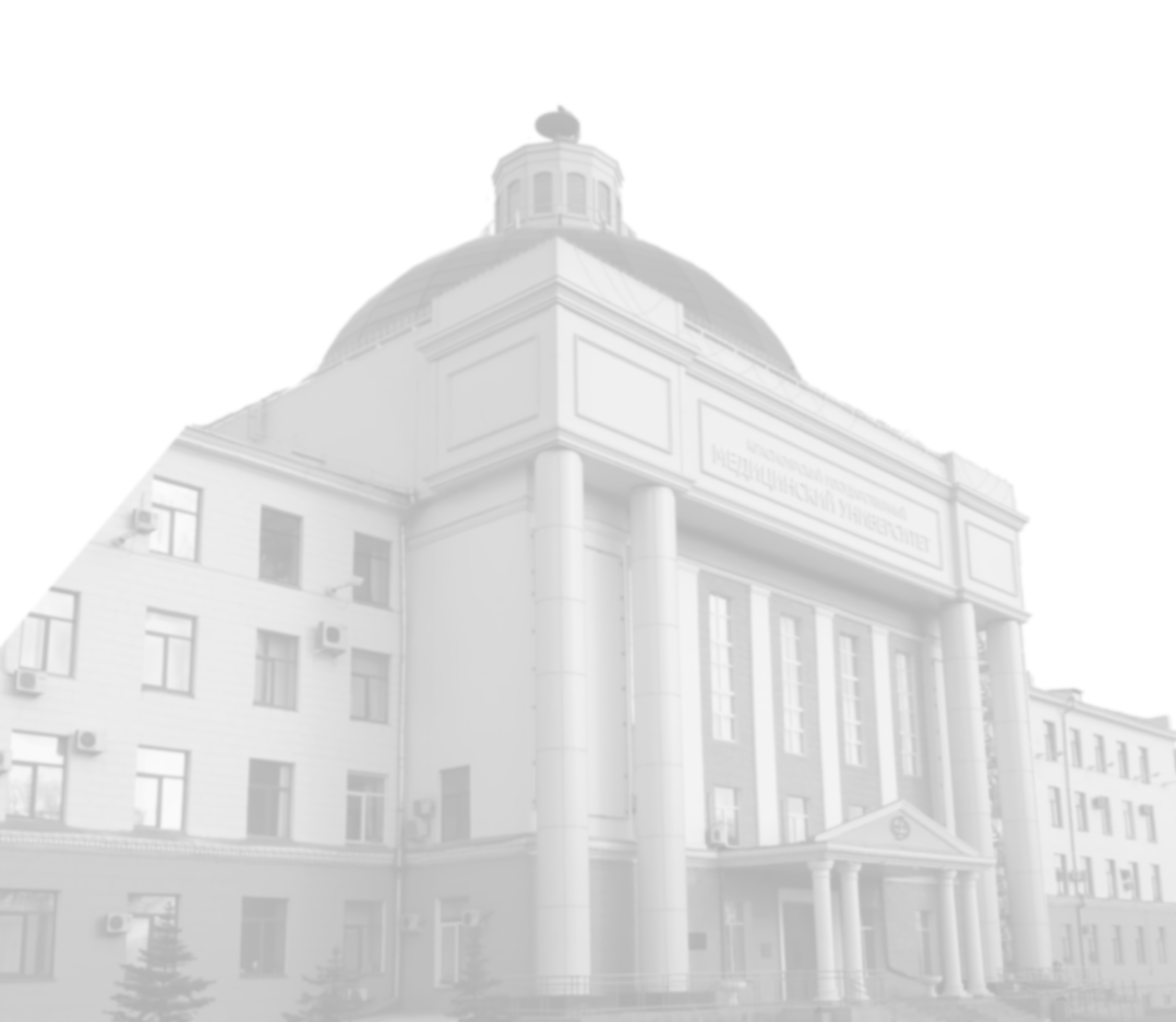 КОЛИЧЕСТВО ВЫПУСКНИКОВ  15
СТРУКТУРА ЗАНЯТОСТИ ВЫПУСКНИКОВ
2022
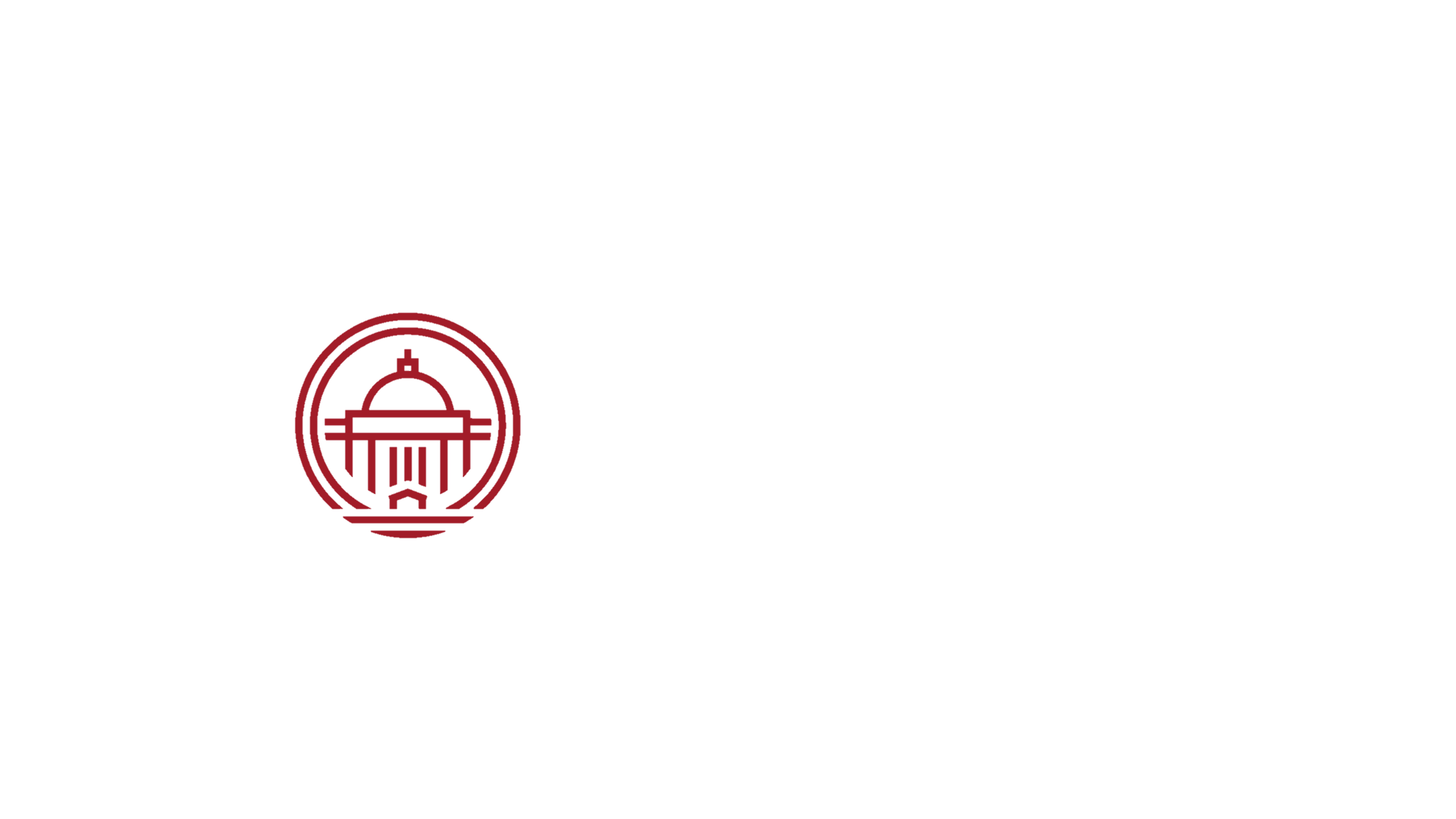 СПЕЦИАЛЬНОСТЬФАРМАЦИЯ
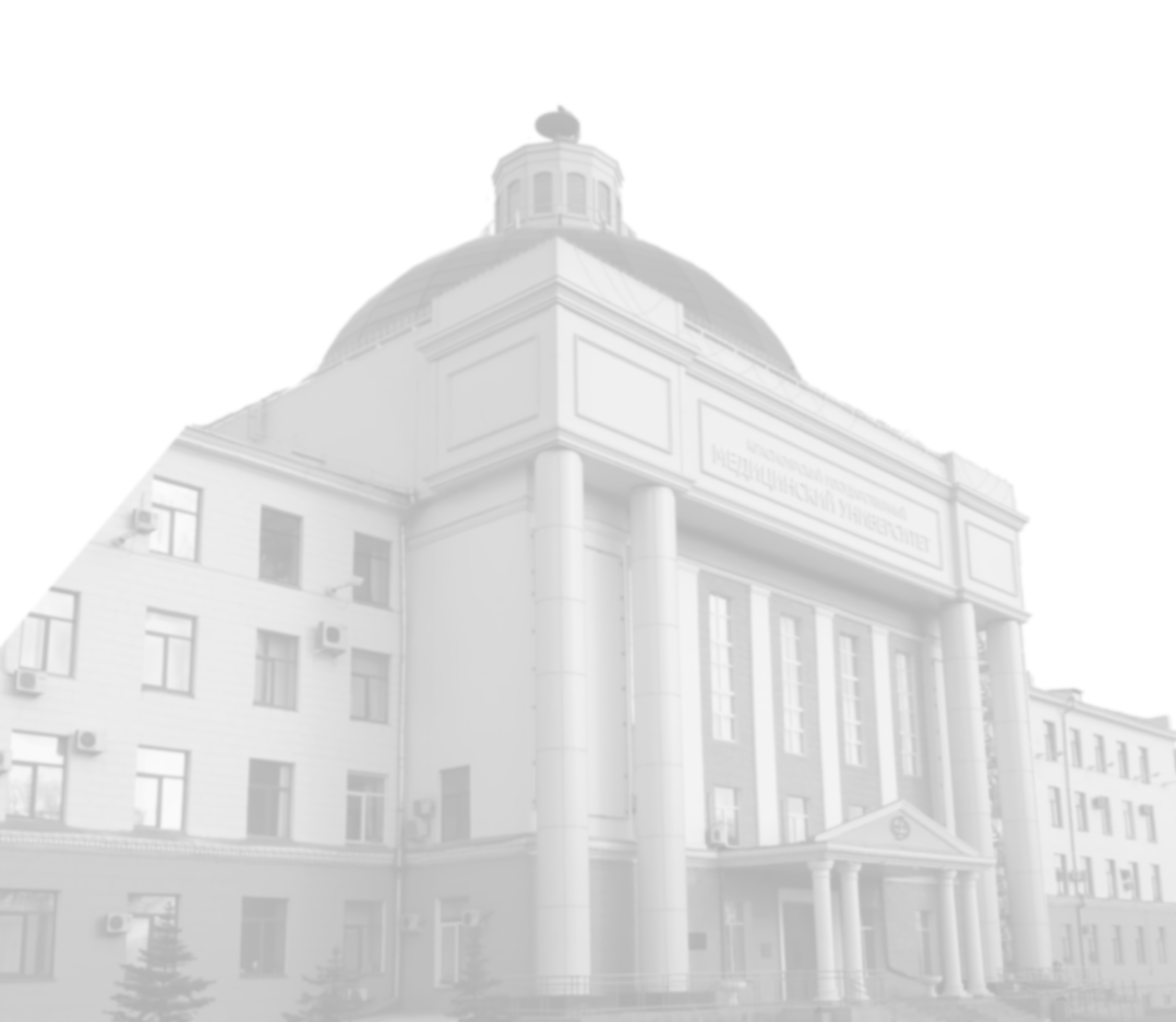 КОЛИЧЕСТВО ВЫПУСКНИКОВ  40